SIMULINK
Carlos André Vaz Junior
cavazjunior@eq.ufrj.br
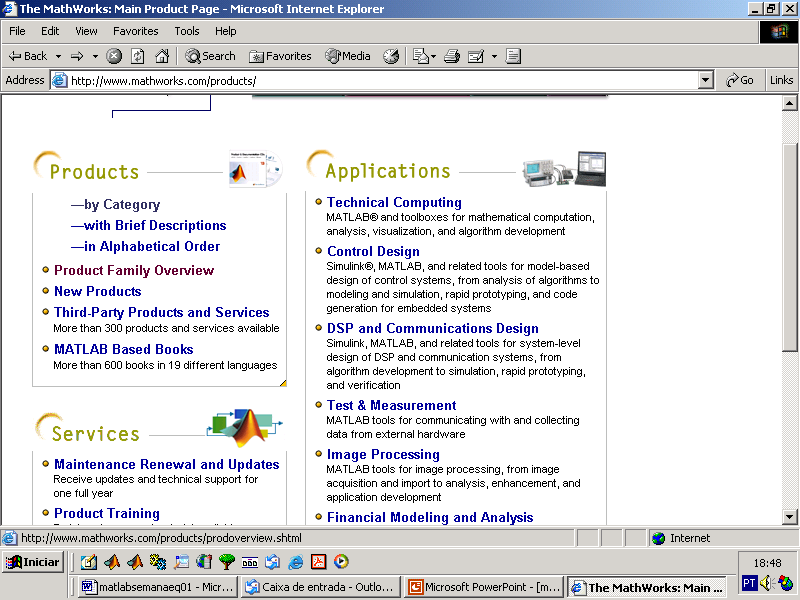 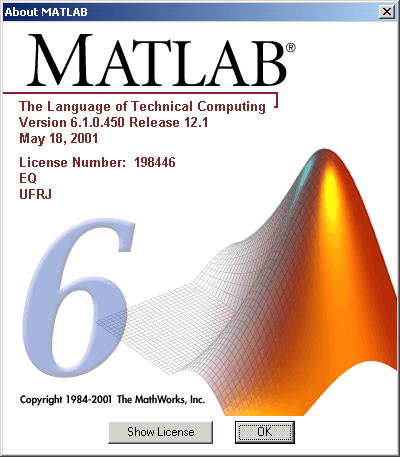 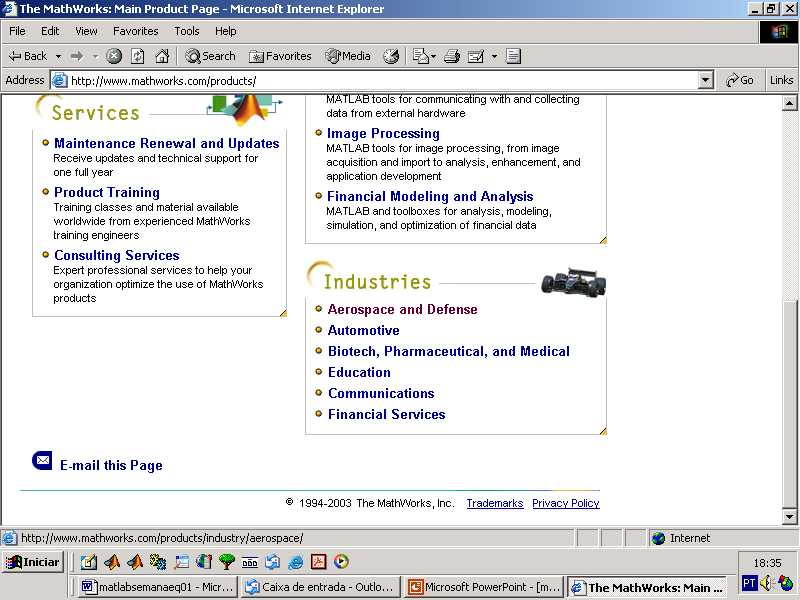 EMENTA:
1) Ambiente de programação MATLAB;
2) Navegando na documentação on-line do MATLAB;
3) Números e operações aritméticas;
4) Armazenar e carregar as variáveis do ambiente;
5) Importação e Exportação de Dados;
6) Matrizes N-dimensionais, Variáveis Structure e Variáveis Cell;
7) Álgebra Matricial;
8) Visualização de Dados: Gráficos 2-D e 3-D;
9) Editor de Programas;
10) Construindo Funções e Programas em ambiente MATLAB;
11) Introdução à Linguagem de Programação;
12) Exemplos de Rotinas Implementadas em MATLAB.
13) Apresentação da ferramenta SIMULINK
14) Princípios de simulação e gerenciamento de variáveis
15) Geração de sinais
16) Simulando processos usando funções de transferência
17) Simulando processos usando equações diferenciais
18) Integrando MATLAB e SIMULINK na otimização
19) Escolhendo entre as duas ferramentas: MATLAB ou SIMULINK?
20) Revisão e recomendações finais
13) Apresentação da ferramenta SIMULINK
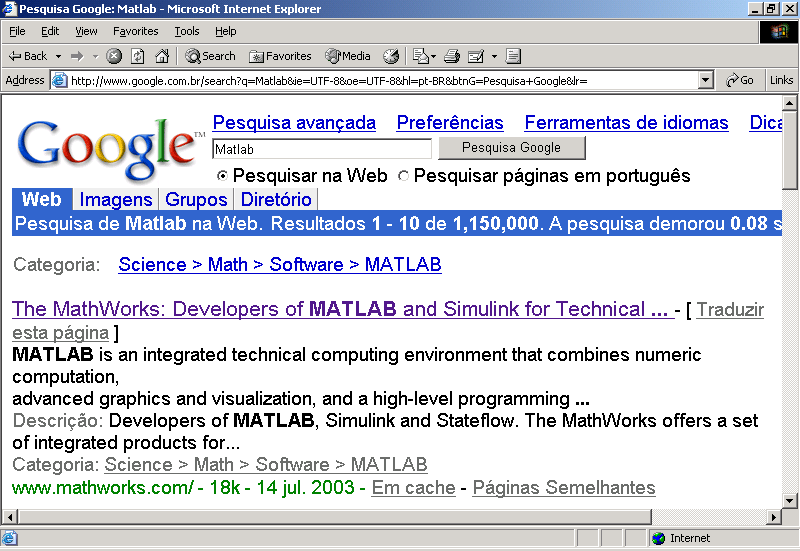 6.660.000 resultados
13) Apresentação da ferramenta SIMULINK
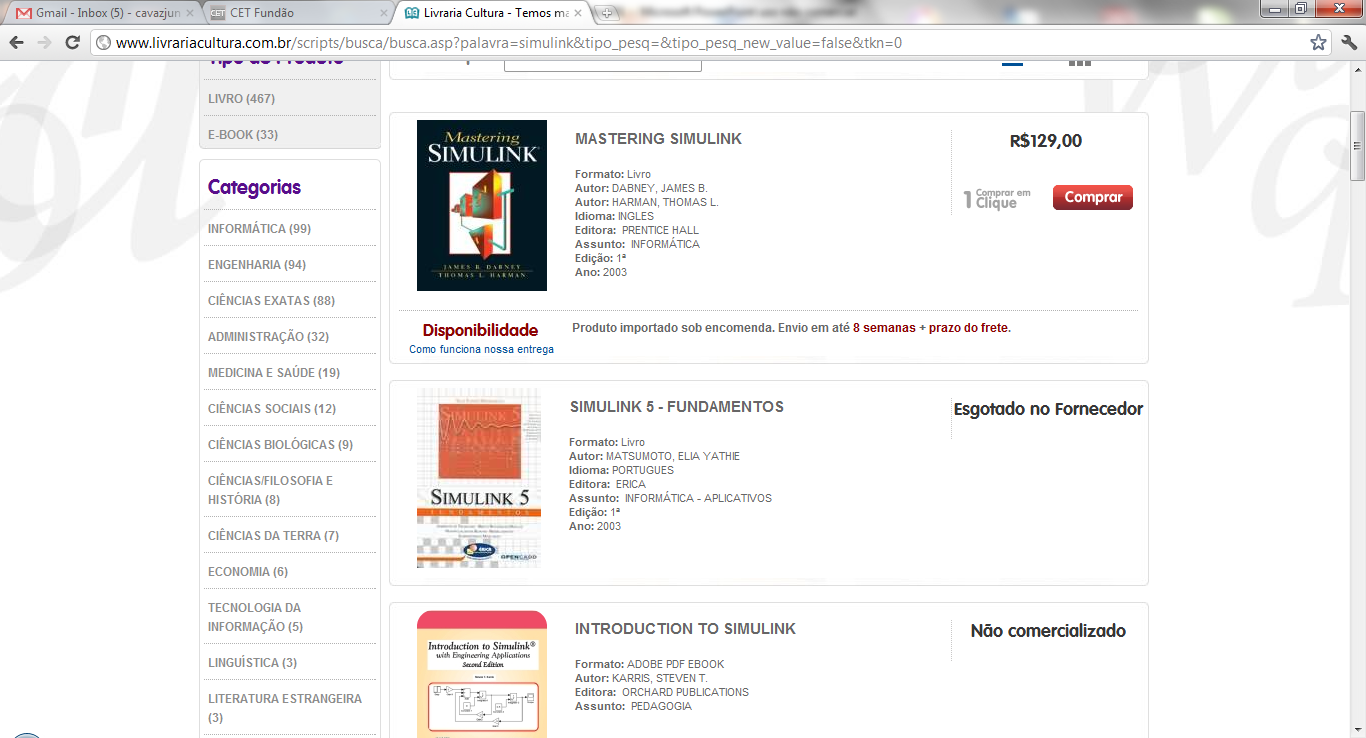 13) Apresentação da ferramenta SIMULINK
MATLAB
Toolbox
Simulink
Toolbox
Toolbox
Toolbox
Toolbox
13) Apresentação da ferramenta SIMULINK
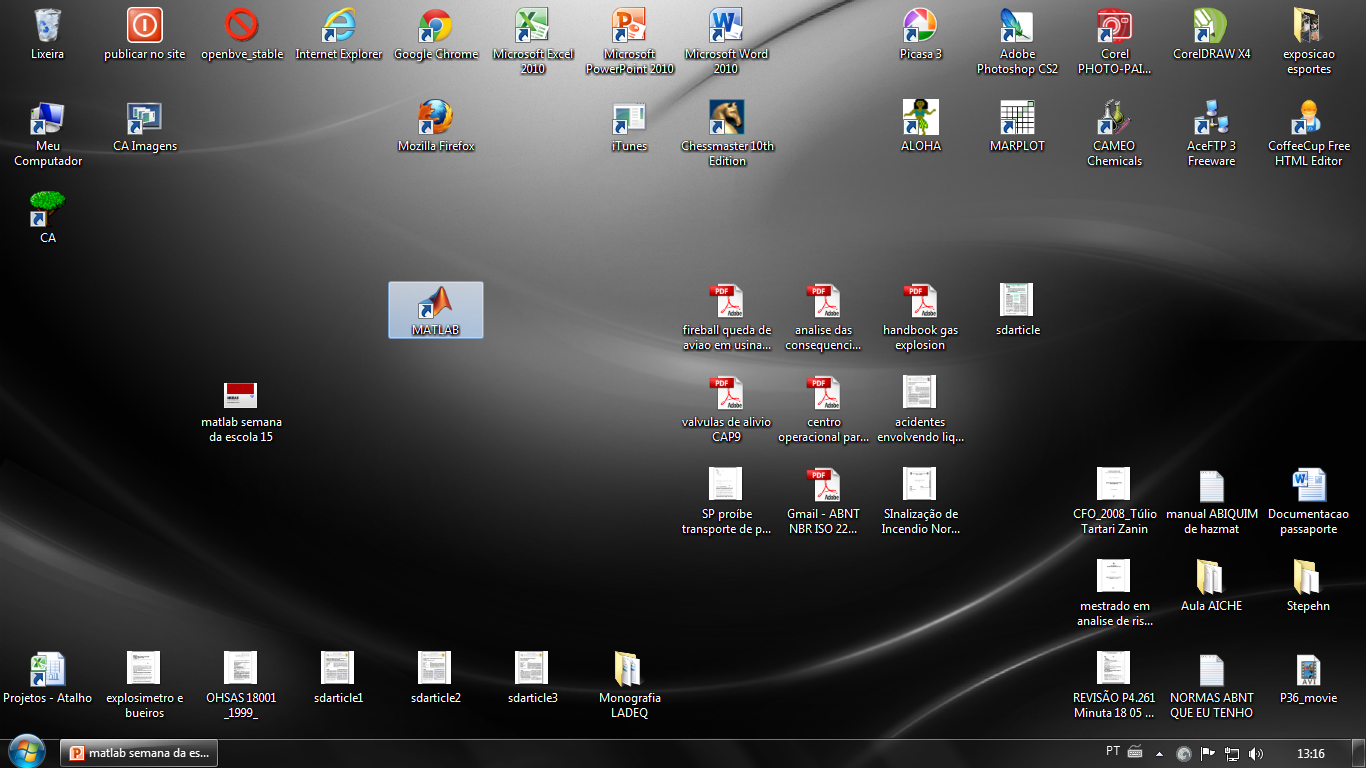 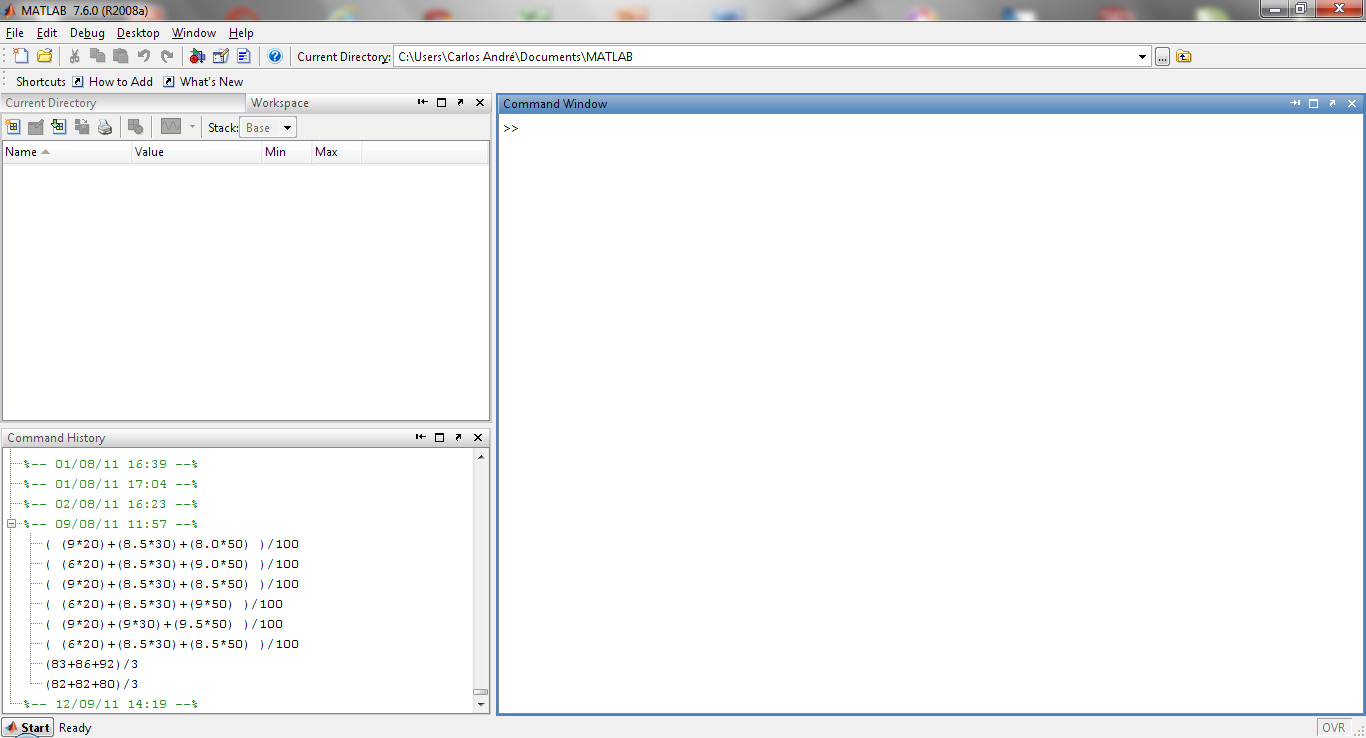 13) Apresentação da ferramenta SIMULINK
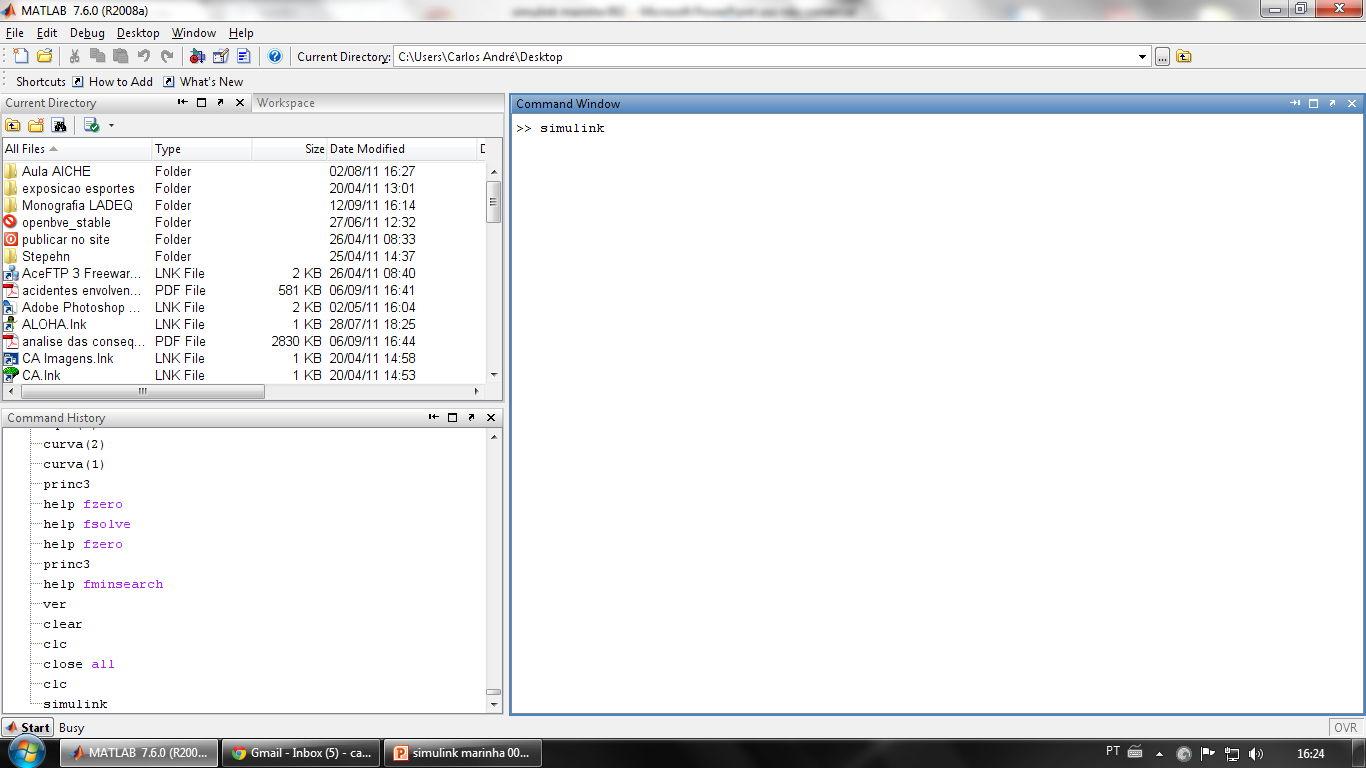 Ou...
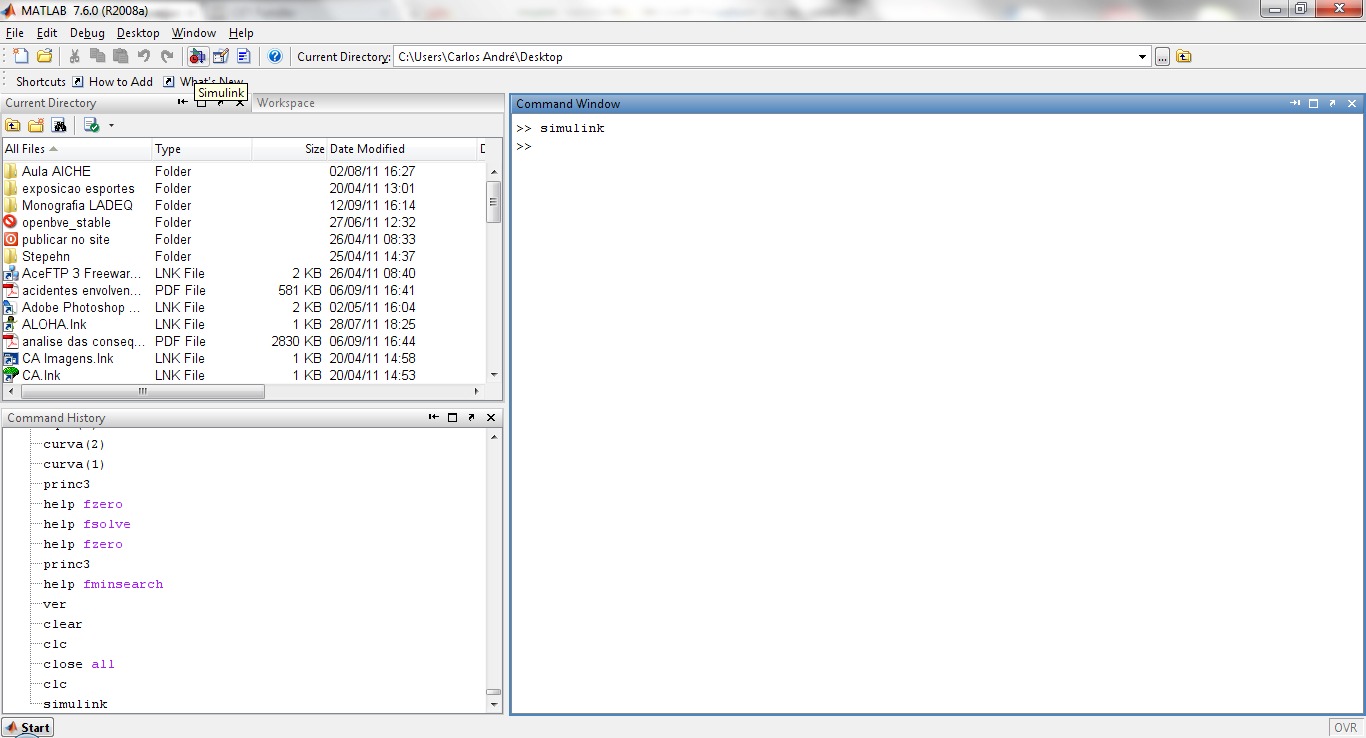 14) Princípios de simulação e gerenciamento de variáveis
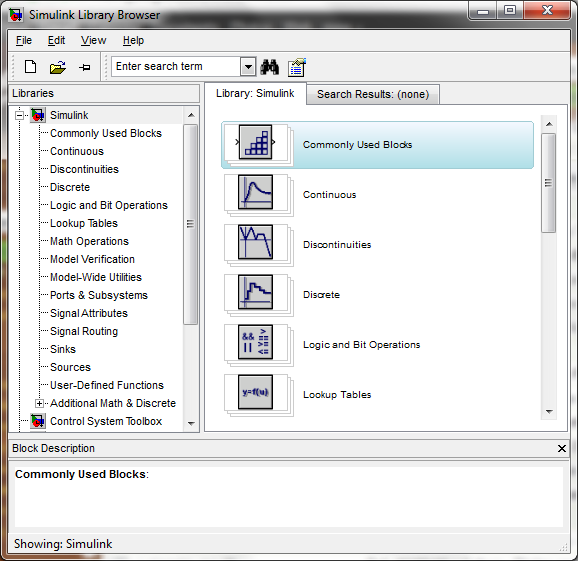 14) Princípios de simulação e gerenciamento de variáveis
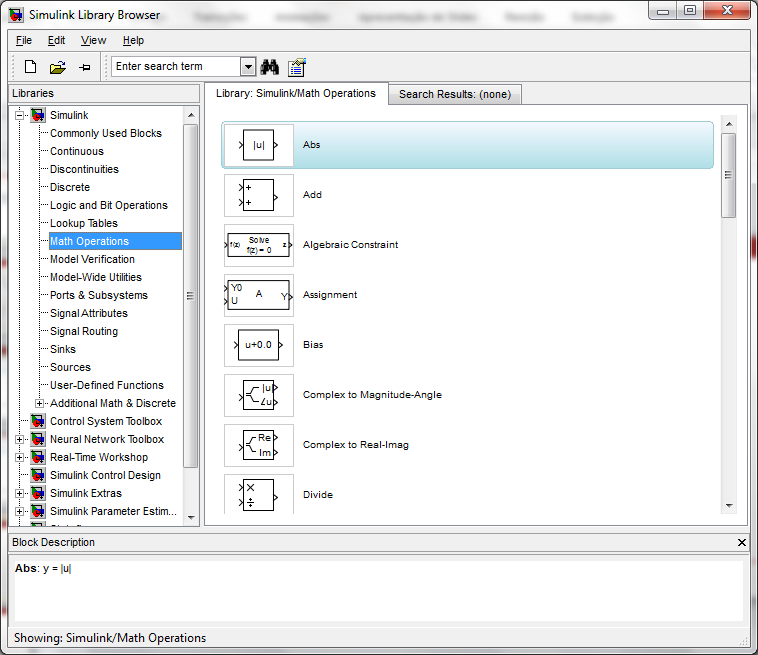 14) Princípios de simulação e gerenciamento de variáveis
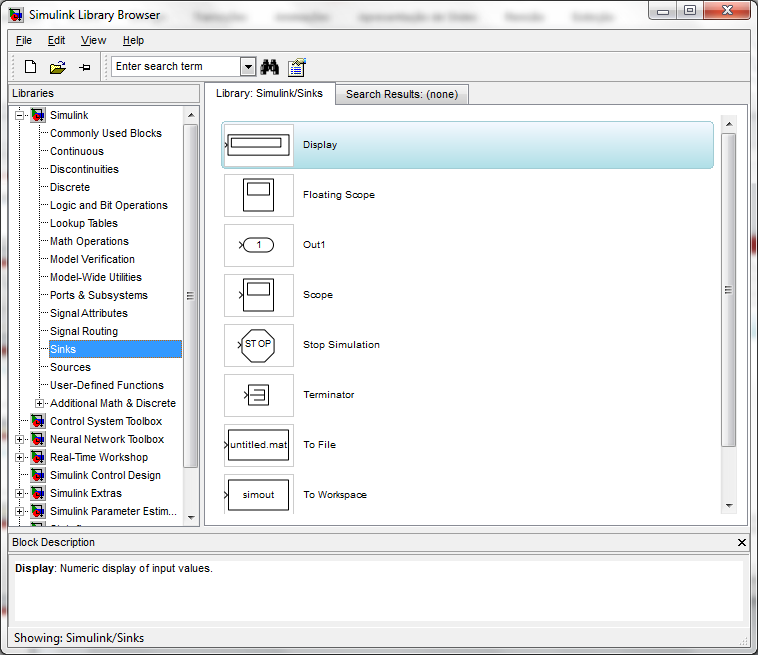 14) Princípios de simulação e gerenciamento de variáveis
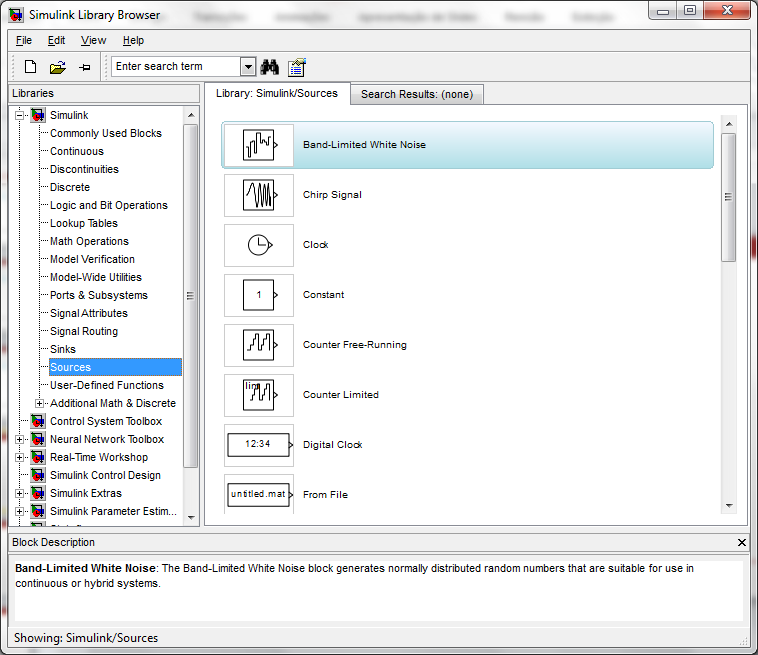 14) Princípios de simulação e gerenciamento de variáveis
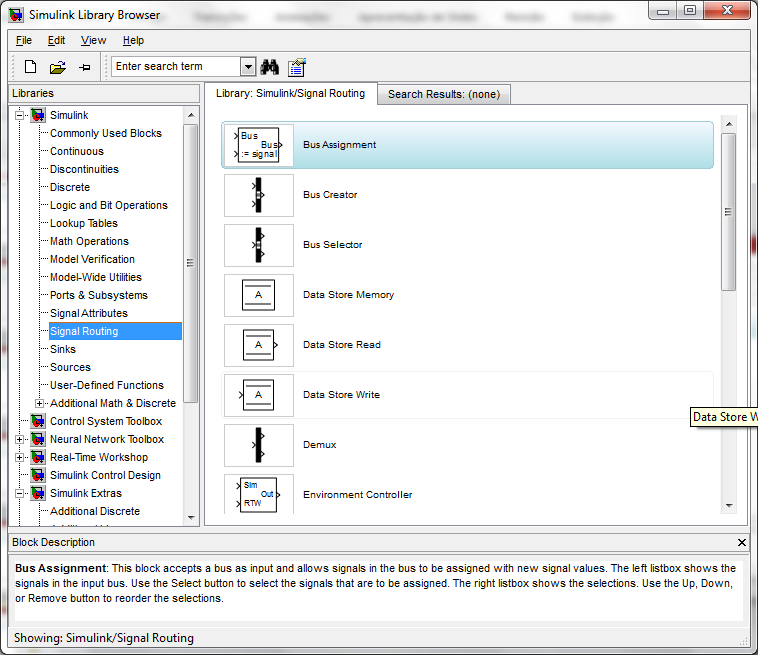 14) Princípios de simulação e gerenciamento de variáveis
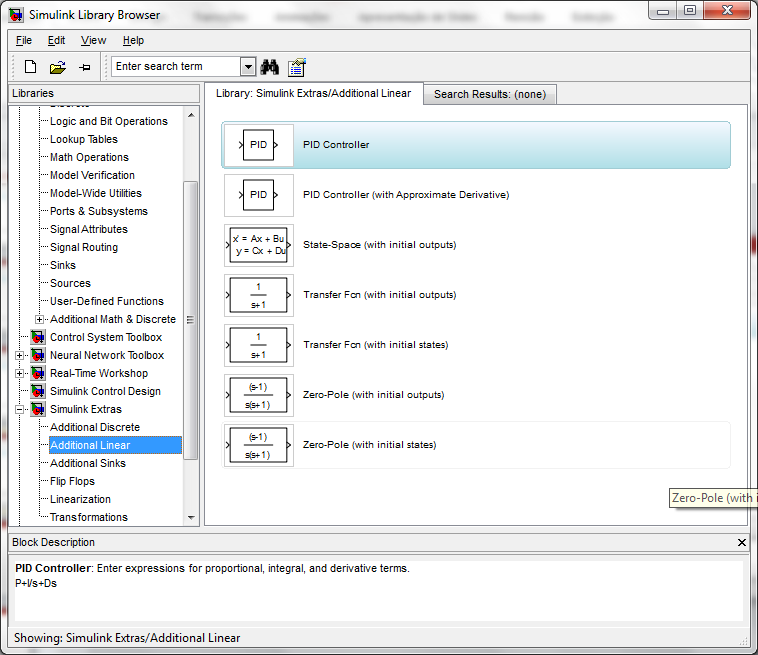 14) Princípios de simulação e gerenciamento de variáveis
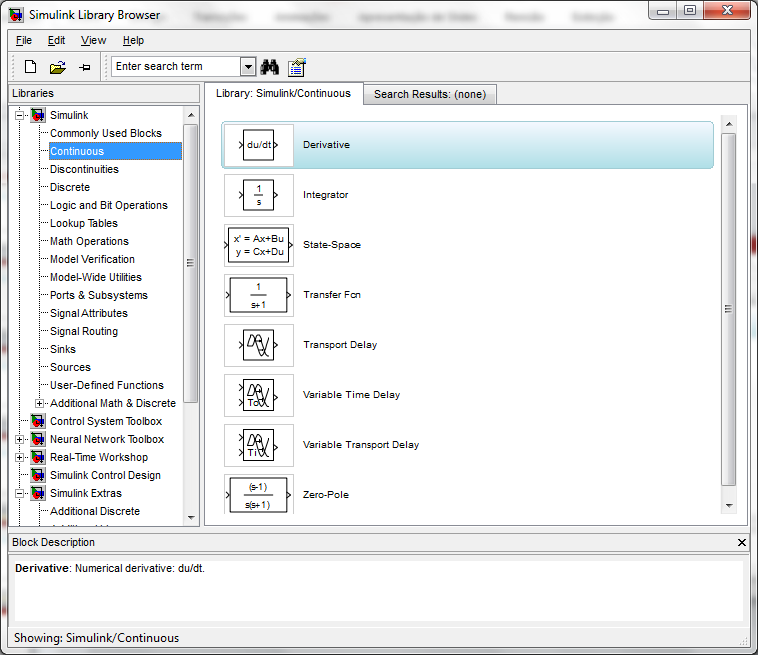 14) Princípios de simulação e gerenciamento de variáveis
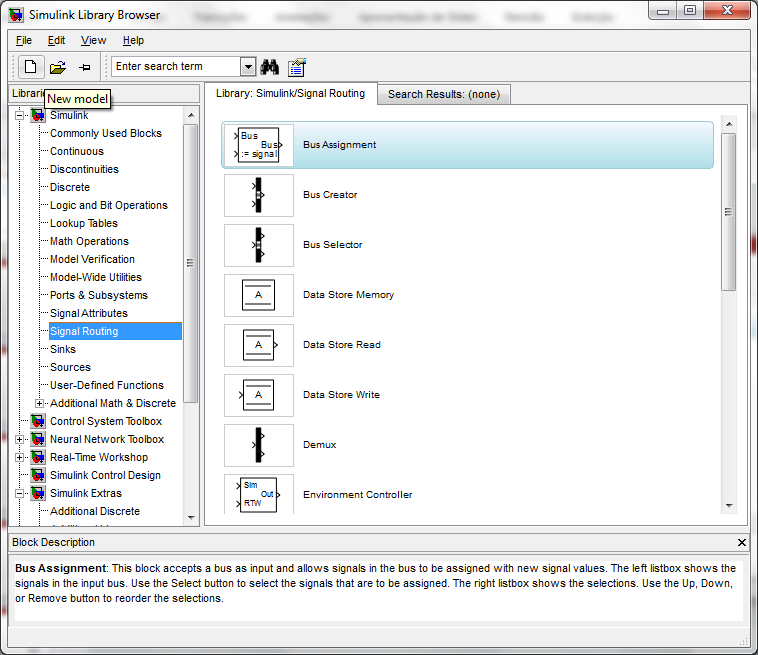 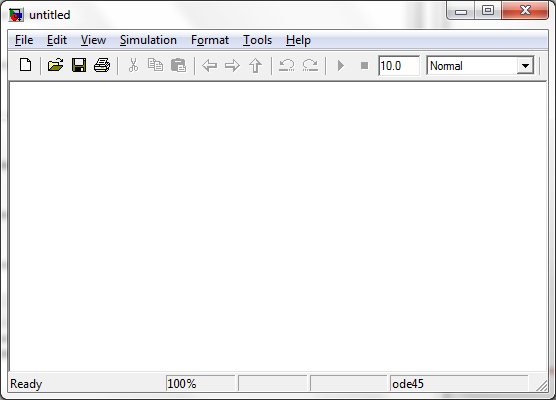 14) Princípios de simulação e gerenciamento de variáveis
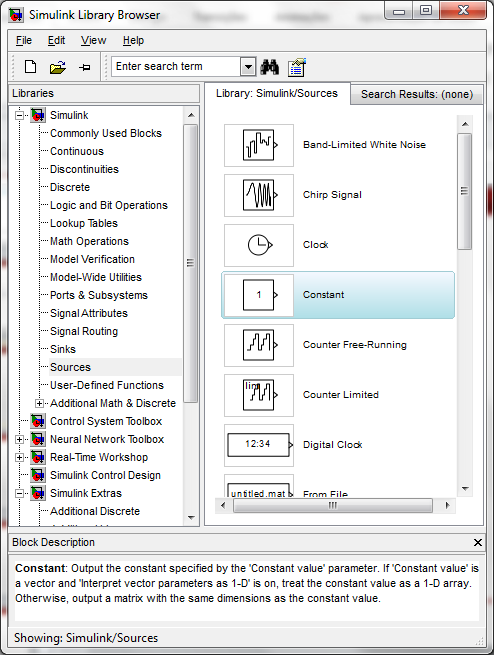 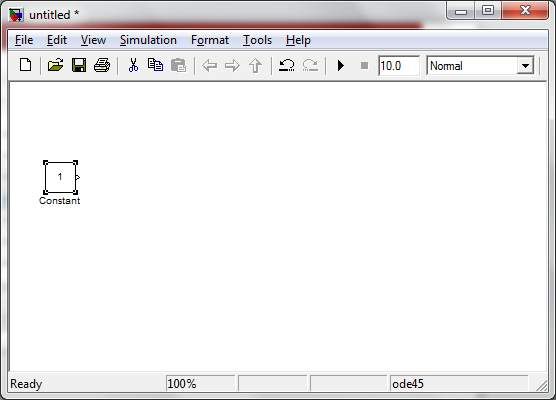 14) Princípios de simulação e gerenciamento de variáveis
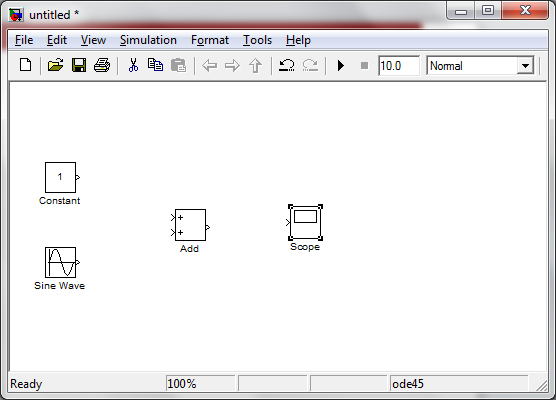 14) Princípios de simulação e gerenciamento de variáveis
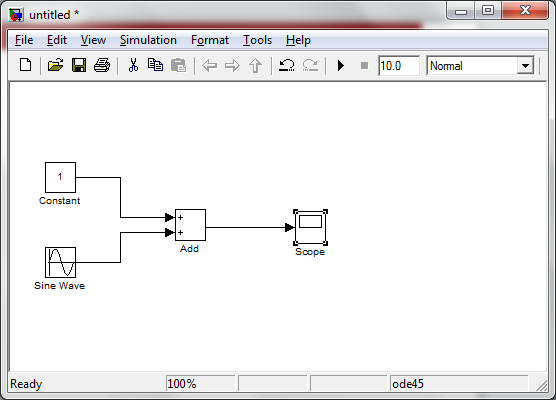 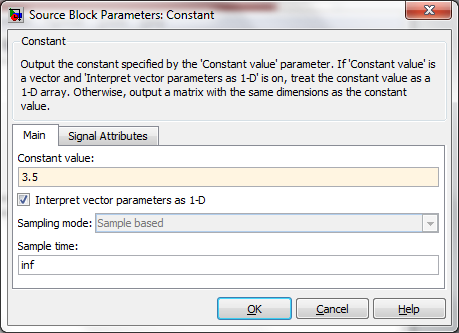 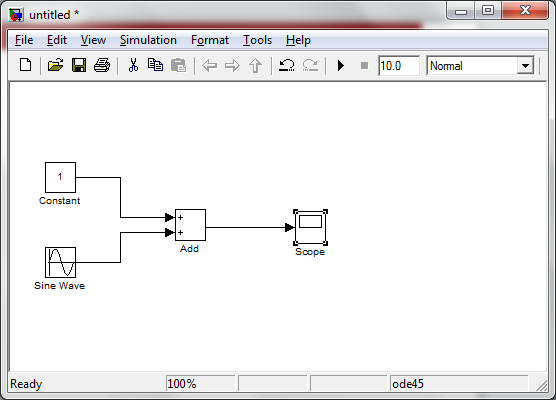 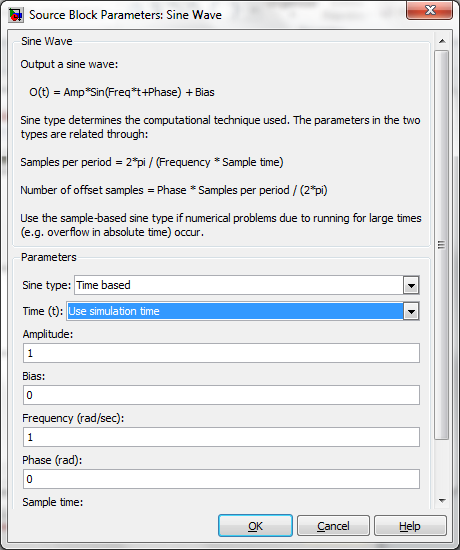 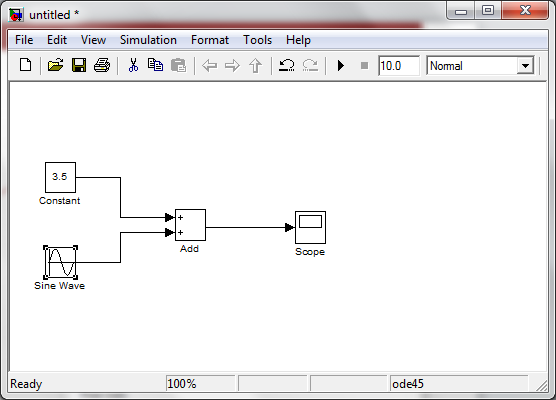 14) Princípios de simulação e gerenciamento de variáveis
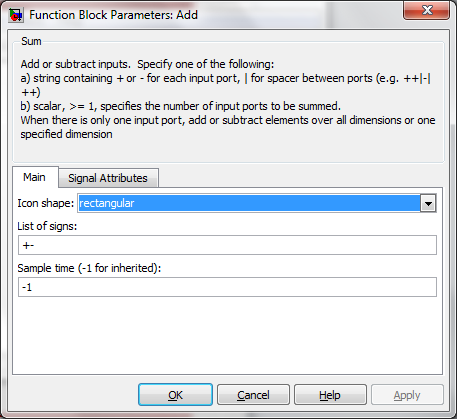 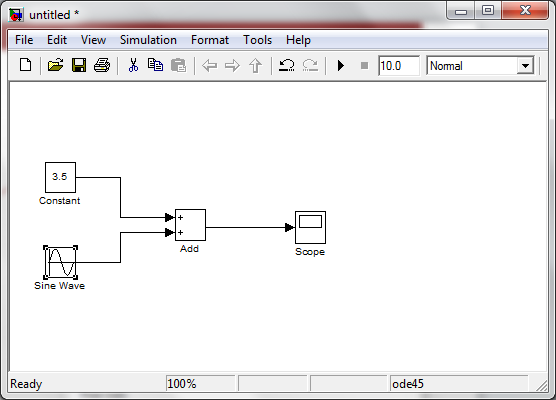 14) Princípios de simulação e gerenciamento de variáveis
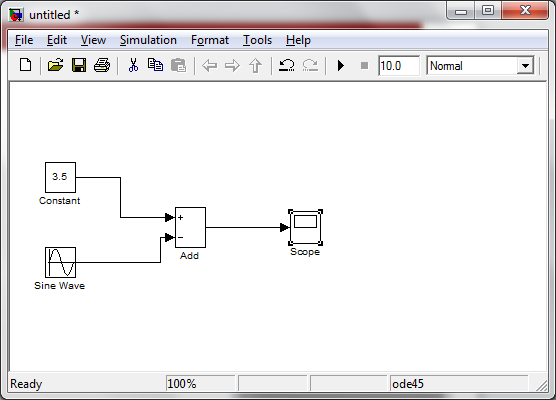 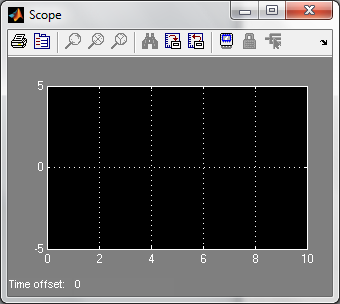 14) Princípios de simulação e gerenciamento de variáveis
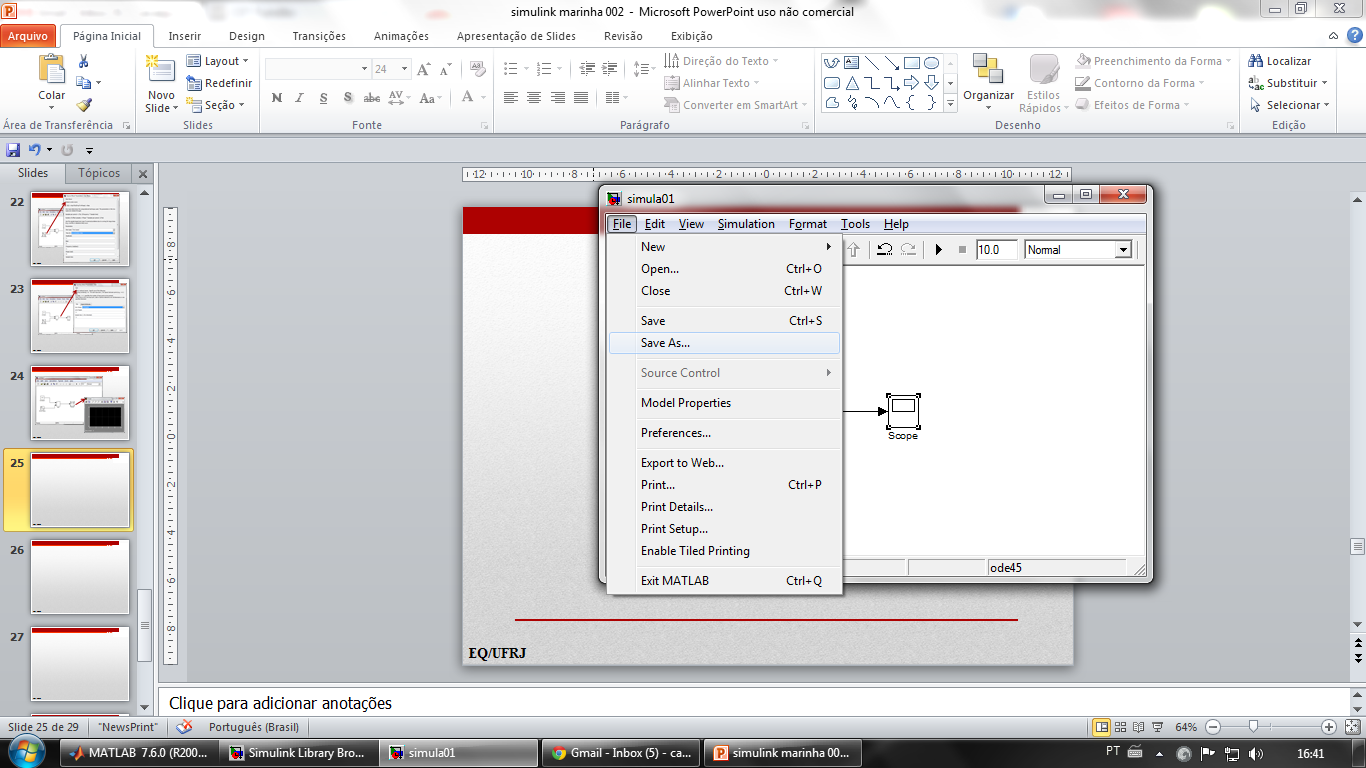 14) Princípios de simulação e gerenciamento de variáveis
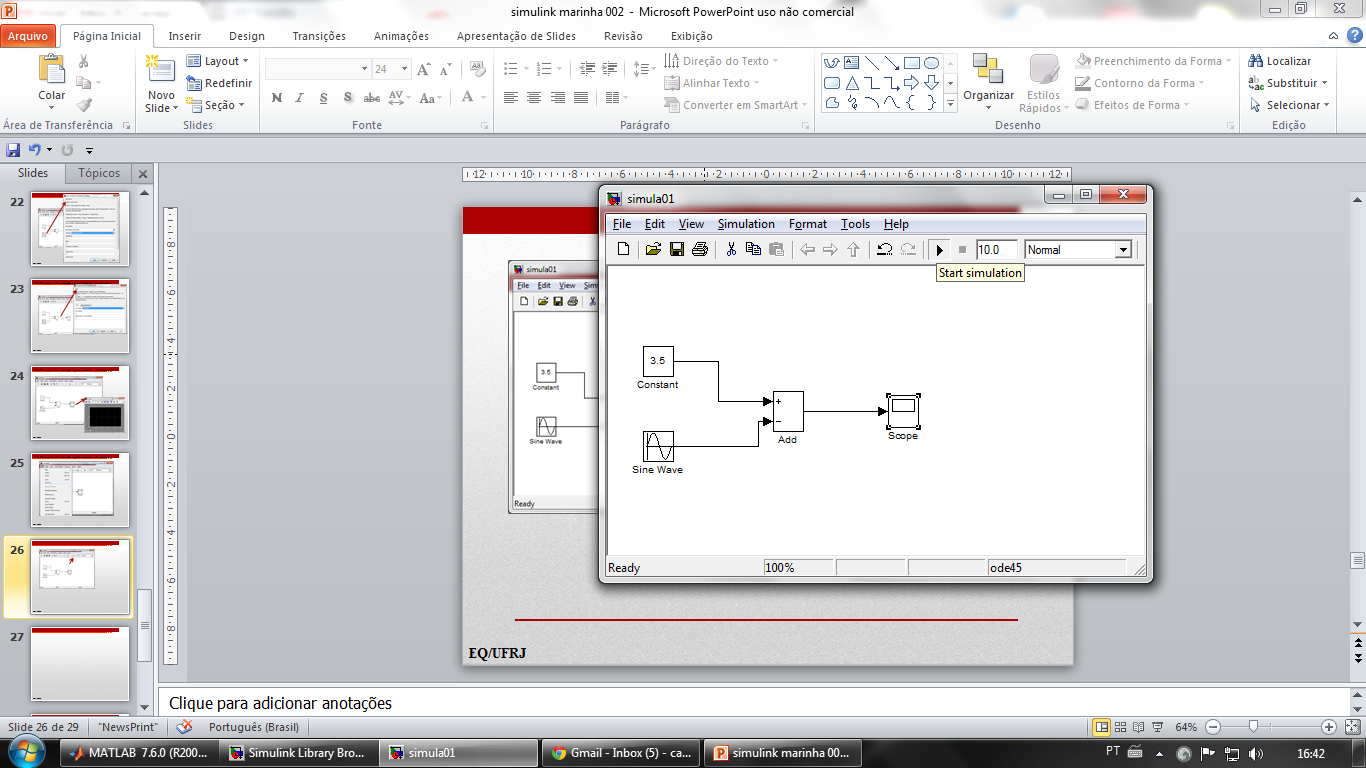 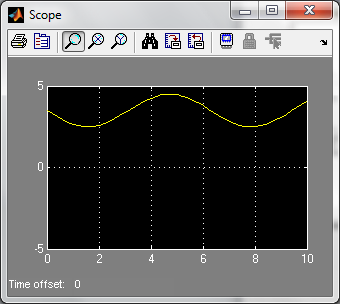 14) Princípios de simulação e gerenciamento de variáveis
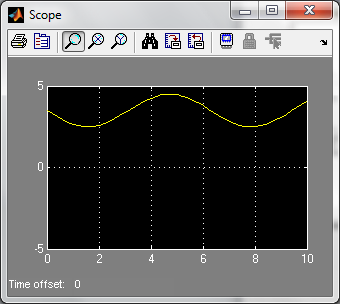 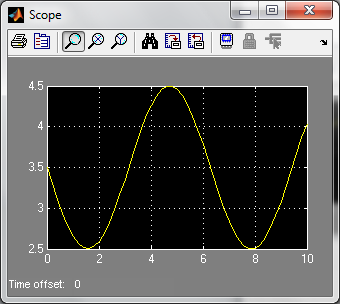 14) Princípios de simulação e gerenciamento de variáveis
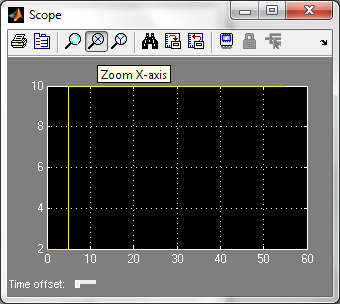 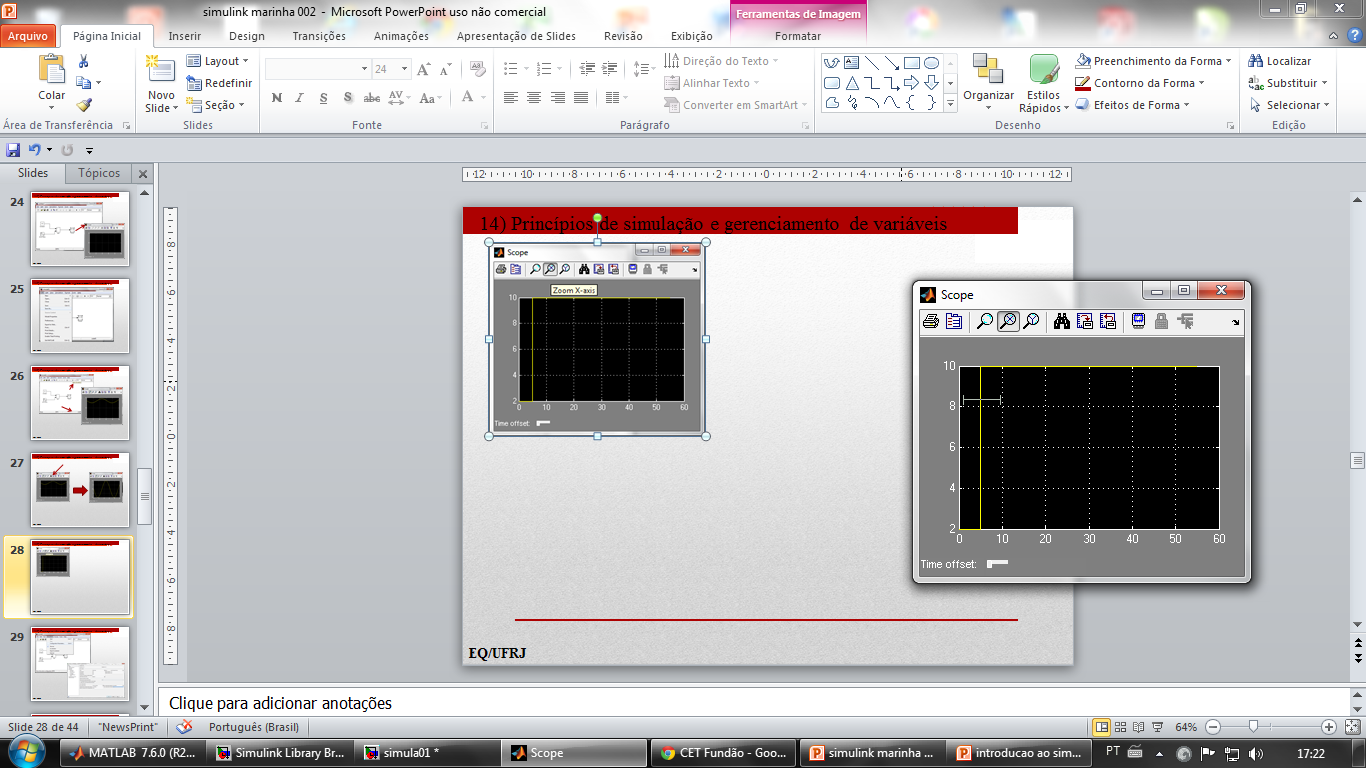 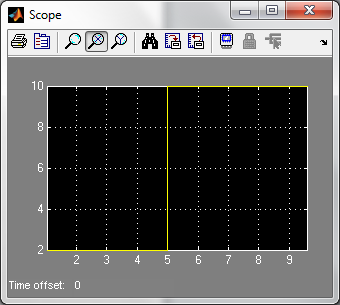 Autoscale retorna a escala
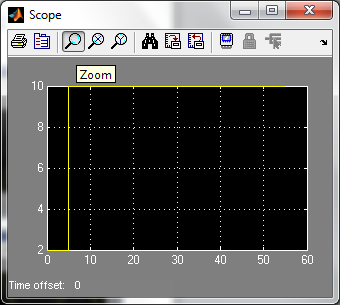 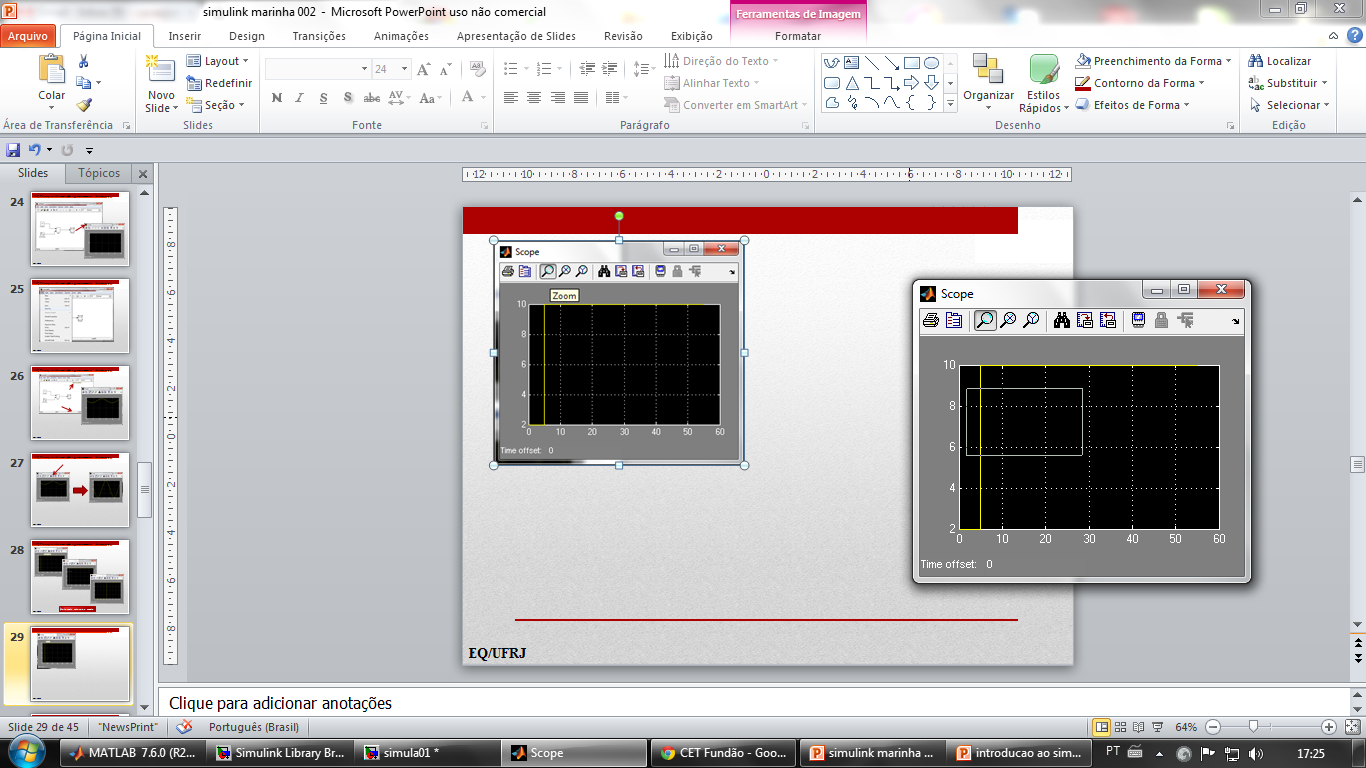 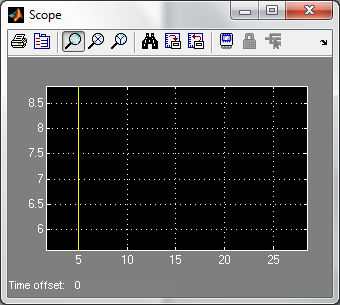 14) Princípios de simulação e gerenciamento de variáveis
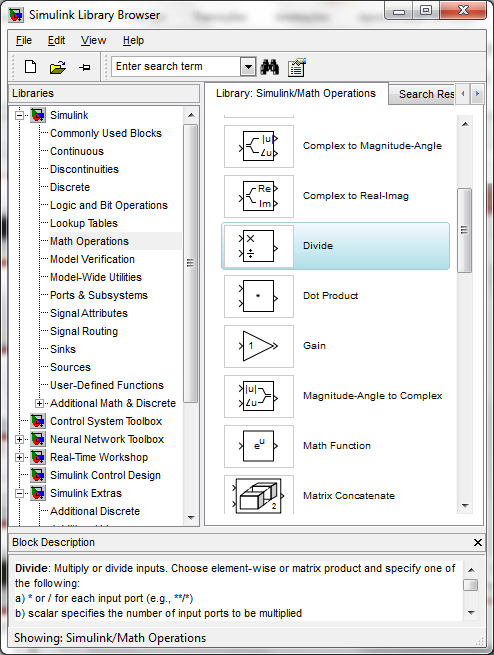 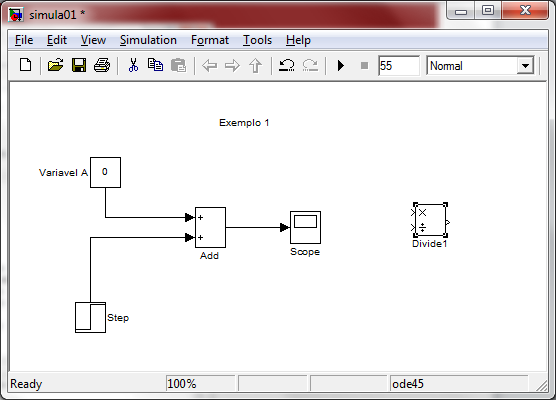 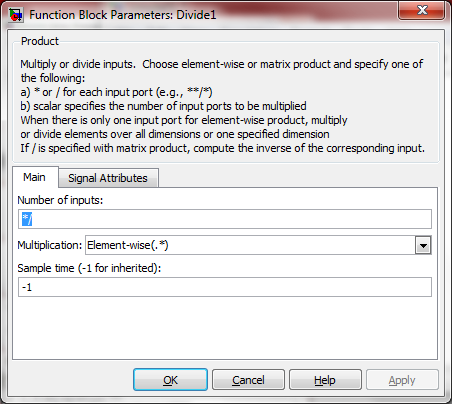 14) Princípios de simulação e gerenciamento de variáveis
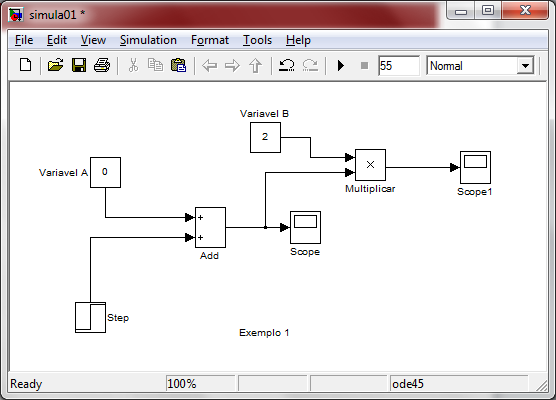 14) Princípios de simulação e gerenciamento de variáveis
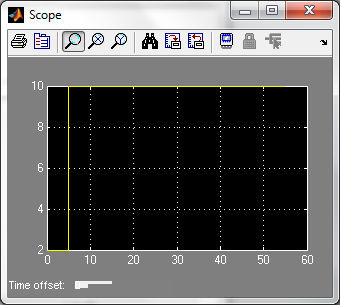 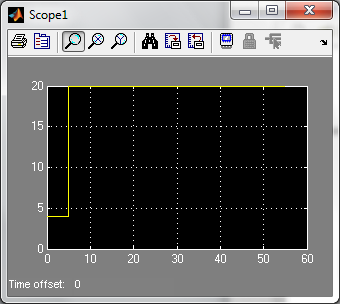 14) Princípios de simulação e gerenciamento de variáveis
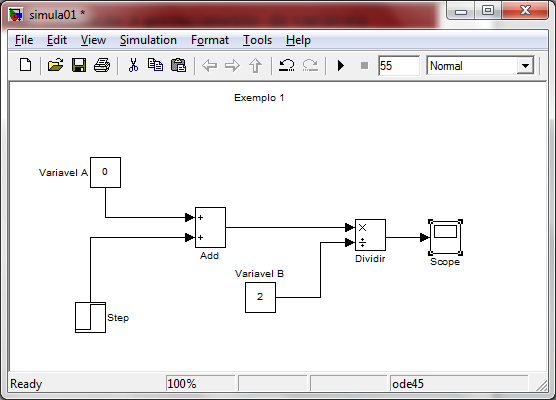 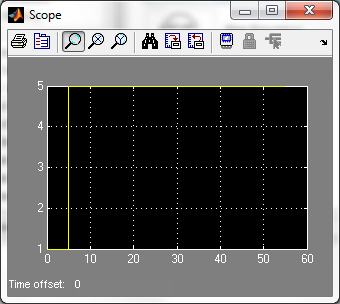 14) Princípios de simulação e gerenciamento de variáveis
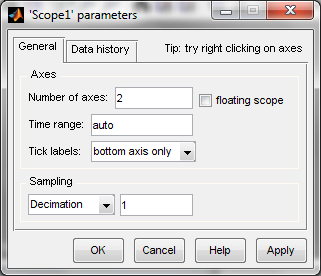 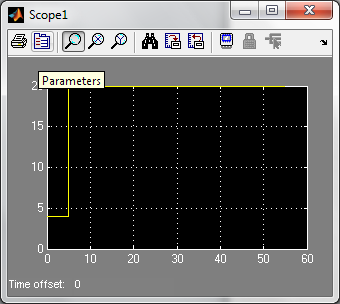 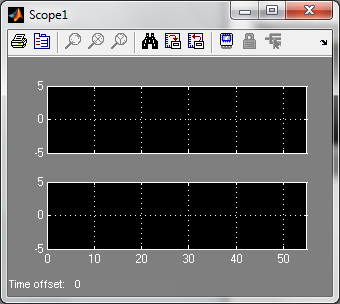 14) Princípios de simulação e gerenciamento de variáveis
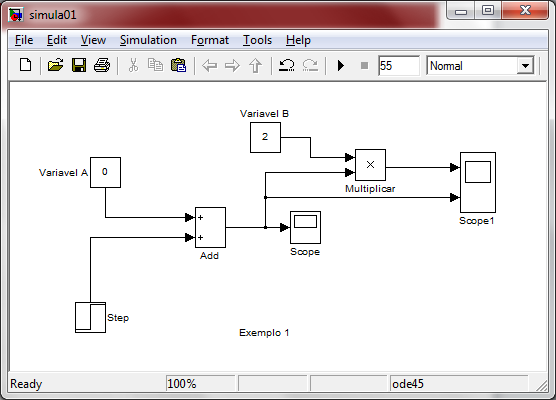 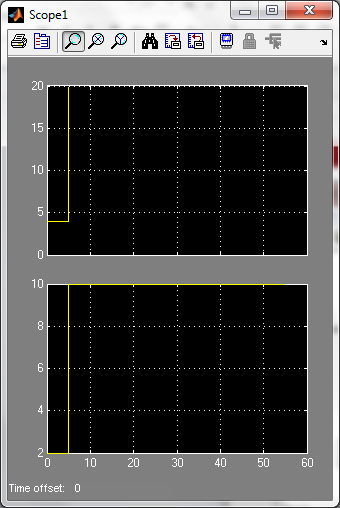 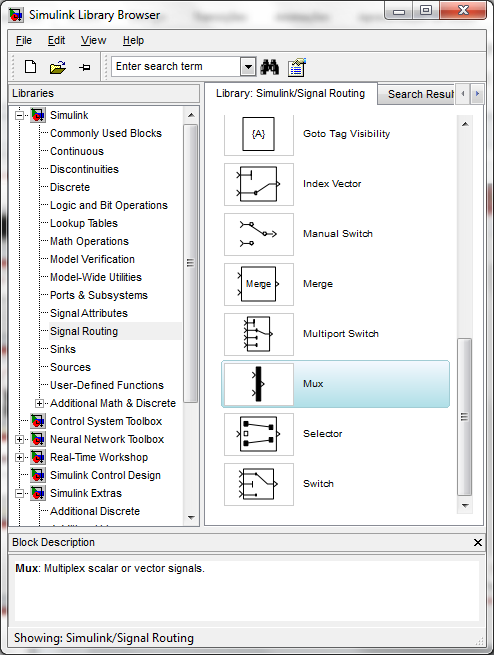 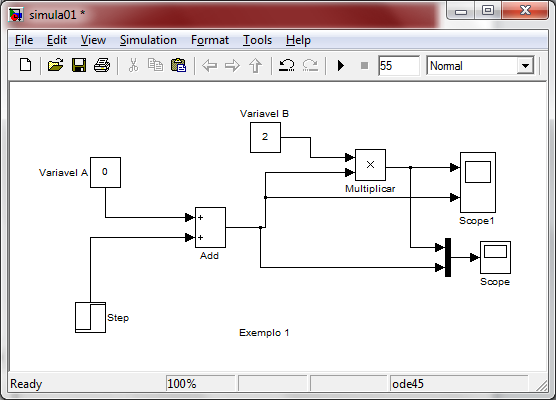 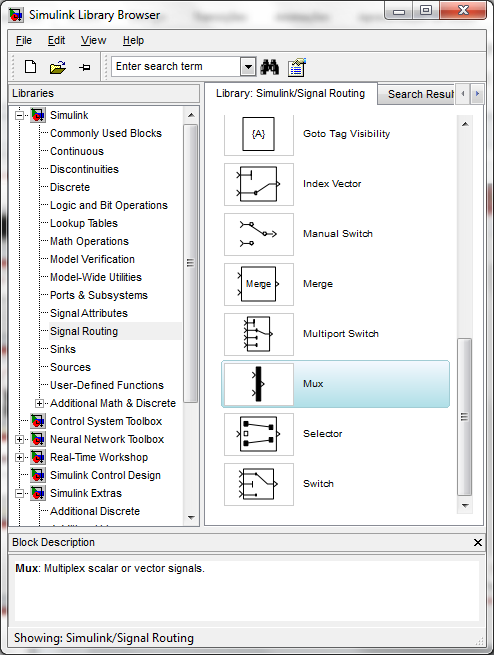 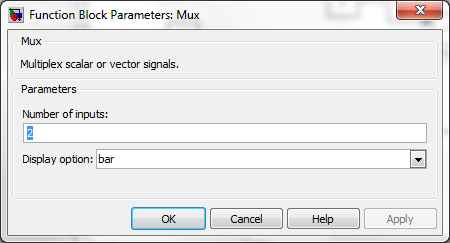 14) Princípios de simulação e gerenciamento de variáveis
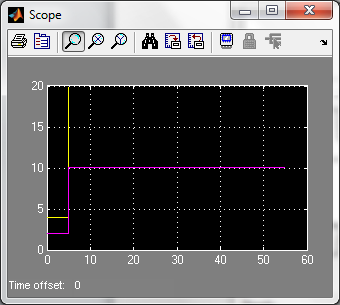 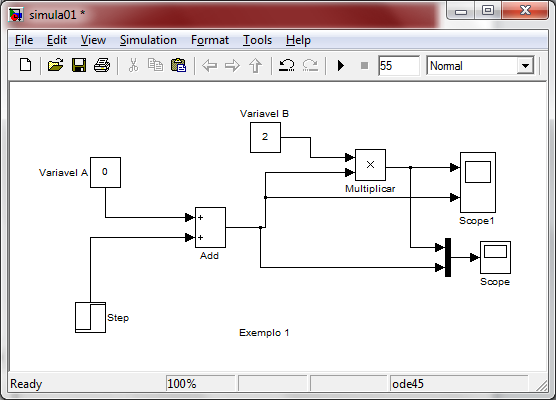 14) Princípios de simulação e gerenciamento de variáveis
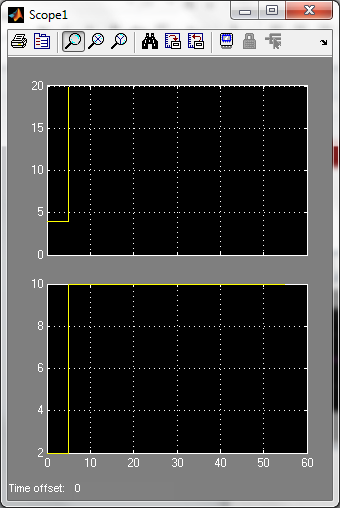 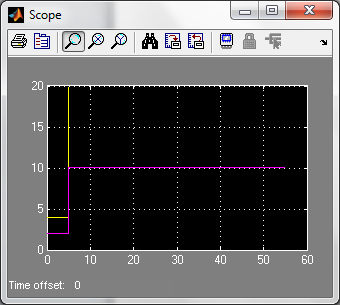 hold on
subplot
14) Princípios de simulação e gerenciamento de variáveis
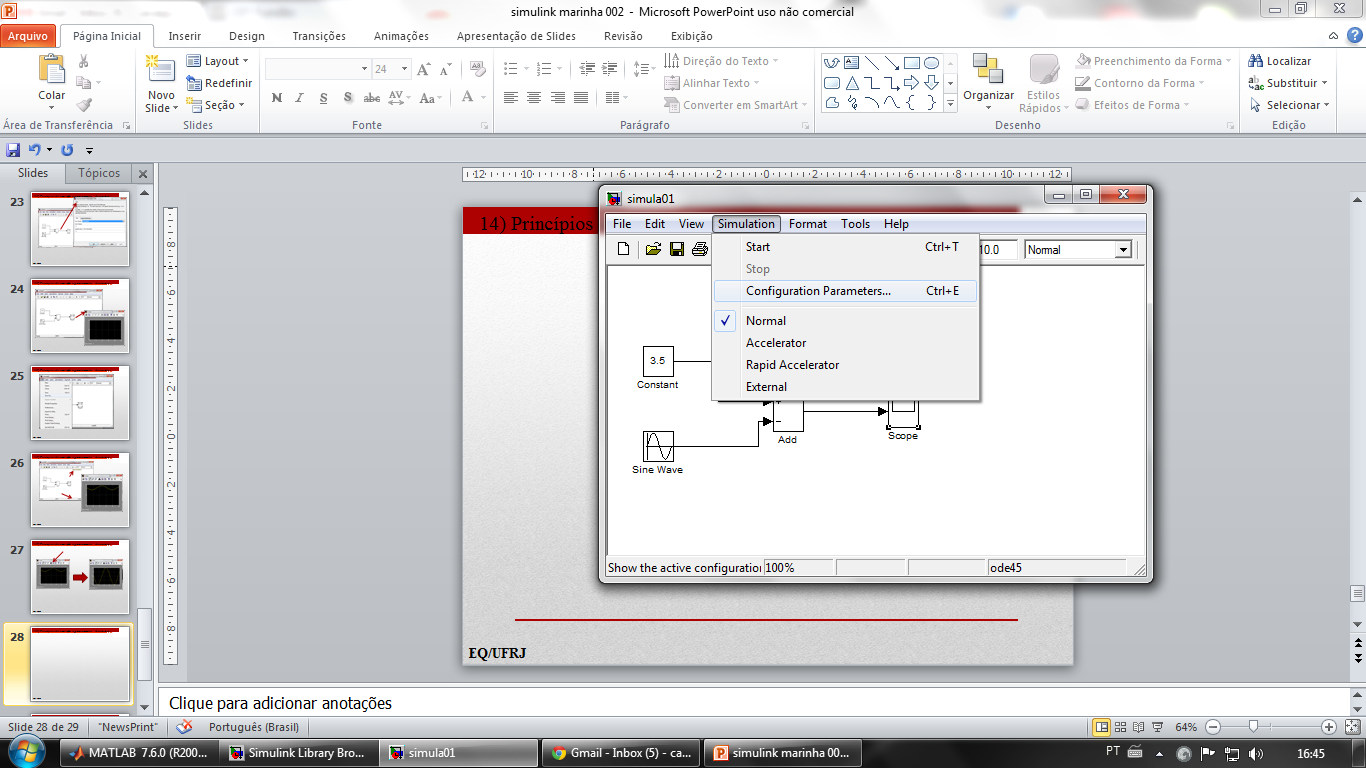 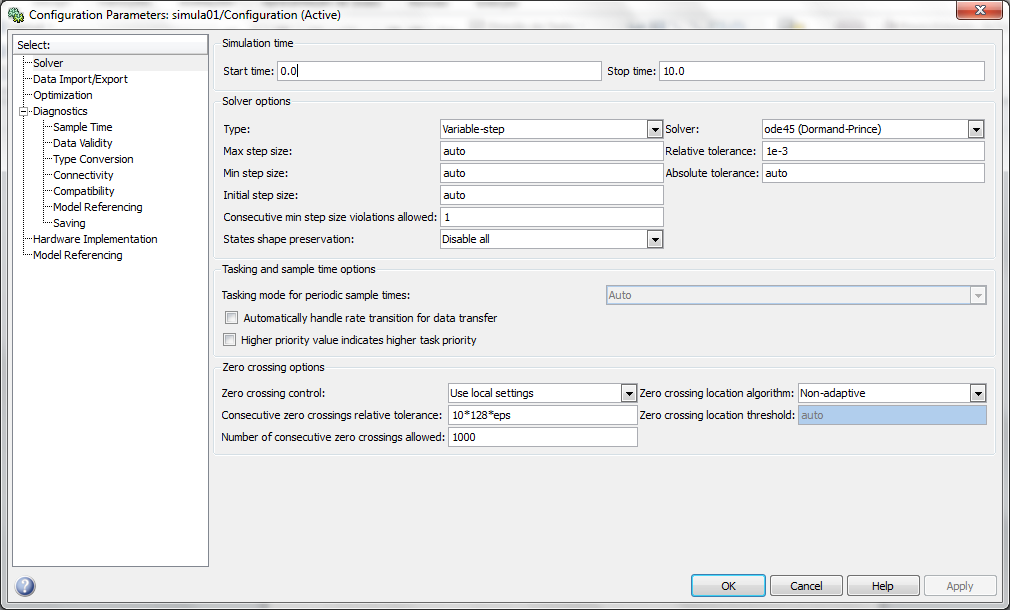 14) Princípios de simulação e gerenciamento de variáveis
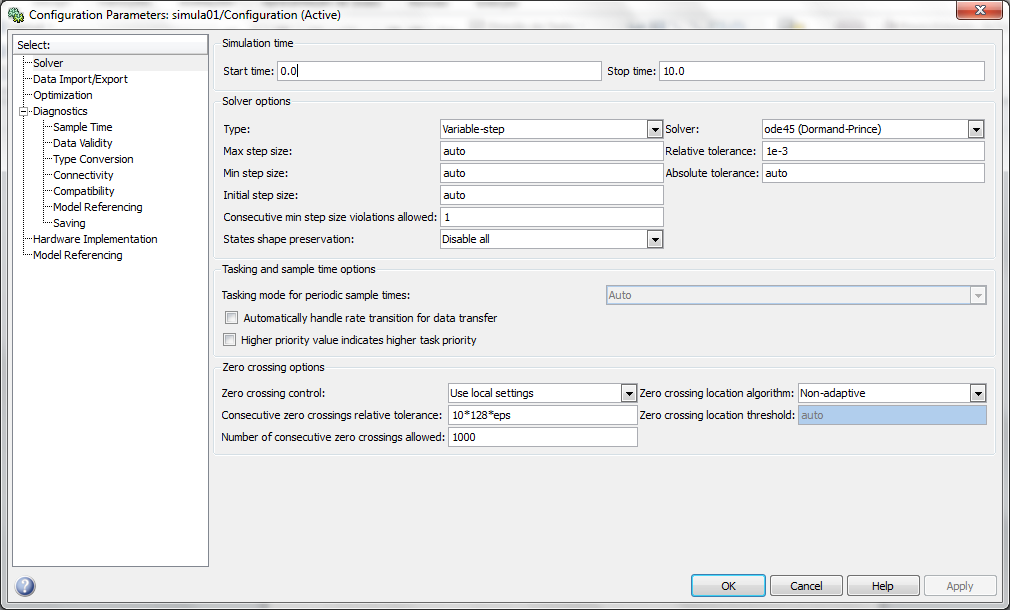 14) Princípios de simulação e gerenciamento de variáveis
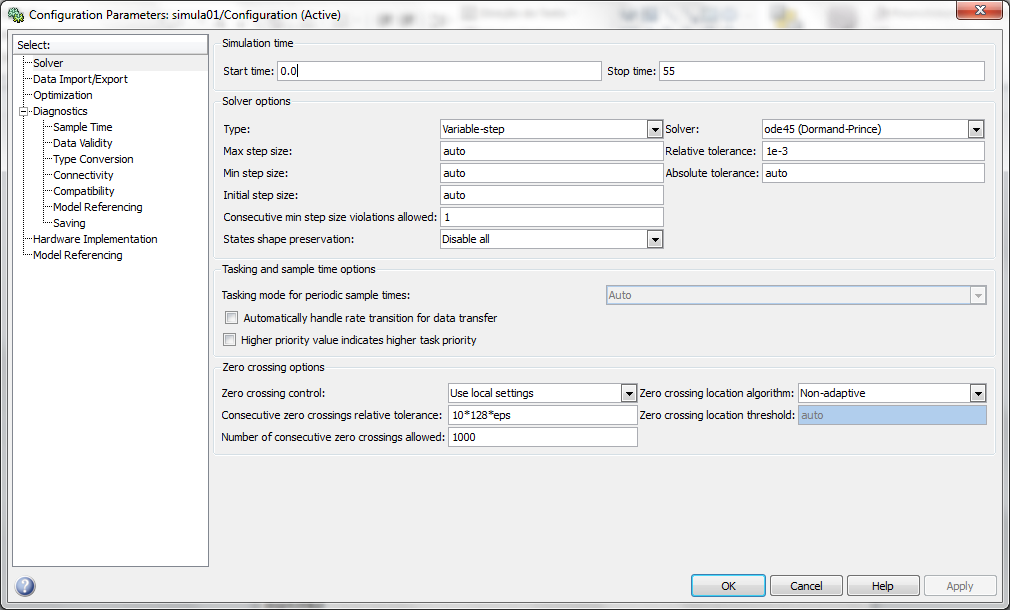 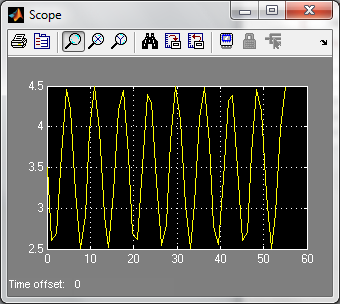 14) Princípios de simulação e gerenciamento de variáveis
Ou simplesmente...
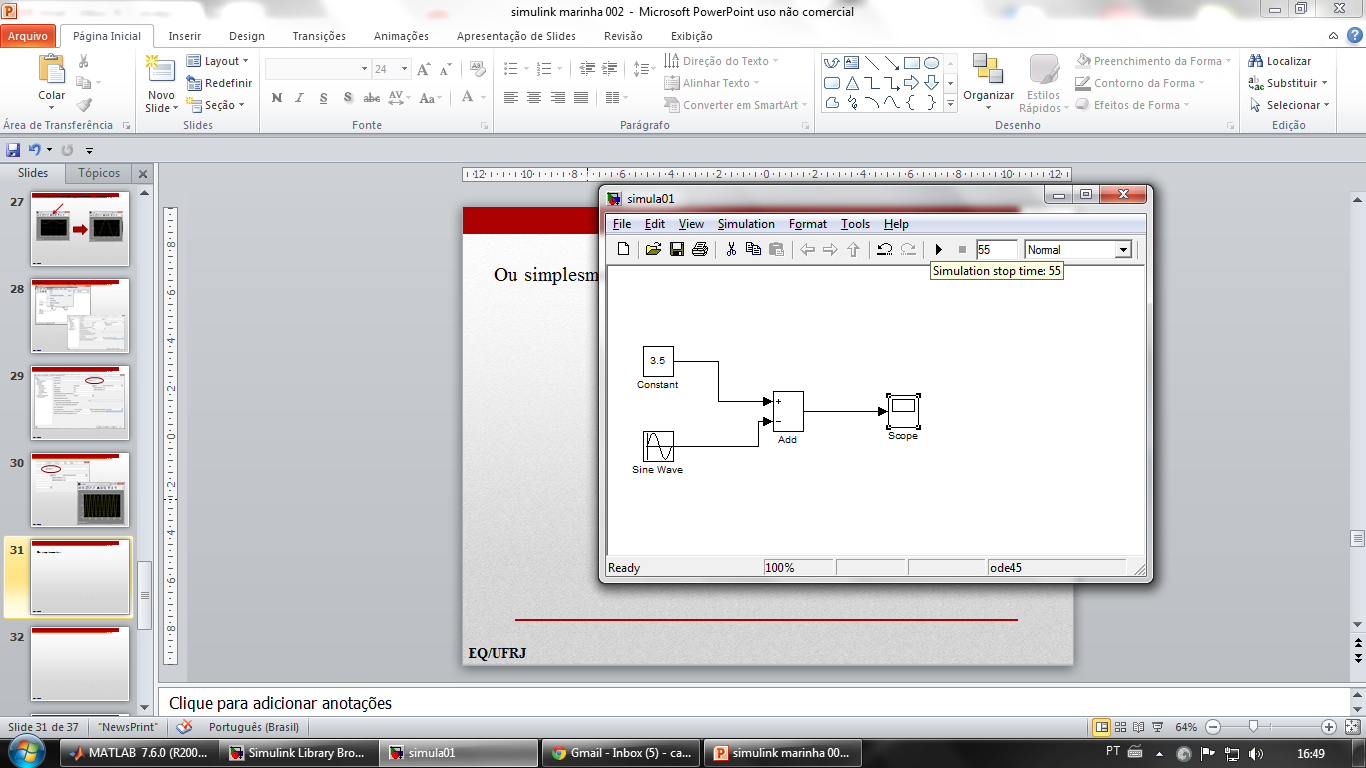 14) Princípios de simulação e gerenciamento de variáveis
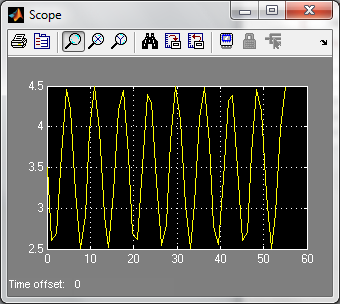 Gráfico feio? Melhore!
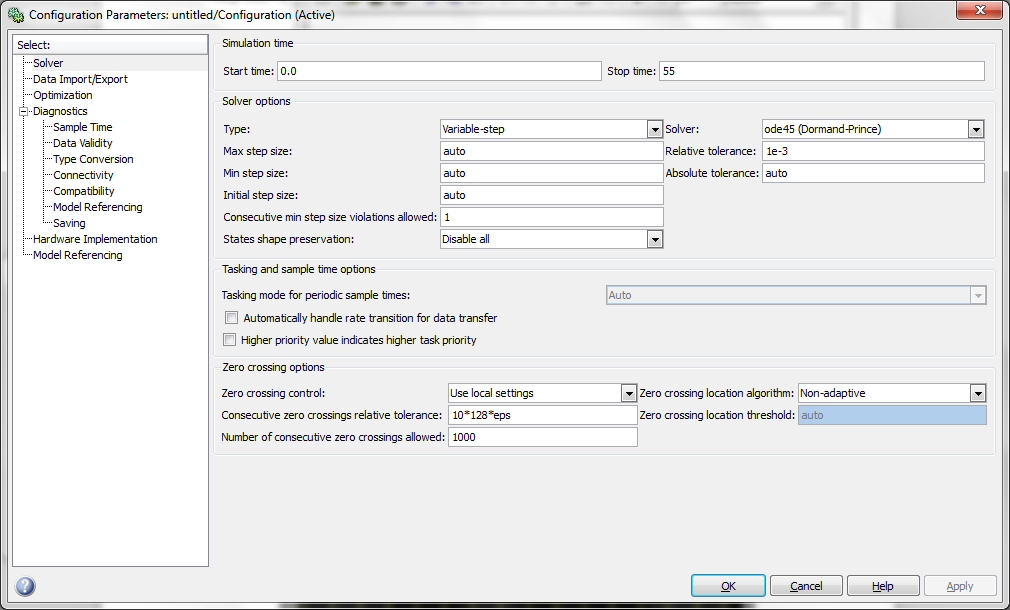 14) Princípios de simulação e gerenciamento de variáveis
Gráfico feio? Melhore!
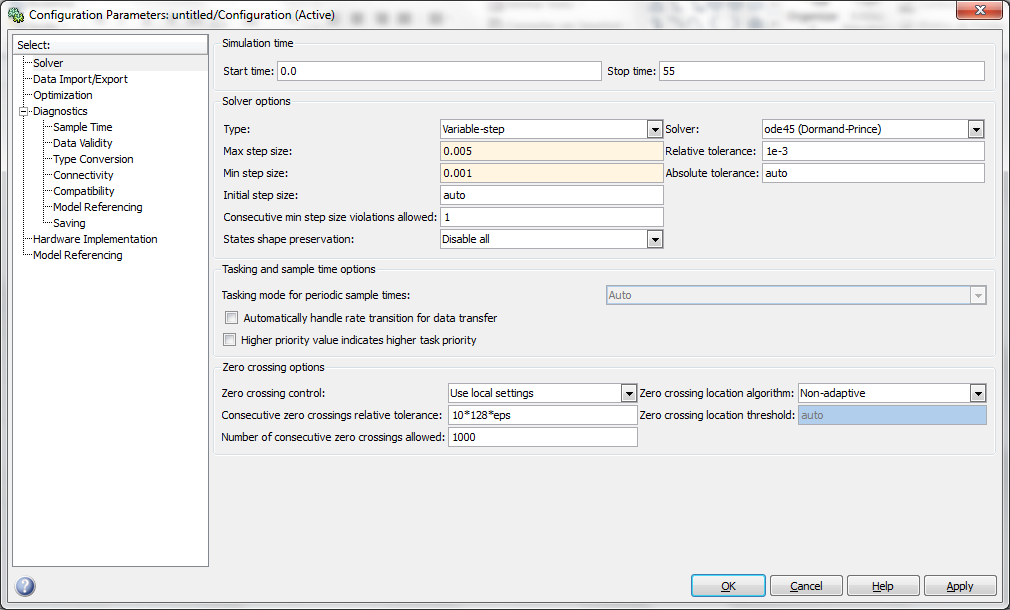 14) Princípios de simulação e gerenciamento de variáveis
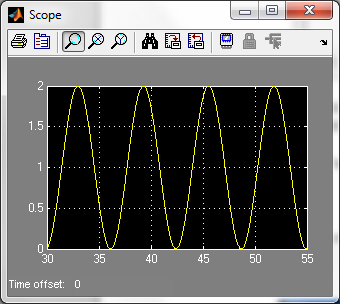 Sim... Mas agora o gráfico sofre a amnésia!
14) Princípios de simulação e gerenciamento de variáveis
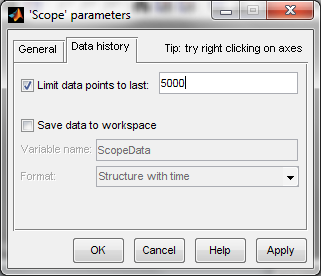 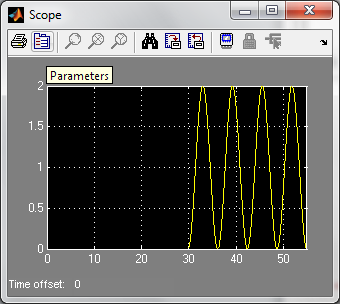 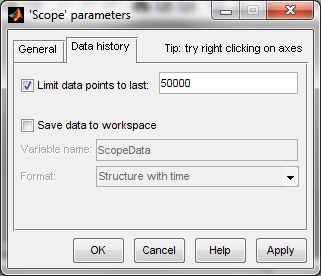 14) Princípios de simulação e gerenciamento de variáveis
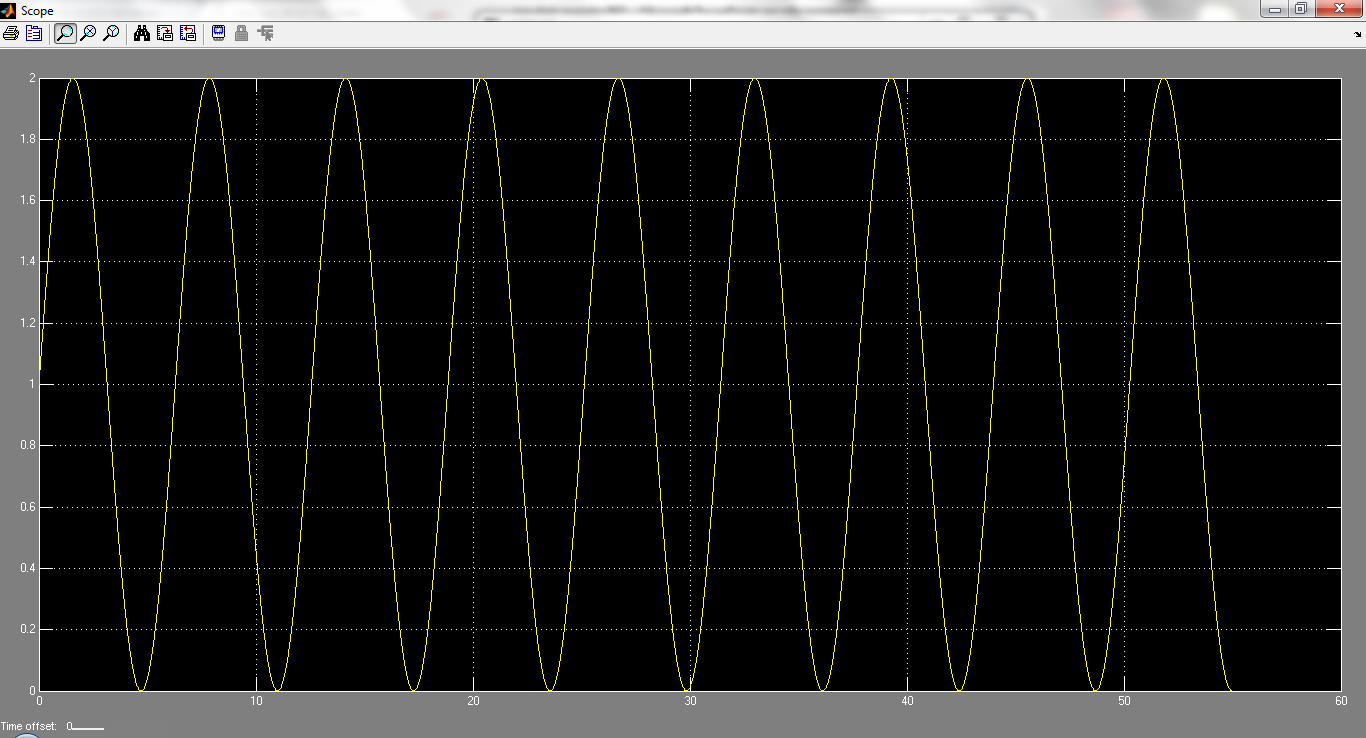 15) Geração de sinais
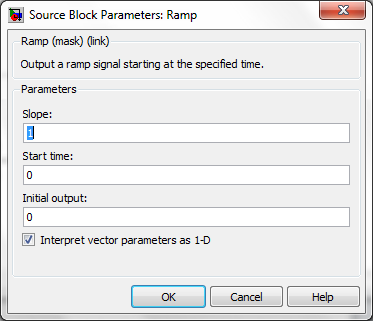 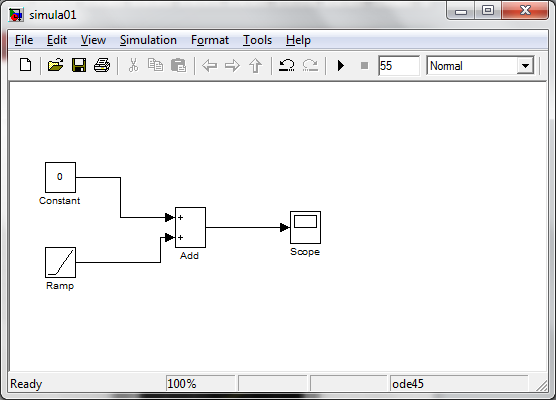 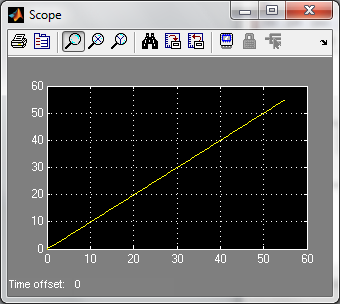 15) Geração de sinais
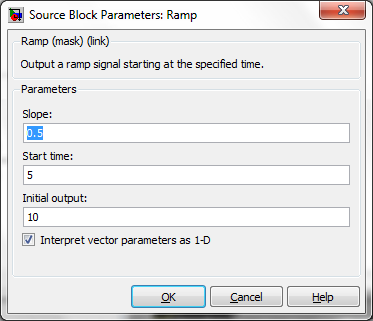 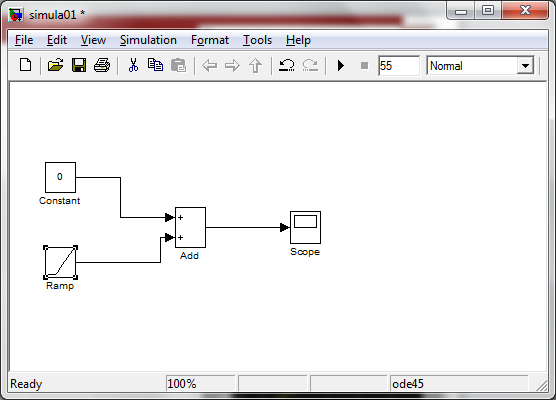 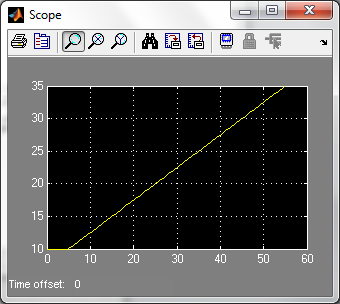 15) Geração de sinais
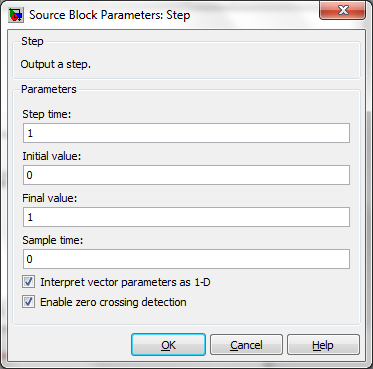 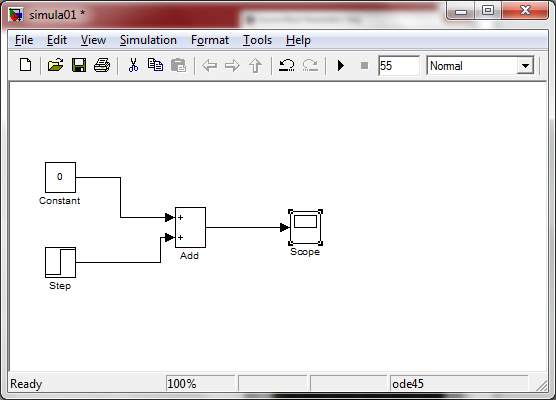 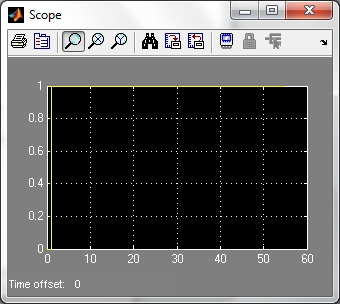 15) Geração de sinais
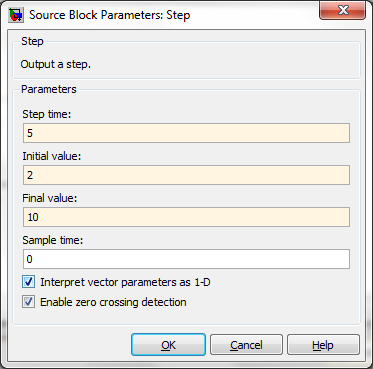 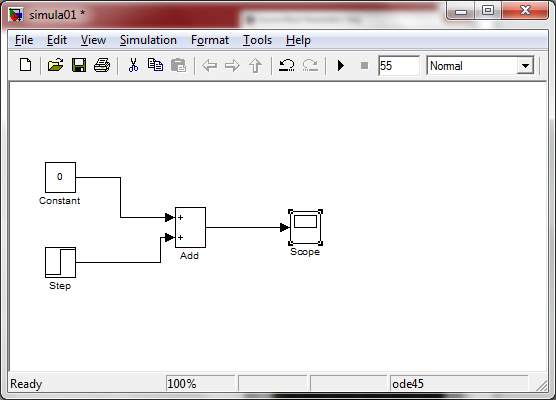 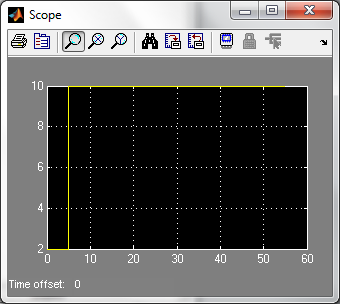 15) Geração de sinais
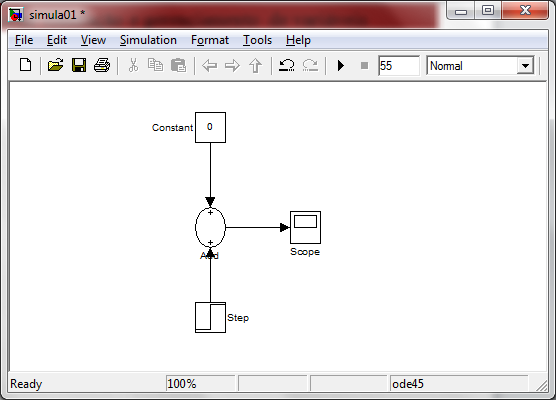 Control R
15) Geração de sinais
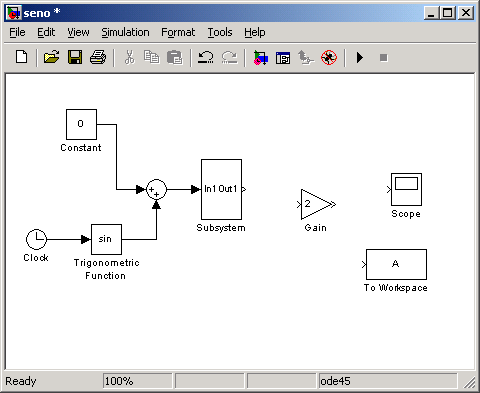 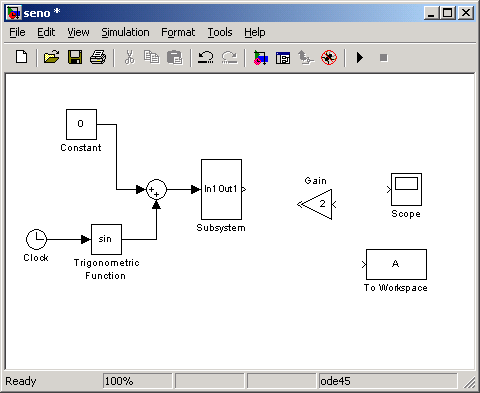 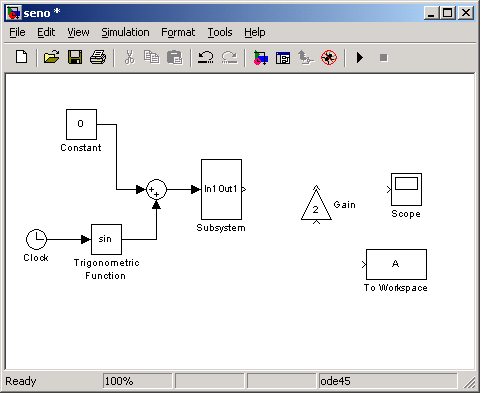 CTRL R
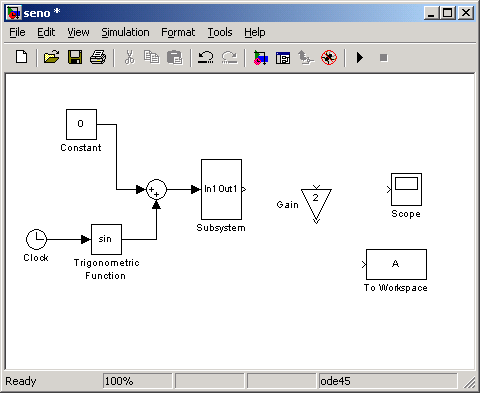 15) Geração de sinais
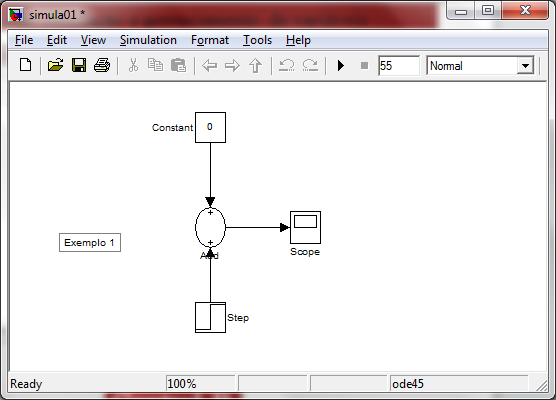 16) Simulando processos usando funções de transferência
Exemplo

1
16) Simulando processos usando funções de transferência
q1
q2
h
q3
A
Temos a simulação de um tanque de nível sob a influência de uma 
perturbação degrau na vazão da alimentação.   A figura descreve
o sistema físico que será simulado.
16) Simulando processos usando funções de transferência
Deduzindo o modelo matemático que descreve o tanque:
Assumindo que:
        - a densidade do líquido  e a área da seção transversal do
           tanque A  são constantes.

         - a relação entre a vazão e a carga é linear:
16) Simulando processos usando funções de transferência
O modelo é descrito por uma equação de balanço transiente de massa no tanque:
Substituindo a hipótese ii na equação anterior ficamos com:
16) Simulando processos usando funções de transferência
Introduzindo as variáveis-desvio e aplicando a Transformada de Laplace, chegamos as funções de transferência:
onde:
16) Simulando processos usando funções de transferência
Para o exemplo em questão considere um tanque de 0.5 m de diâmetro
 e uma válvula na saída na linha atuando sob uma resistência 
linear (R) de 6.37 min/m2.
Serão simulados um degrau de 1 ft3 na vazão q1 a partir do tempo  igual a 0 min (step) e um degrau de 1 ft3 na vazão q2 a partir do tempo igual a 10 min(step1).
A = 3.1415 * (0.5/2)^2
A = 0.196

R = 6.37
16) Simulando processos usando funções de transferência
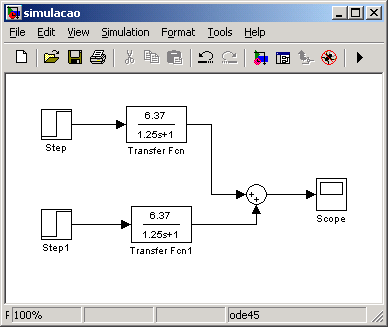 Corrente q1
Corrente q2
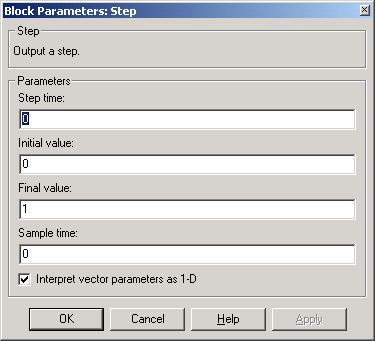 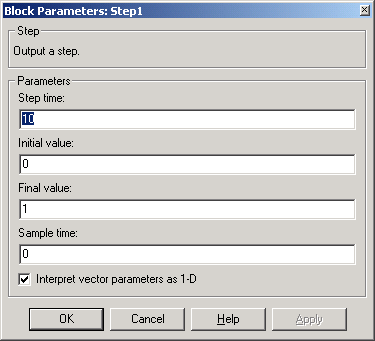 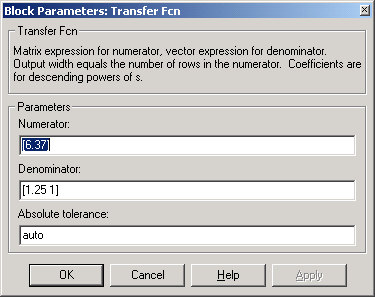 16) Simulando processos usando funções de transferência
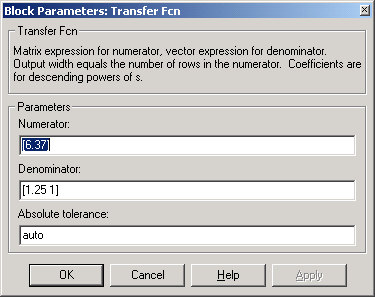 Indo sempre da maior ordem até a menor.

Use o Zero sempre que necessário.
16) Simulando processos usando funções de transferência
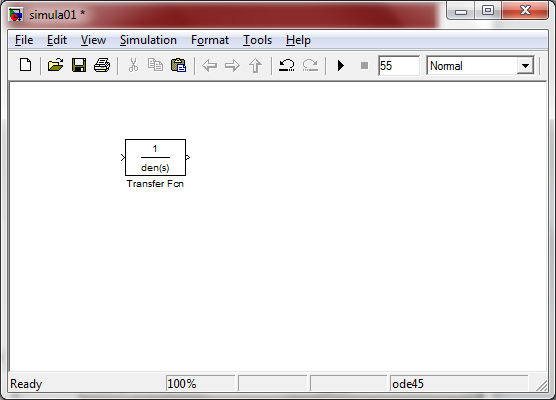 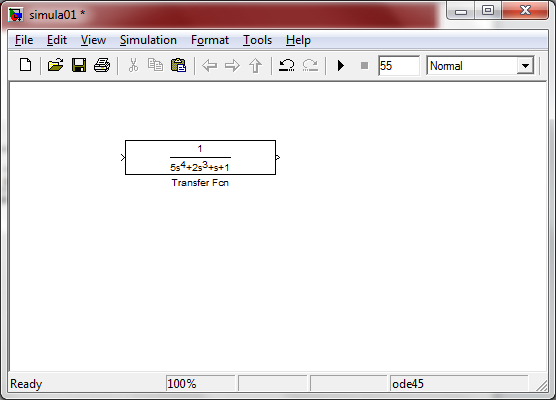 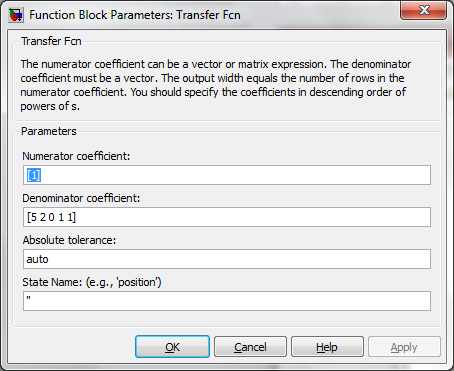 16) Simulando processos usando funções de transferência
Resultado obtido:
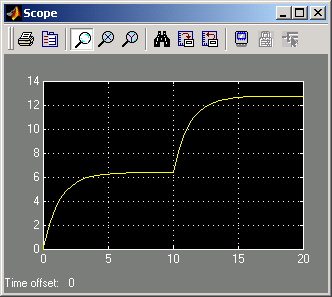 1º estado
estacionário
2º estado
estacionário
2ª 
perturbação
1ª 
perturbação
17) Simulando processos usando equações diferenciais
Usando  S-function
17) Simulando processos usando equações diferenciais
Equações para modelar um CSTR:
17) Simulando processos usando equações diferenciais
Passando as equações para o formato Matlab:
dCa = (Fi*(cai-Ca)/V) - k*Ca;

dV  = Fi-F;

dT  = (Fi*Cp*ro*(Ti-T) + DeltaH*k*Ca*V - U*A*(T-Tc)) /(V*ro*Cp);
17) Simulando processos usando equações diferenciais
onde:

Fi: vazão de alimentação do reator (ft3/h)
Cai: concentração da alimentação do reator (lbm/ft3)
Ca: concentração no reator (variável)
k:  é dado pela equação k  = k0*exp(-E/(R*T))
V: volume do reator
F: vazão de saída (ft3/h)
Cp: calor especifico  = 0.75 btu/lbm.R
ro: densidade  =50 lb/ft3
Ti: temperatura de alimentação (R)
T: temperatura do reator
DeltaH: calor de reação = -30000 BTU/ lbm
U: coeficiente de troca térmica  =150 BTU/(h.ft2.R)
continua...
17) Simulando processos usando equações diferenciais
onde:

A: área de troca térmica = 250 ft2
Tc: temperatura do fluido de alimentação (R)
E: energia de ativação = 30000 BTU/lbm
R: constante dos gases = 1.99 BTU/lbm.R
Legenda:
parâmetros freqüentemente alterados
parâmetros raramente alterados
parâmetros calculados
17) Simulando processos usando equações diferenciais
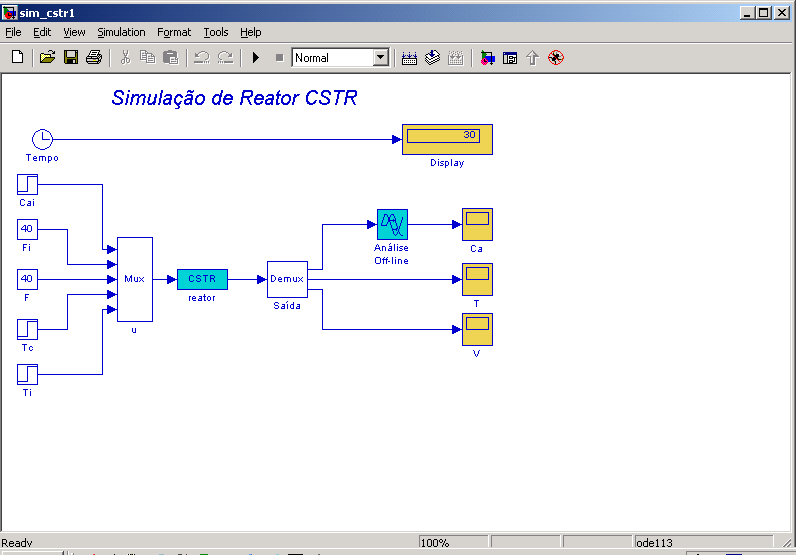 17) Simulando processos usando equações diferenciais
Biblioteca 
Functions & Tables
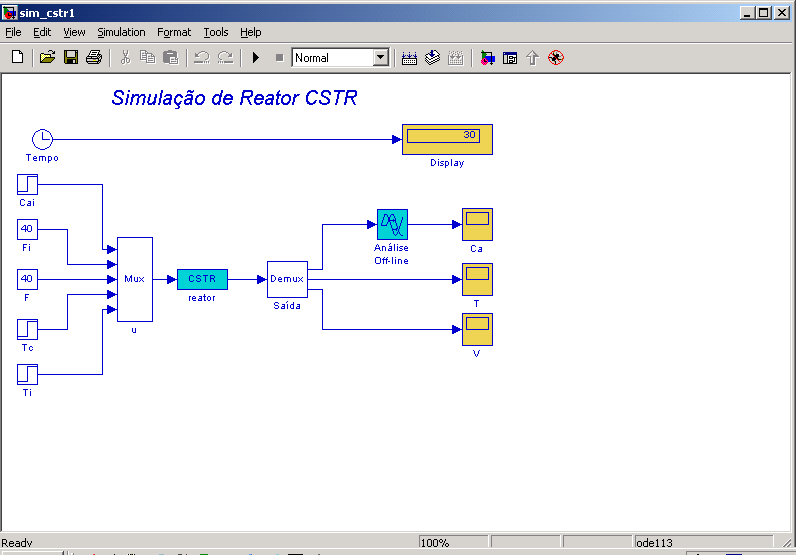 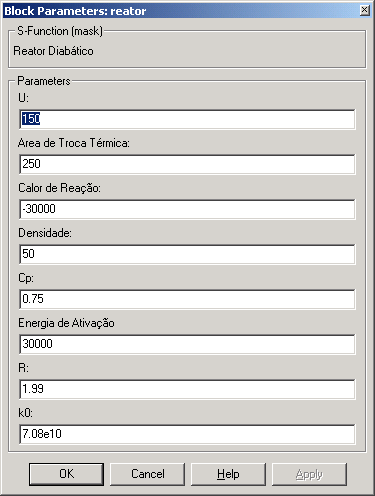 Parâmetros
freqüentemente
alterados
Parâmetros raramente alterados
(máscara)
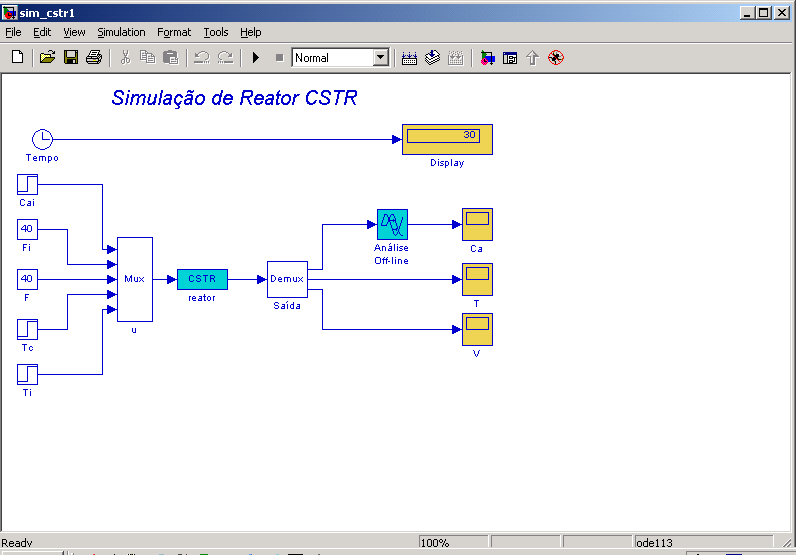 Parâmetros calculados
17) Simulando processos usando equações diferenciais
17) Simulando processos usando equações diferenciais
Configurando o bloco S-function:
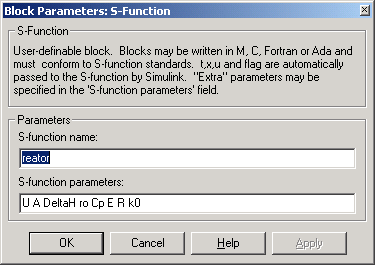 Nome do arquivo com as equações
Parâmetros alterados
pela máscara
17) Simulando processos usando equações diferenciais
Criando uma máscara:
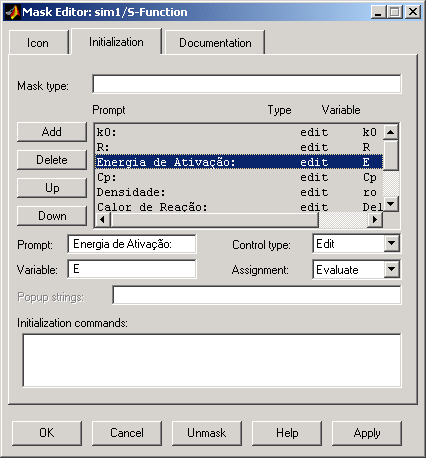 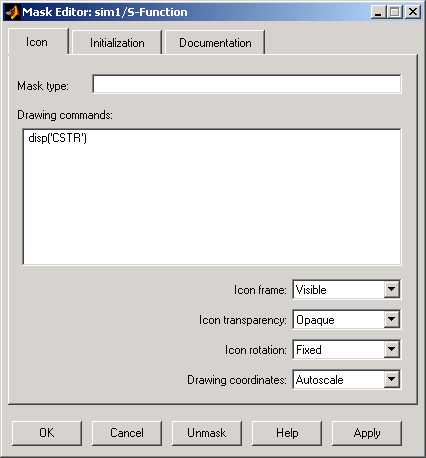 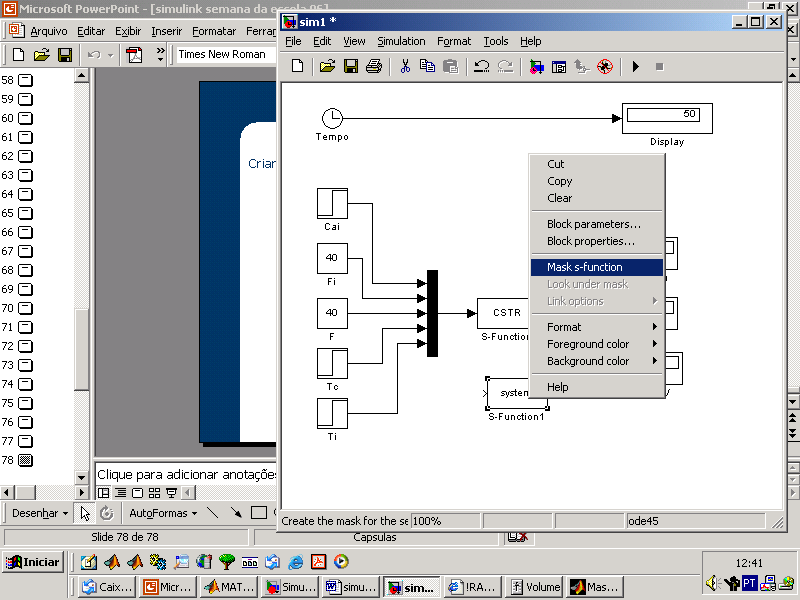 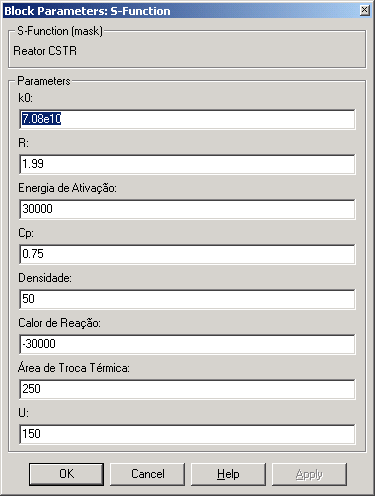 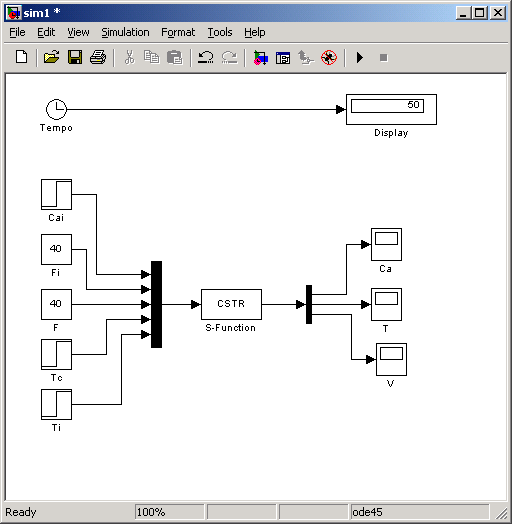 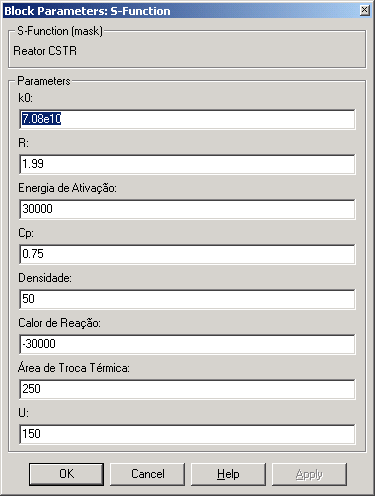 17) Simulando processos usando equações diferenciais
Localização do arquivo com as equações:
O arquivo com as equações deve estar localizado no mesmo
local dos arquivos Simulink!
O Current Directory do Matlab deve apontar para
 esse local!
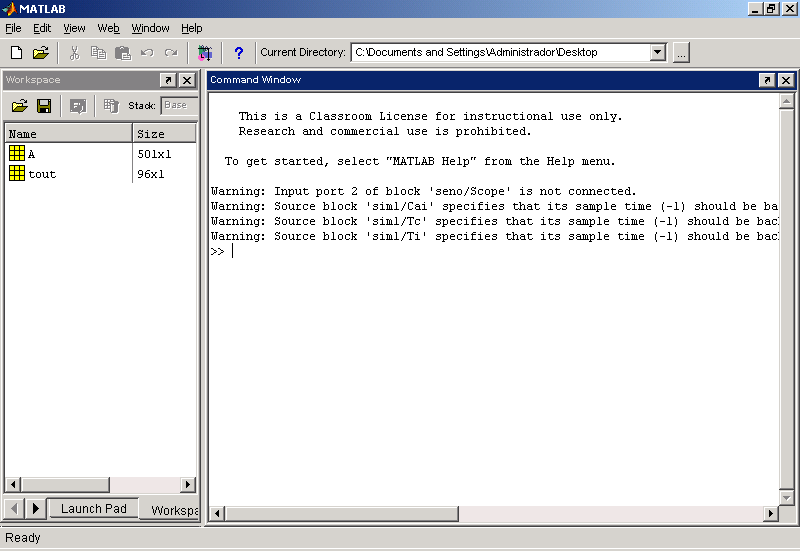 17) Simulando processos usando equações diferenciais
Criando o arquivo com as equações:
function [sys,x0] = reator(t,x,u,flag,U,A,DeltaH,ro,Cp,E,R,k0)
%
% Simula um reator CSTR (mistura perfeita) no qual se conduz uma 
% reação exotérmica (A->B), resfriado por serpentina
 
%
switch flag
   
   case 0 % Dimensiona o sistema e inicializa os estados
      
      % sys=[estados,0,saídas,entradas,0,0]
      sys = [3,0,3,5,0,0];
      % Condições iniciais
      ca  = 0.1315;                %lbm/ft3, concentração inicial no reator
      T   = 584.4115;              %R,       temperatura do reator
      V   = 200;                   %ft3,     volume do reator
      x0  = [ca T V]';
continua...
17) Simulando processos usando equações diferenciais
Criando o arquivo com as equações:
function [sys,x0] = reator(t,x,u,flag,U,A,DeltaH,ro,Cp,E,R,k0)
%
% Simula um reator CSTR (mistura perfeita) no qual se conduz uma 
% reação exotérmica (A->B), resfriado por serpentina
 
%
switch flag
   
   case 0 % Dimensiona o sistema e inicializa os estados
      
      % sys=[estados,0,saídas,entradas,0,0]
      sys = [3,0,3,5,0,0];
      % Condições iniciais
      ca  = 0.1315;                %lbm/ft3, concentração inicial no reator
      T   = 584.4115;              %R,       temperatura do reator
      V   = 200;                   %ft3,     volume do reator
      x0  = [ca T V]';
• sys é a saída do modelo, cujo significado depende de flag
• x0 é o vetor de condições iniciais (funciona apenas quando flag =  0 )
• t é o tempo de simulação
• x é o vetor de estados do modelo
• u é o vetor de entradas do modelo (recebido do bloco Mux)
• flag é um parâmetro que informa o tipo de informação que o integrador
          espera receber a cada chamado
• U,...,k0 são os parâmetros adicionais que podem ser passados à função
          através de uma mascara (devem estar declarados na configuração
          do bloco S-function).
17) Simulando processos usando equações diferenciais
Criando o arquivo com as equações:
function [sys,x0] = reator(t,x,u,flag,U,A,DeltaH,ro,Cp,E,R,k0)
%
% Simula um reator CSTR (mistura perfeita) no qual se conduz uma 
% reação exotérmica (A->B), resfriado por serpentina
 
%
switch flag
   
   case 0 % Dimensiona o sistema e inicializa os estados
      
      % sys=[estados,0,saídas,entradas,0,0]
      sys = [3,0,3,5,0,0];
      % Condições iniciais
      ca  = 0.1315;                %lbm/ft3, concentração inicial no reator
      T   = 584.4115;              %R,       temperatura do reator
      V   = 200;                   %ft3,     volume do reator
      x0  = [ca T V]';
continua...
17) Simulando processos usando equações diferenciais
Criando o arquivo com as equações:
function [sys,x0] = reator(t,x,u,flag,U,A,DeltaH,ro,Cp,E,R,k0)
%
% Simula um reator CSTR (mistura perfeita) no qual se conduz uma 
% reação exotérmica (A->B), resfriado por serpentina
 
%
switch flag
   
   case 0 % Dimensiona o sistema e inicializa os estados
      
      % sys=[estados,0,saídas,entradas,0,0]
      sys = [3,0,3,5,0,0];
      % Condições iniciais
      ca  = 0.1315;                %lbm/ft3, concentração inicial no reator
      T   = 584.4115;              %R,       temperatura do reator
      V   = 200;                   %ft3,     volume do reator
      x0  = [ca T V]';
continua...
sys = [	número de estados contínuos
	número de estados discretos
	número de saídas
	número de entradas
	marcador de alimentação direta
	tempo de amostragem ]
17) Simulando processos usando equações diferenciais
function [sys,x0] = reator(t,x,u,flag,U,A,DeltaH,ro,Cp,E,R,k0)
%
% Simula um reator CSTR (mistura perfeita) no qual se conduz uma 
% reação exotérmica (A->B), resfriado por serpentina
 
%
switch flag
   
   case 0 % Dimensiona o sistema e inicializa os estados
      
      % sys=[estados,0,saídas,entradas,0,0]
      sys = [3,0,3,5,0,0];
      % Condições iniciais
      ca  = 0.1315;                %lbm/ft3, concentração inicial no reator
      T   = 584.4115;              %R,       temperatura do reator
      V   = 200;                   %ft3,     volume do reator
      x0  = [ca T V]';
continua...
17) Simulando processos usando equações diferenciais
function [sys,x0] = reator(t,x,u,flag,U,A,DeltaH,ro,Cp,E,R,k0)
%
% Simula um reator CSTR (mistura perfeita) no qual se conduz uma 
% reação exotérmica (A->B), resfriado por serpentina
 
%
switch flag
   
   case 0 % Dimensiona o sistema e inicializa os estados
      
      % sys=[estados,0,saídas,entradas,0,0]
      sys = [3,0,3,5,0,0];
      % Condições iniciais
      ca  = 0.1315;                %lbm/ft3, concentração inicial no reator
      T   = 584.4115;              %R,       temperatura do reator
      V   = 200;                   %ft3,     volume do reator
      x0  = [ca T V]';
Condições iniciais
continua...
17) Simulando processos usando equações diferenciais
case 1 % Calcula as derivadas
      
      % Atualiza entradas
      cai = u(1);                  %lbm/ft3, concentração da alimentação=0.5;
      Fi  = u(2);                  %ft3/hr, vazão de alimentação=40
      F   = u(3);                  %vazão de retirada=40
      Tc  = u(4);                  %R, temperatura do fluido de refrigeração=594.6
      Ti  = u(5);                  %R, temperatura da alimentação=530
      % Cálculo das derivadas
 
      Ca = x(1);
      T  = x(2);
      V  = x(3);
 
      k  = k0*exp(-E/(R*T));
 
      dCa = (Fi*(cai-Ca)/V) - k*Ca;
      dV  = Fi-F;
      dT  = (Fi*Cp*ro*(Ti-T) + DeltaH*k*Ca*V - U*A*(T-Tc)) /(V*ro*Cp);
 
      sys = [dCa; dT; dV];
continua...
17) Simulando processos usando equações diferenciais
case 1 % Calcula as derivadas
      
      % Atualiza entradas
      cai = u(1);                  %lbm/ft3, concentração da alimentação=0.5;
      Fi  = u(2);                  %ft3/hr, vazão de alimentação=40
      F   = u(3);                  %vazão de retirada=40
      Tc  = u(4);                  %R, temperatura do fluido de refrigeração=594.6
      Ti  = u(5);                  %R, temperatura da alimentação=530
      % Cálculo das derivadas
 
      Ca = x(1);
      T  = x(2);
      V  = x(3);
 
      k  = k0*exp(-E/(R*T));
 
      dCa = (Fi*(cai-Ca)/V) - k*Ca;
      dV  = Fi-F;
      dT  = (Fi*Cp*ro*(Ti-T) + DeltaH*k*Ca*V - U*A*(T-Tc)) /(V*ro*Cp);
 
      sys = [dCa; dT; dV];
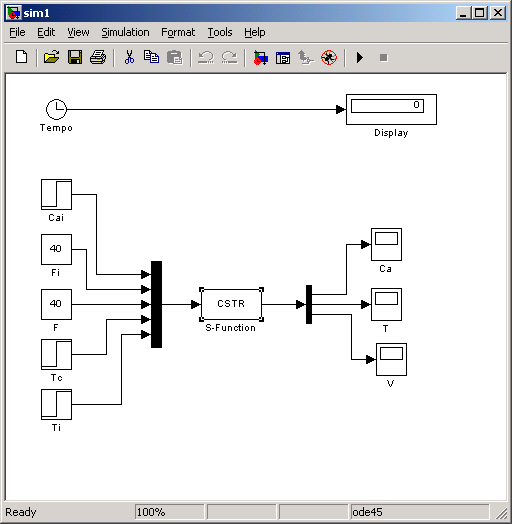 continua...
17) Simulando processos usando equações diferenciais
case 1 % Calcula as derivadas
      
      % Atualiza entradas
      cai = u(1);                  %lbm/ft3, concentração da alimentação=0.5;
      Fi  = u(2);                  %ft3/hr, vazão de alimentação=40
      F   = u(3);                  %vazão de retirada=40
      Tc  = u(4);                  %R, temperatura do fluido de refrigeração=594.6
      Ti  = u(5);                  %R, temperatura da alimentação=530
      % Cálculo das derivadas
 
      Ca = x(1);
      T  = x(2);
      V  = x(3);
 
      k  = k0*exp(-E/(R*T));
 
      dCa = (Fi*(cai-Ca)/V) - k*Ca;
      dV  = Fi-F;
      dT  = (Fi*Cp*ro*(Ti-T) + DeltaH*k*Ca*V - U*A*(T-Tc)) /(V*ro*Cp);
 
      sys = [dCa; dT; dV];
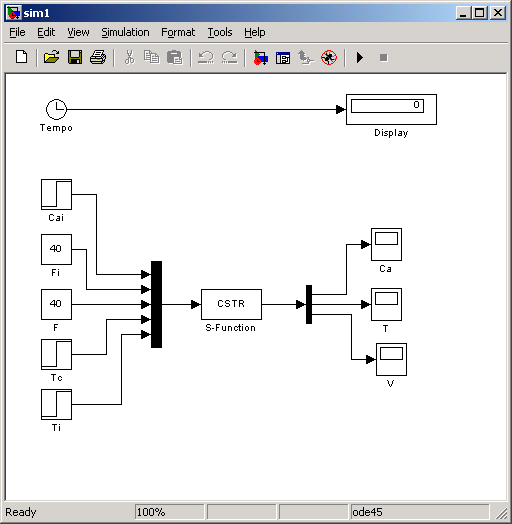 continua...
17) Simulando processos usando equações diferenciais
case 3 % Calcula as saídas
 
   	sys = [x(1) x(2) x(3)];
 
   otherwise
 
   	sys = [];
 
end
17) Simulando processos usando equações diferenciais
Usando  Integrador
17) Simulando processos usando equações diferenciais
A outra técnica para resolver sistemas de equações diferenciais no Simulink  é utilizando o bloco Integrator. A vantagem dessa técnica
 é que podemos  construir a equação de modo totalmente intuitivo,
 como veremos abaixo.

 Por simplicidade vamos trabalhar com uma única equação diferencial,
 mas a técnica pode ser estendida para sistemas de equações.
17) Simulando processos usando equações diferenciais
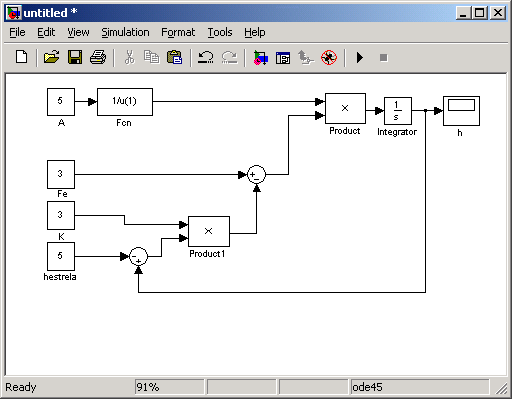 1/A
( h-hestrela )
17) Simulando processos usando equações diferenciais
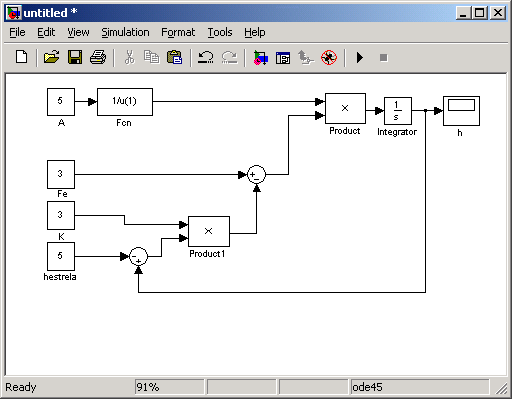 Bloco Fcn
(Functions
&
Tables)
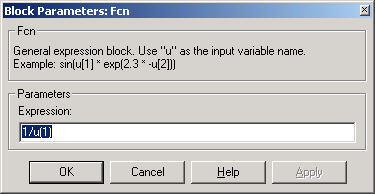 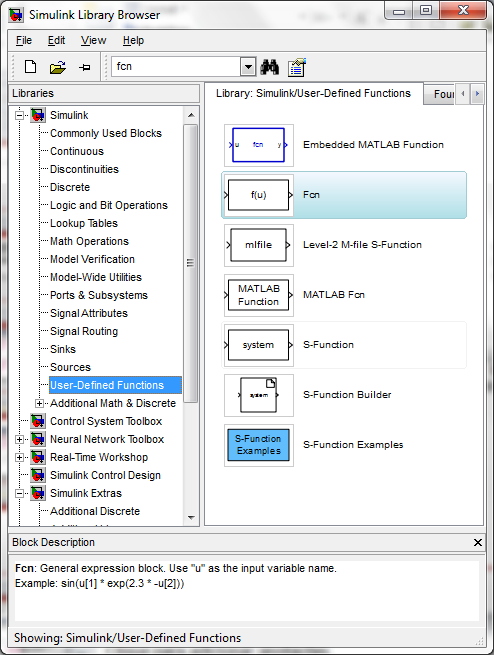 17) Simulando processos usando equações diferenciais
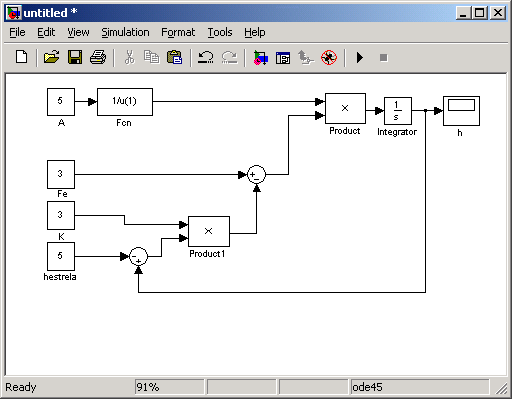 K ( h - hestrela )
17) Simulando processos usando equações diferenciais
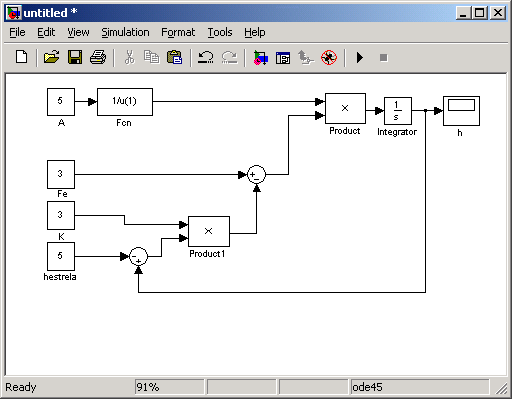 Fe -  K( h - hestrela )
17) Simulando processos usando equações diferenciais
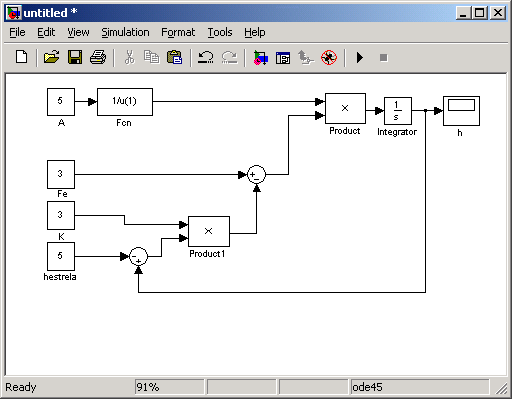 (1/A) (Fe -  K( h - hestrela ))
MATLAB
+
SIMULINK
18) Integrando MATLAB e SIMULINK na otimização
Algumas vezes é mais fácil tratar os dados gerados no ambiente MATLAB

Usamos o bloco “to workspace”:
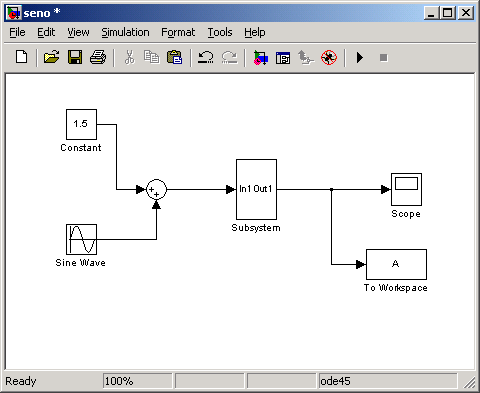 Biblioteca 
Sinks
Cria a variável
A no workspace
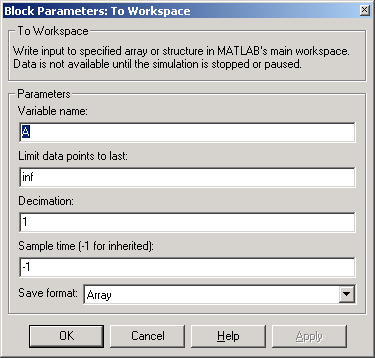 Cria a variável
A no workspace
Formato da variável
18) Integrando MATLAB e SIMULINK na otimização
Configuração do bloco “To Workspace”:
18) Integrando MATLAB e SIMULINK na otimização
No Workspace...
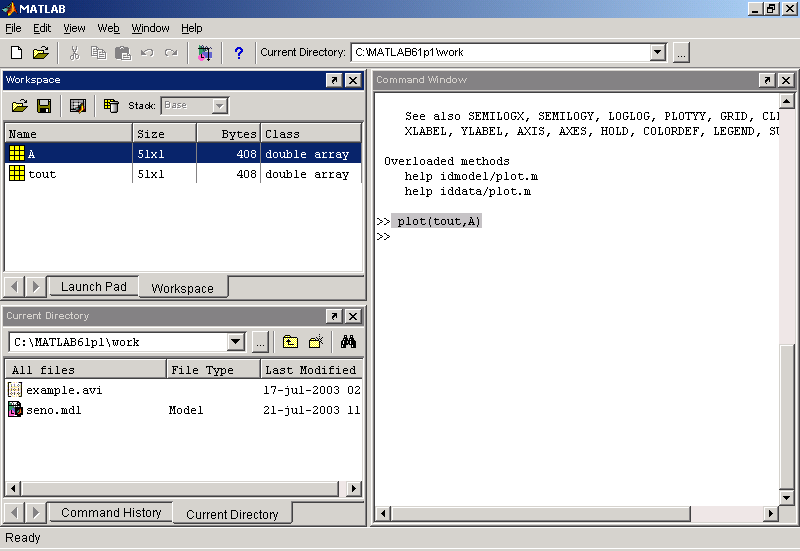 >> plot(tout,A)
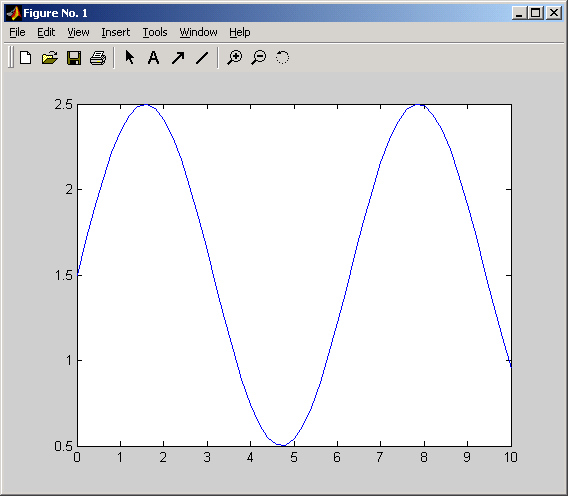 18) Integrando MATLAB e SIMULINK na otimização
Sintonia de Controlador PID
Simulink e fminsearch
Exemplo 1
18) Integrando MATLAB e SIMULINK na otimização
q1
q2
hm
LT
LC
h
q3
A
Considerando um sistema de controle de nível mostrado abaixo.
 O nível de líquido é medido e a saída do transmissor de nível (LT) é 
enviada para um controlador feedback (LC) que controla o nível pelo
 ajuste da vazão volumétrica q2.  A segunda vazão de fluido, q1, corresponde
 à variável perturbação (corrente chegando de outra unidade,
 não posso controlar essa corrente).
18) Integrando MATLAB e SIMULINK na otimização
Considerando uma válvula com a seguinte função de transferência:
Considerando um medidor com a seguinte função de transferência:
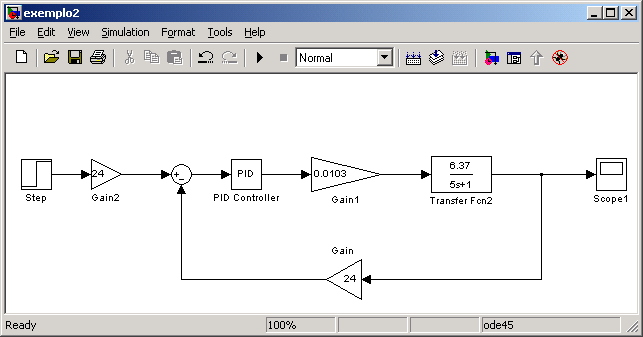 3,60 m
Linguagem
 de 
engenharia
0 m
0
psi
15
psi
Linguagem
 de 
máquina
18) Integrando MATLAB e SIMULINK na otimização
Erro:
 (sp - valor medido)
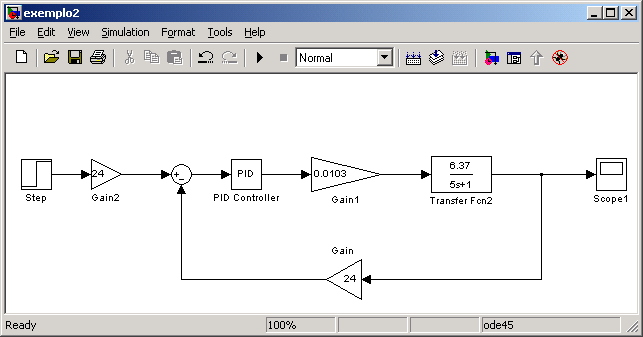 Set-point
Valor medido
Válvula
Controlador
Processo
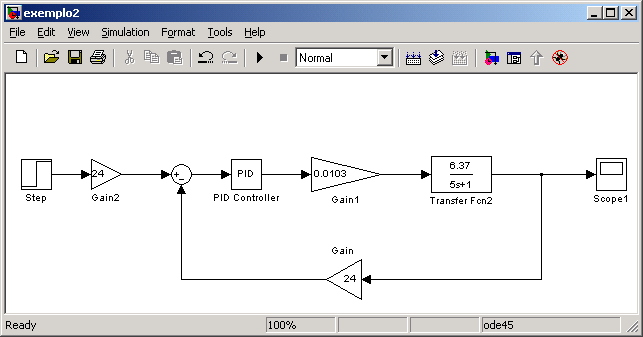 Medidor
18) Integrando MATLAB e SIMULINK na otimização
18) Integrando MATLAB e SIMULINK na otimização
Bloco Ganho:
Quando a função de transferência é simplesmente
uma constante, como no caso do medidor, podemos
representa-lá pelo bloco Gain.
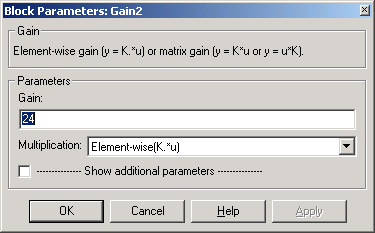 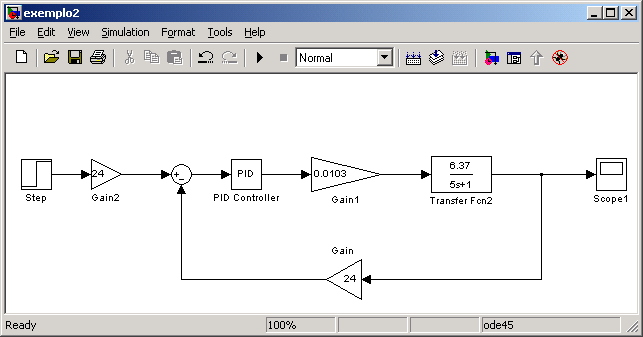 18) Integrando MATLAB e SIMULINK na otimização
Bloco PID:
O controlador é representado pelo bloco
PID Controller. Podemos regular a sua ação proporcional,
integral e derivativa.
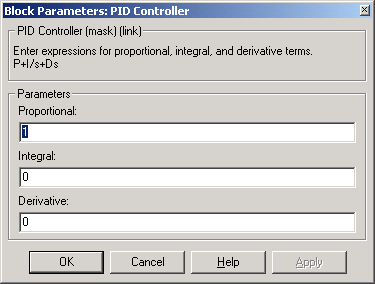 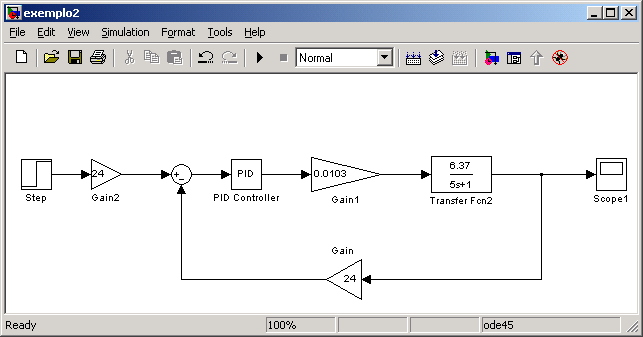 18) Integrando MATLAB e SIMULINK na otimização
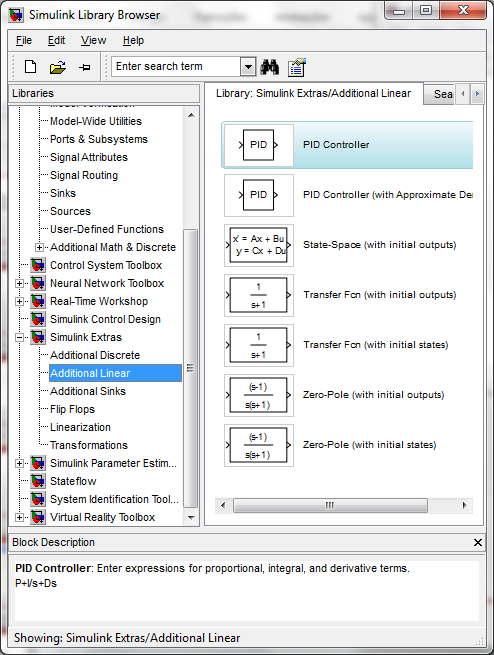 Bloco PID:
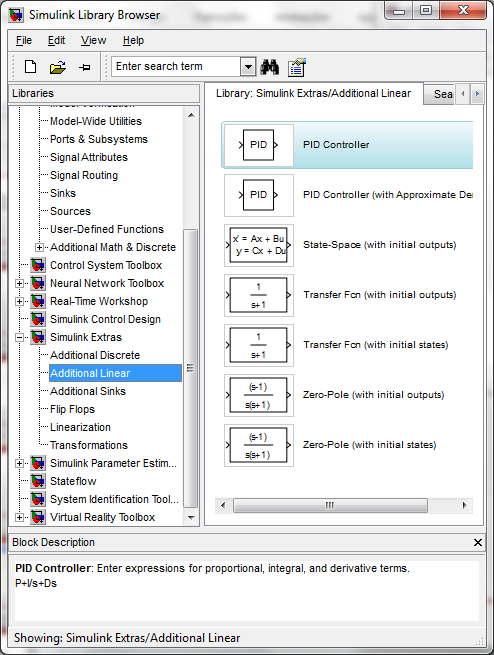 Nem todas as combinações de valores para P, I e D são
possíveis. As vezes o processamento numérico trava.
18) Integrando MATLAB e SIMULINK na otimização
Ajuste de Controladores:
Na prática o melhor ajuste para um controlador
é obtido pela combinação da ação P (proporcional), I (integral),
e D (derivativa). Podemos usar o Simulink para obter uma
estimativa inicial desse ajuste.
18) Integrando MATLAB e SIMULINK na otimização
Tente: 
P =    2     2       2         2
I  =    0     25     1         1D =    0      0       0        5
18) Integrando MATLAB e SIMULINK na otimização
Sintonia de Controlador PID
Simulink e fminsearch
Exemplo 2
18) Integrando MATLAB e SIMULINK na otimização
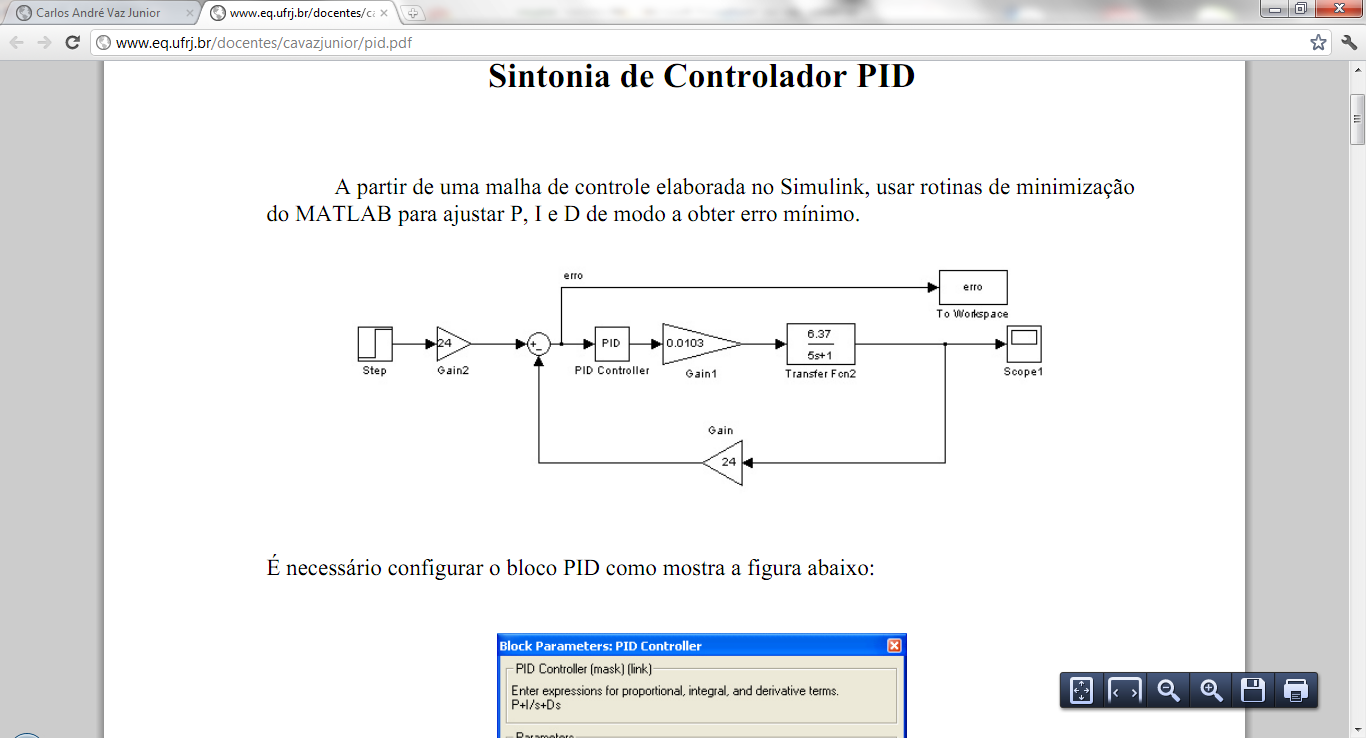 18) Integrando MATLAB e SIMULINK na otimização
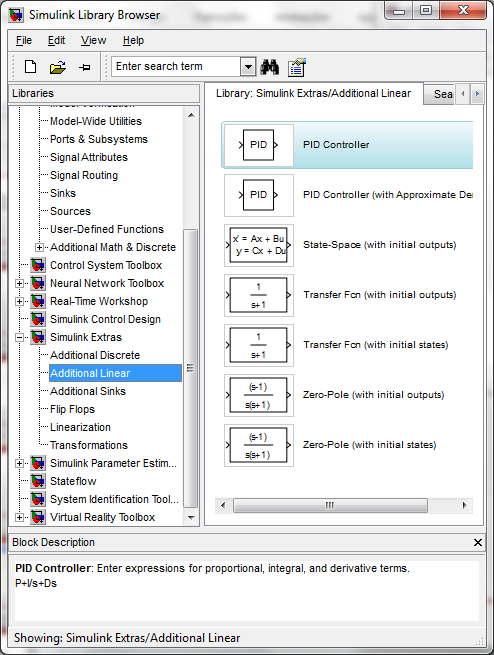 Bloco PID:
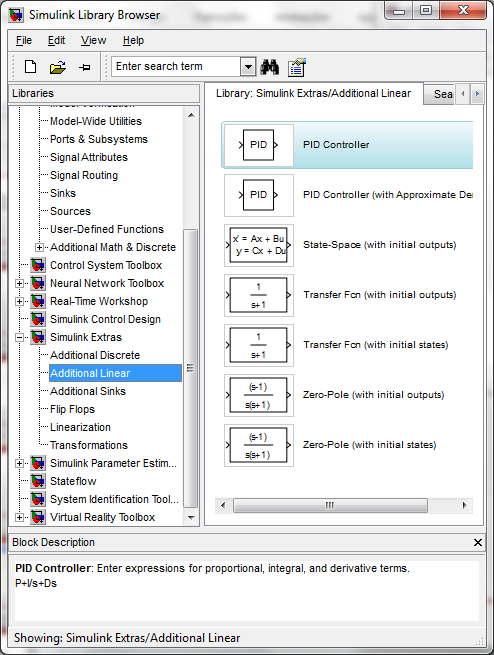 18) Integrando MATLAB e SIMULINK na otimização
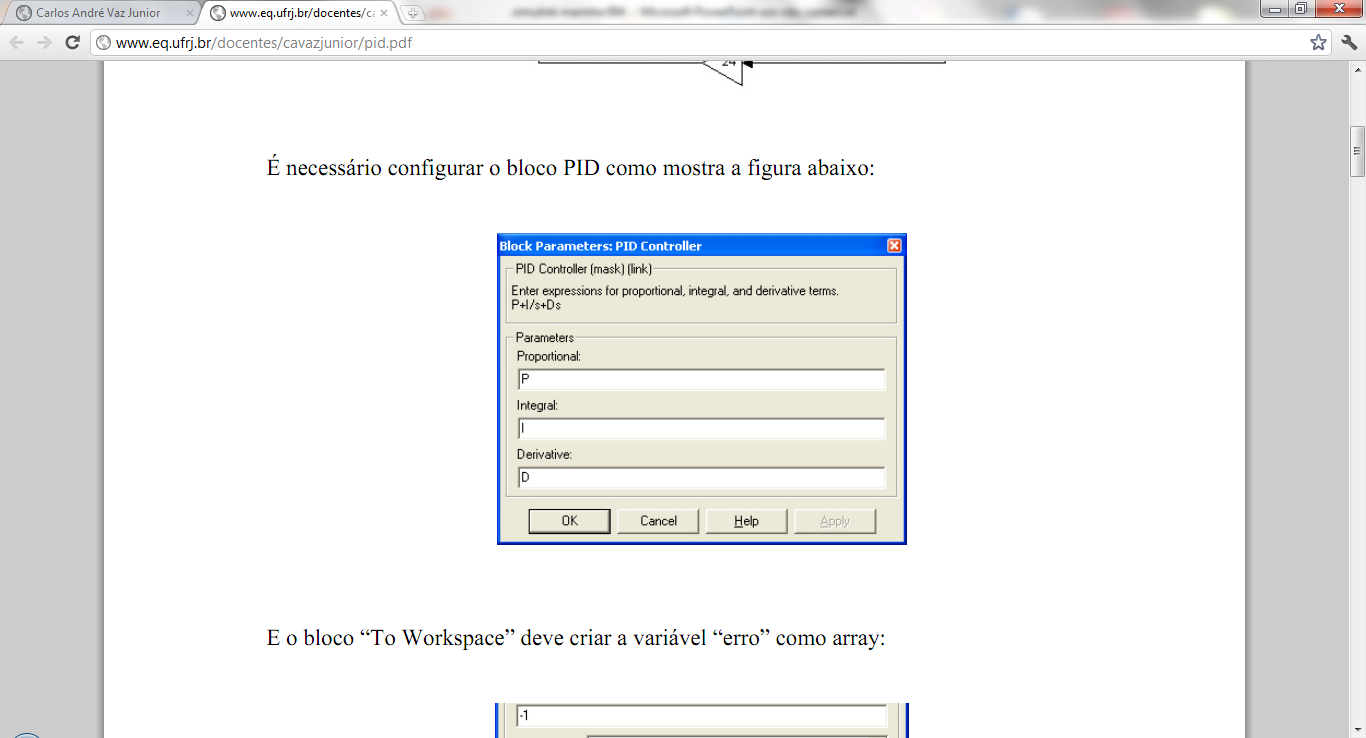 18) Integrando MATLAB e SIMULINK na otimização
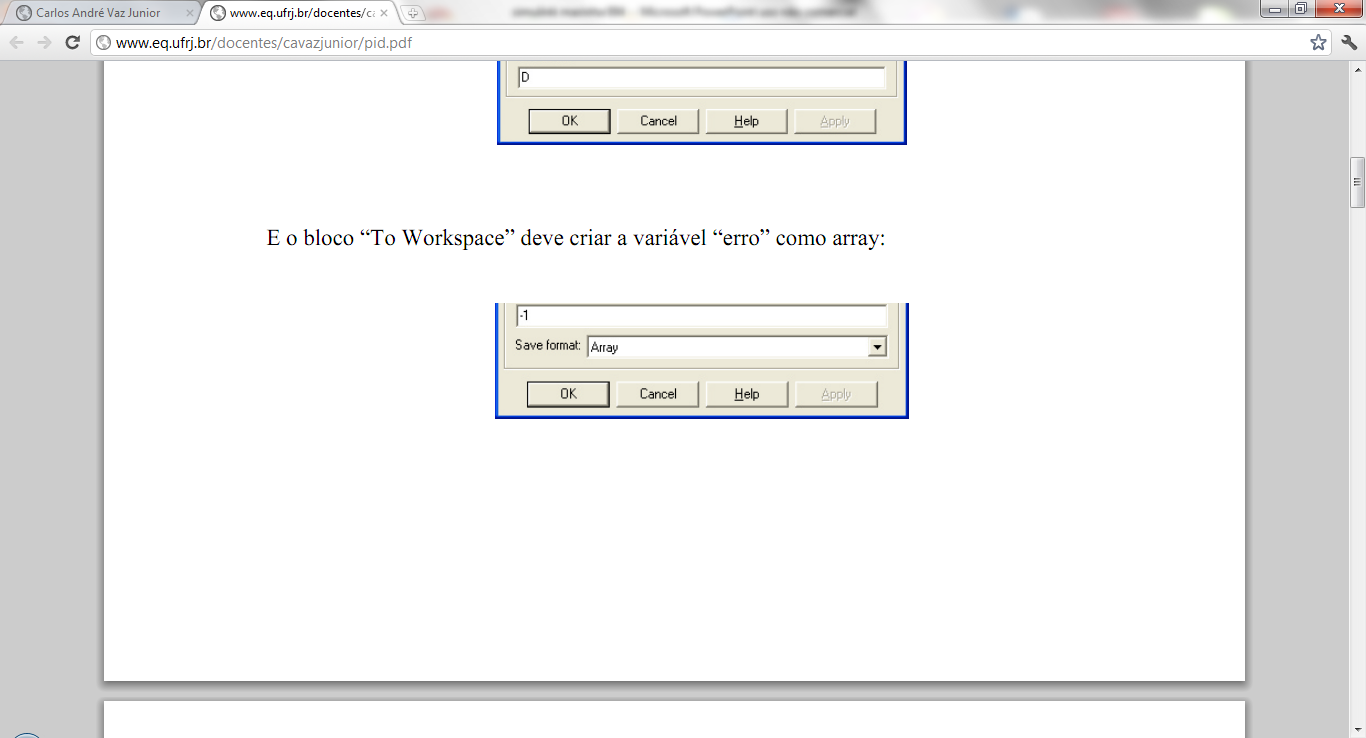 18) Integrando MATLAB e SIMULINK na otimização
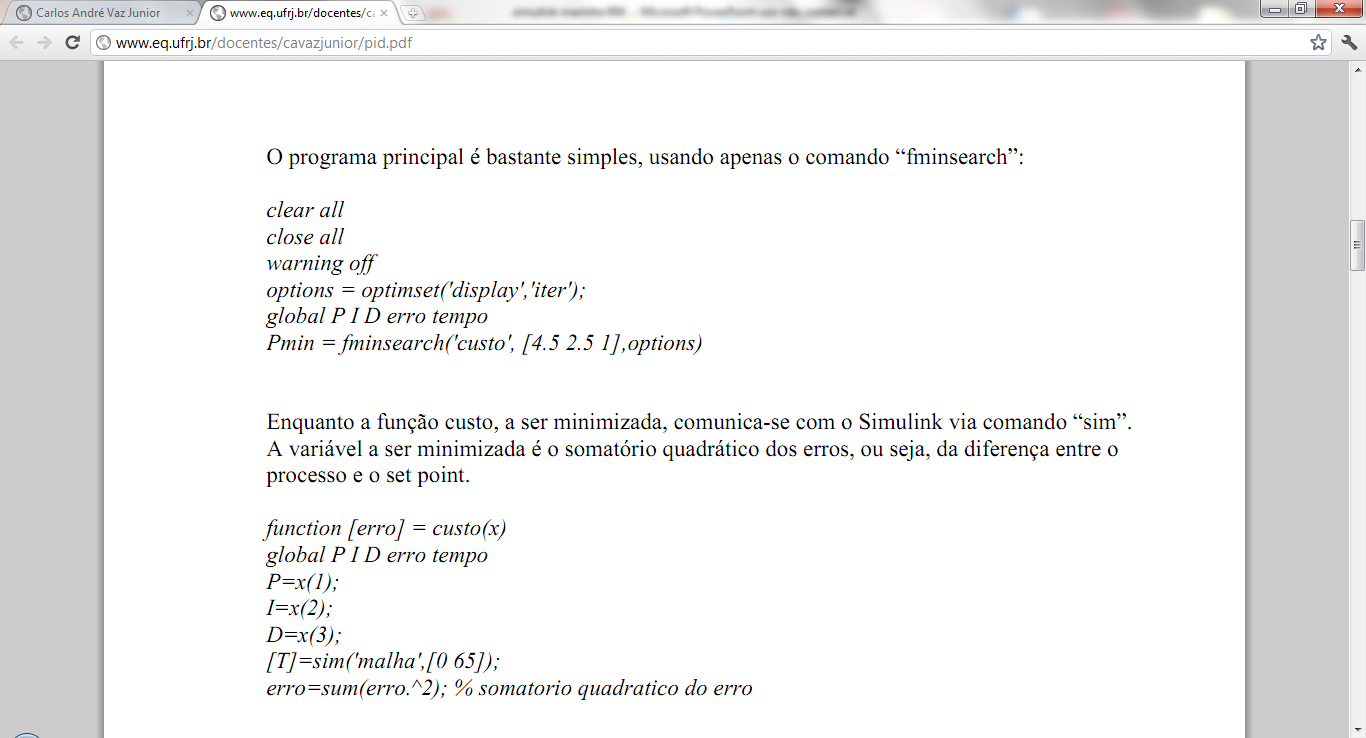 18) Integrando MATLAB e SIMULINK na otimização
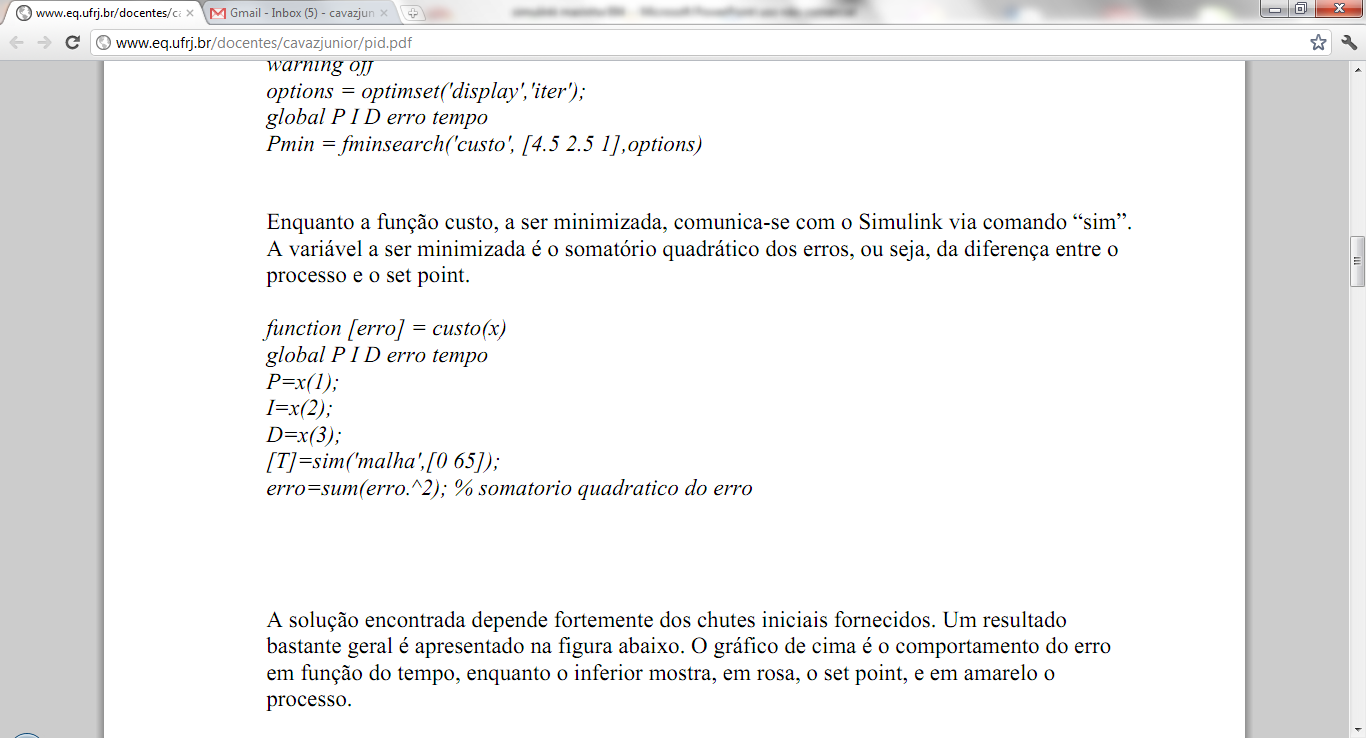 18) Integrando MATLAB e SIMULINK na otimização
Outra opção de função custo...
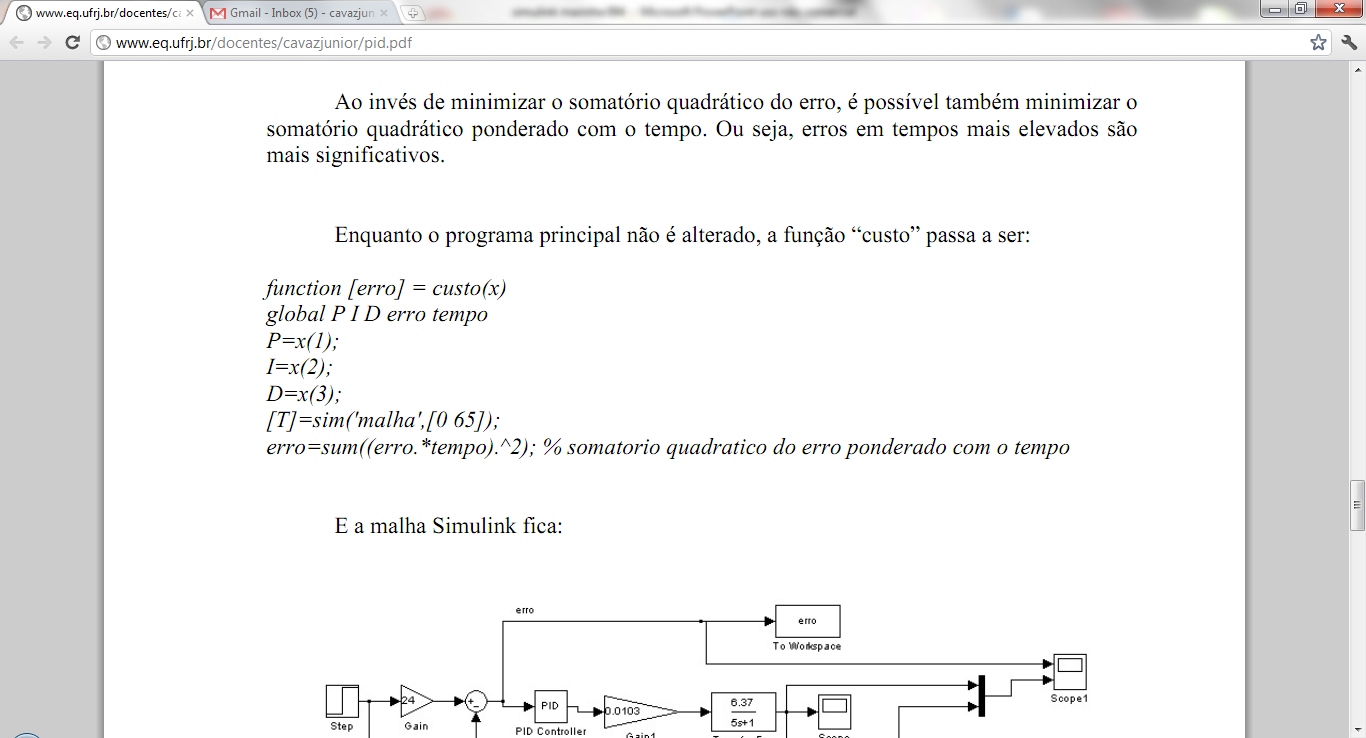 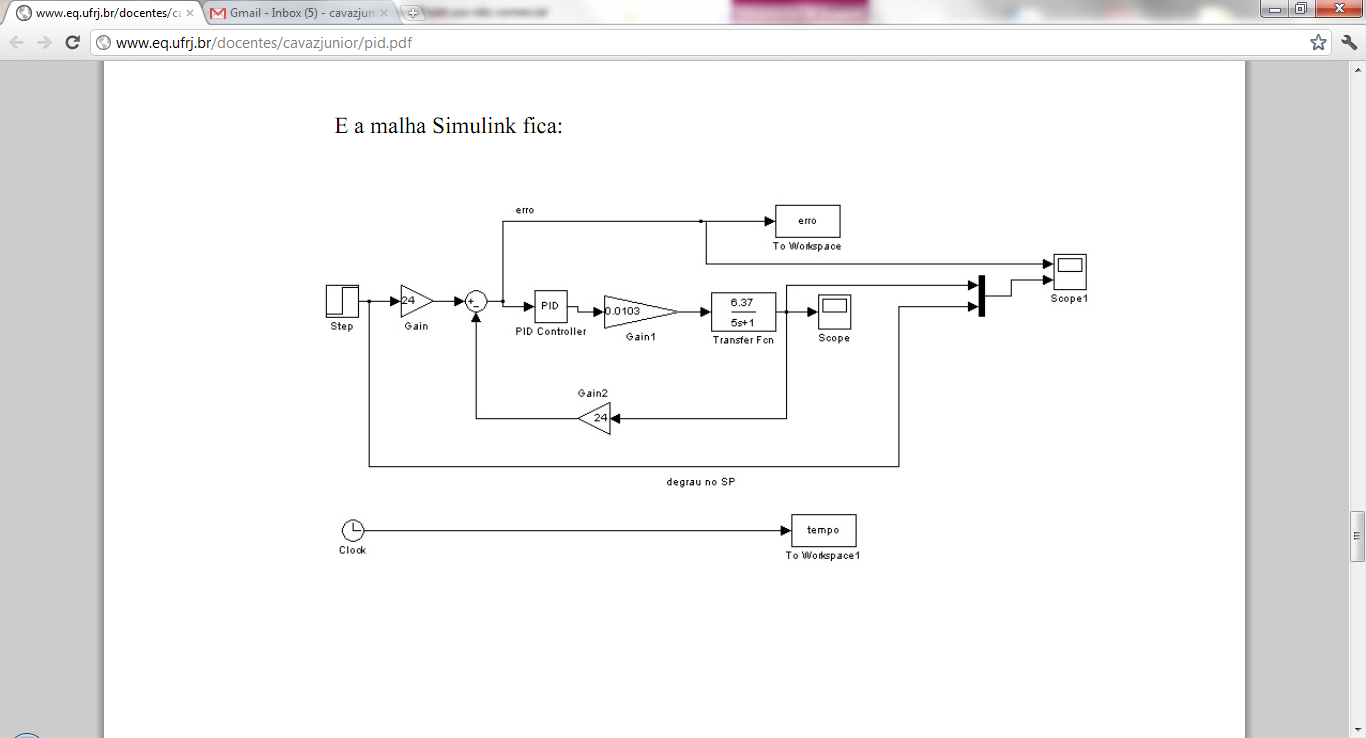 19) Escolhendo entre as duas ferramentas:
 MATLAB ou SIMULINK?
20) Revisão e recomendações finais
SIMULINK
Carlos André Vaz Junior
cavazjunior@eq.ufrj.br
SIMULINK - extras
Carlos André Vaz Junior
cavazjunior@eq.ufrj.br
Switch Manual
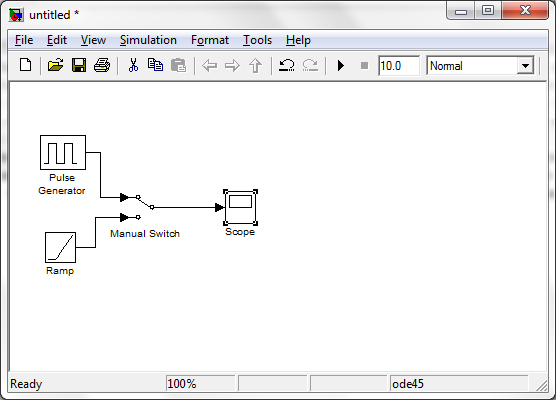 Switch automático
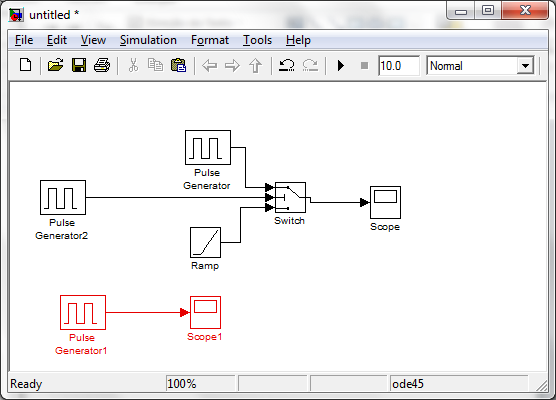 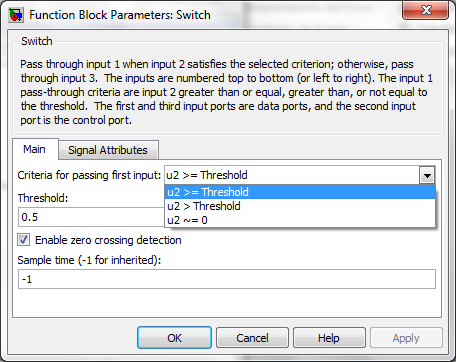 Switch automático – outra opção...
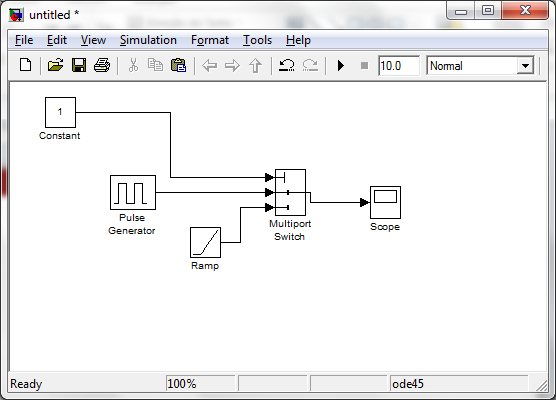 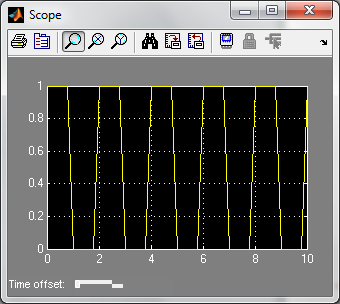 Switch automático – outra opção...
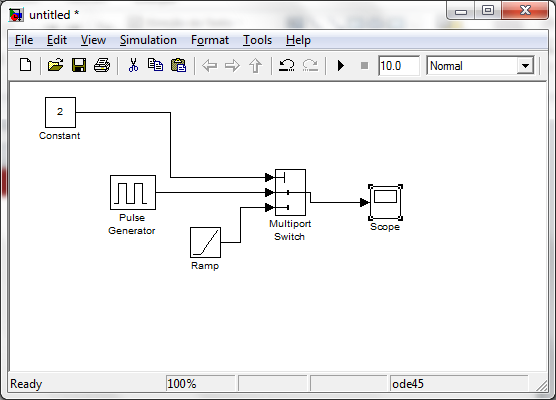 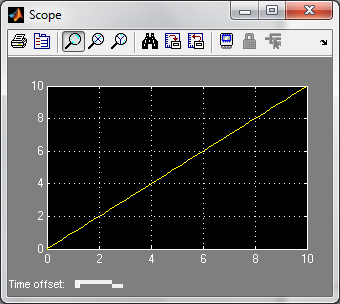 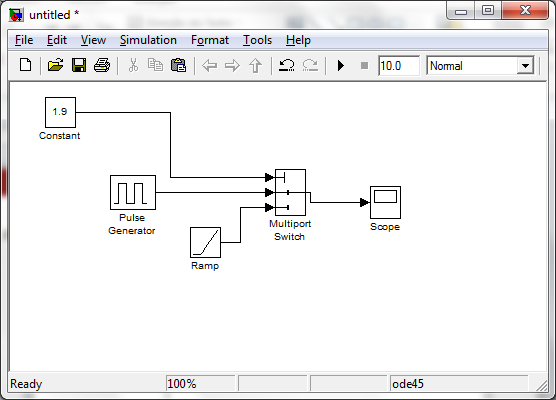 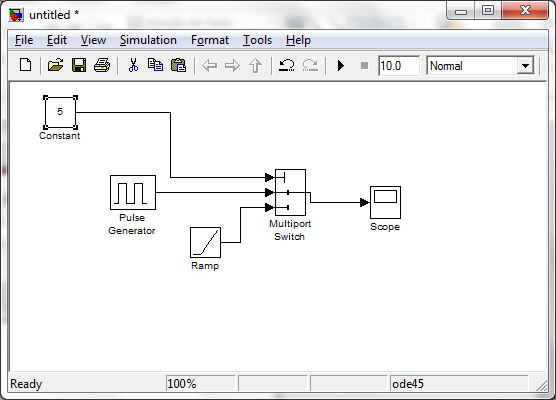 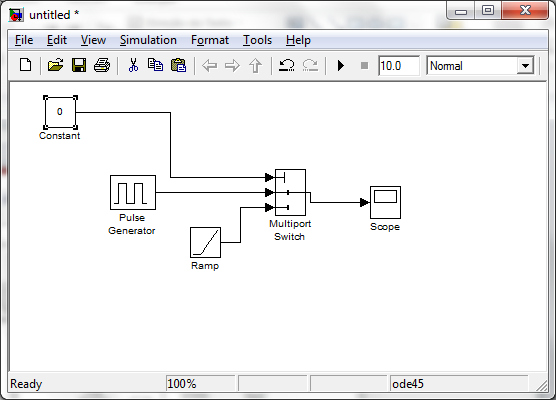 Bloco Lógico
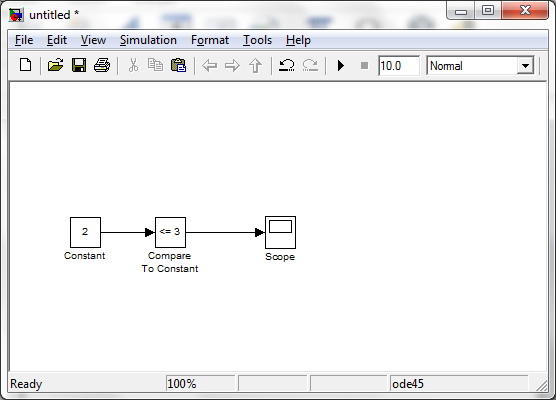 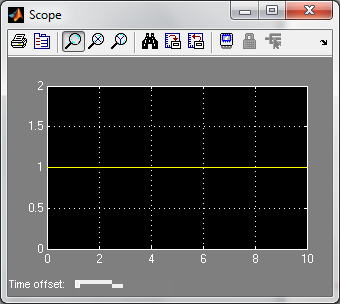 Bloco Lógico
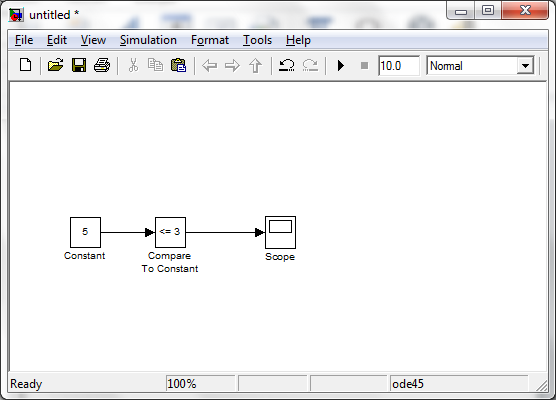 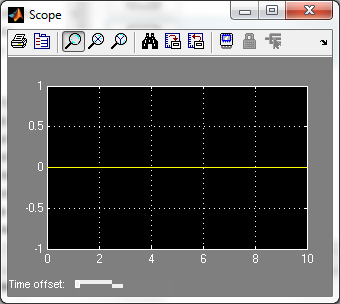 Bloco Lógico
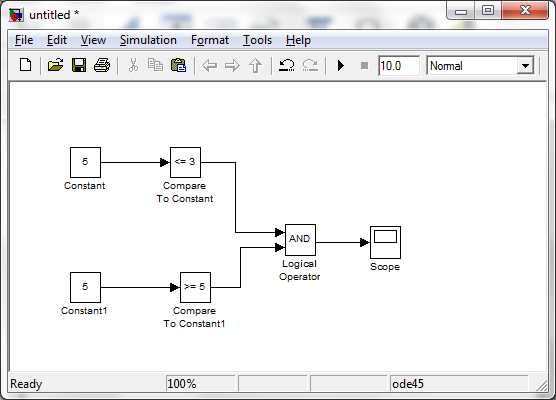 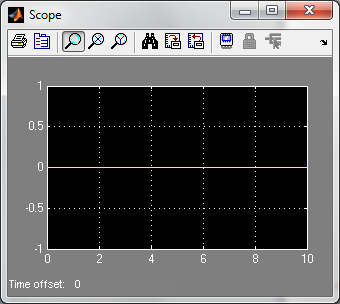 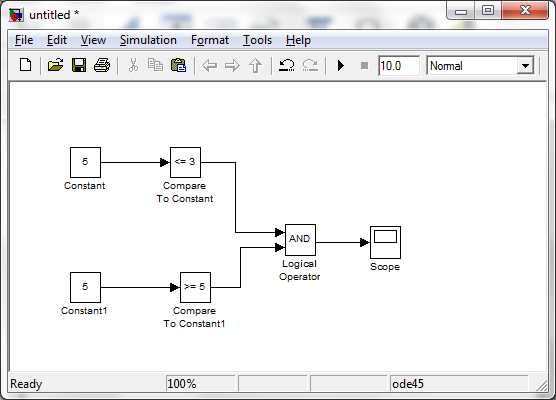 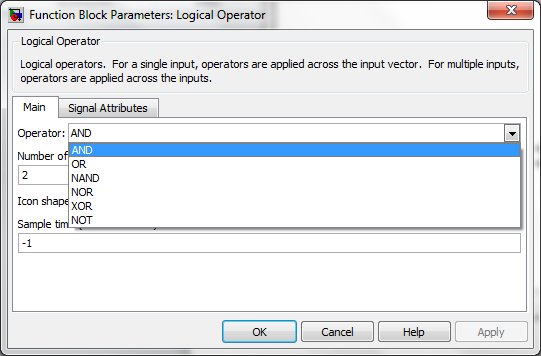 Função simples definida pelo usuário
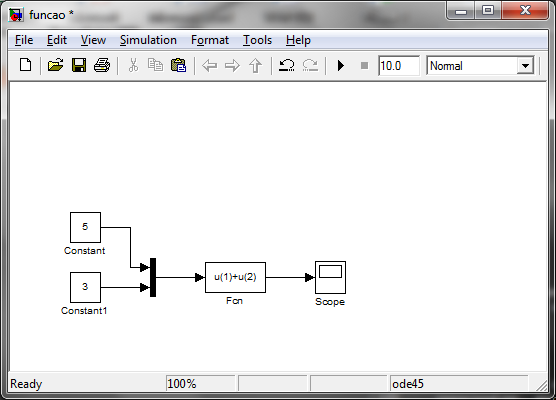 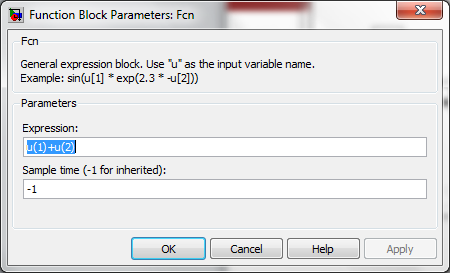 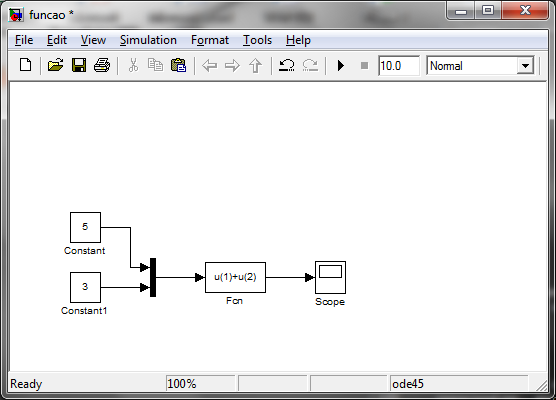 Função complexa definida pelo usuário
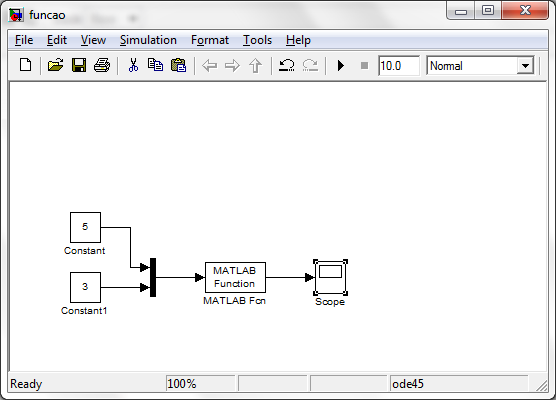 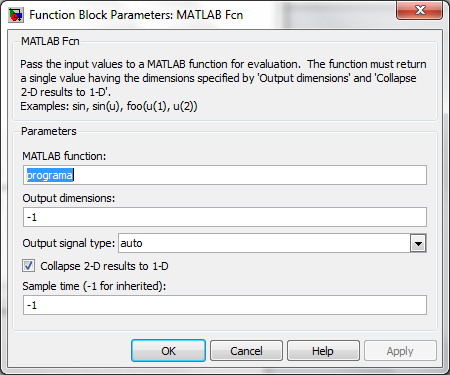 Função complexa definida pelo usuário
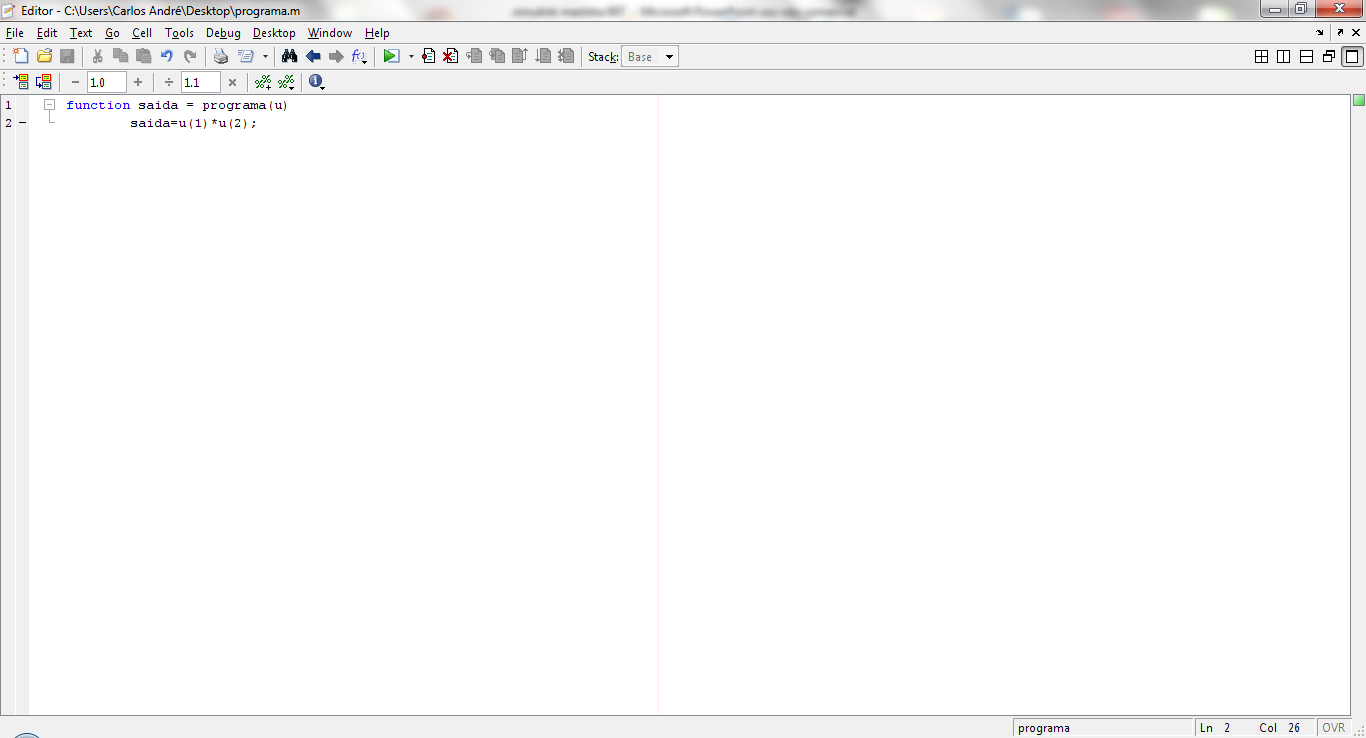 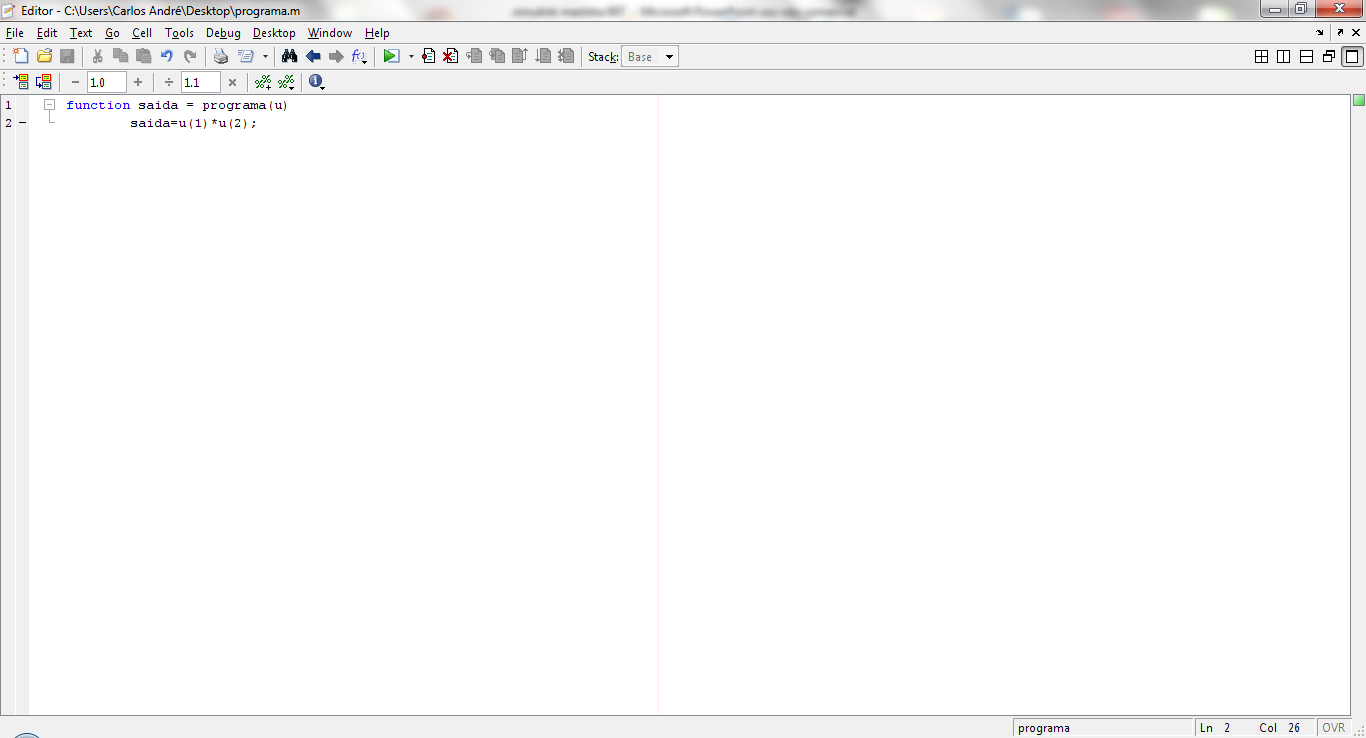 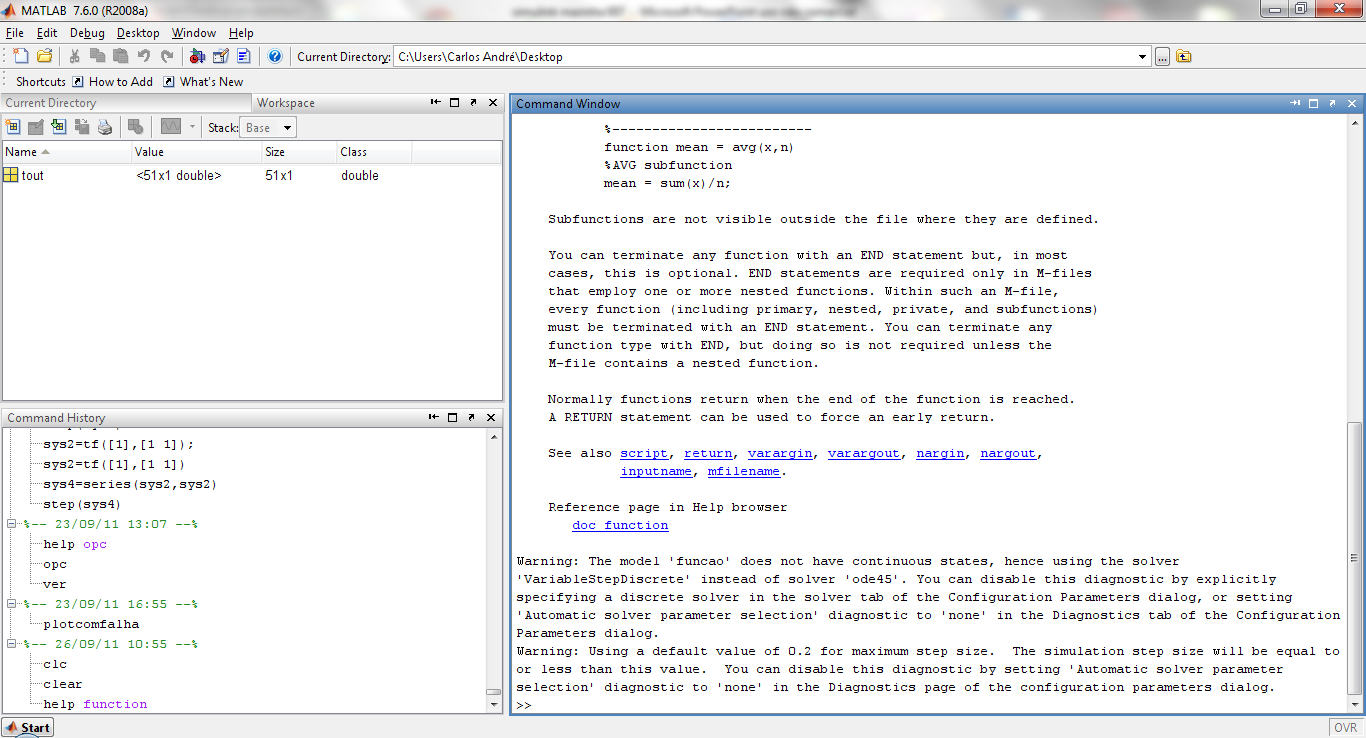 Criar subsistema!
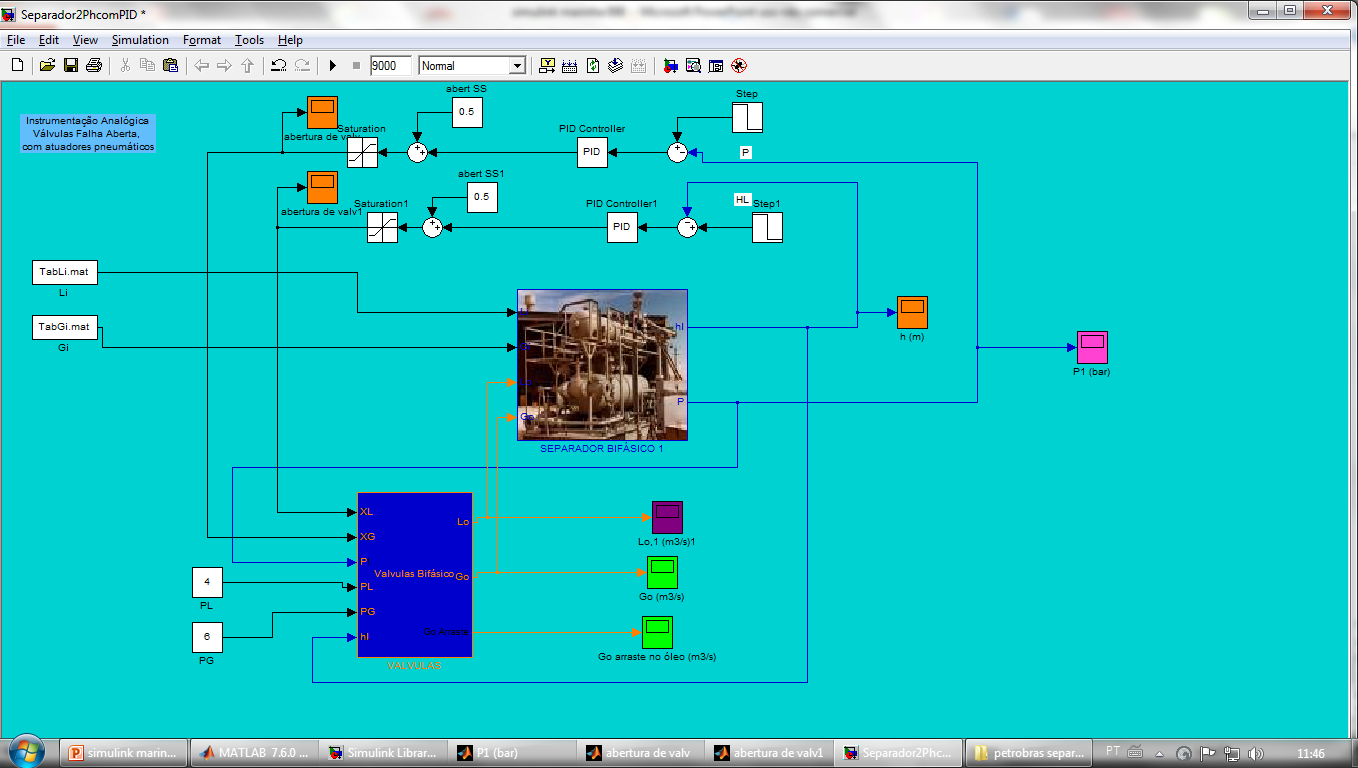 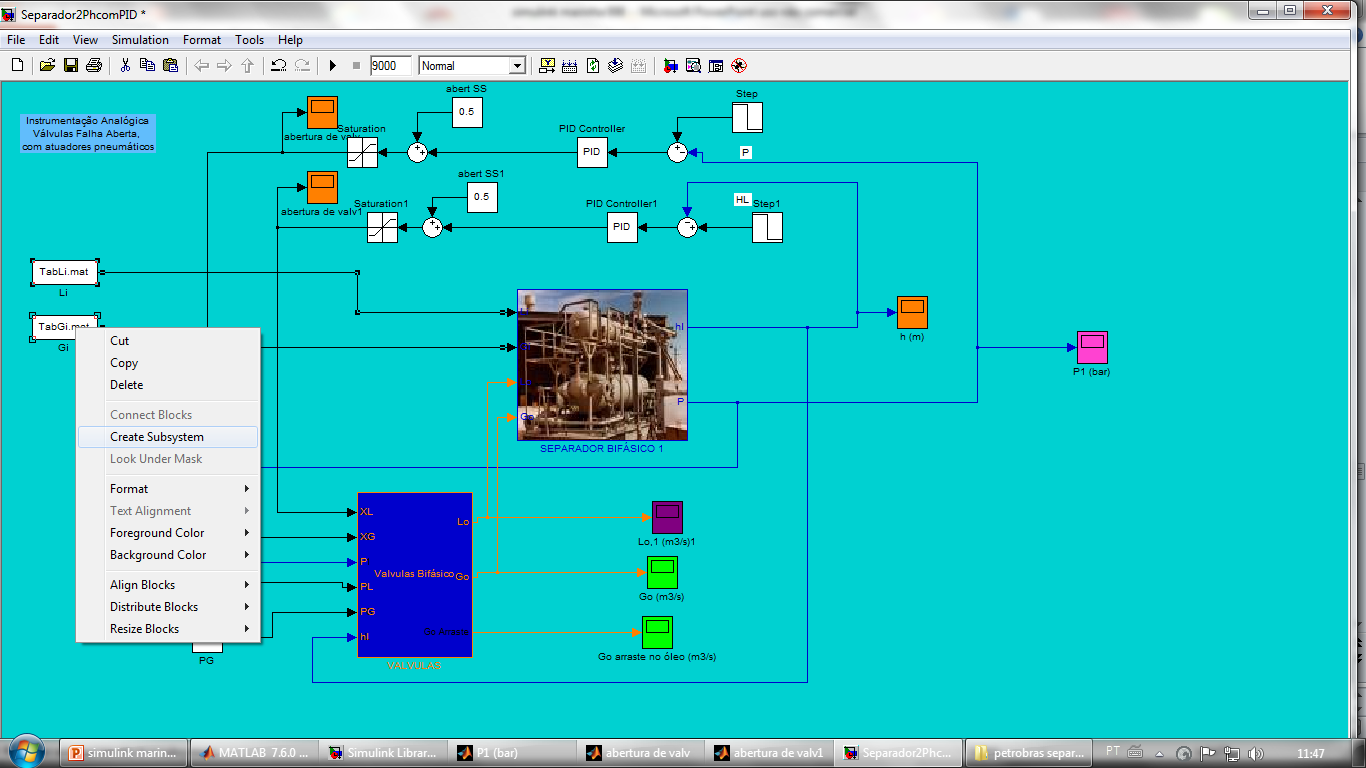 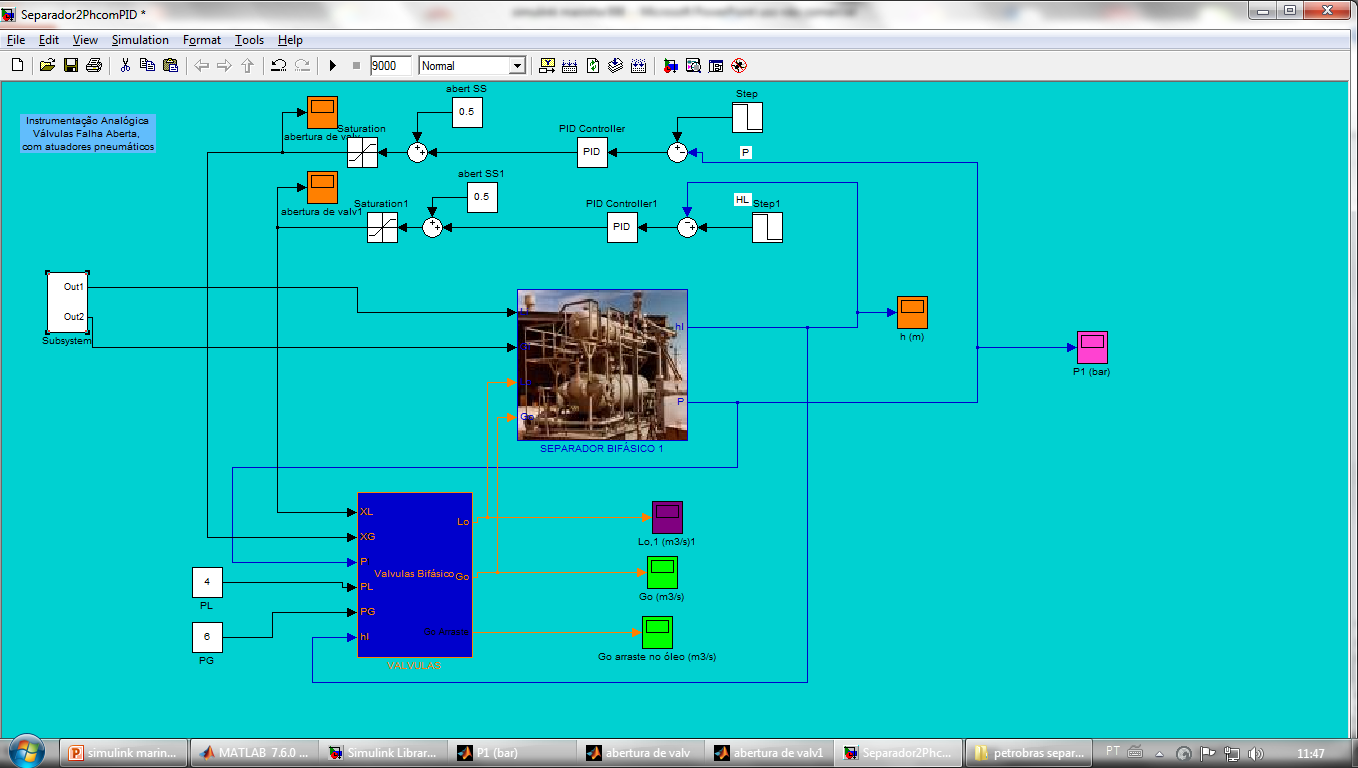 Máscara subsistema!
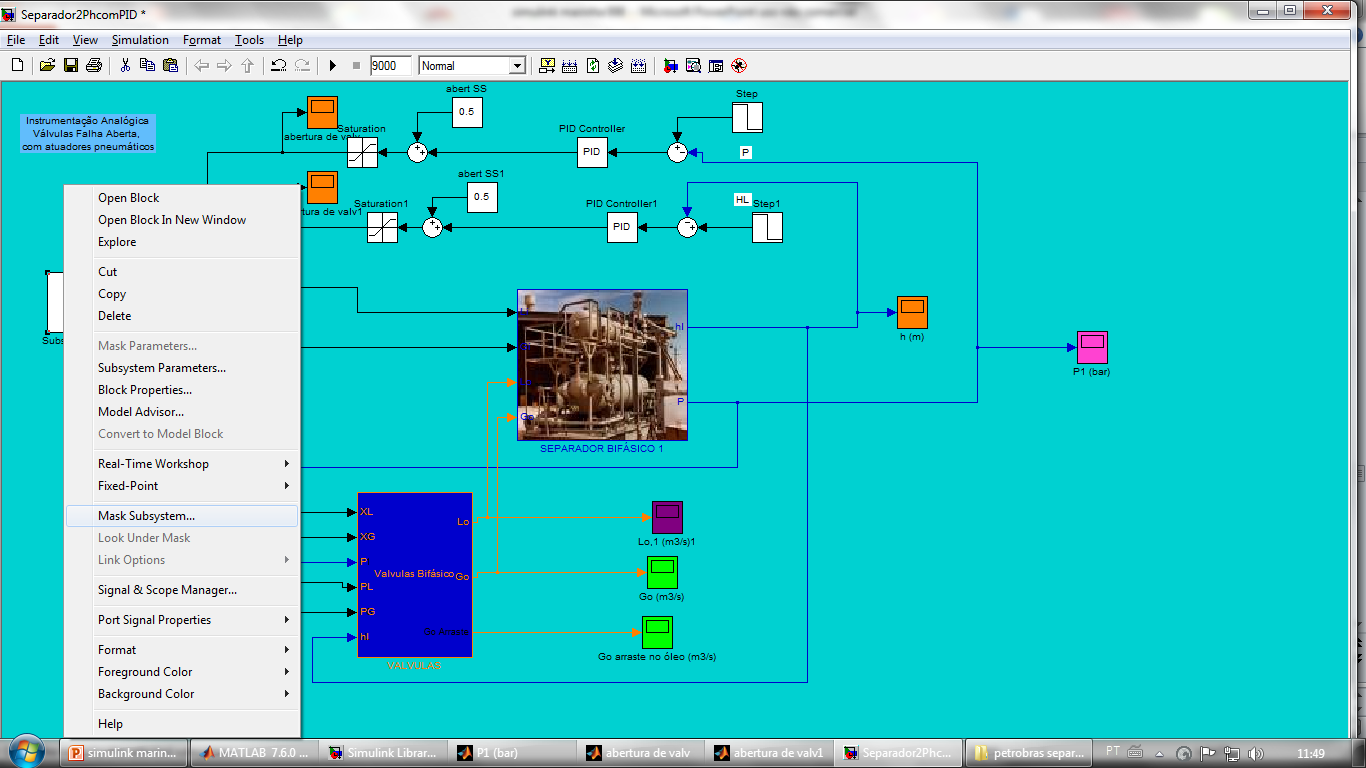 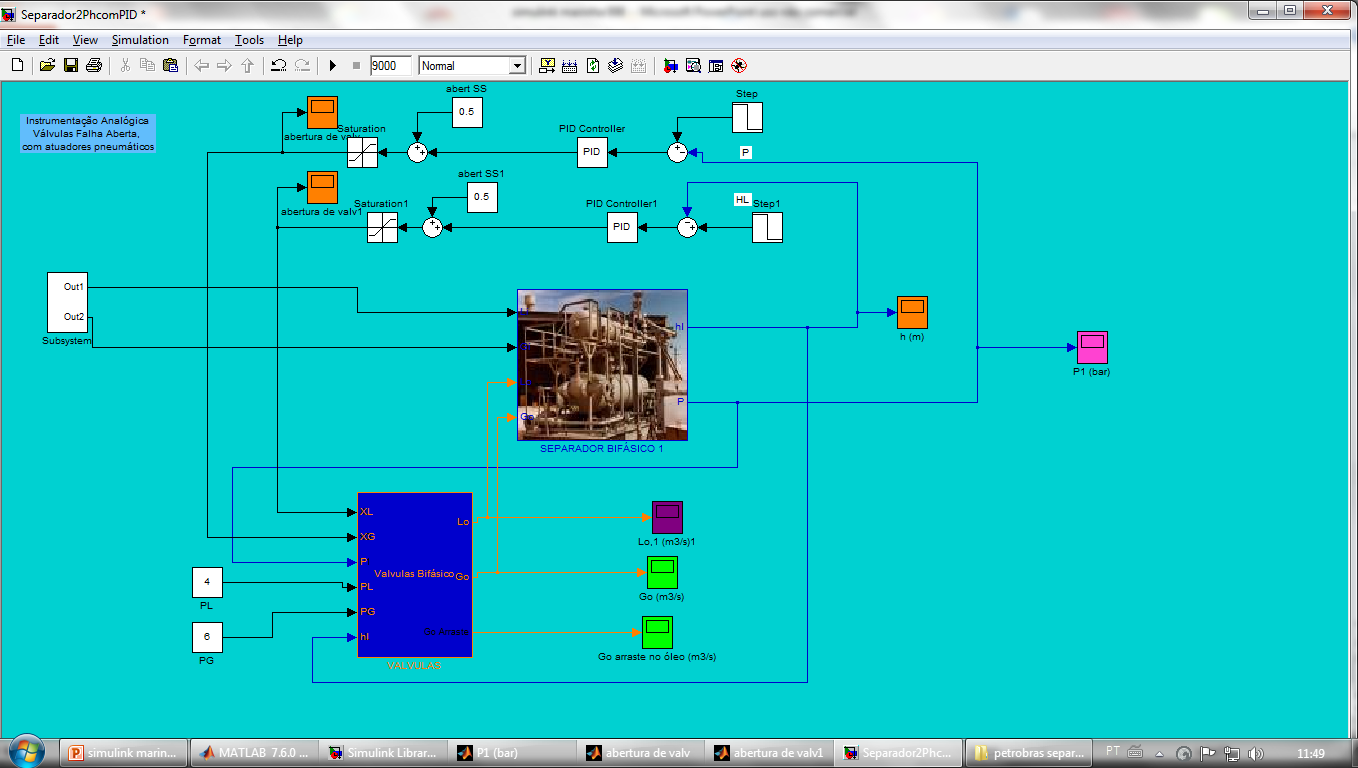 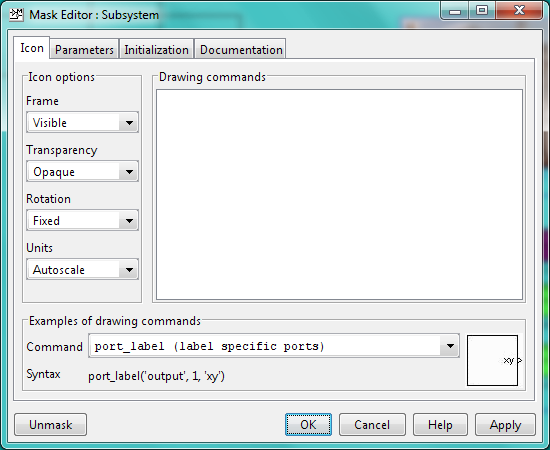 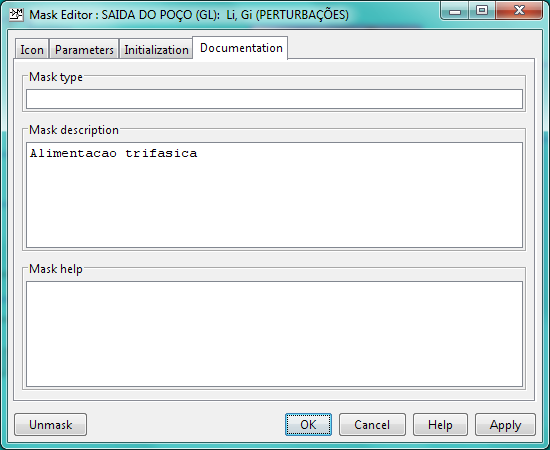 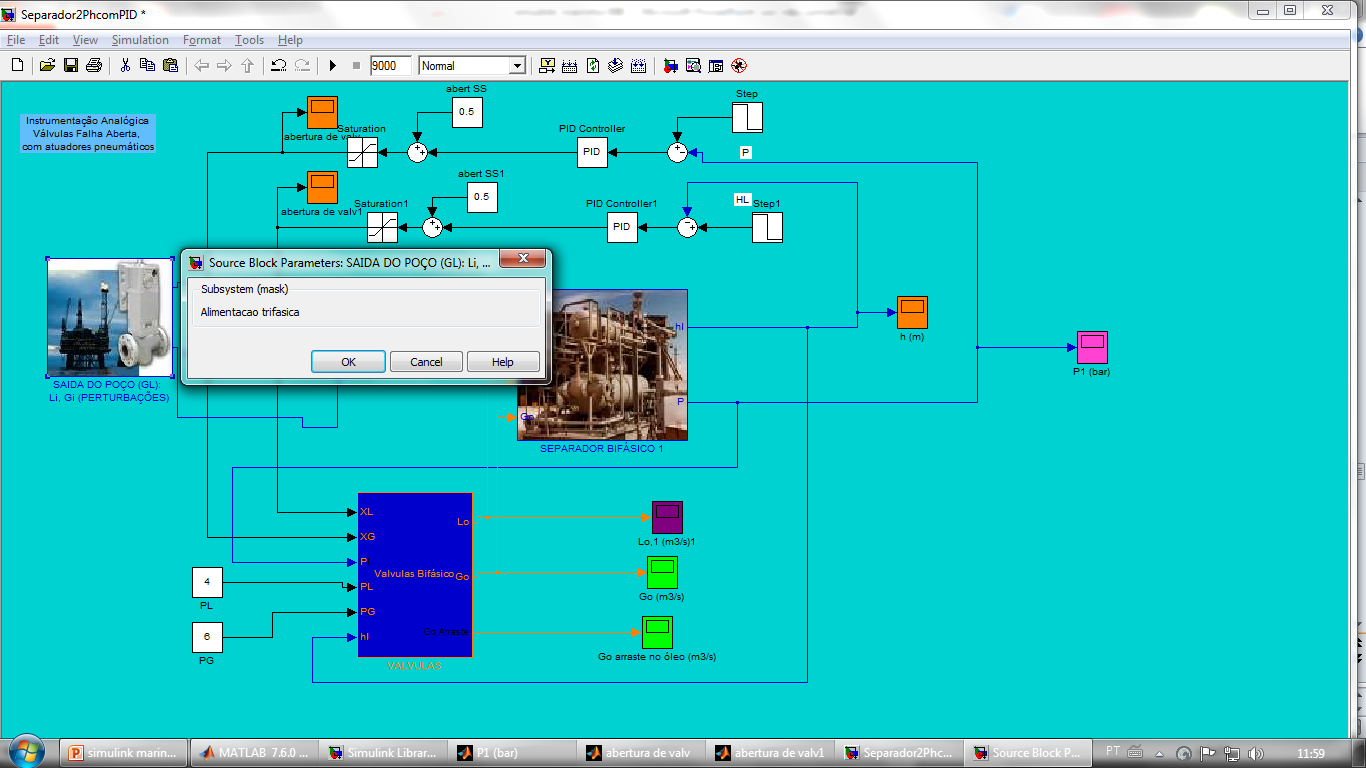 Colocando imagem em um bloco!!!
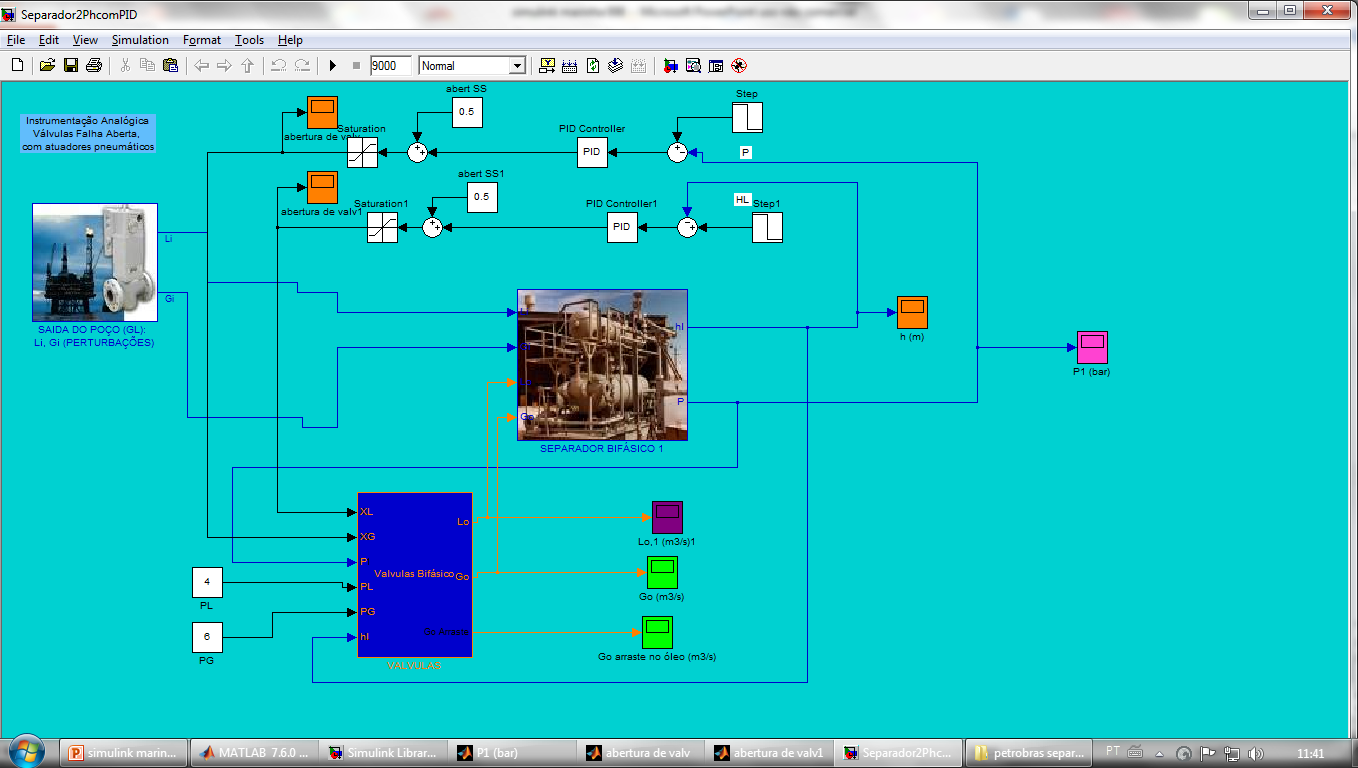 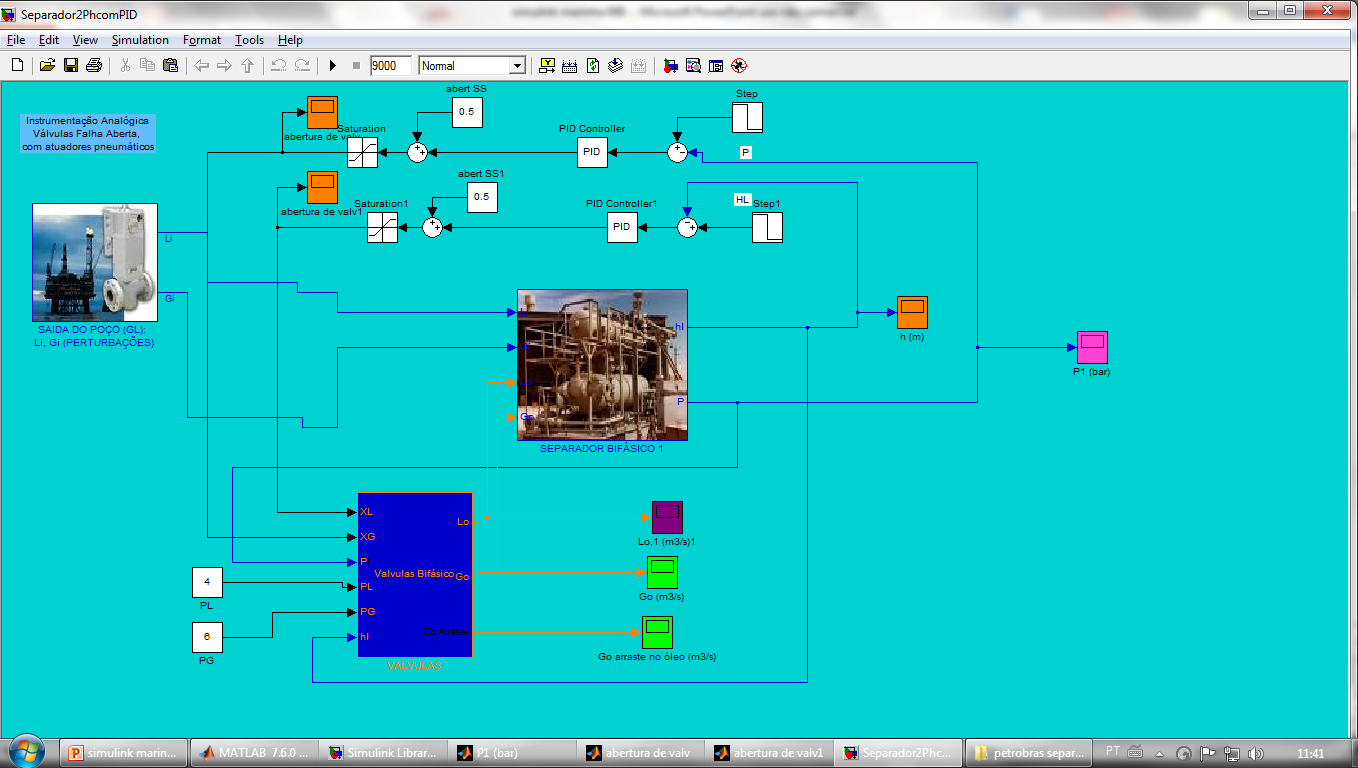 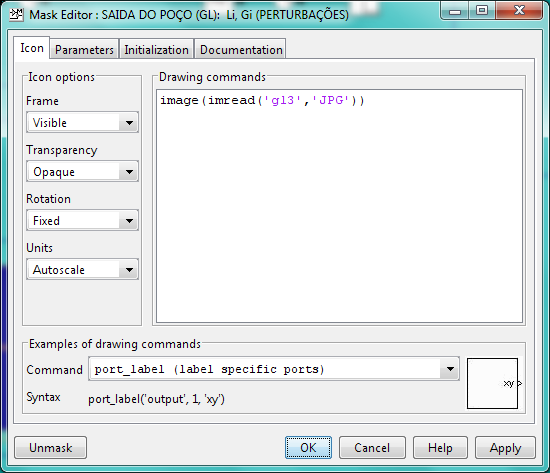 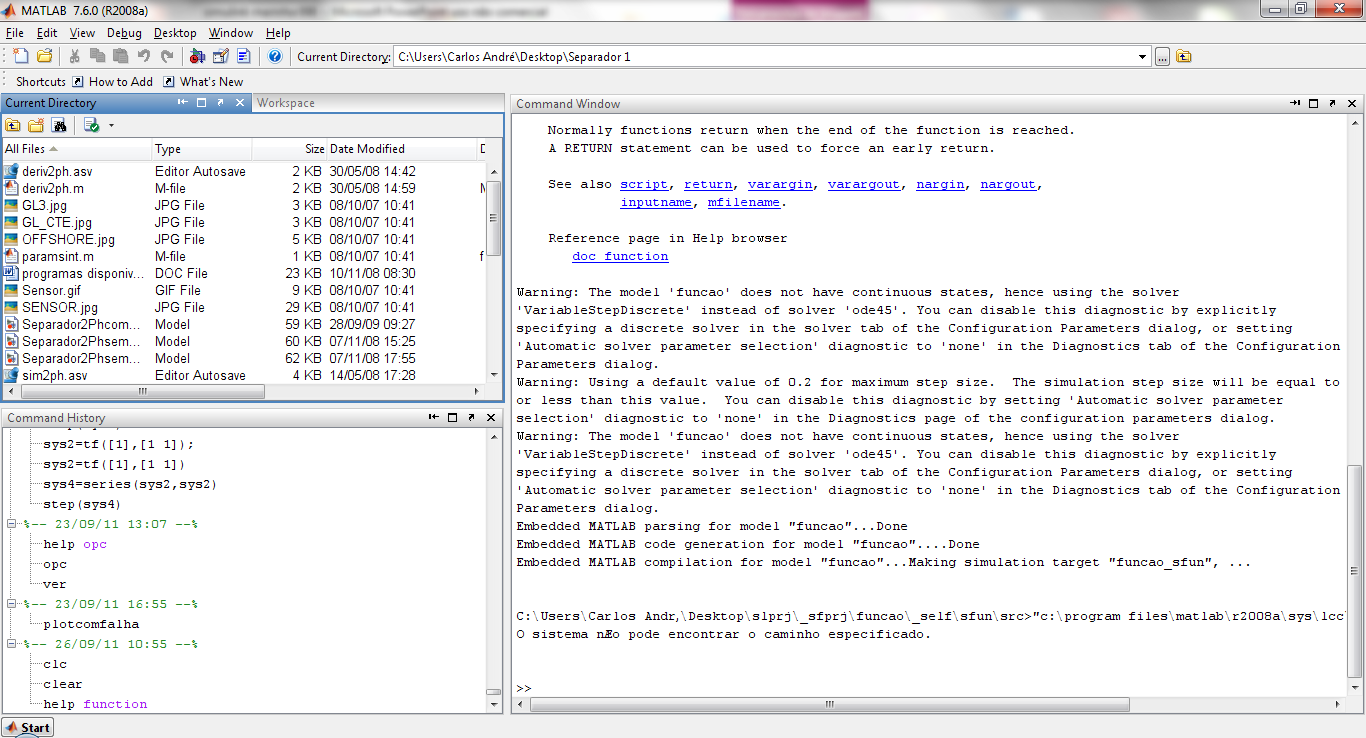 Escrevendo as portas
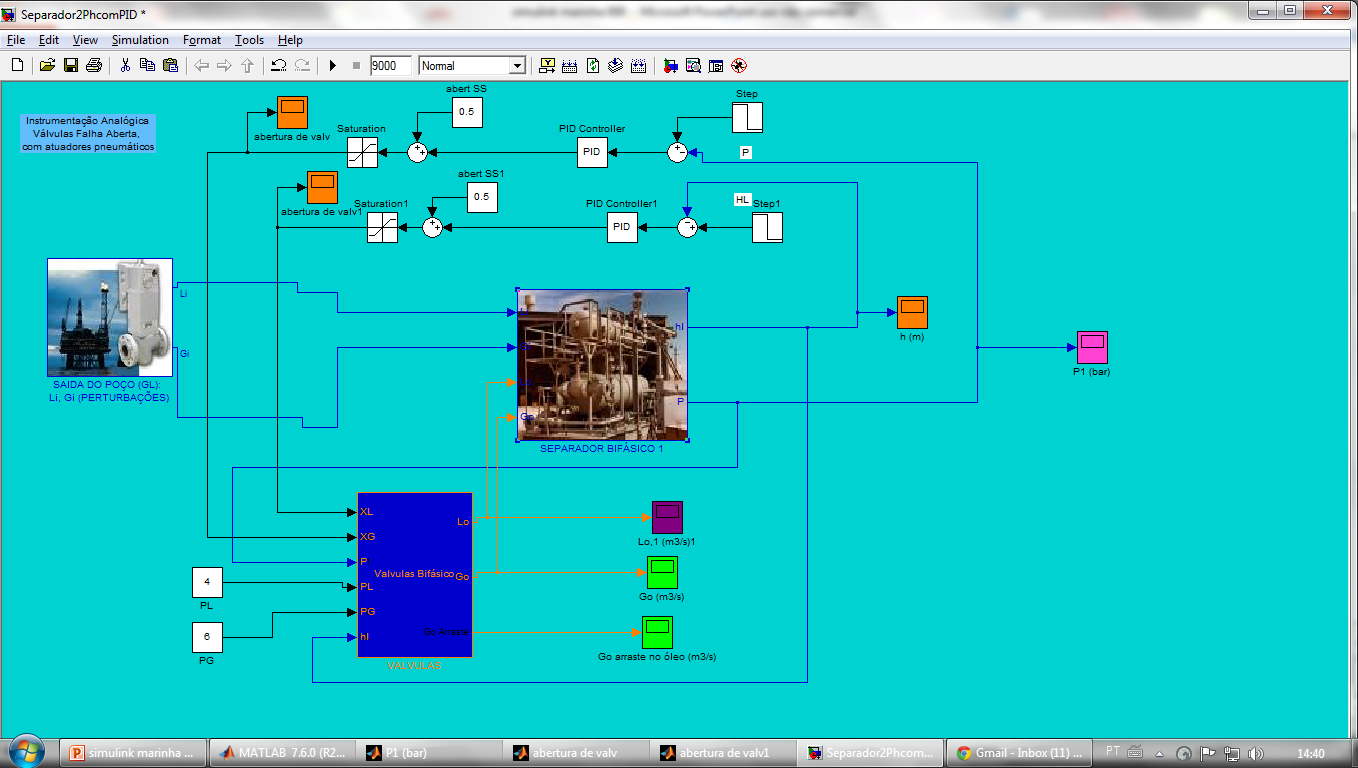 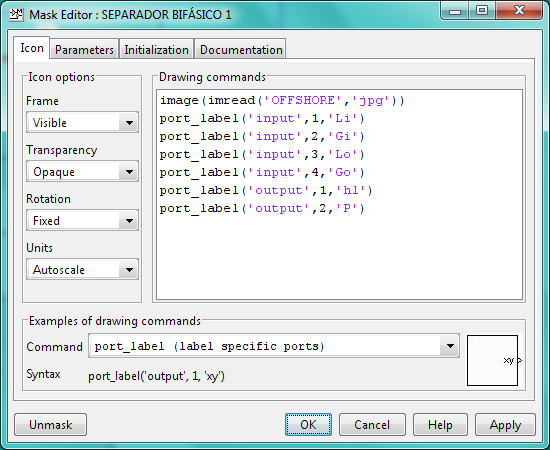 Verificando uma máscara
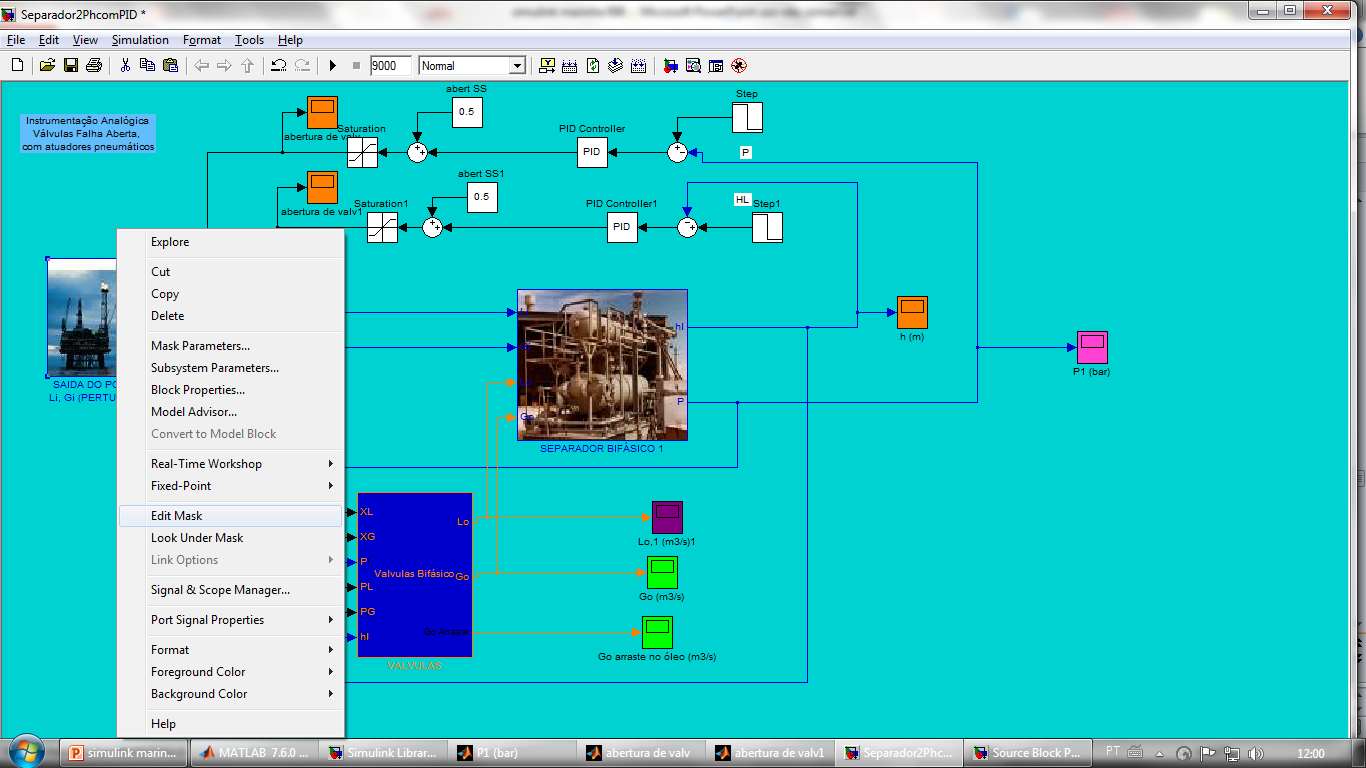 Saturador
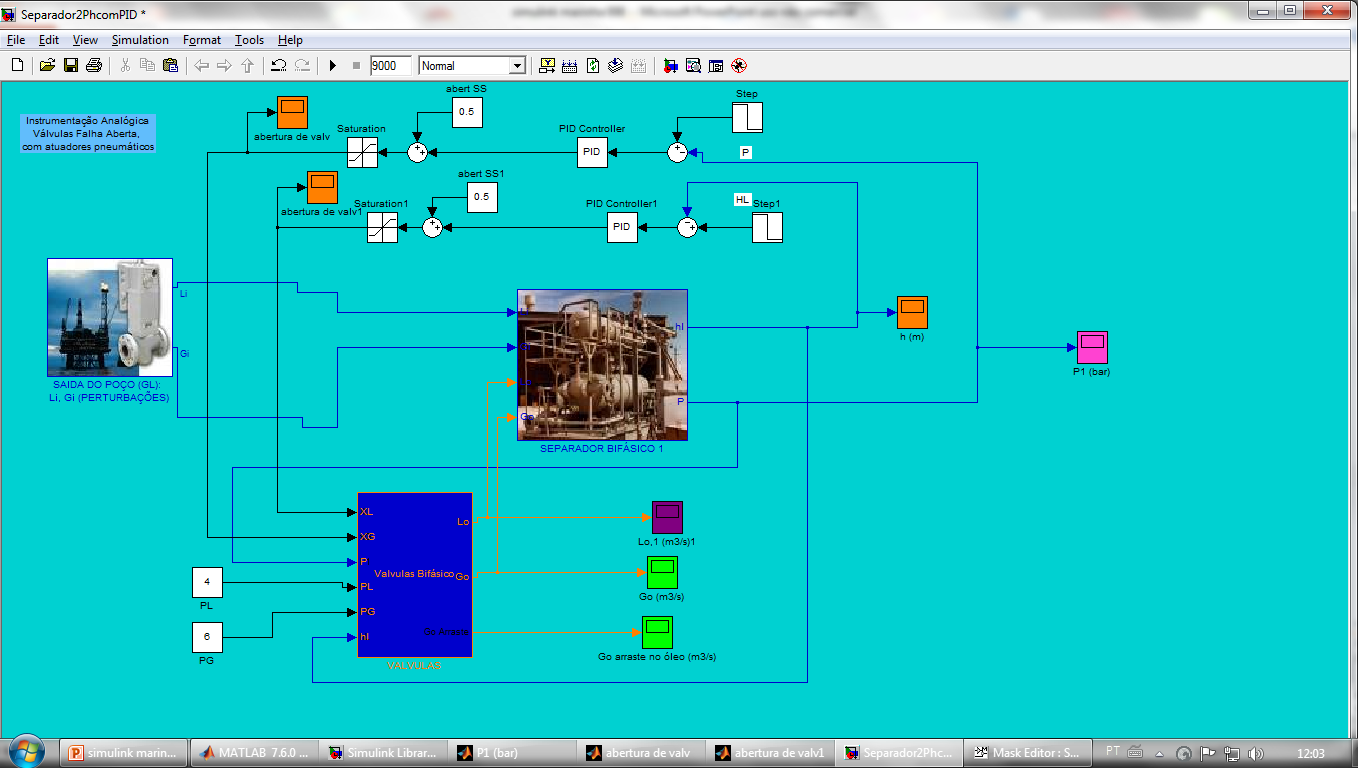 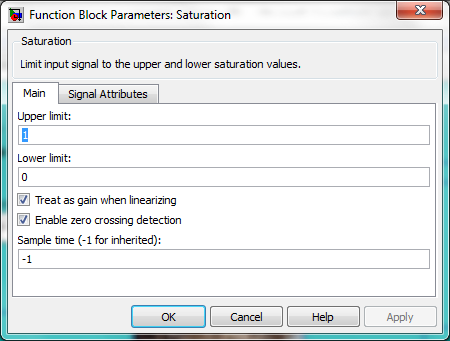 Recebendo Série Temporal (via .mat)
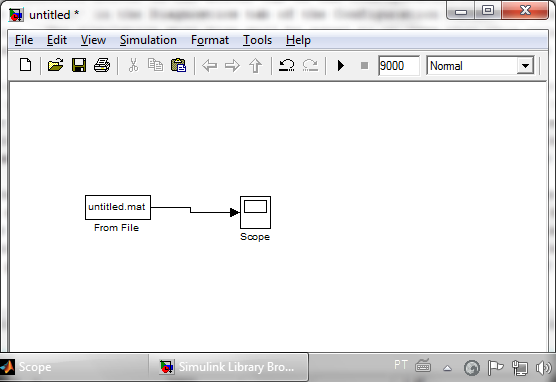 Recebendo Série Temporal (via .mat)
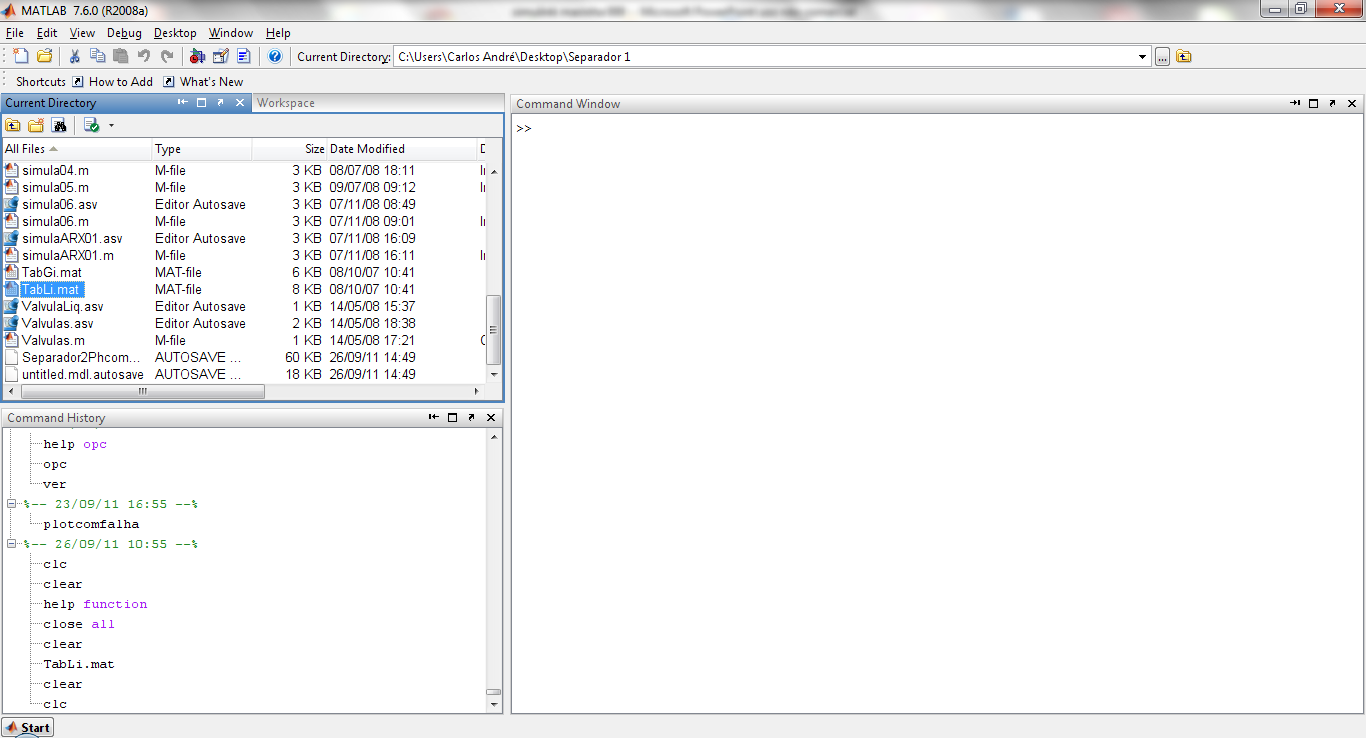 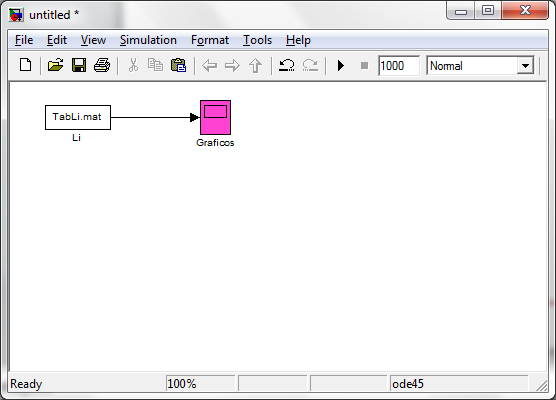 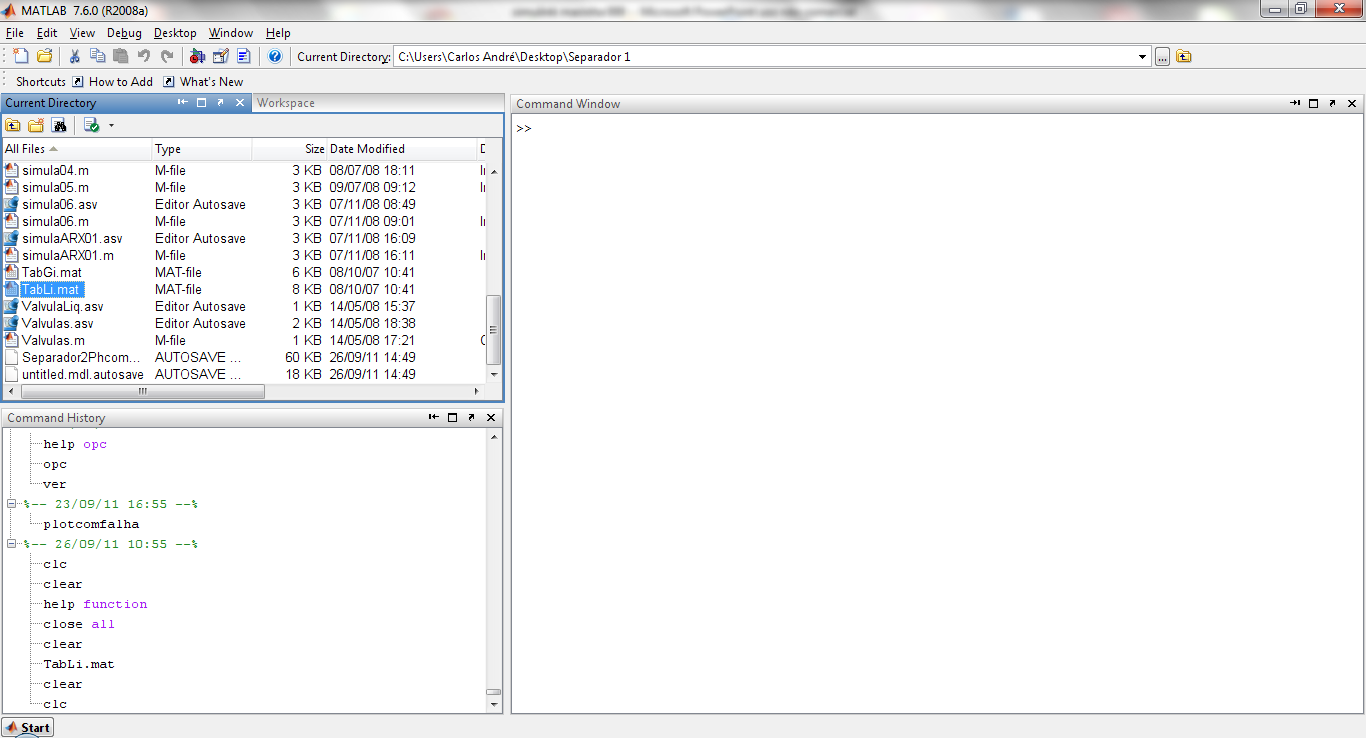 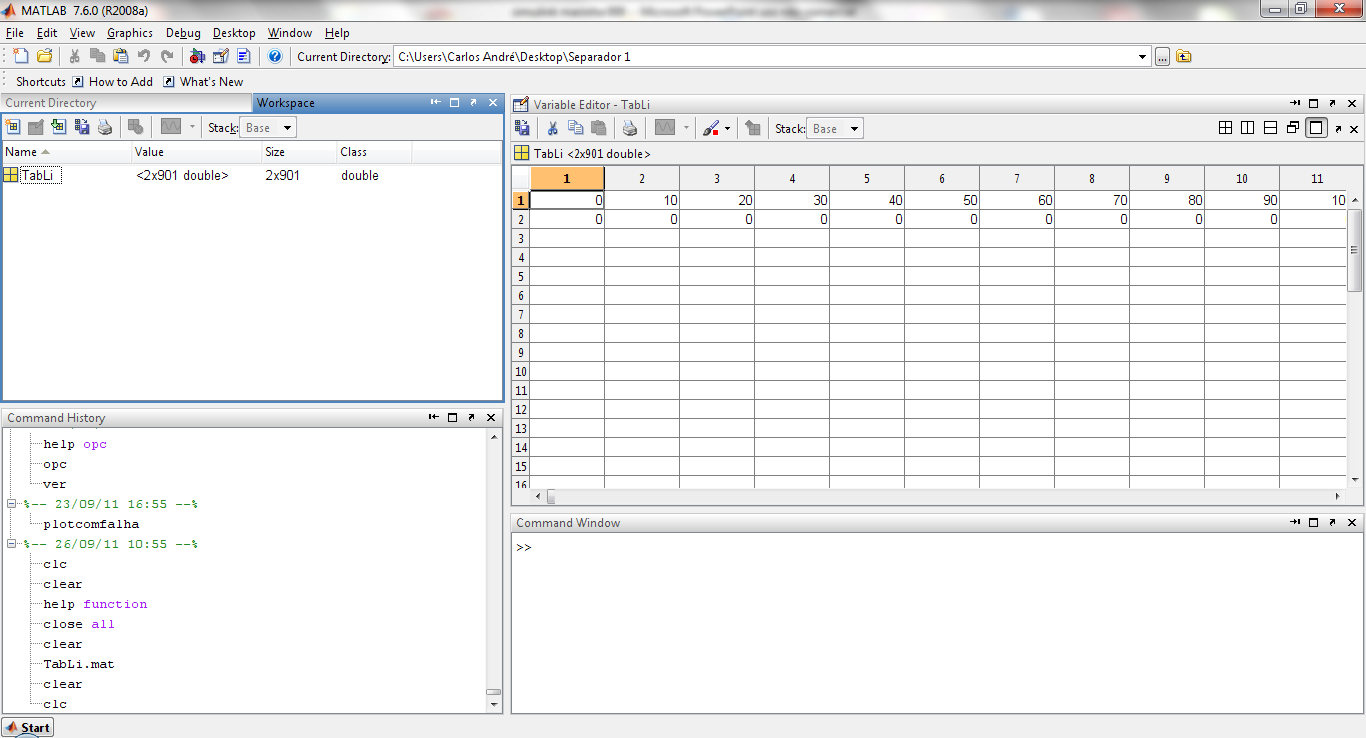 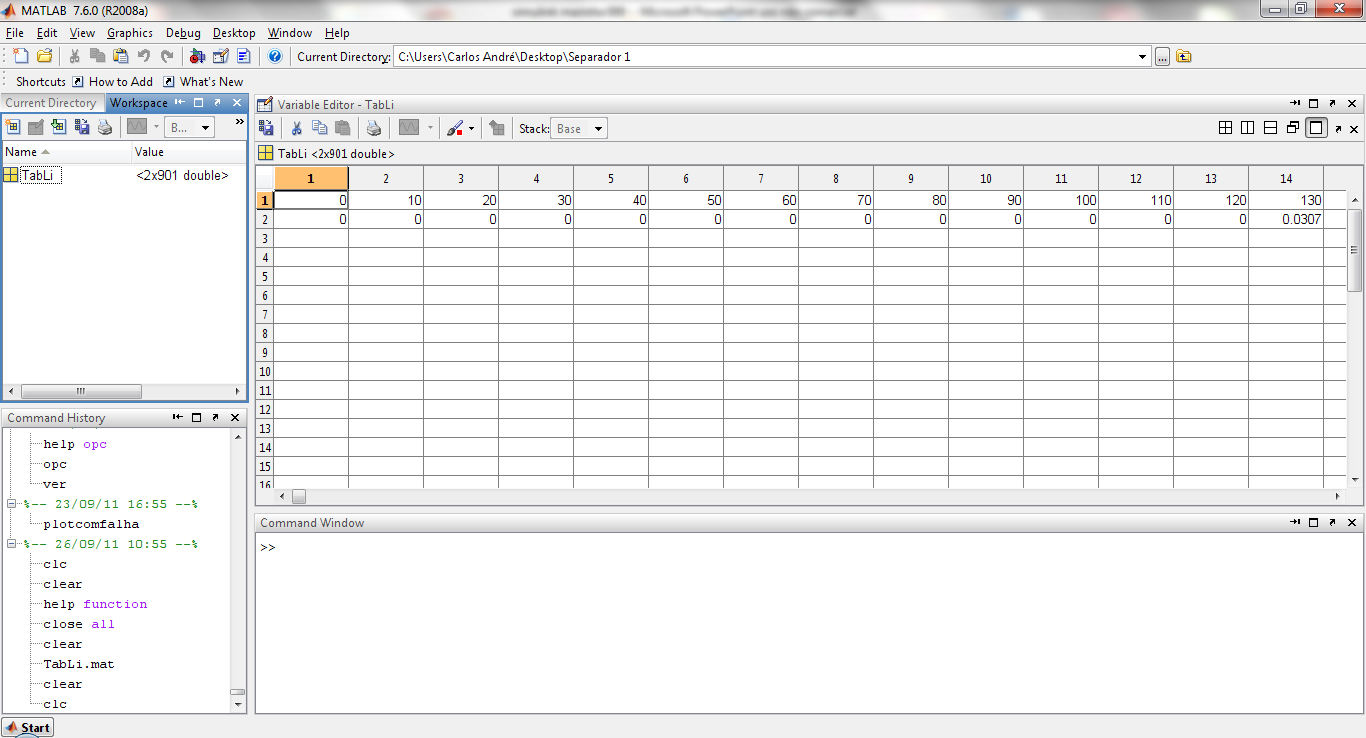 (...)
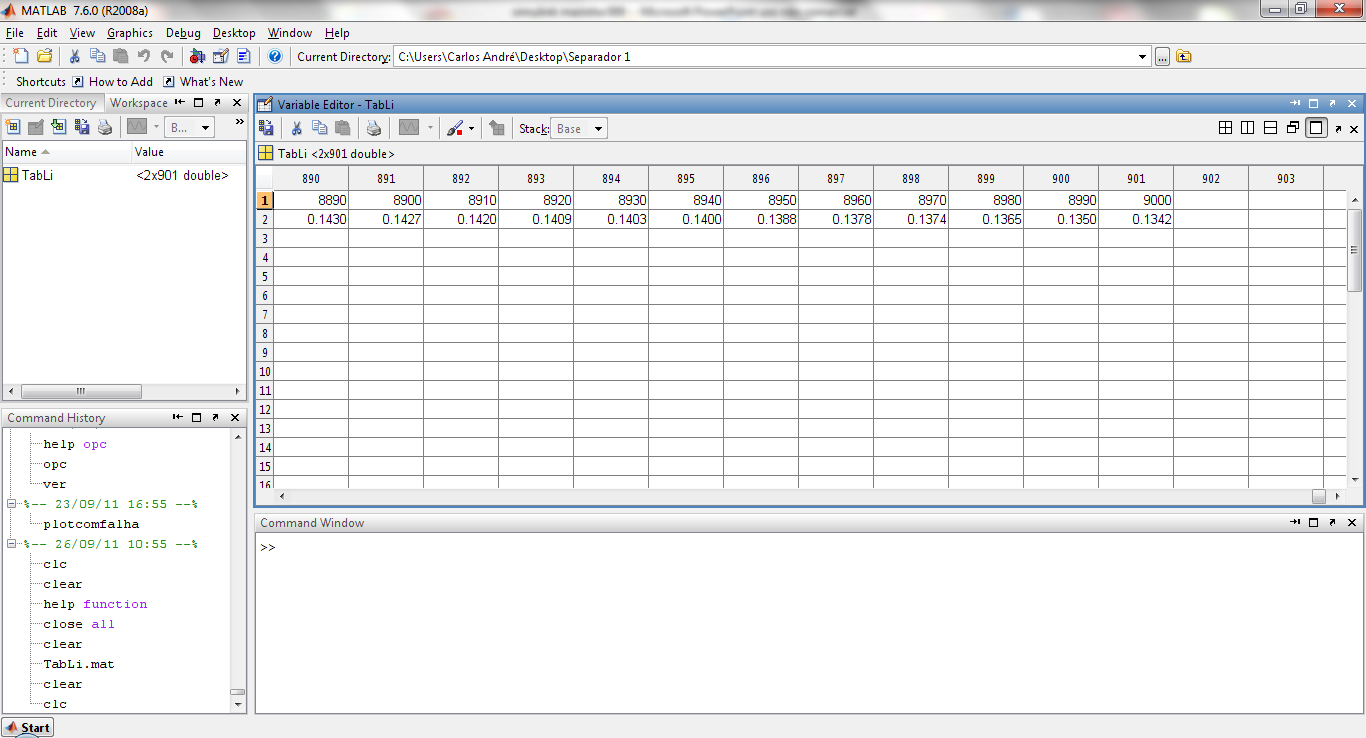 Formato Linha!
Tempo: --------------------------------------------

Valor:    --------------------------------------------
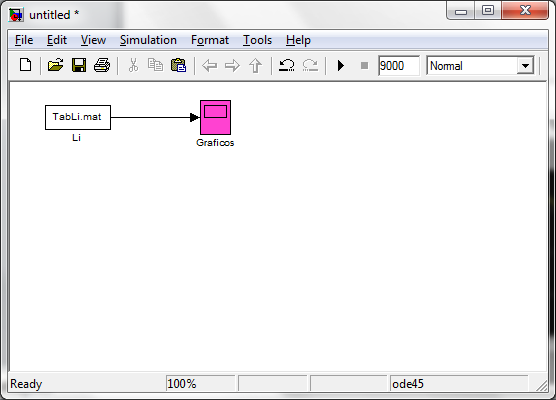 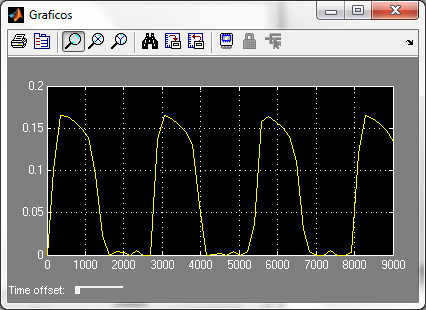 Recebendo Série Temporal (via from workspace)
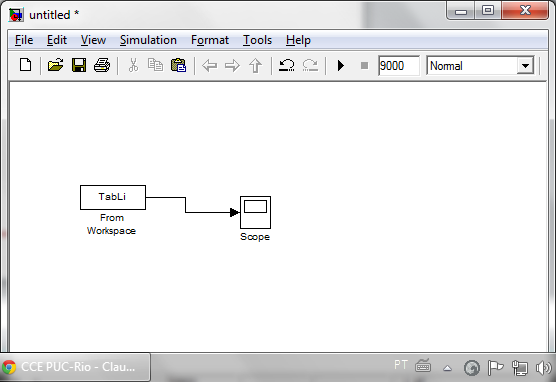 Recebendo Série Temporal (via from workspace)
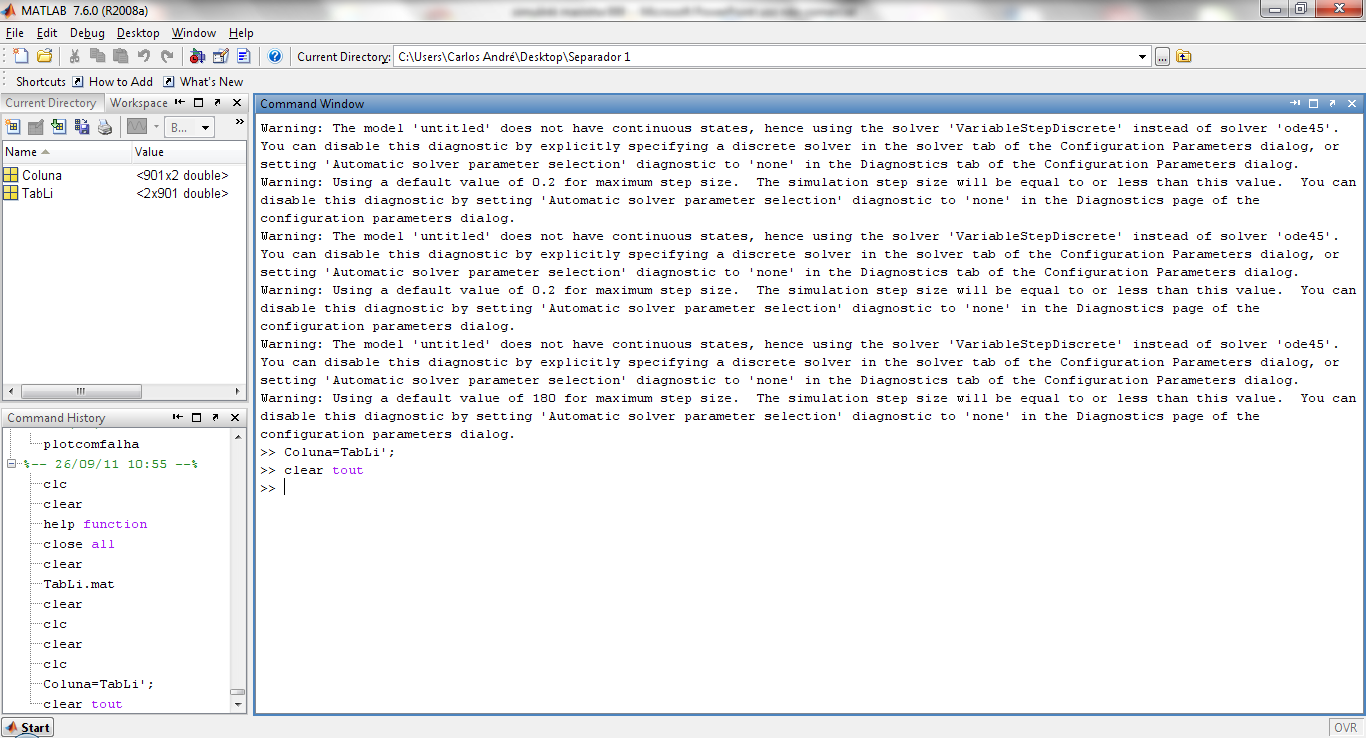 Coluna
Linha!
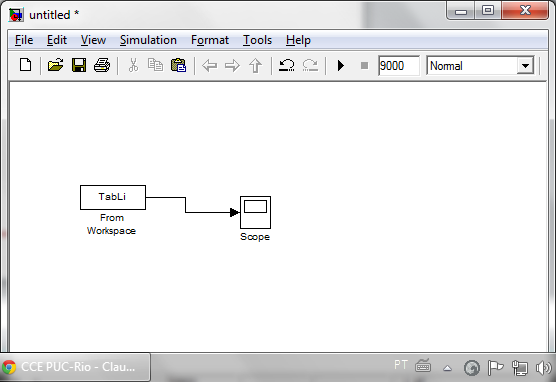 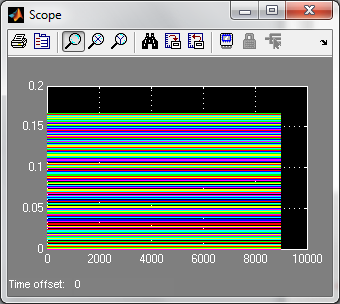 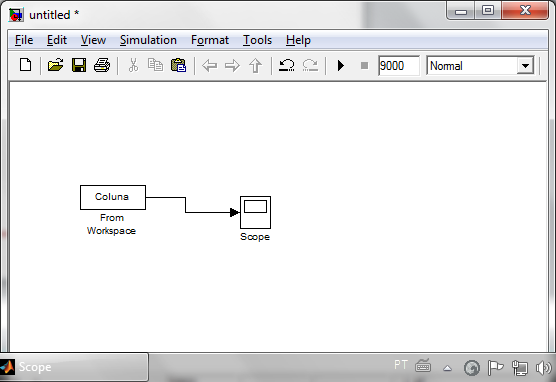 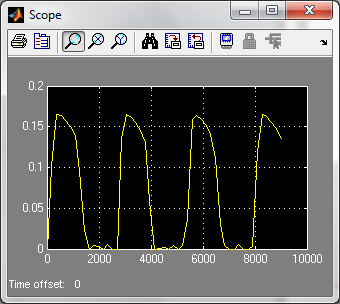 From File
vs
From Workspace
Executando o Simulink a partir do Matlab:
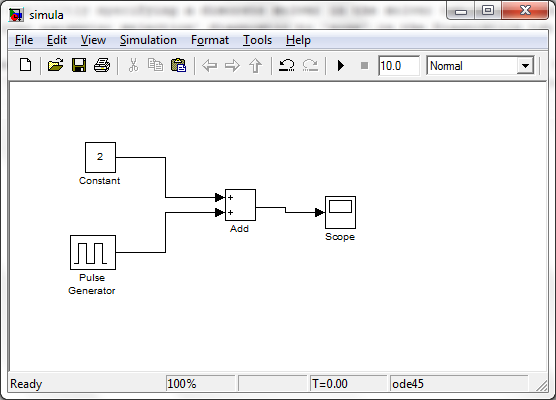 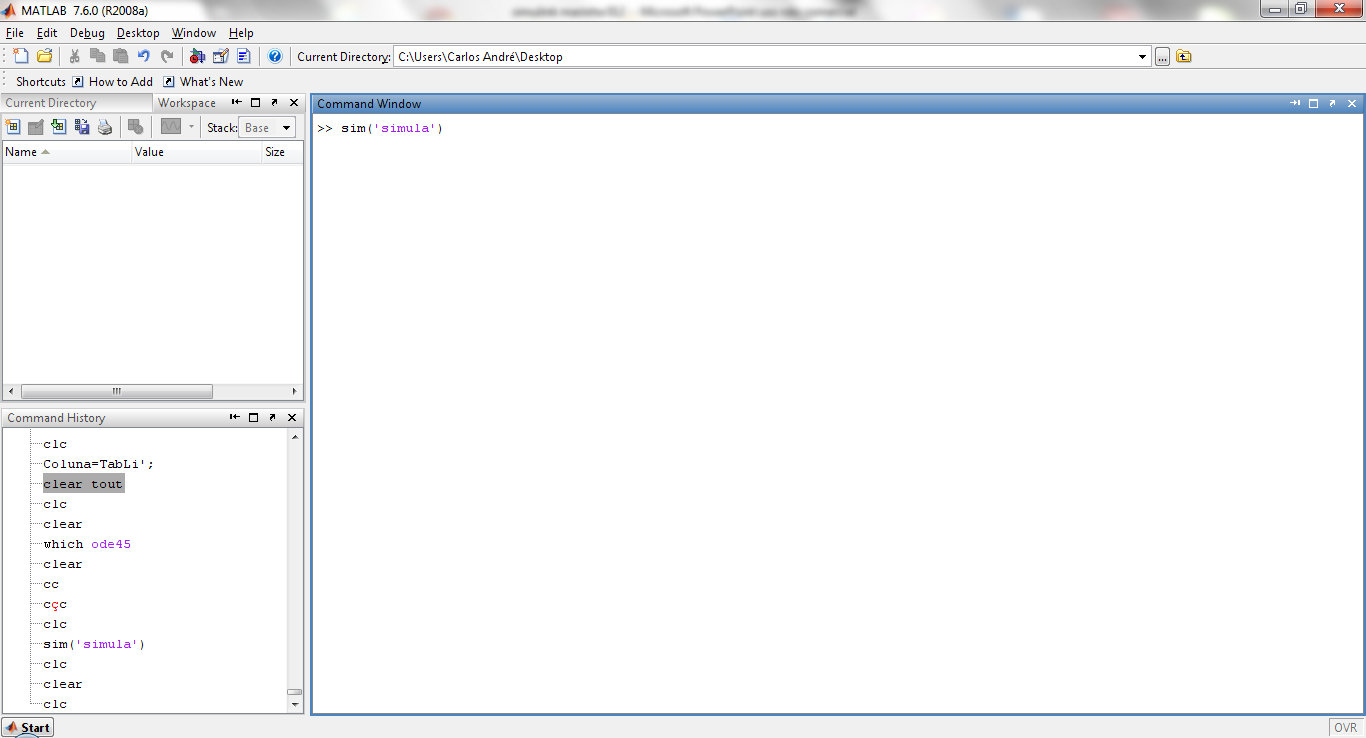 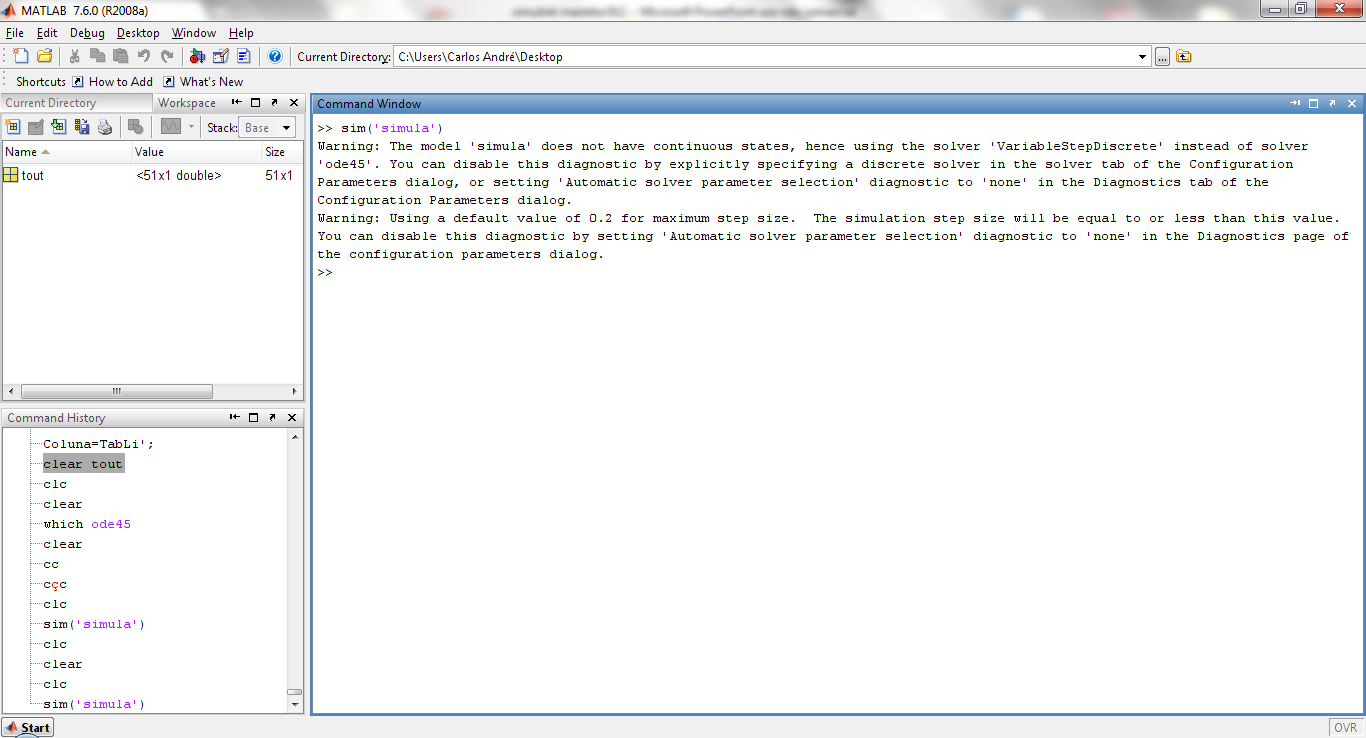 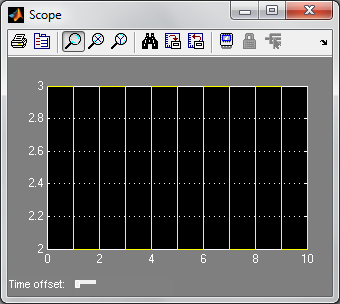 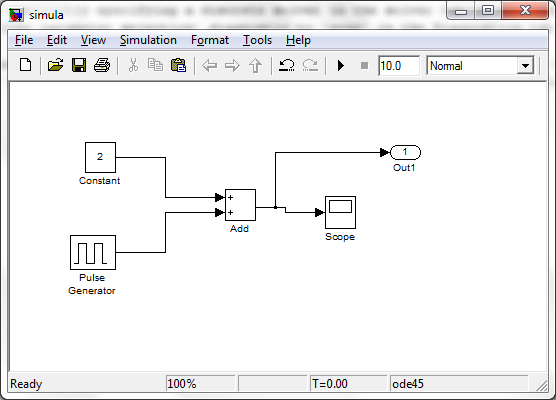 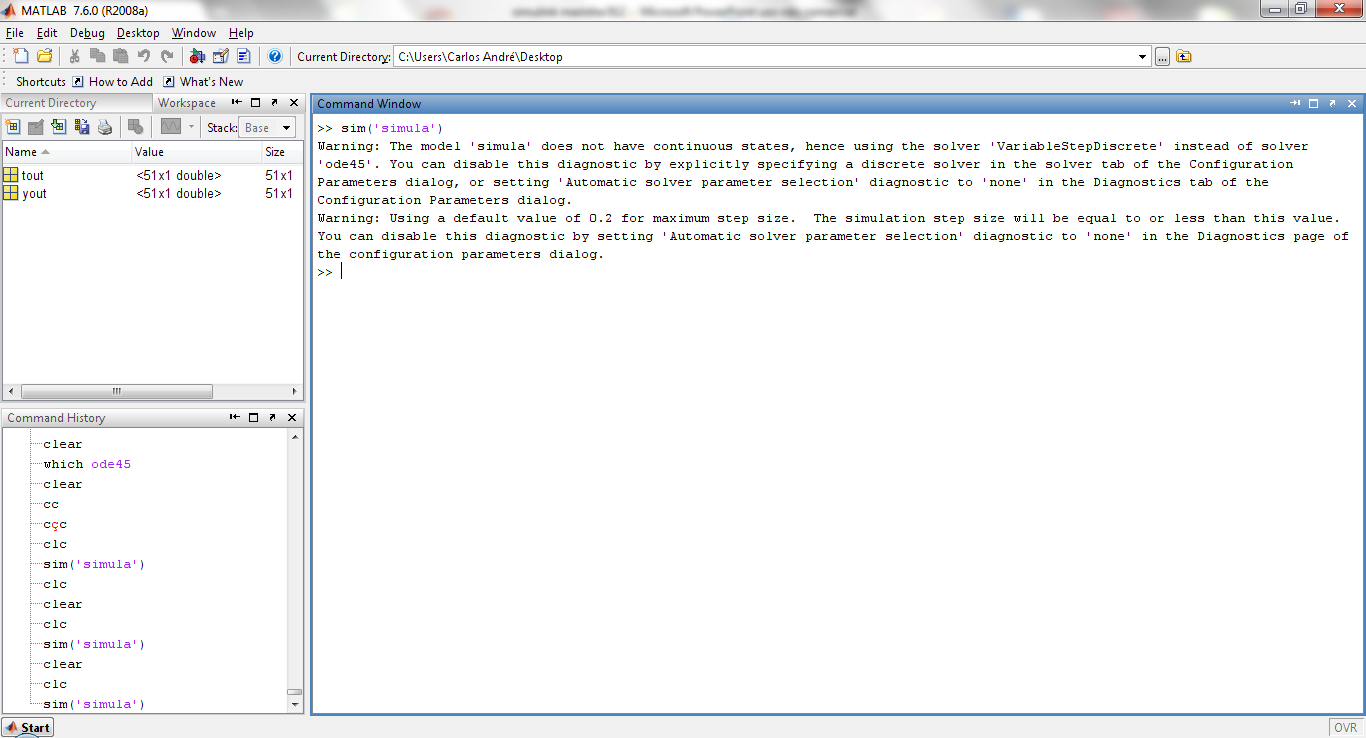 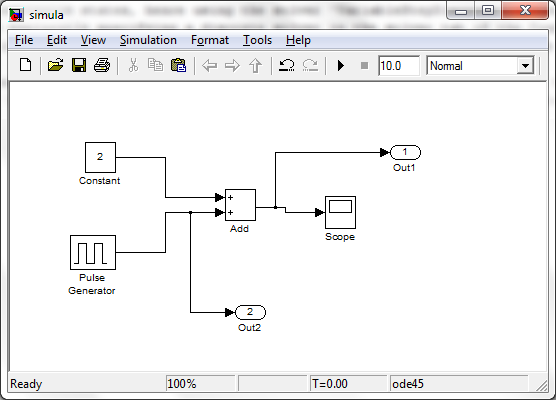 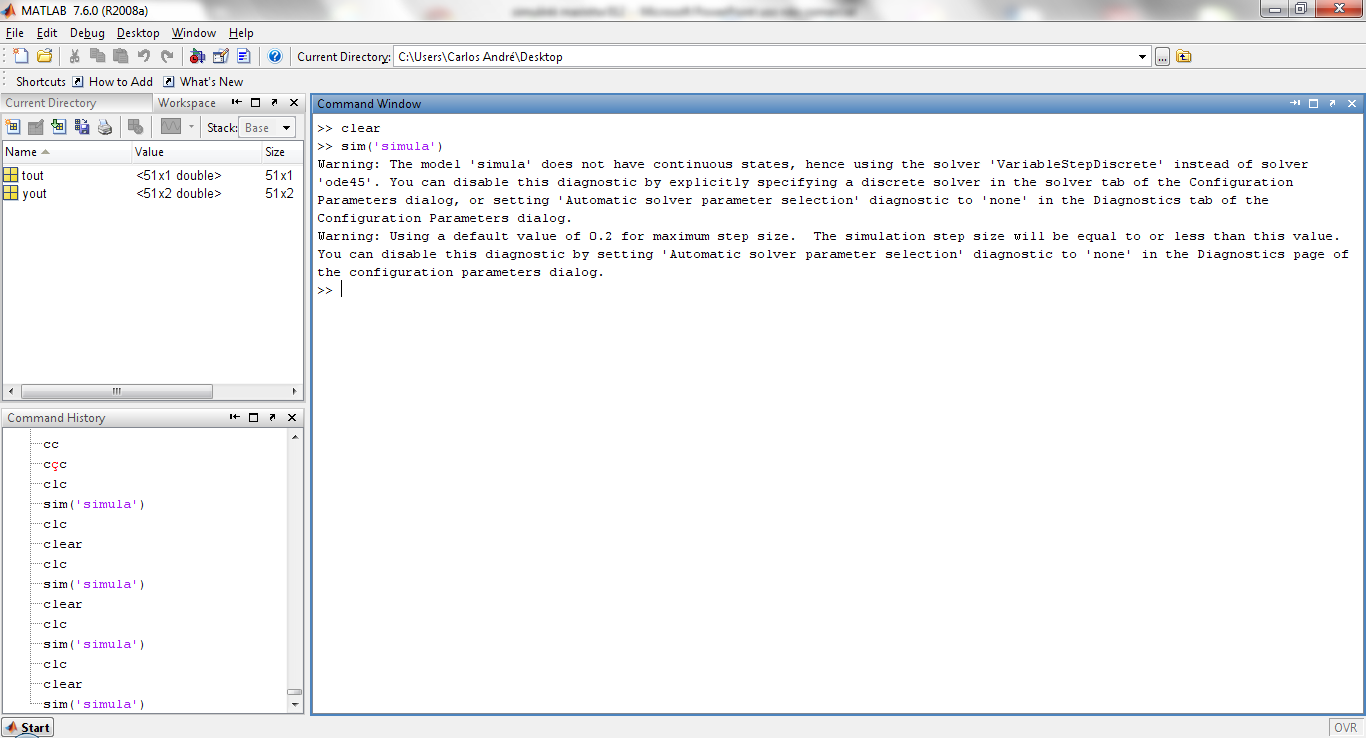 Melhor...
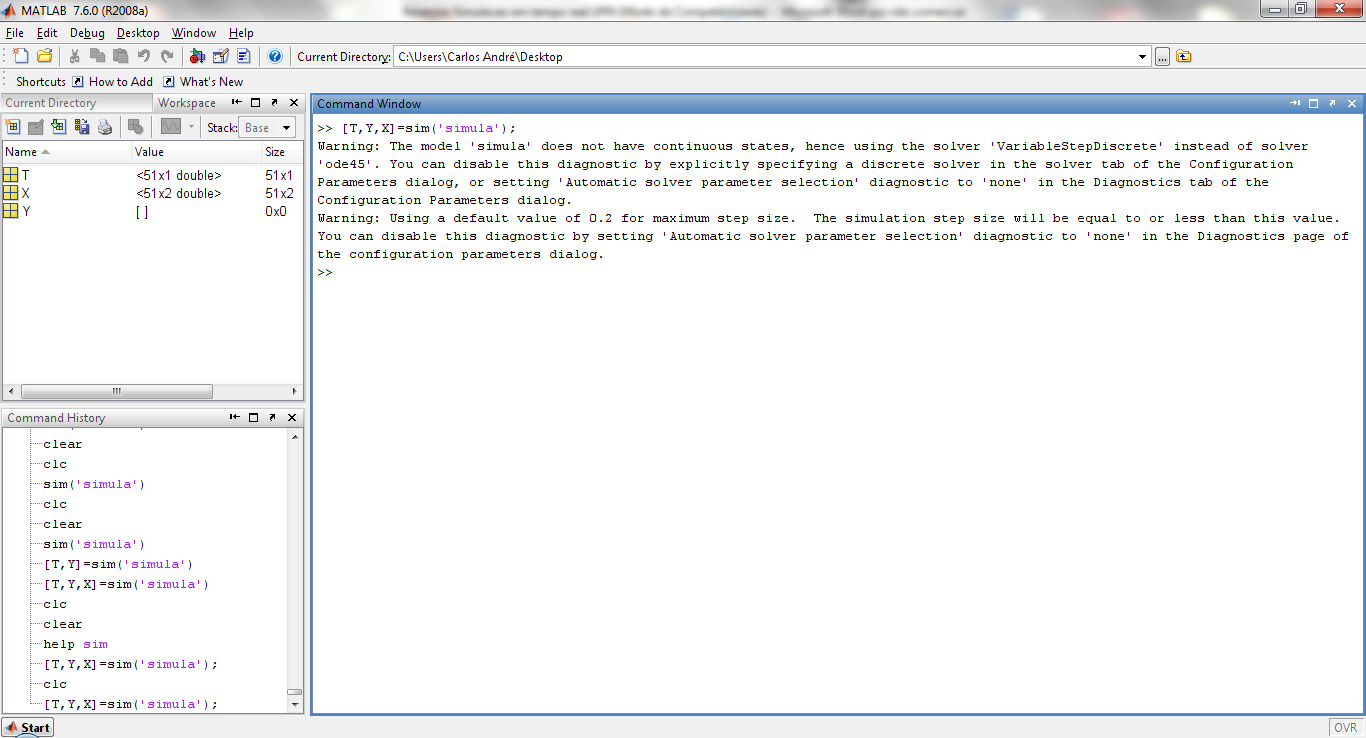 A variável Y está apenas marcando espaço.
Os dados são recebidos por T e X.
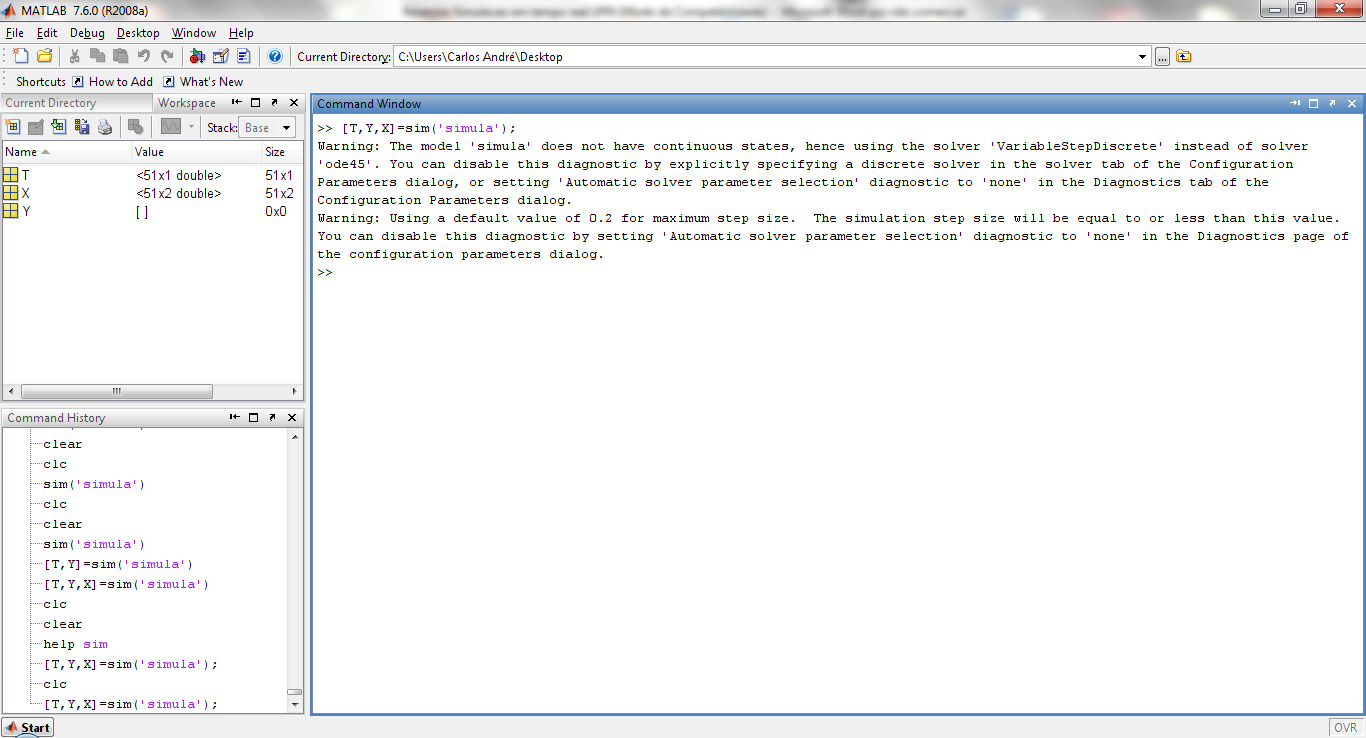 Especificando o tempo:
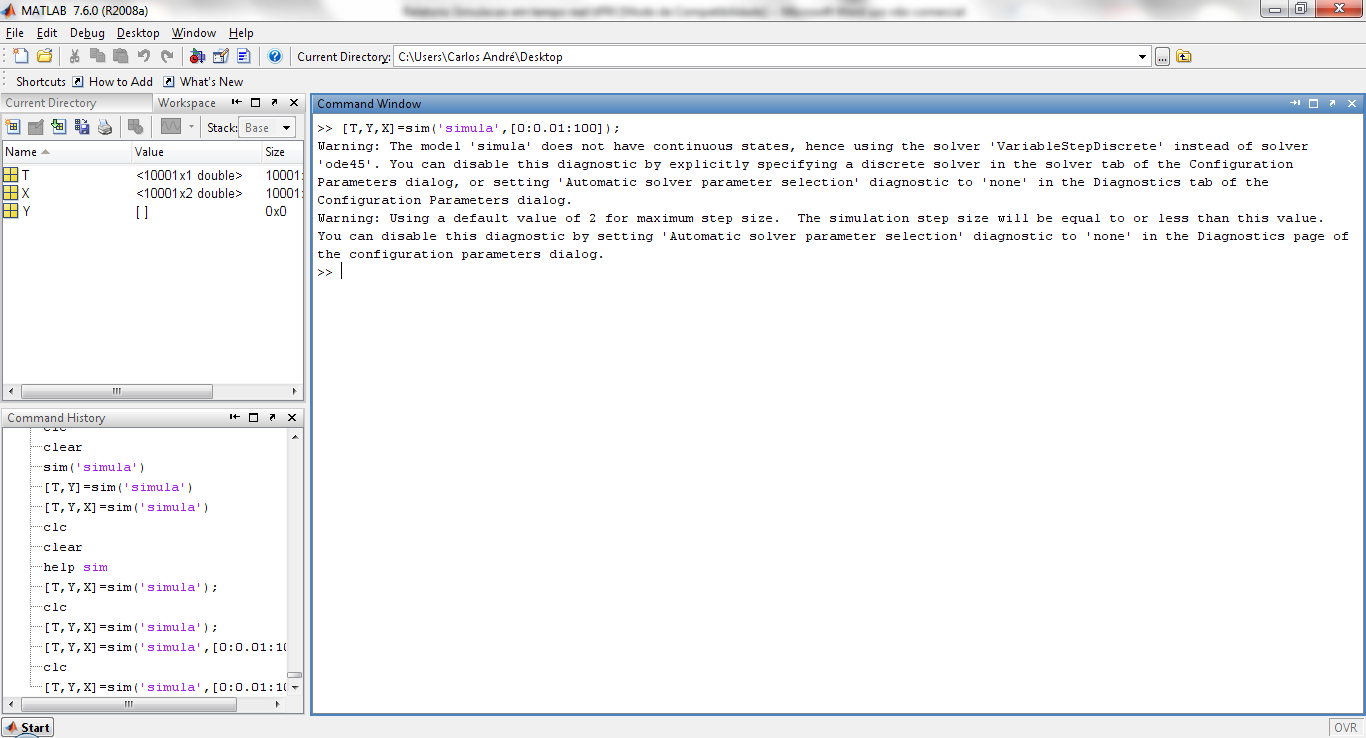 Enviando e recebendo dados:
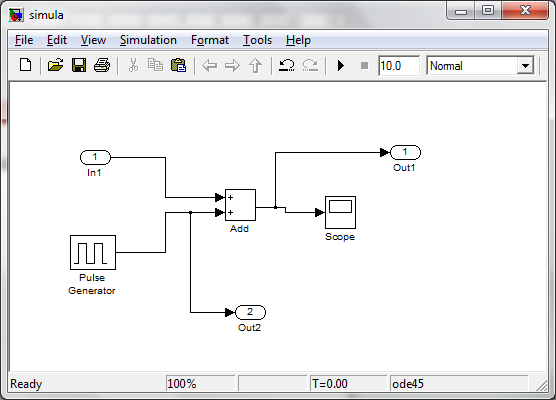 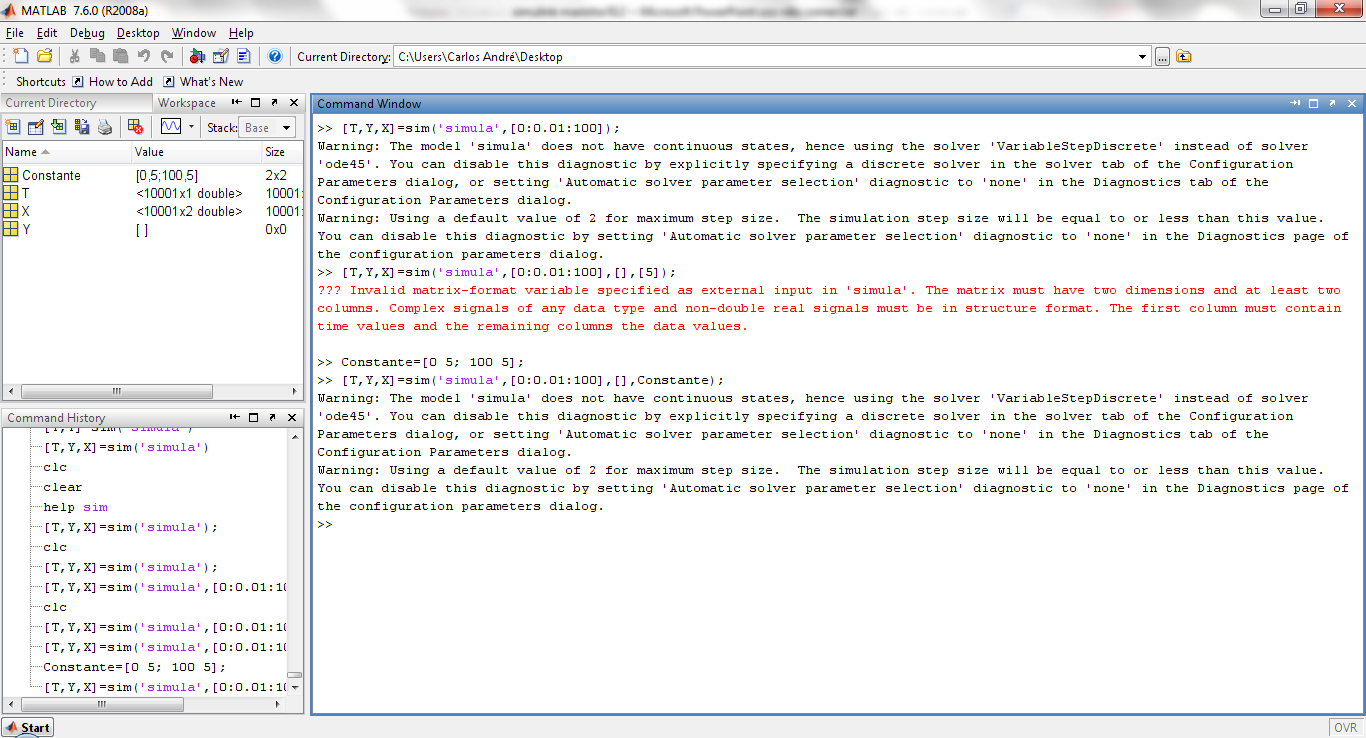 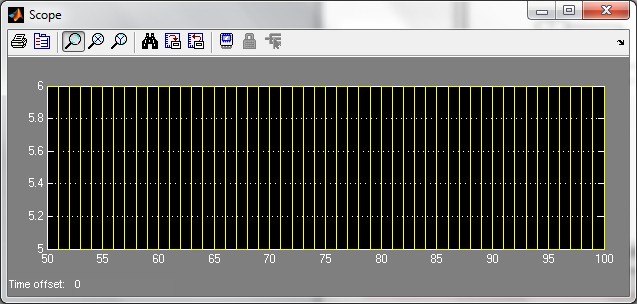 OPC
Carlos André Vaz Junior
cavazjunior@eq.ufrj.br
OPC - OLE for Process Control
Caso 1
OPC - OLE for Process Control
MATLAB 2008a
iFIX 4.5
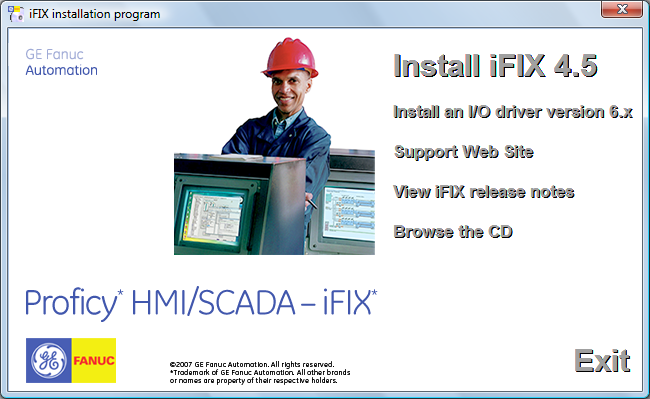 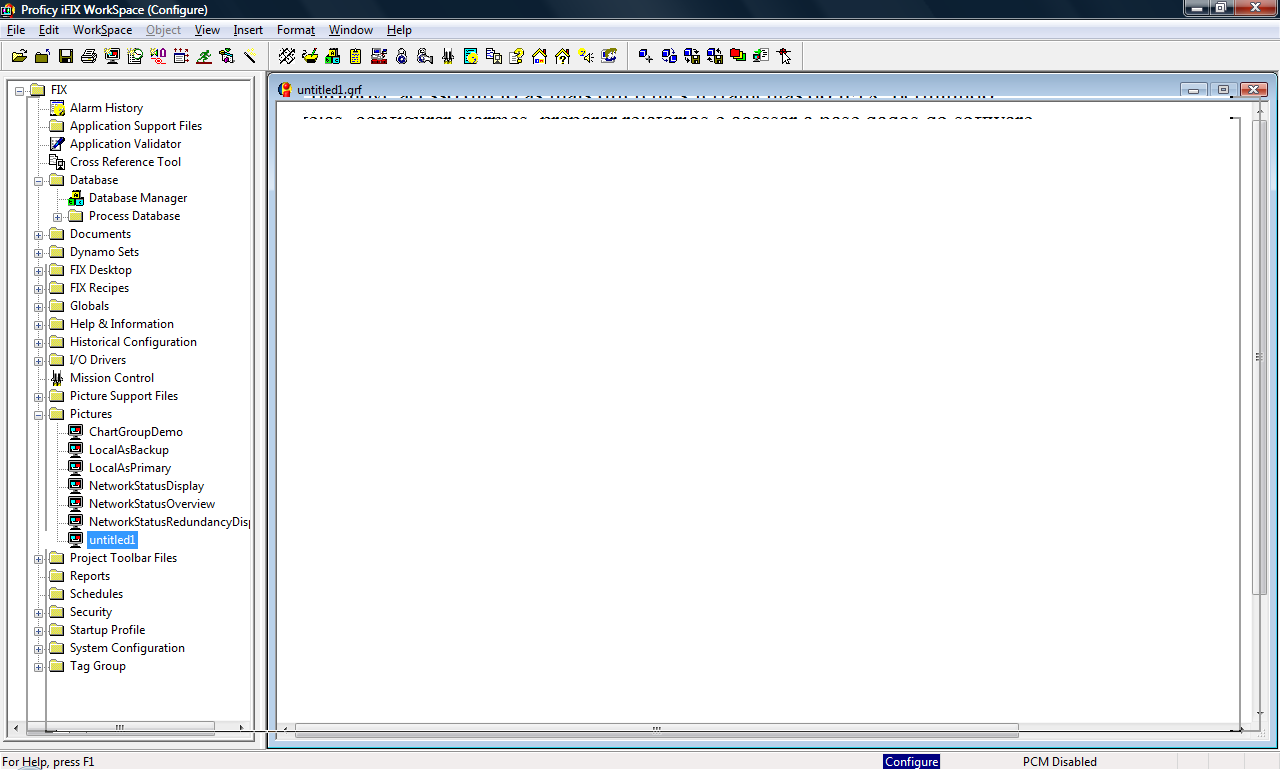 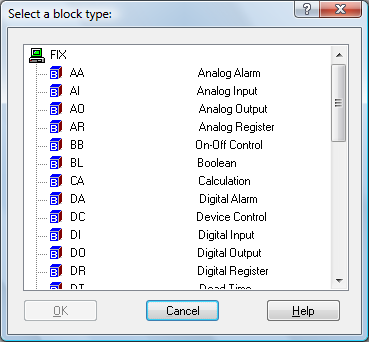 Dentre os diversos tipos existentes, os mais comuns são:
 
AI: entrada analógica (recebe informação analógica de uma porta do CLP)

AO: saída analógica (escreve informação analógica em uma porta do CLP)

DI: entrada digital (recebe informação digital do CLP)
DO: saída digital (escreve informação digital no CLP)
CA: bloco de cálculo
RM: bloco para criação de rampas no iFIX.
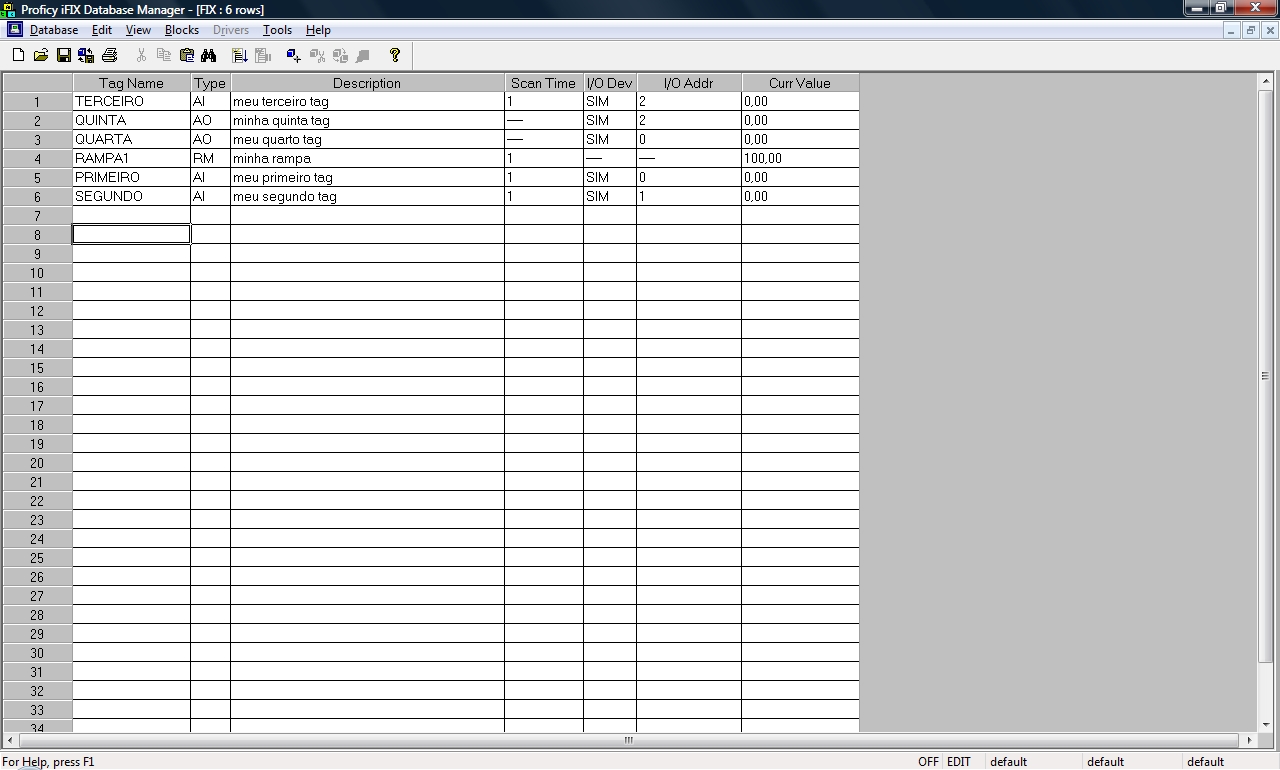 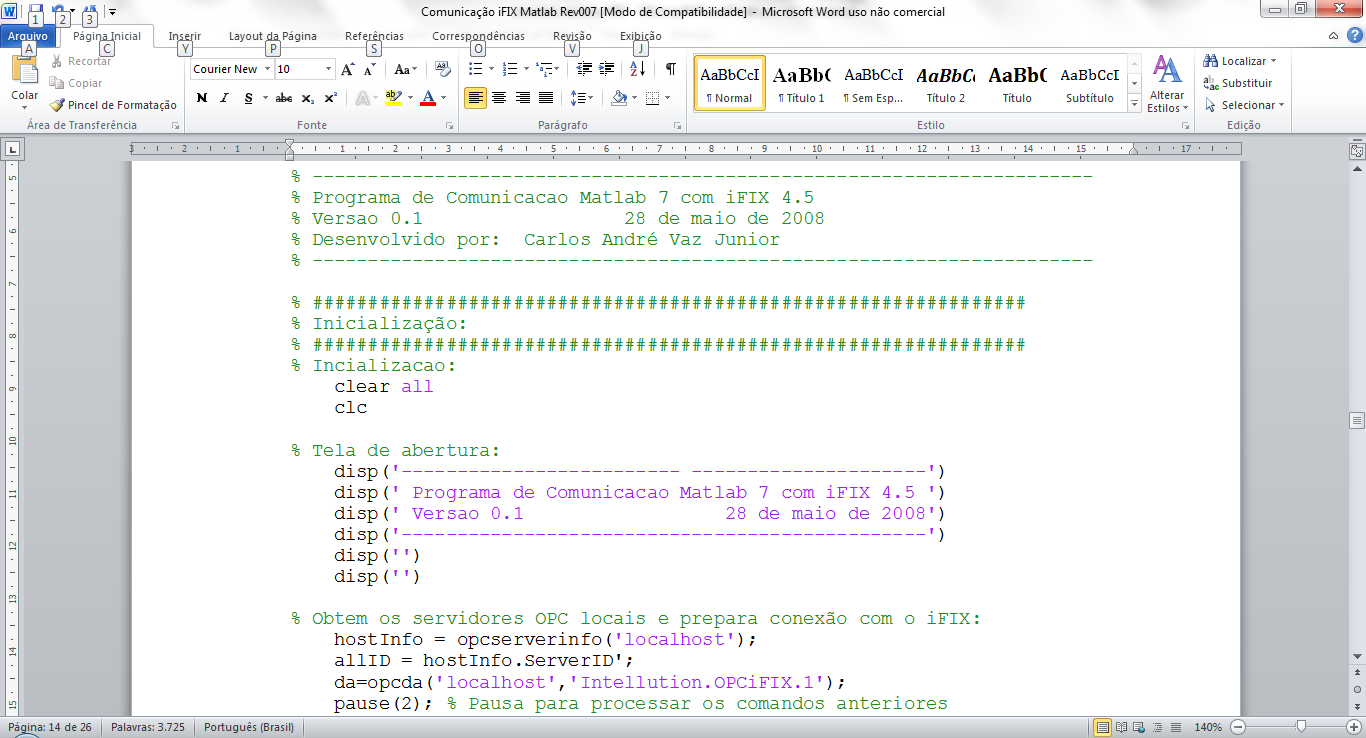 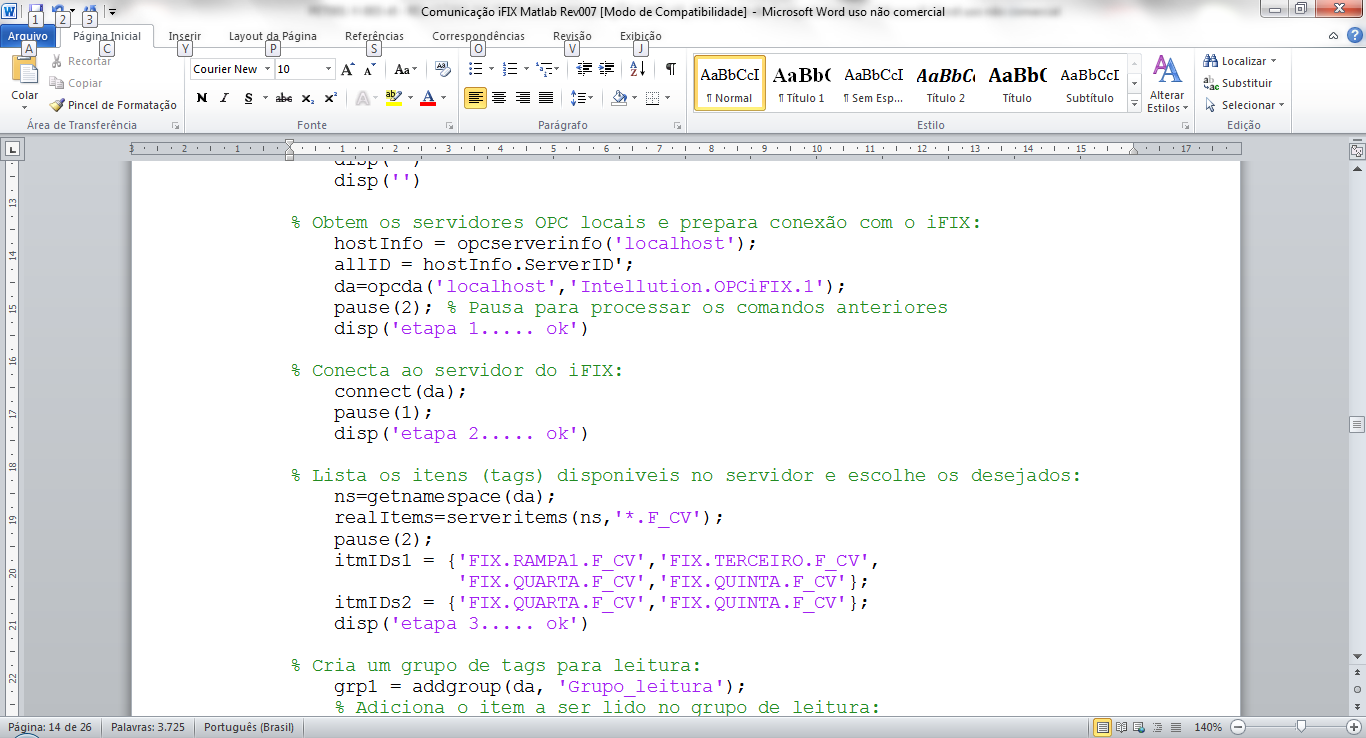 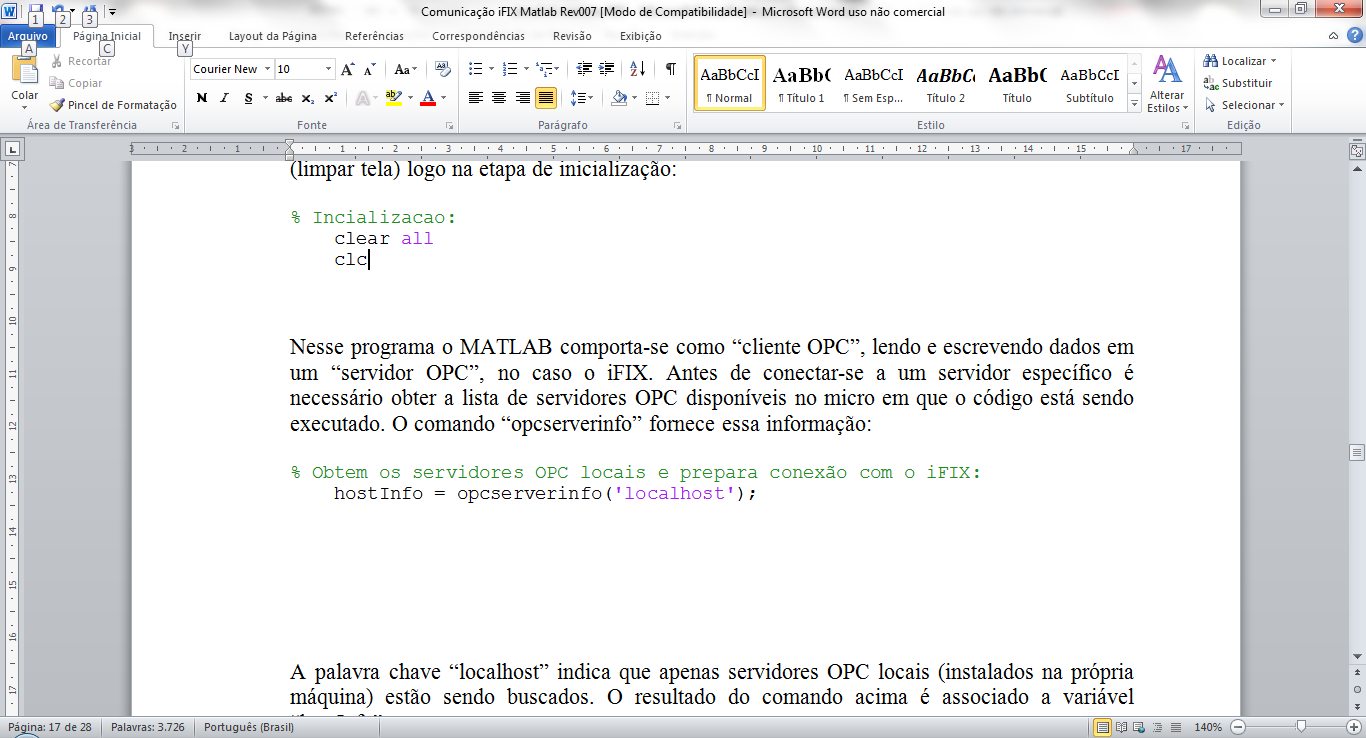 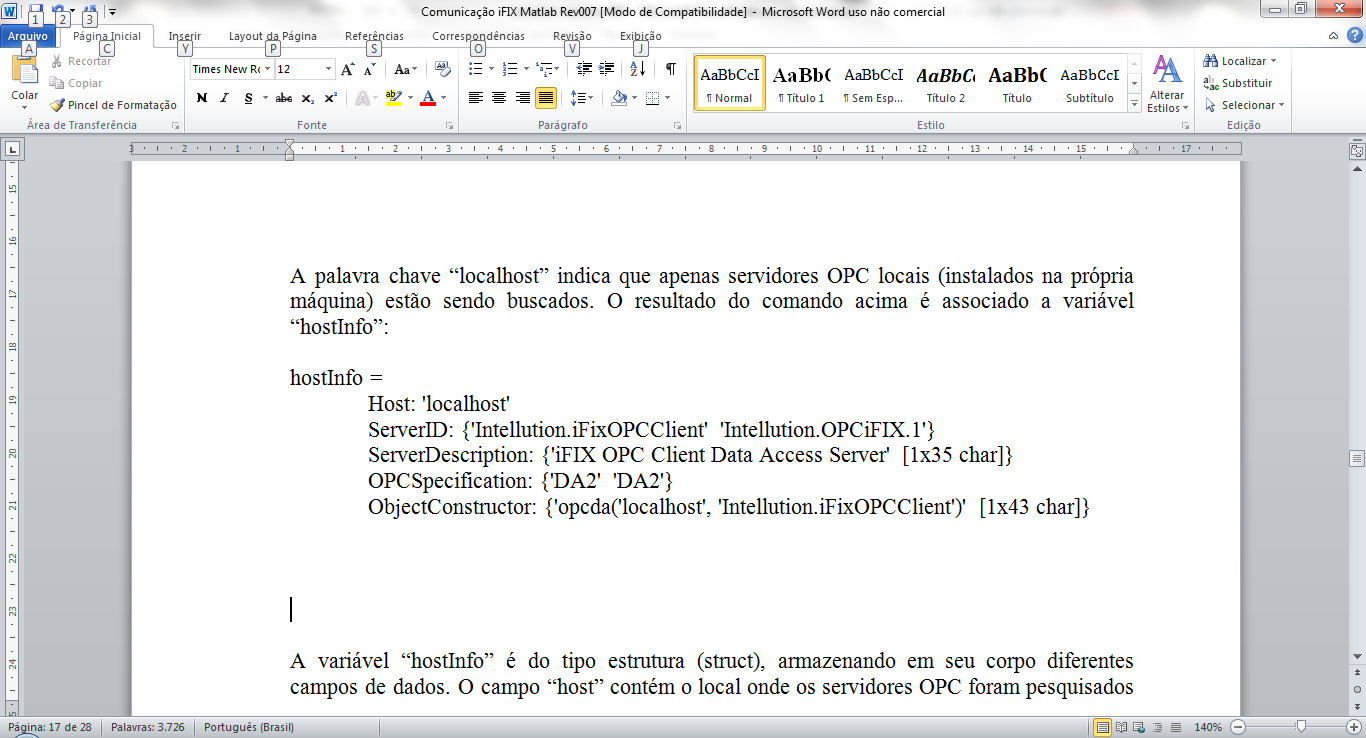 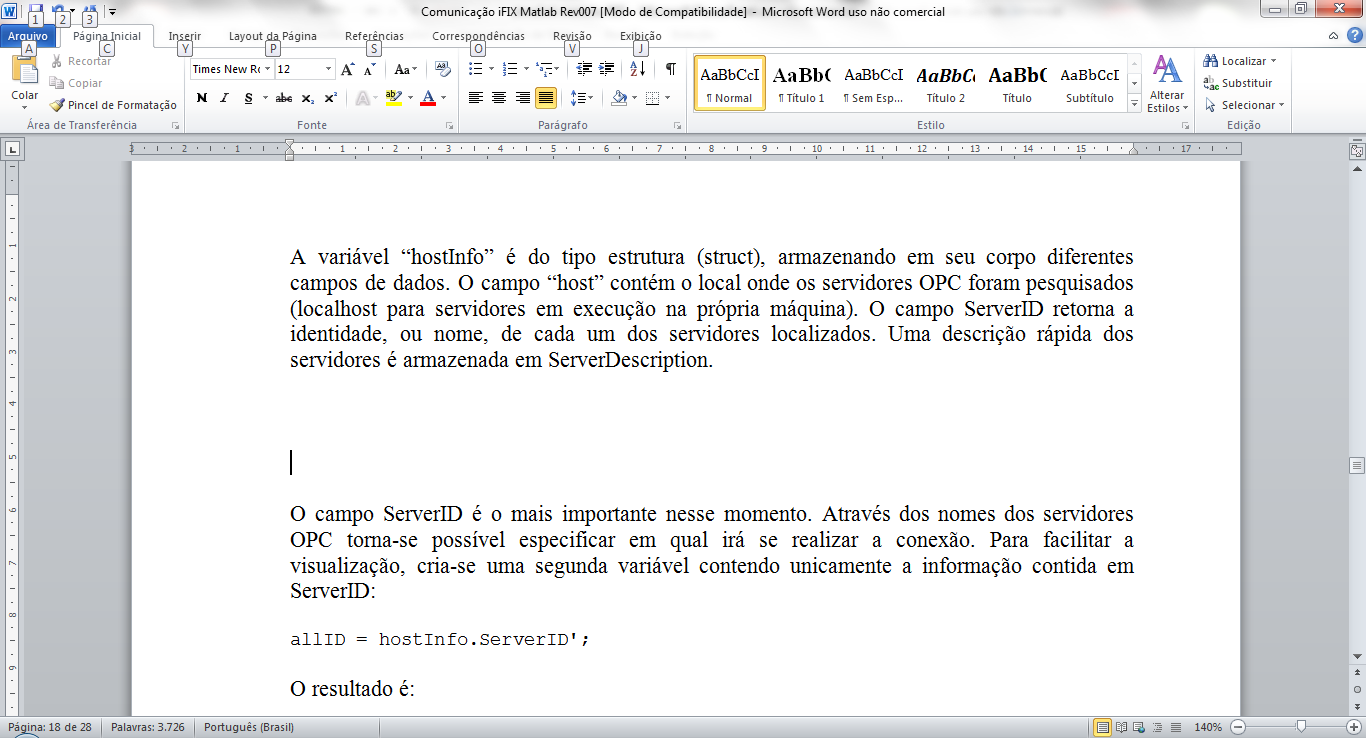 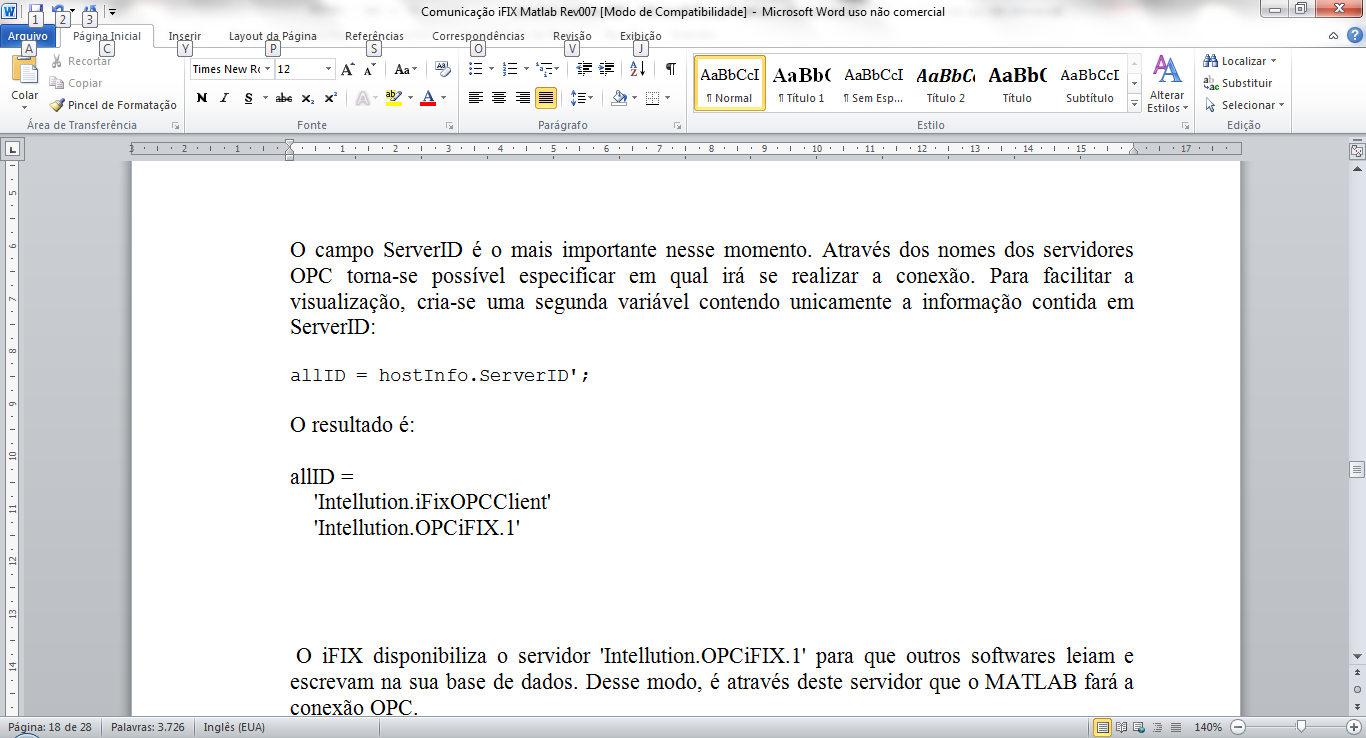 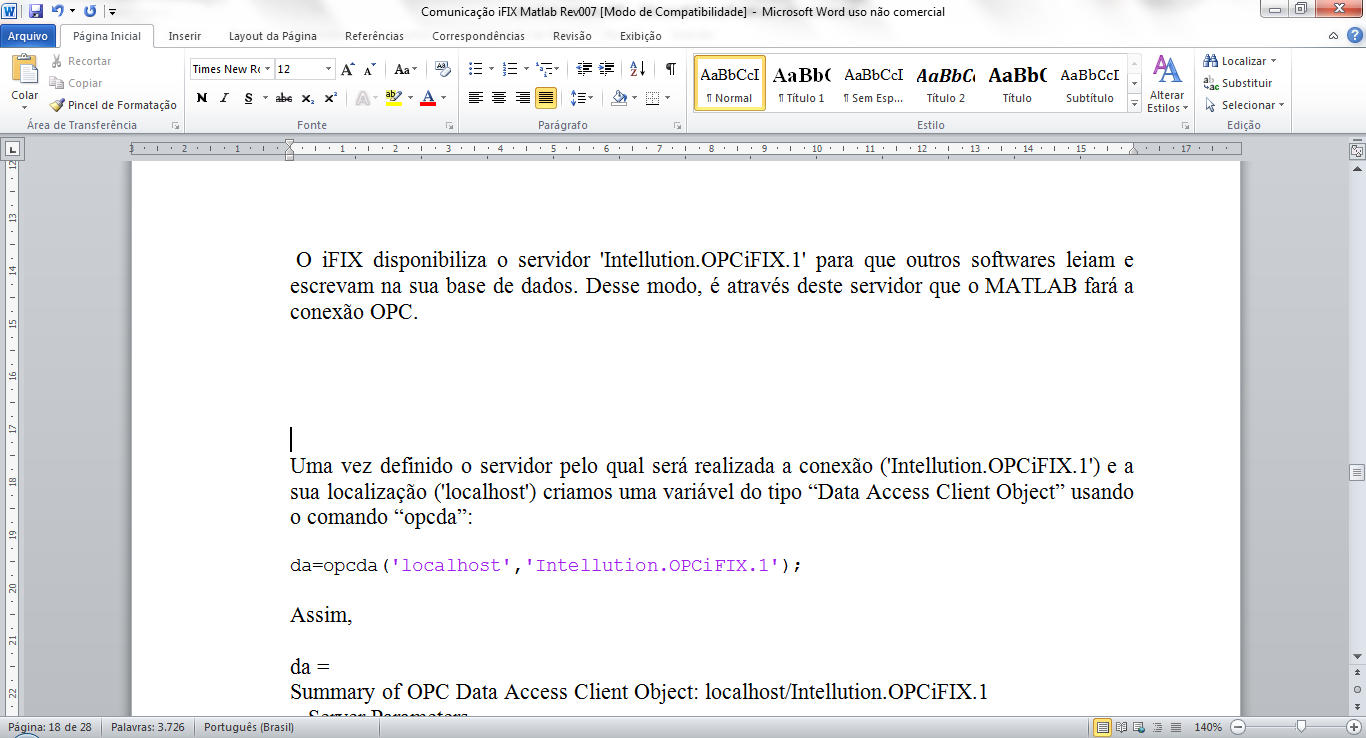 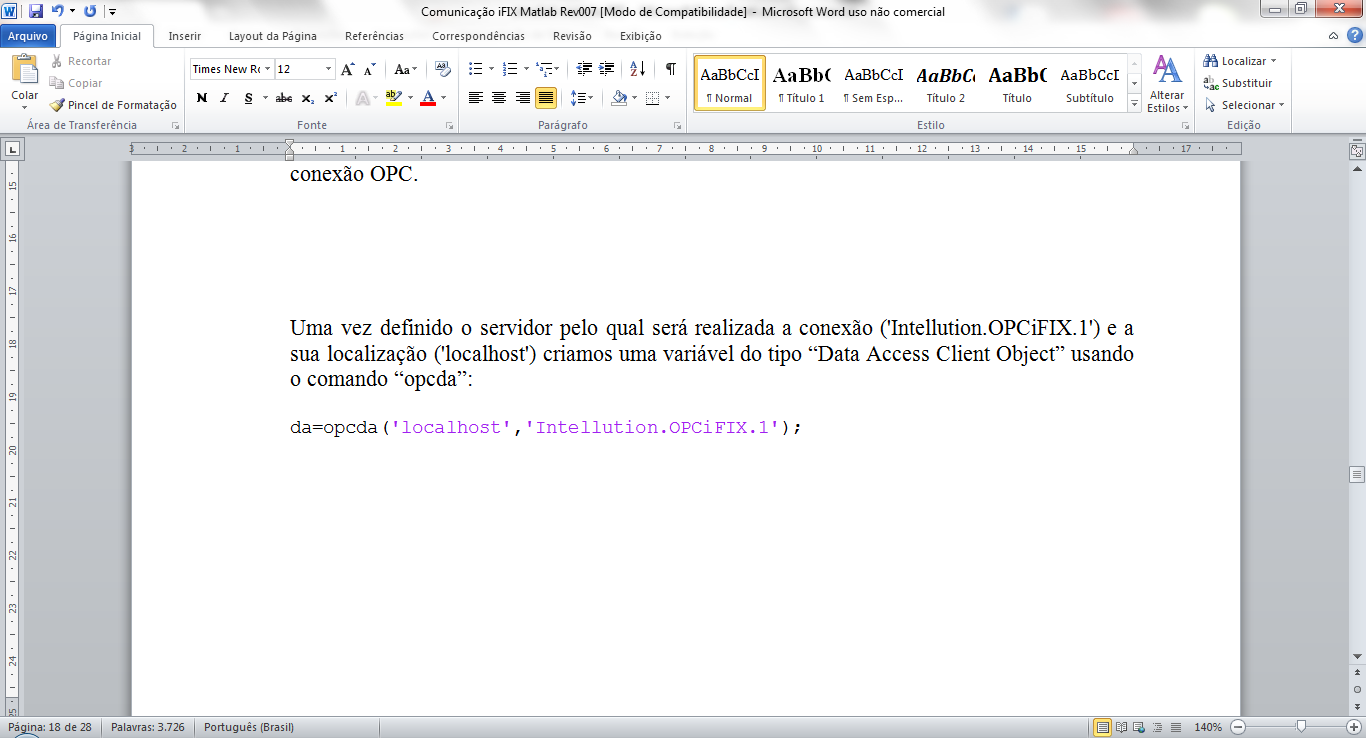 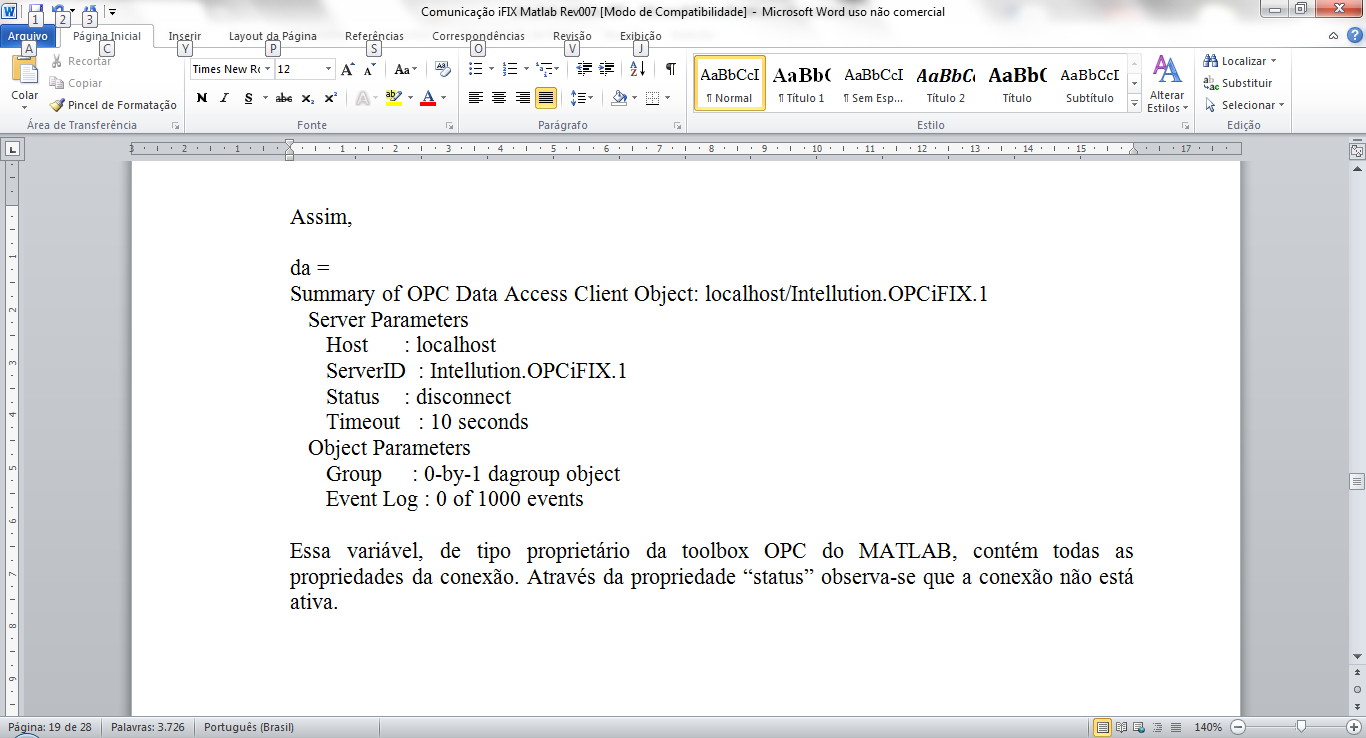 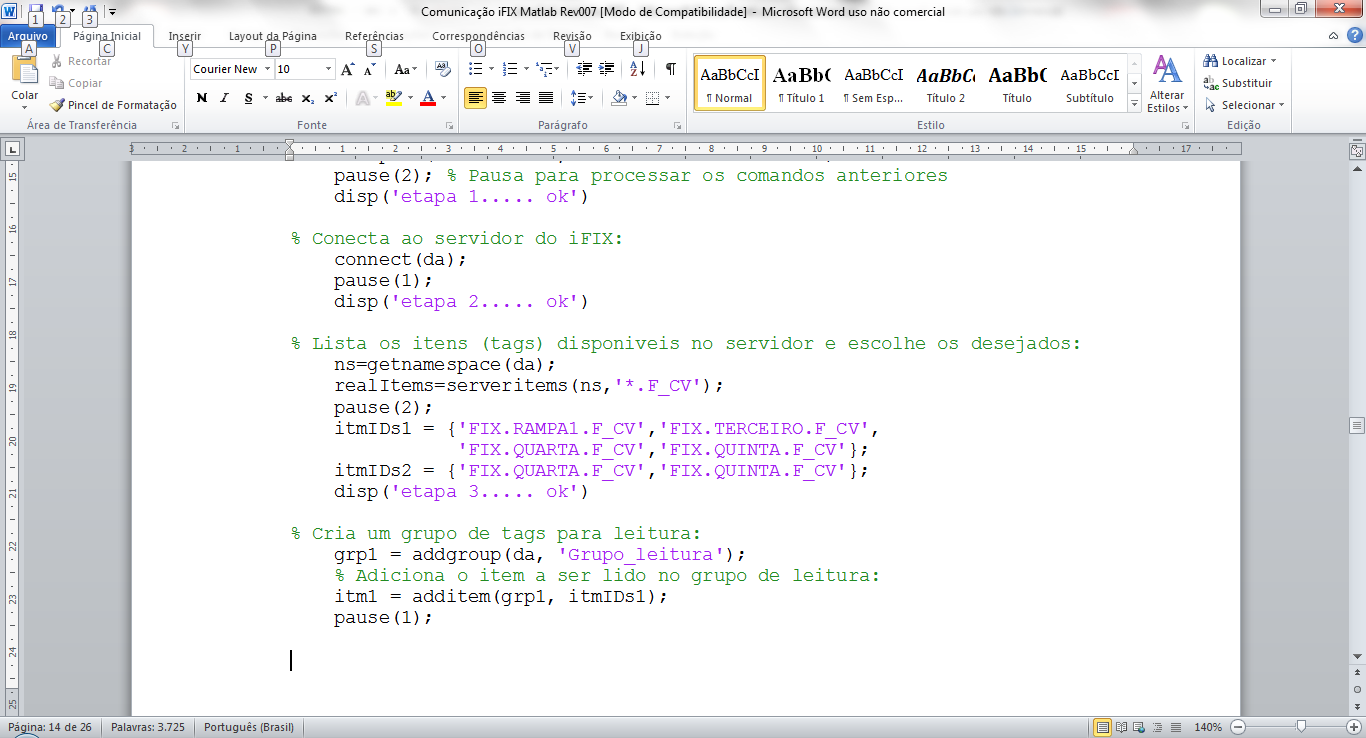 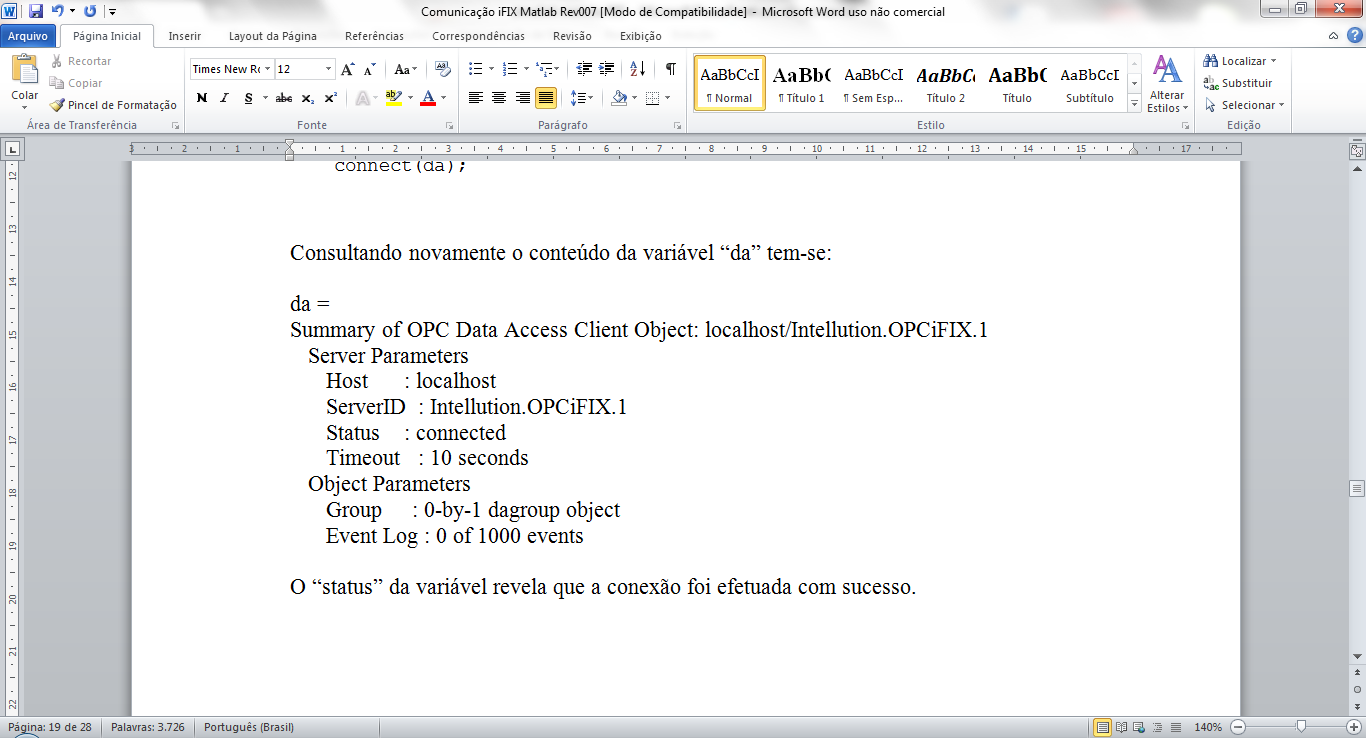 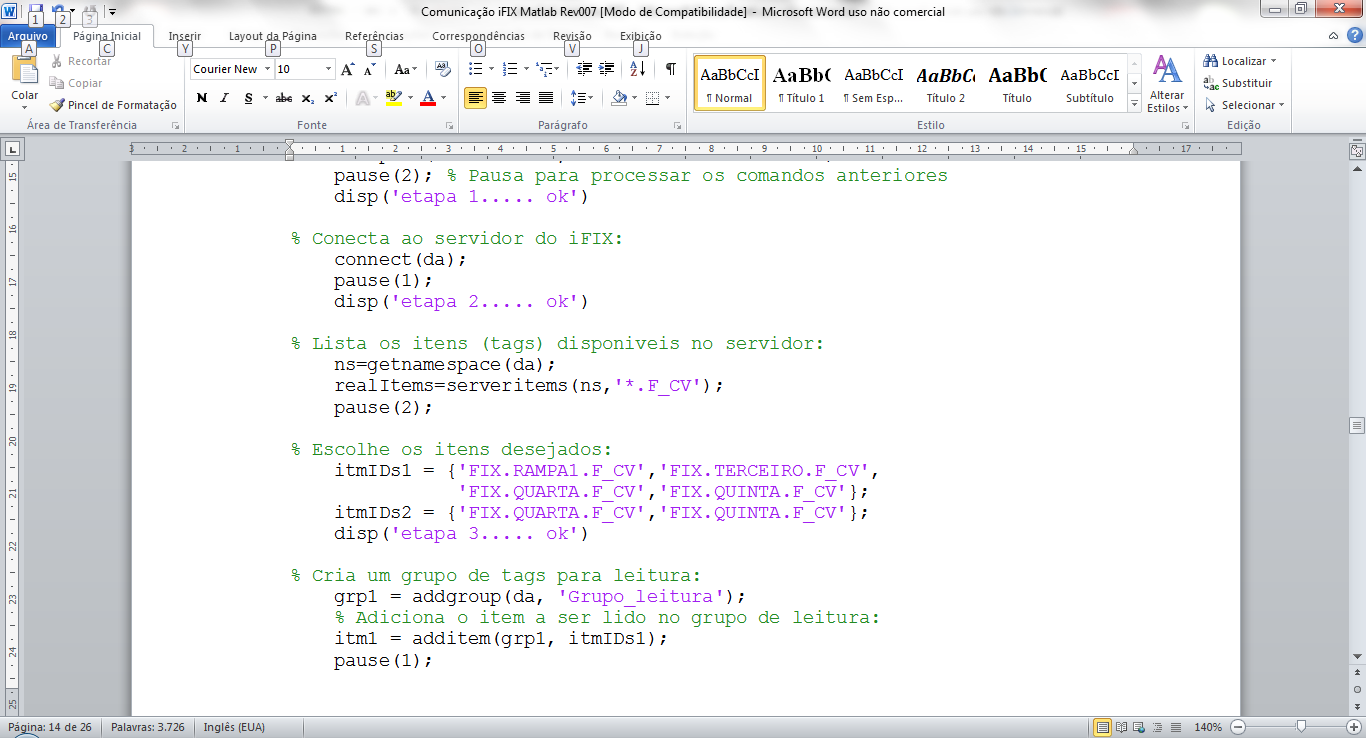 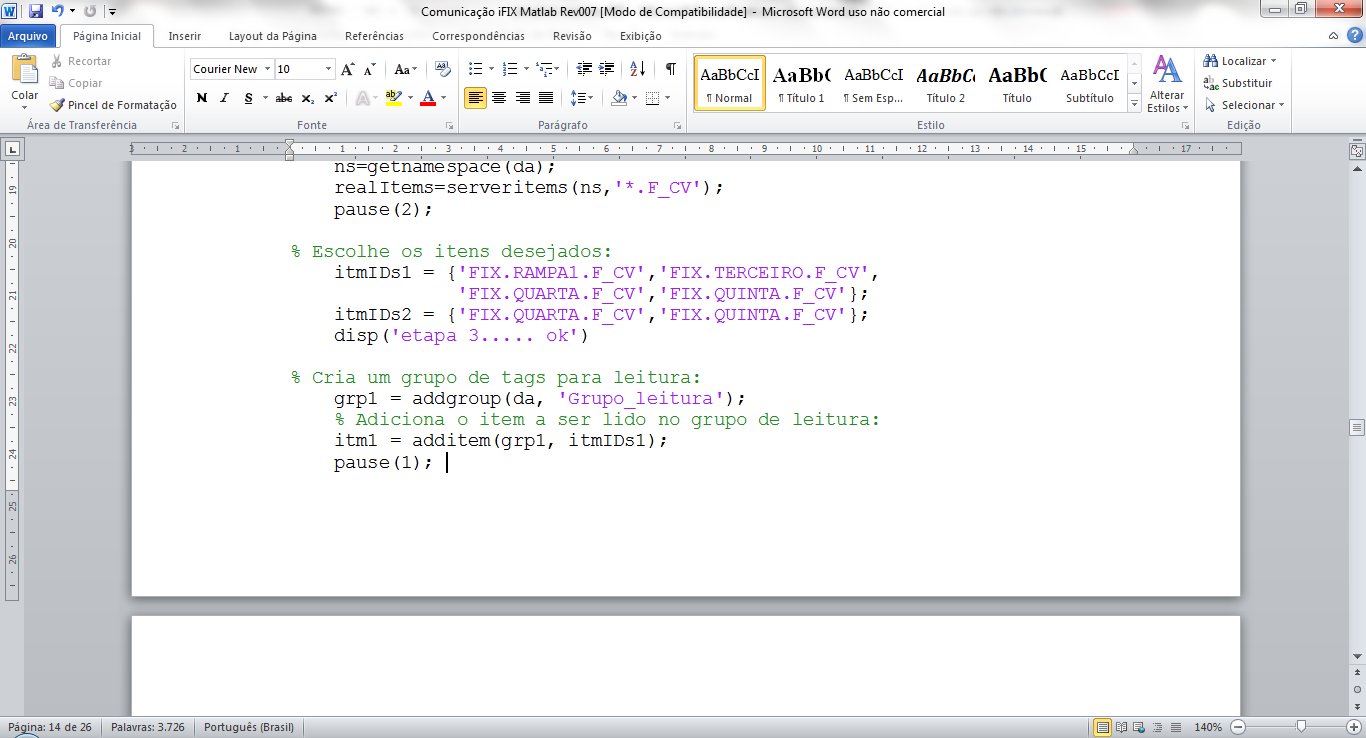 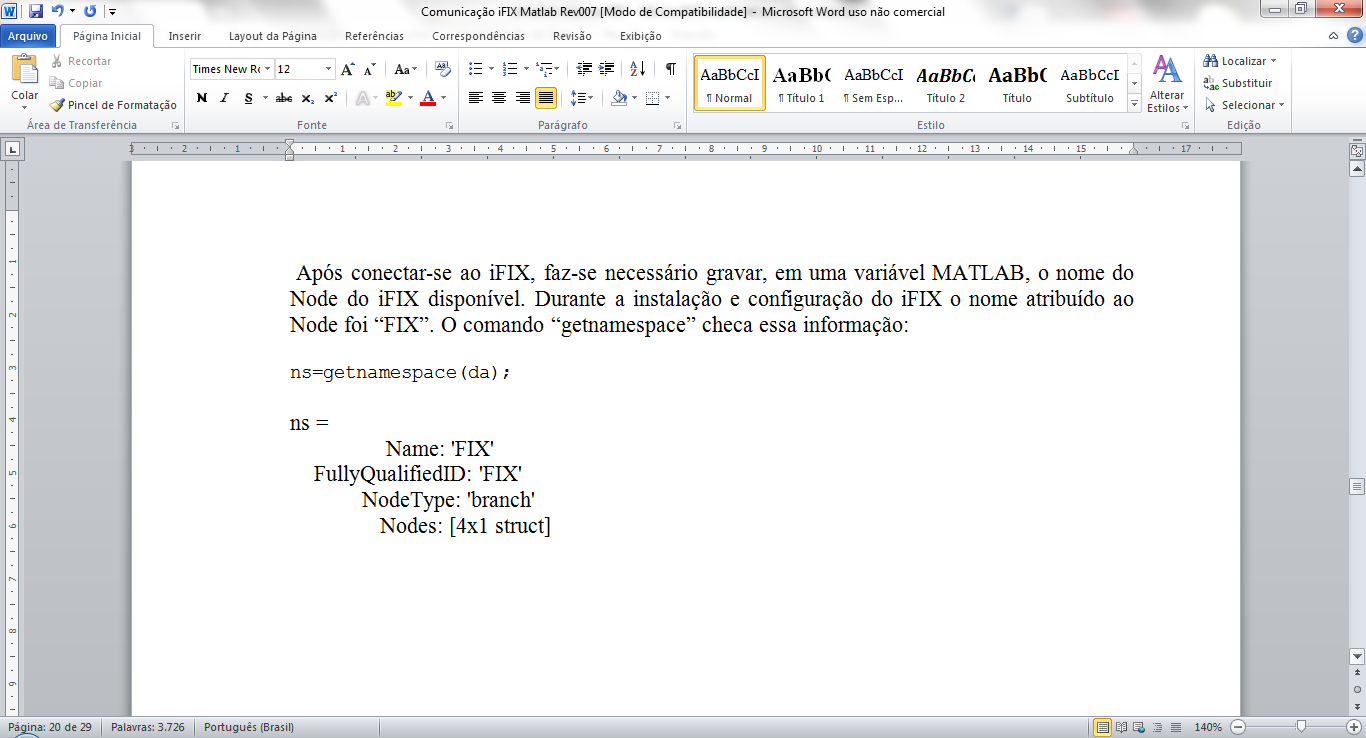 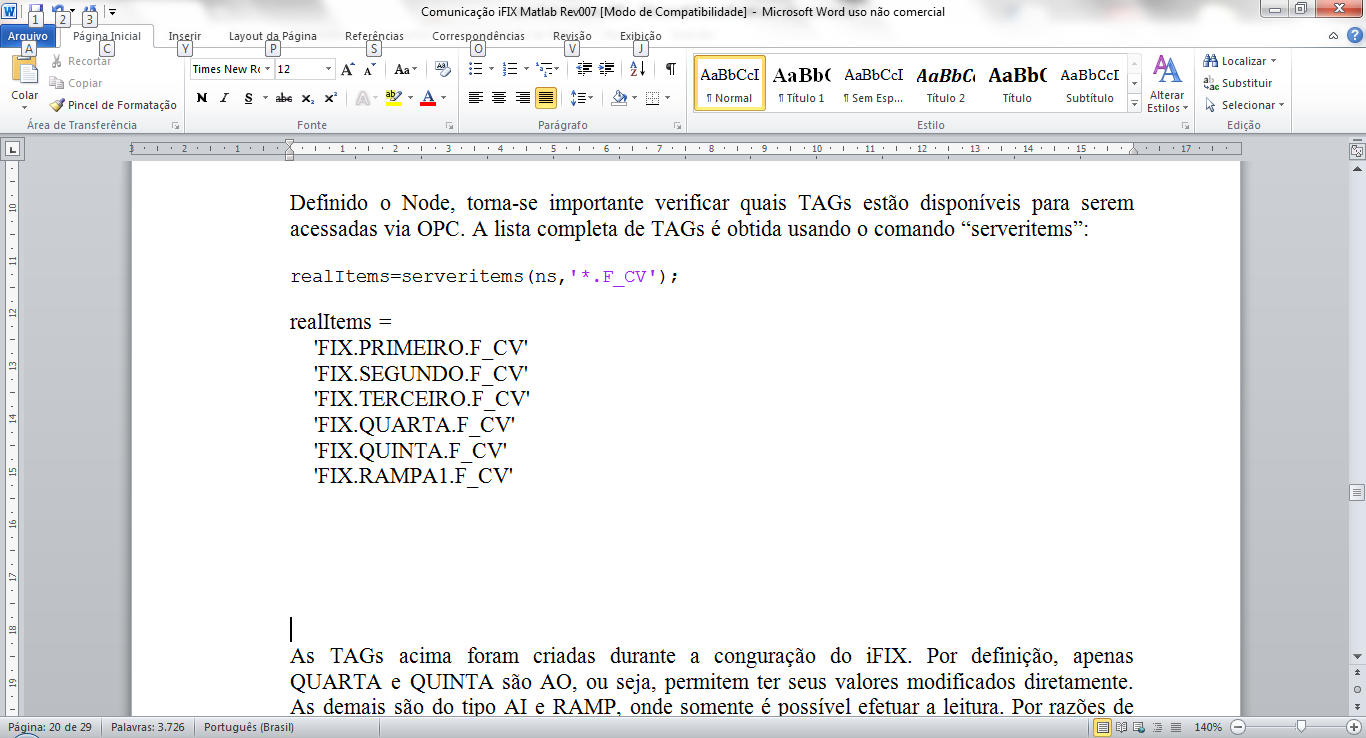 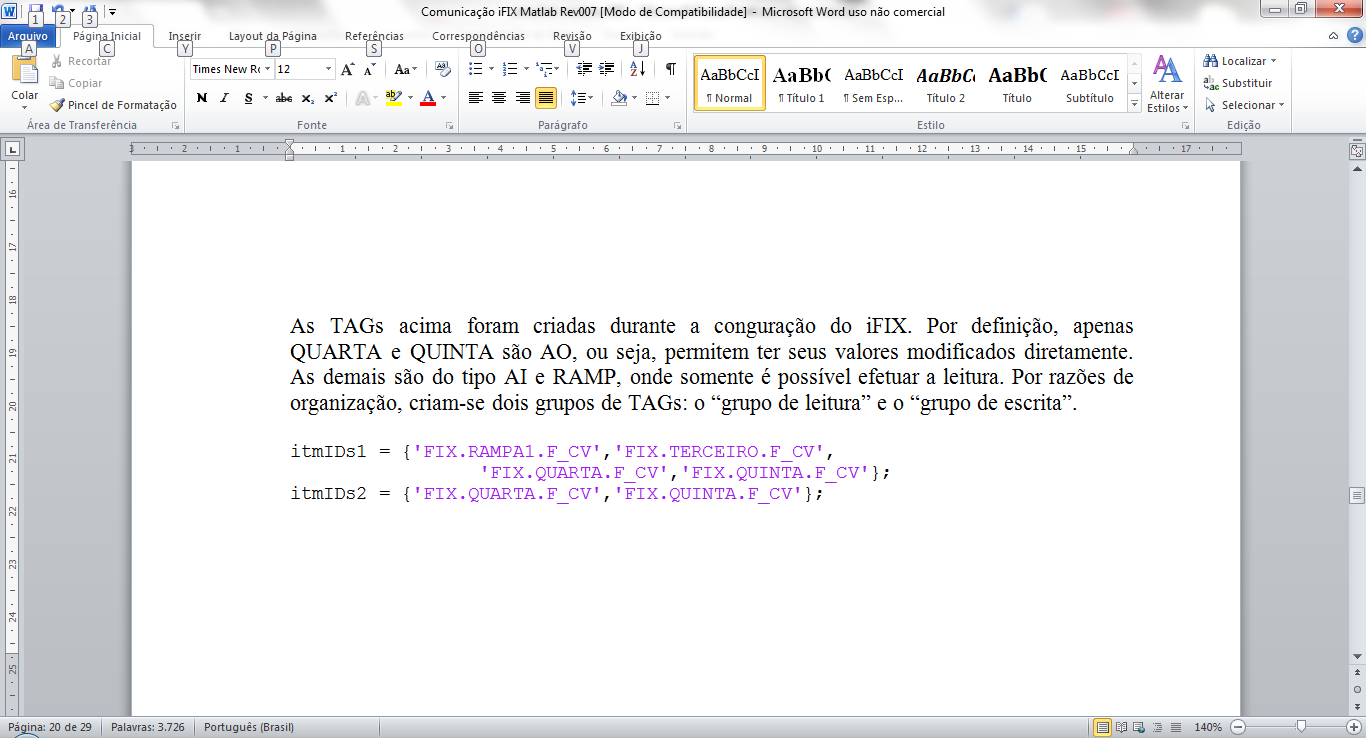 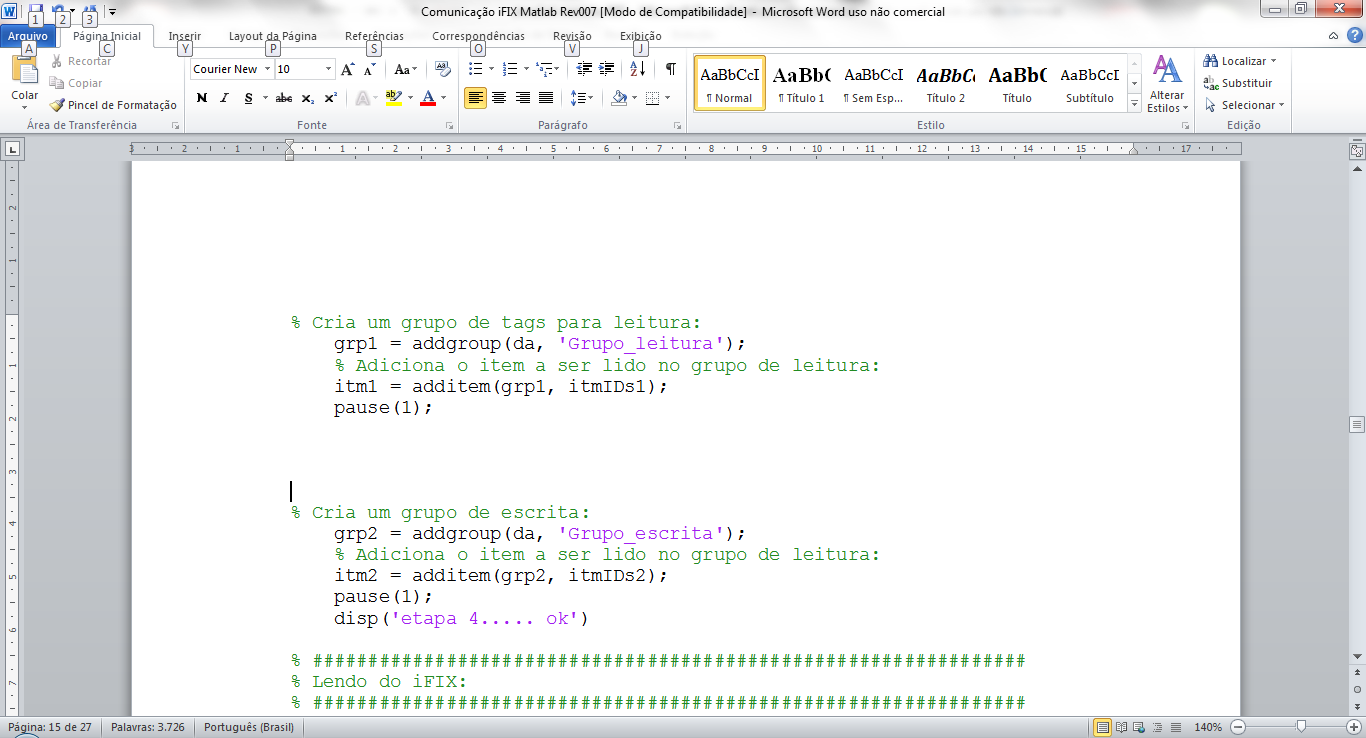 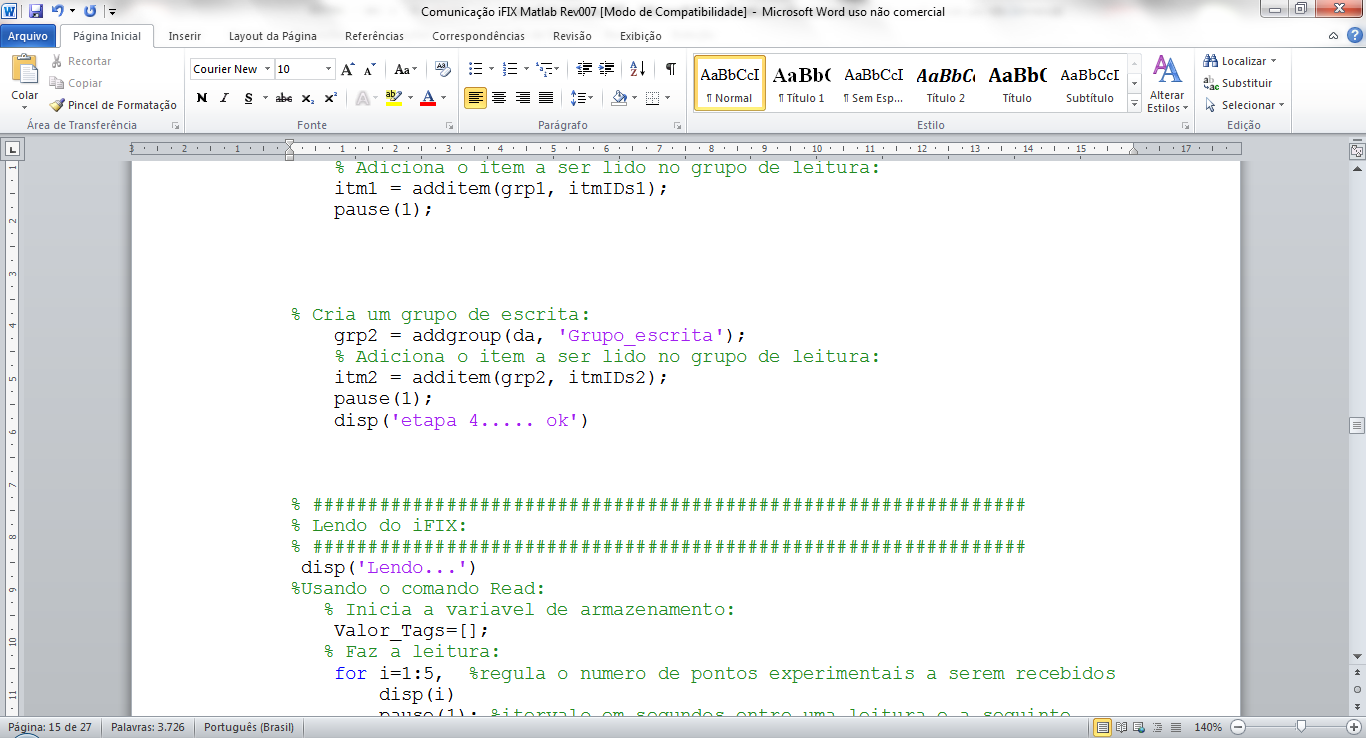 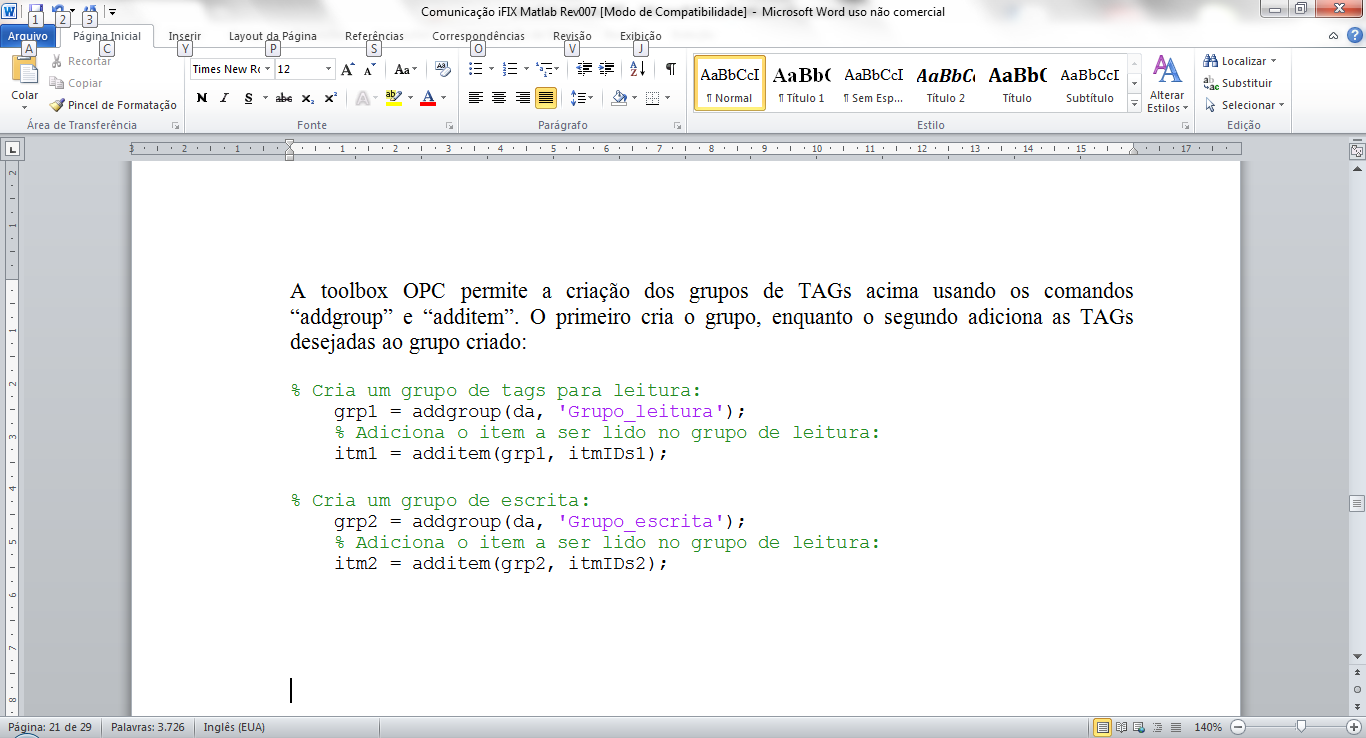 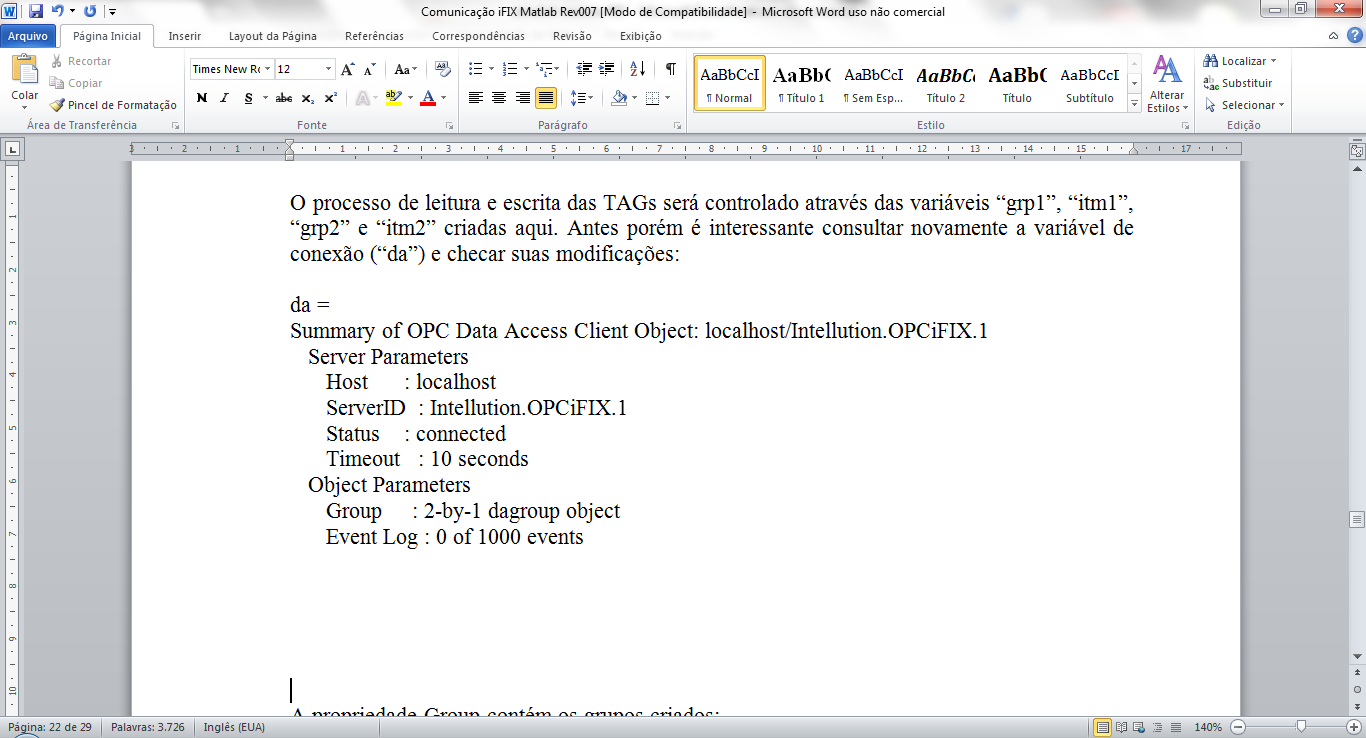 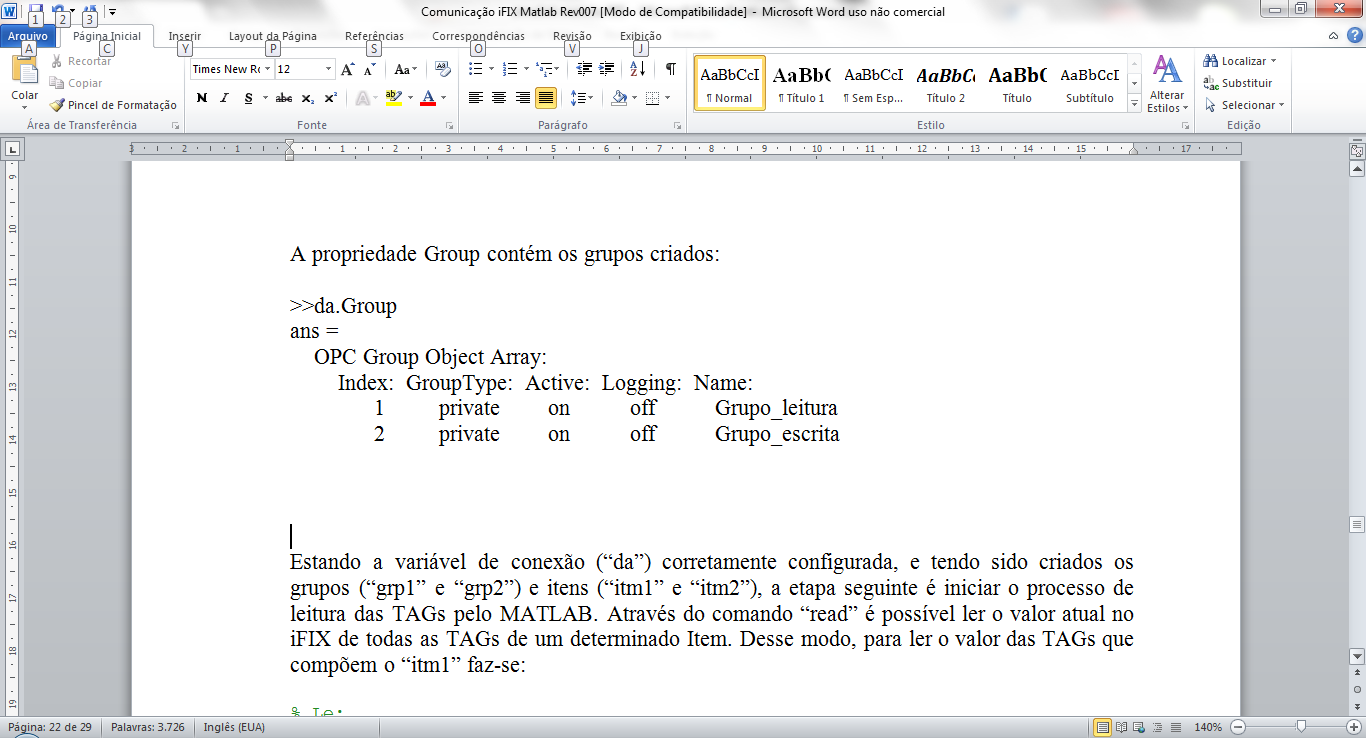 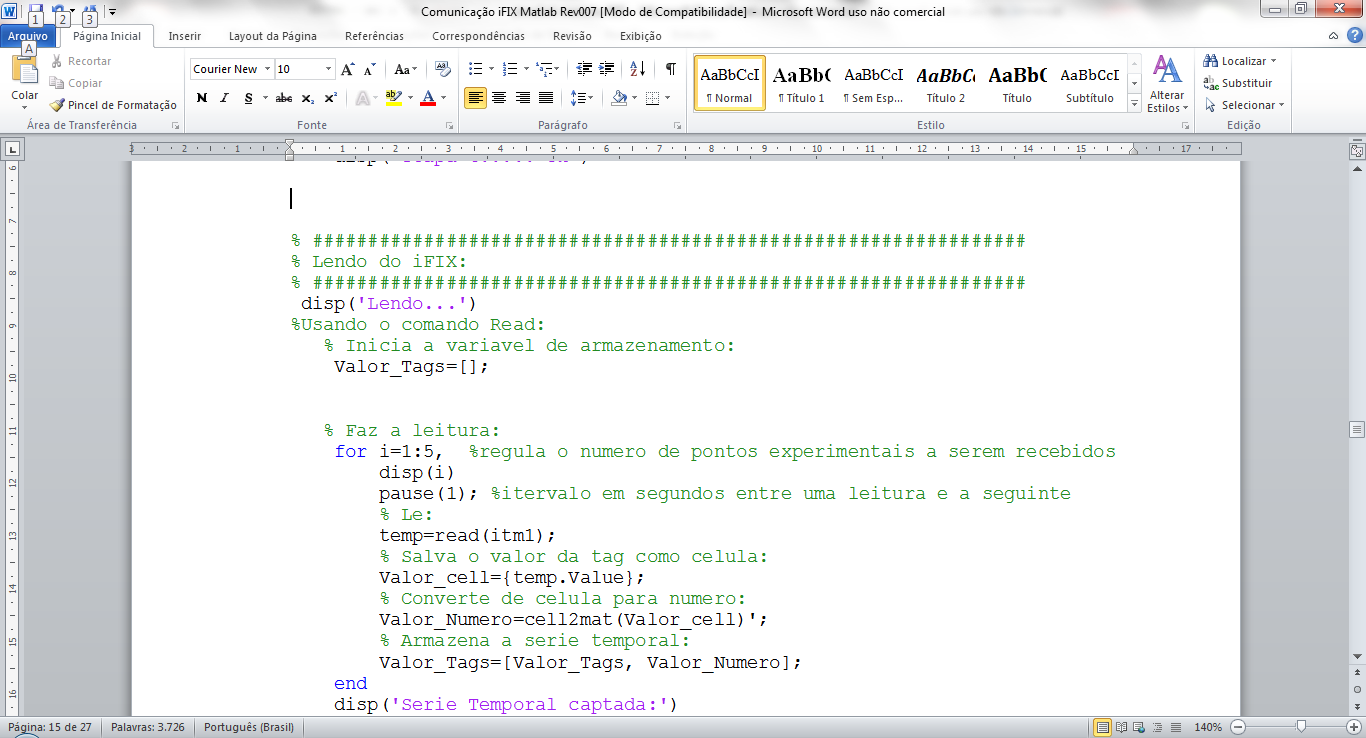 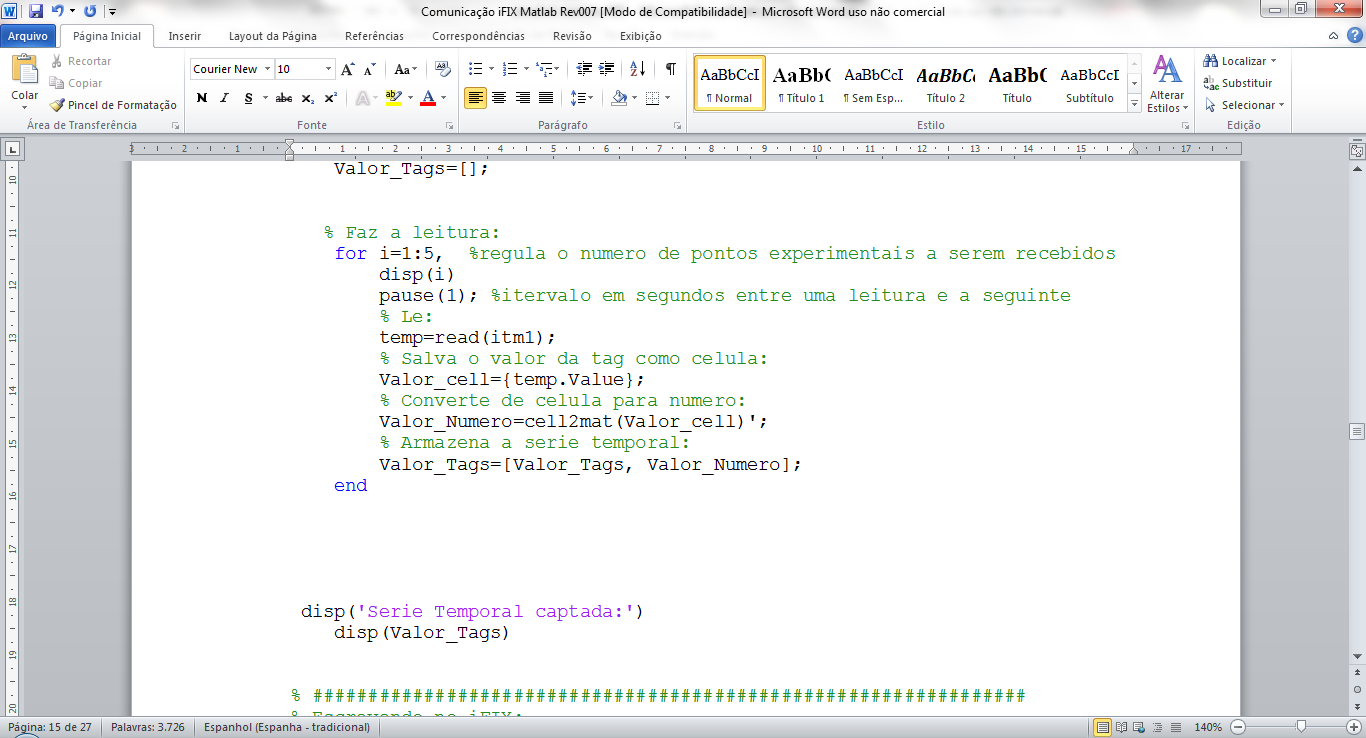 Note: caso o comando ‘read’ entre em falha,
verifique qual (which) está sendo executado.
Existe conflito com o comando de mesmo
nome da toolbox Images.
Em caso de conflito...
Remova temporariamente a Toolbox Images da lista de path:
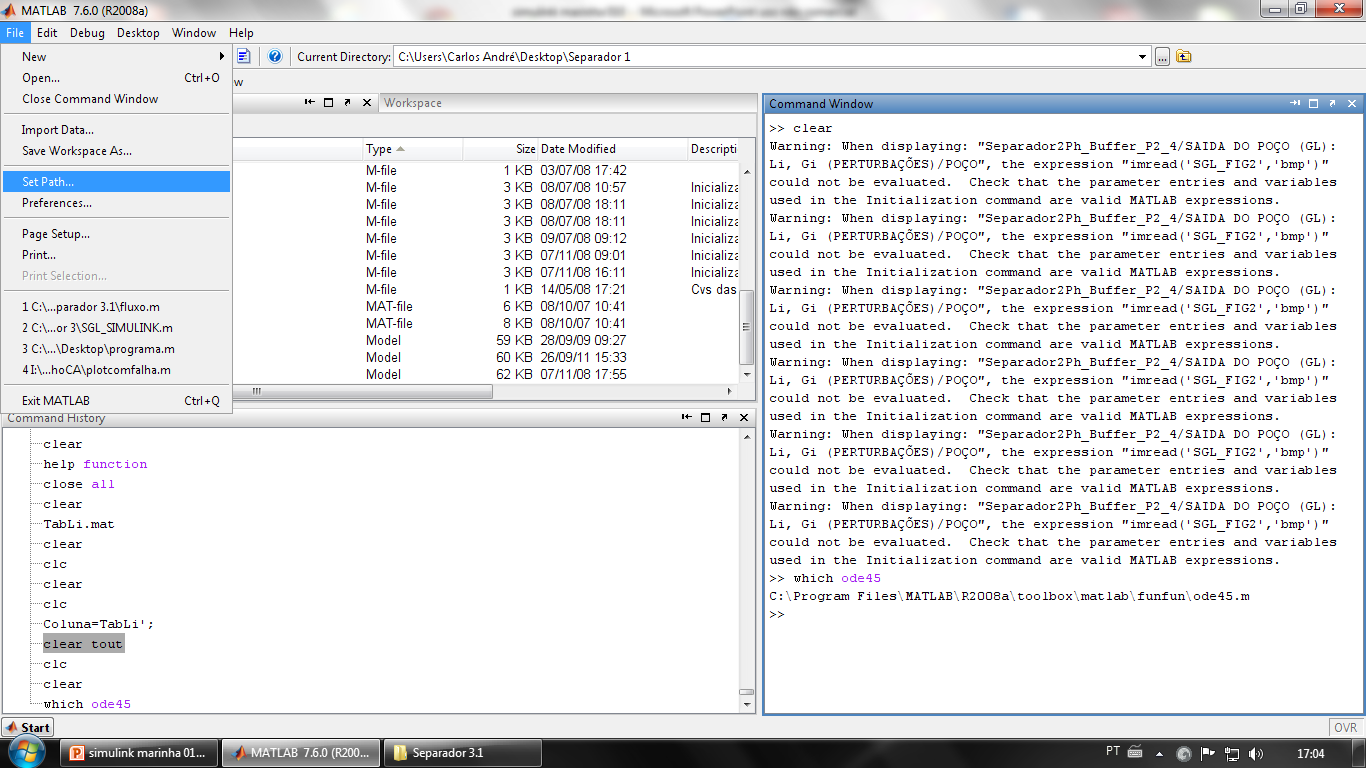 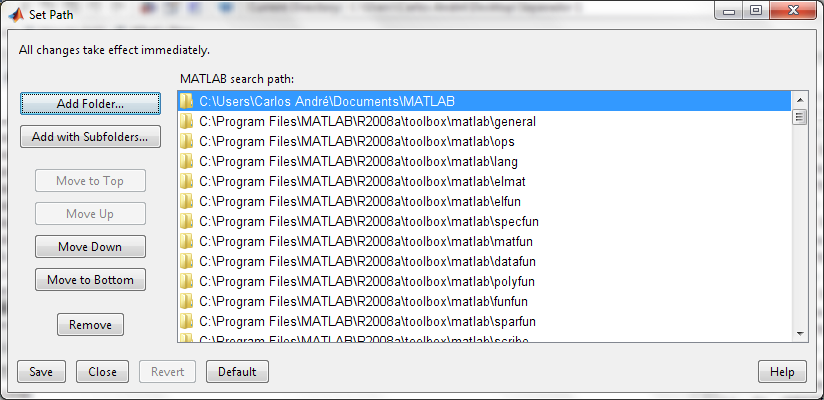 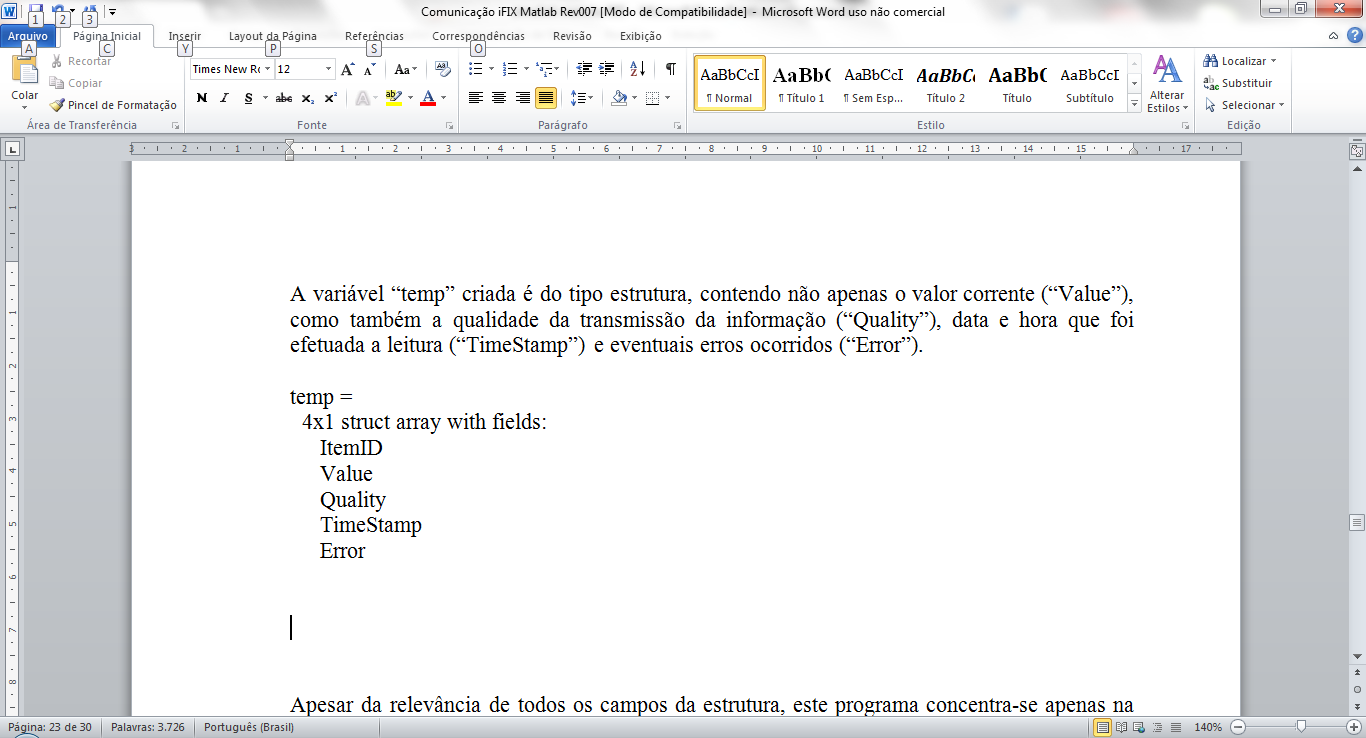 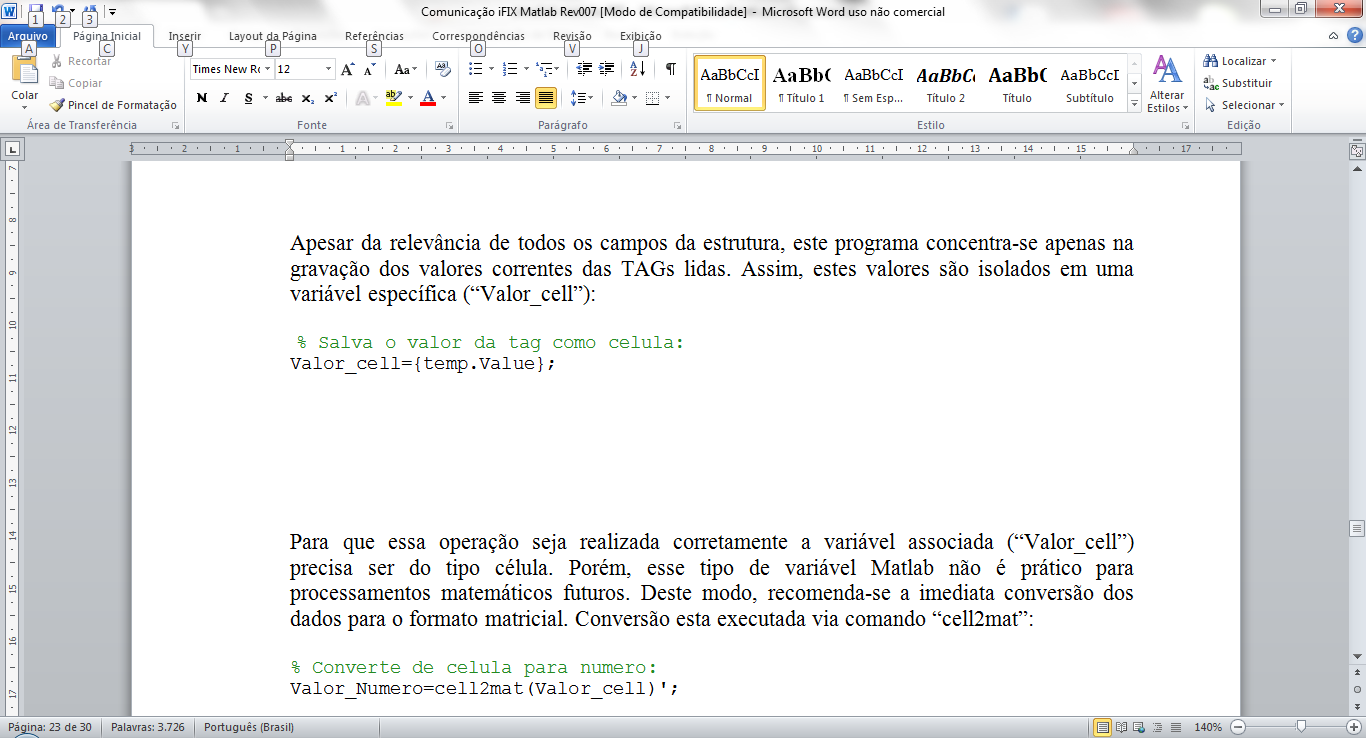 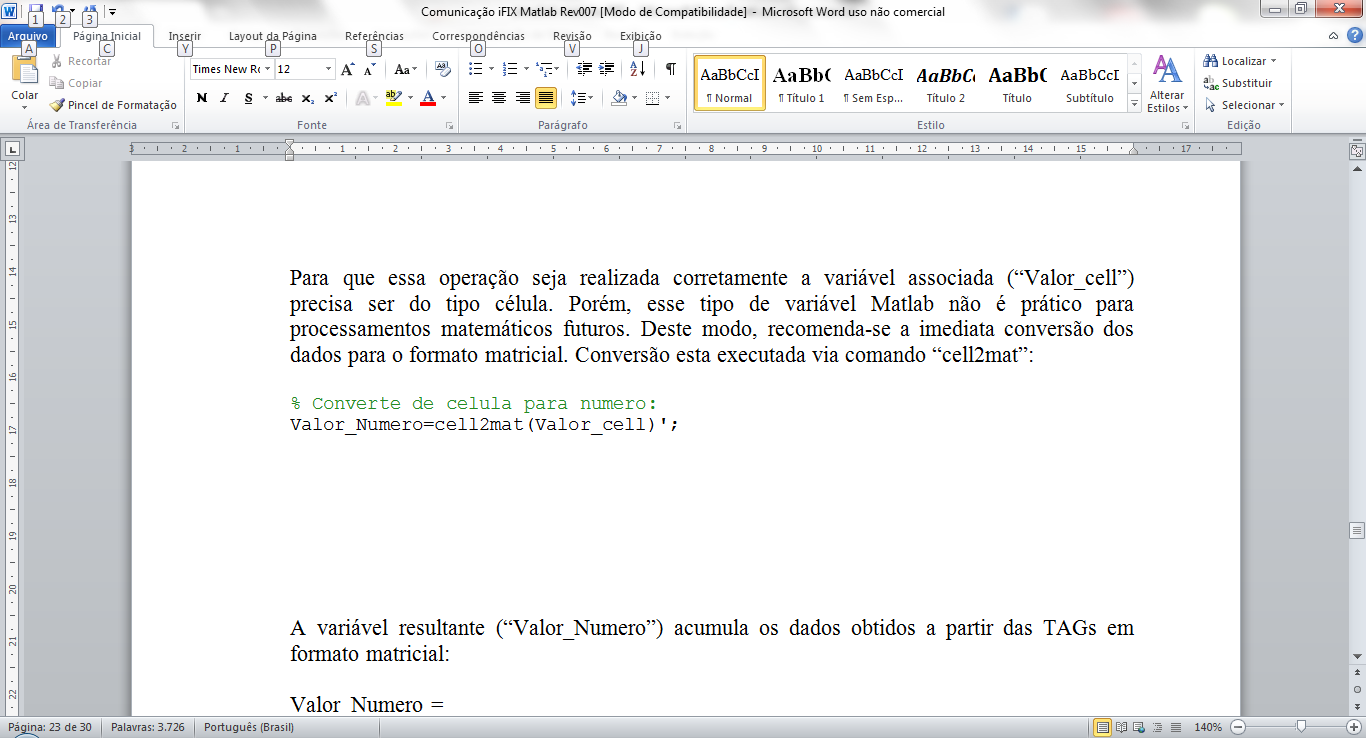 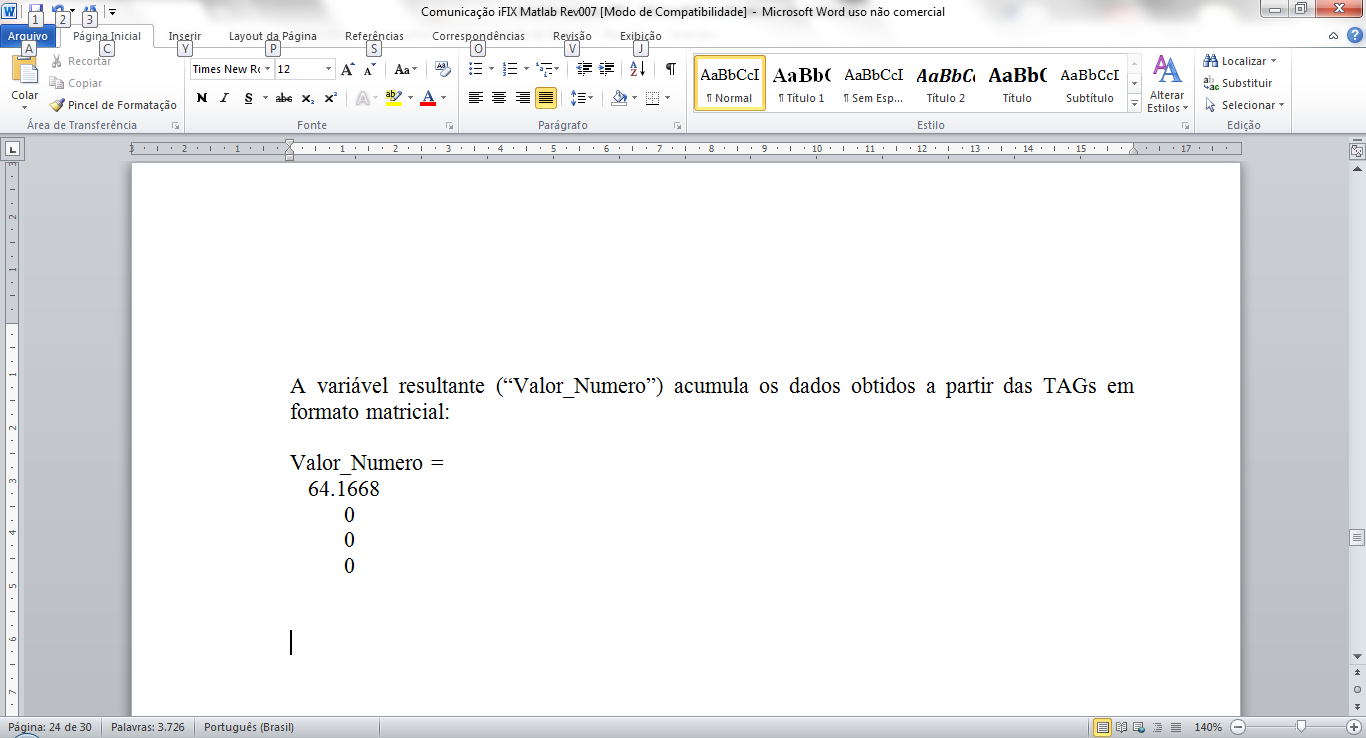 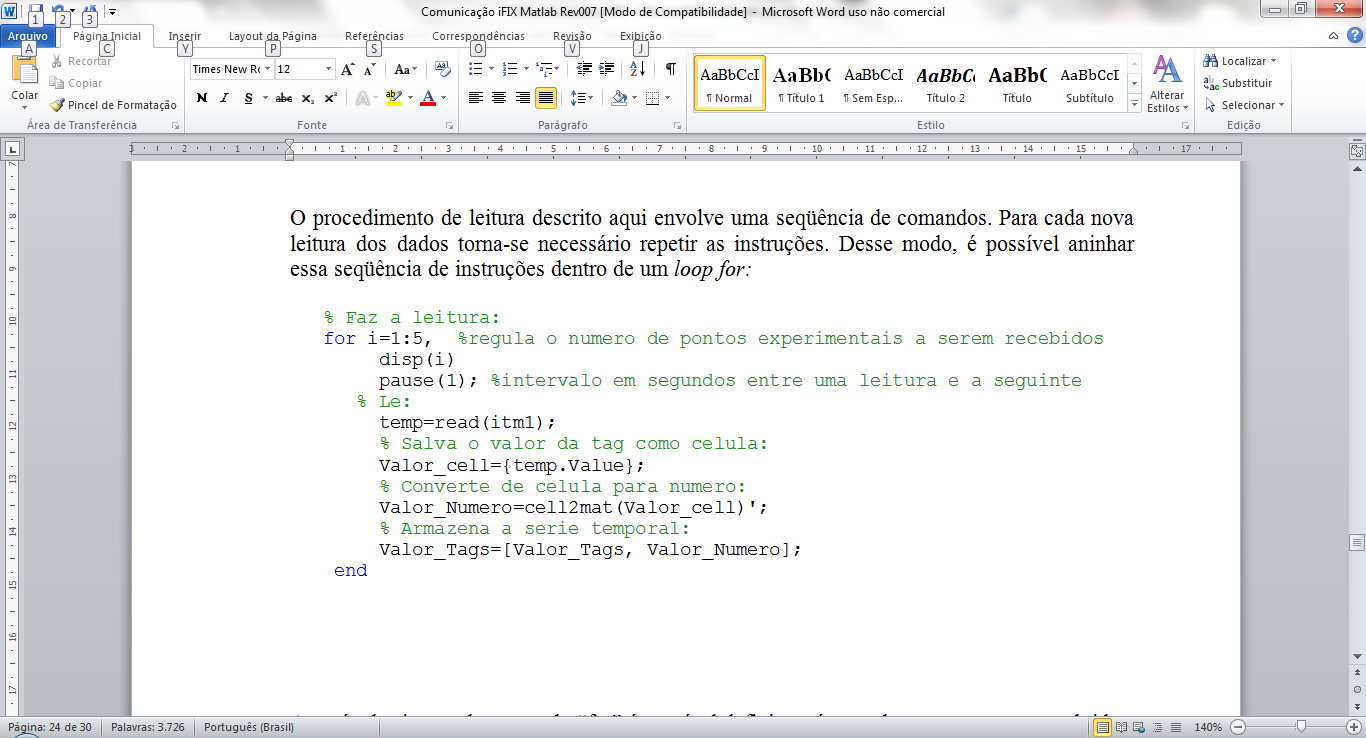 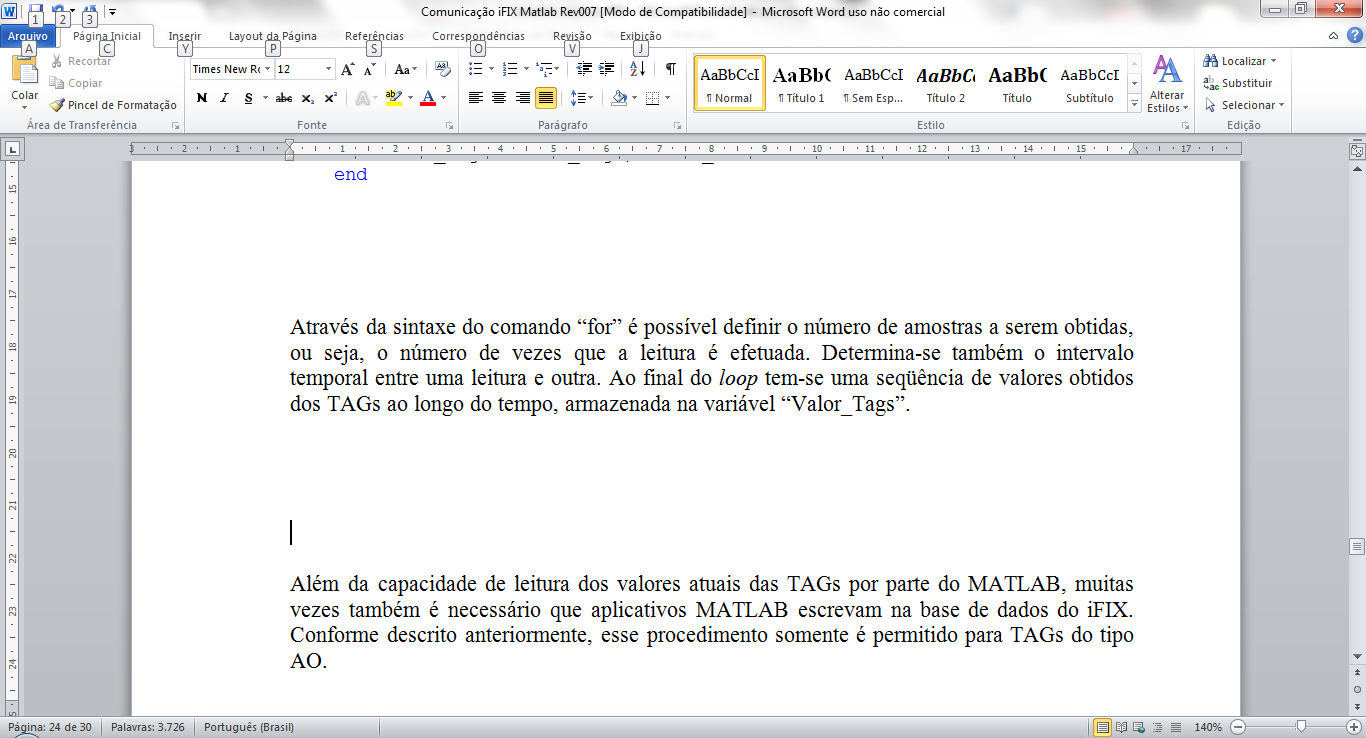 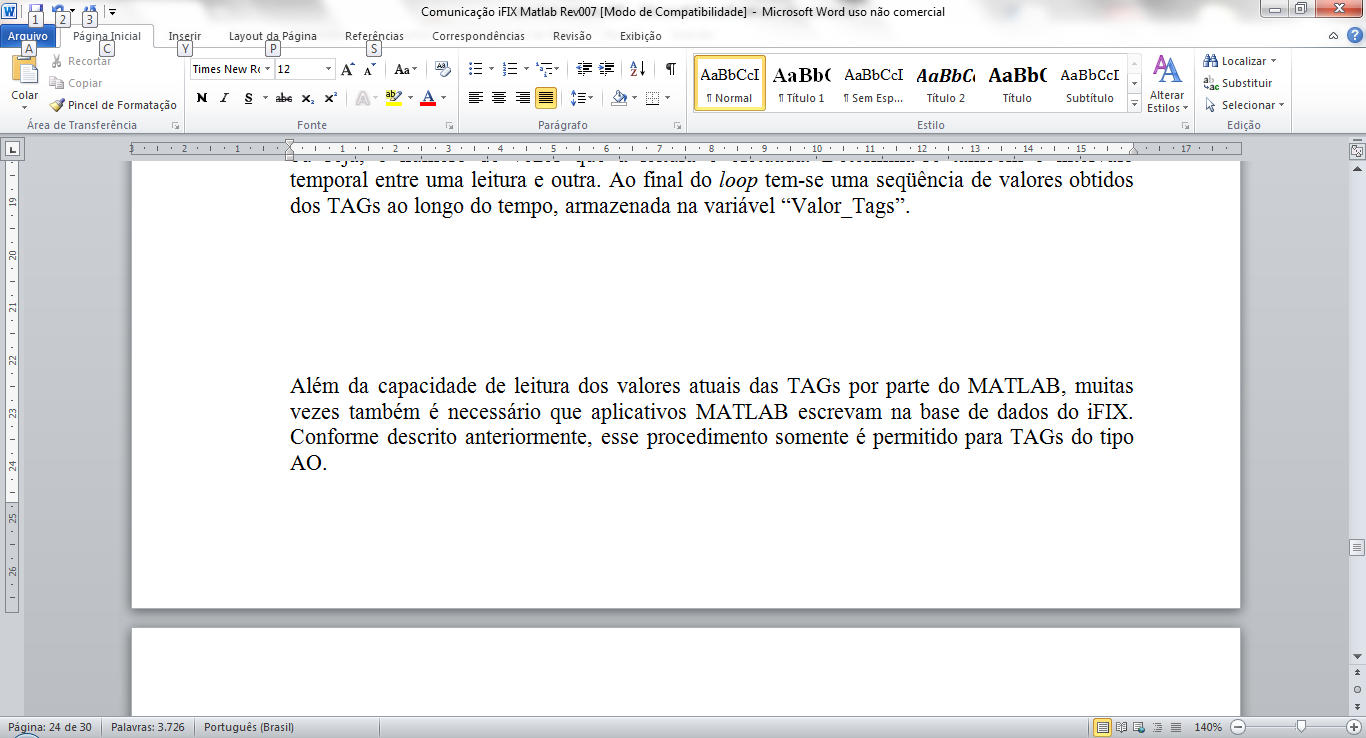 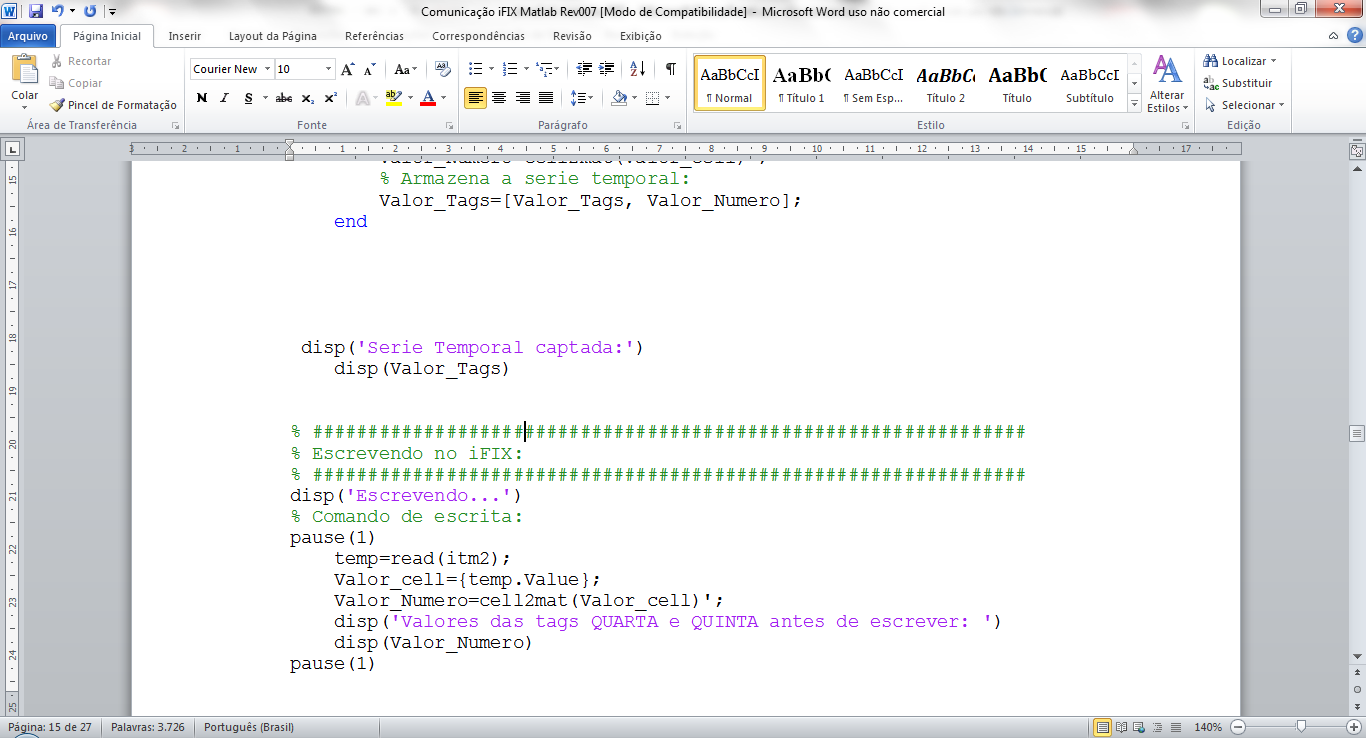 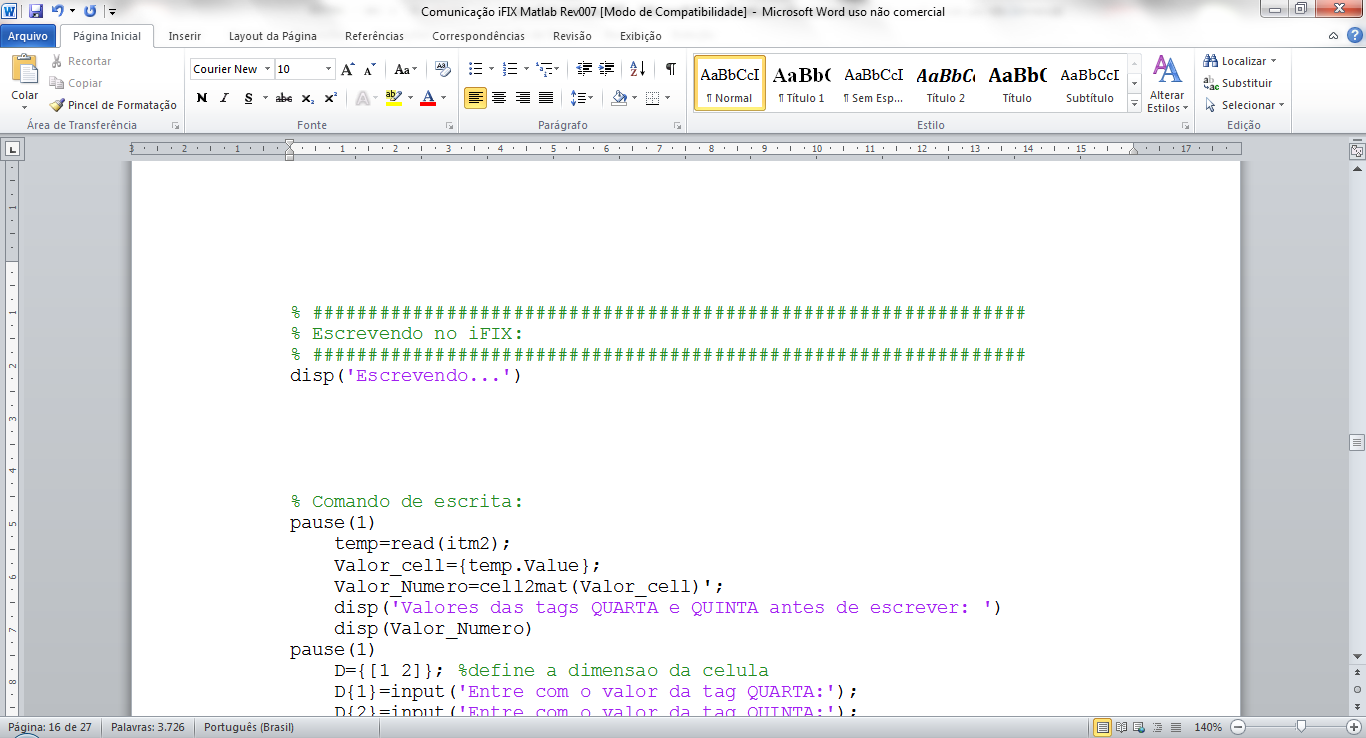 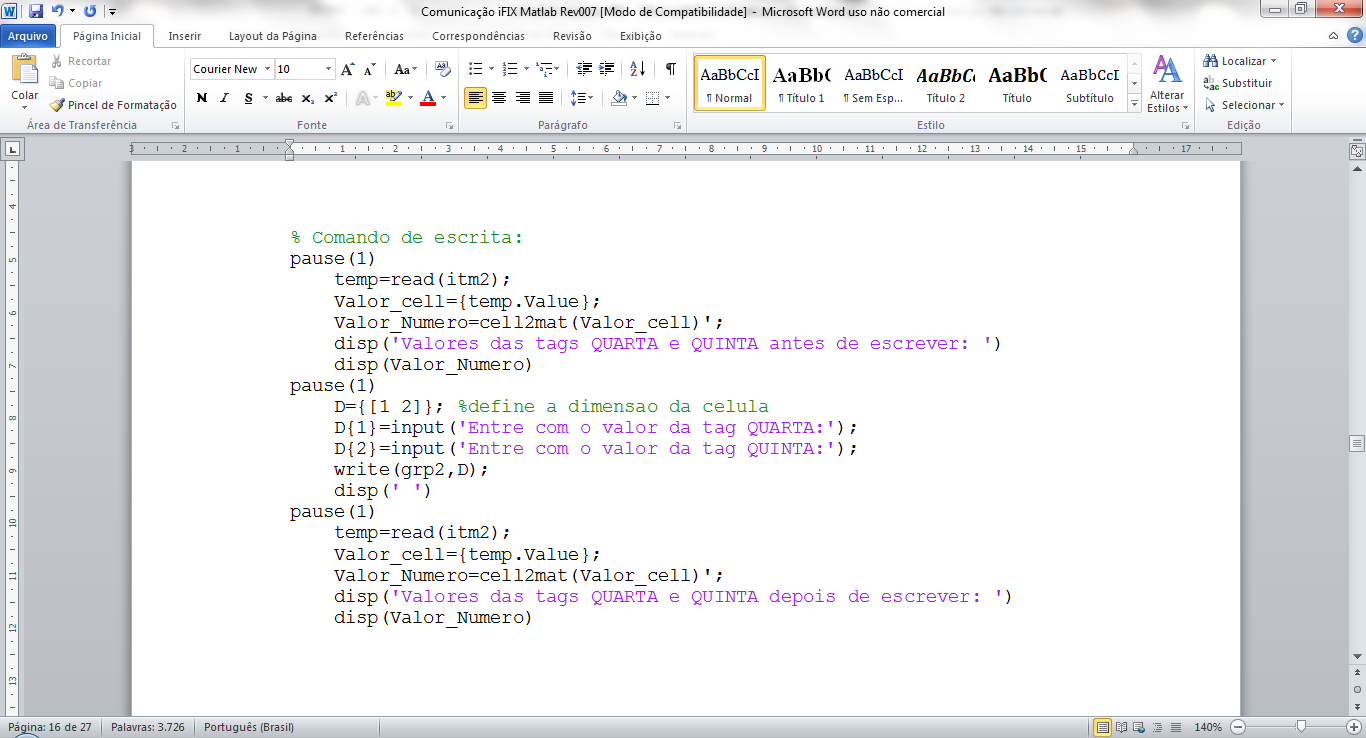 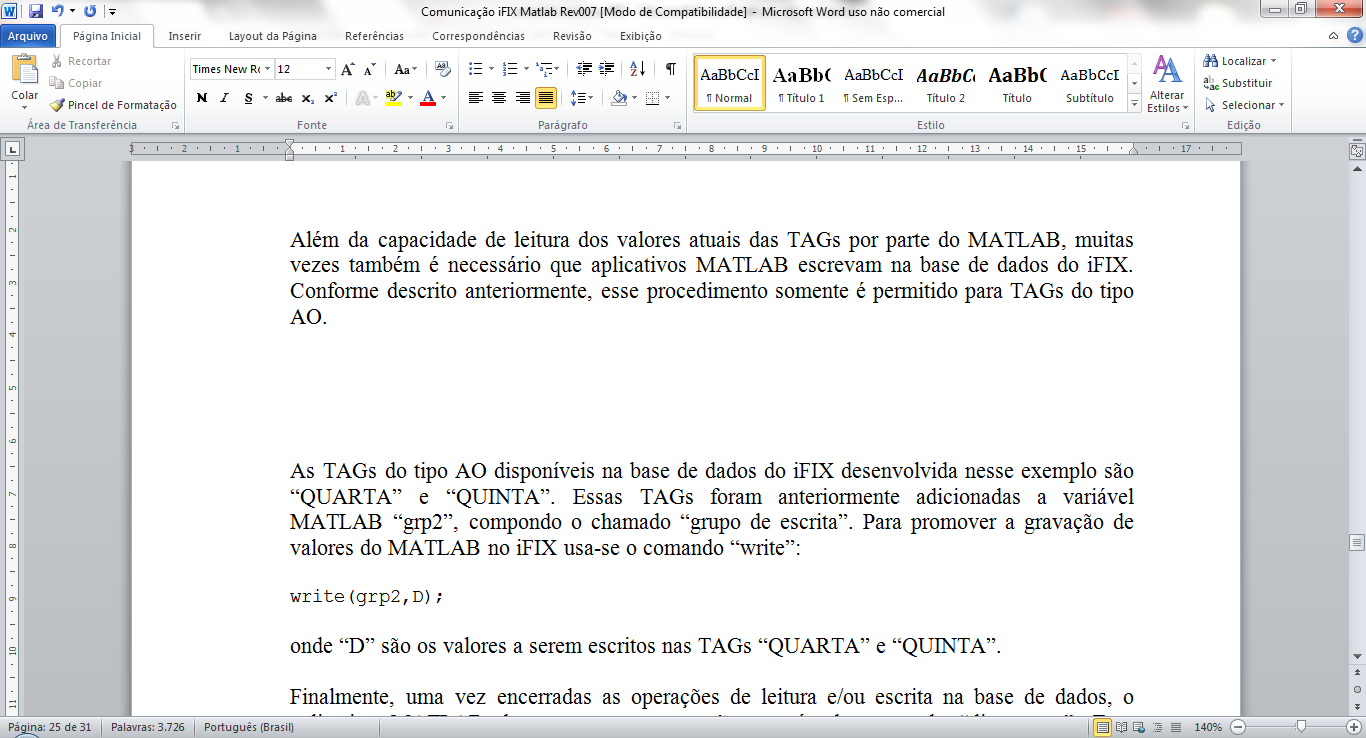 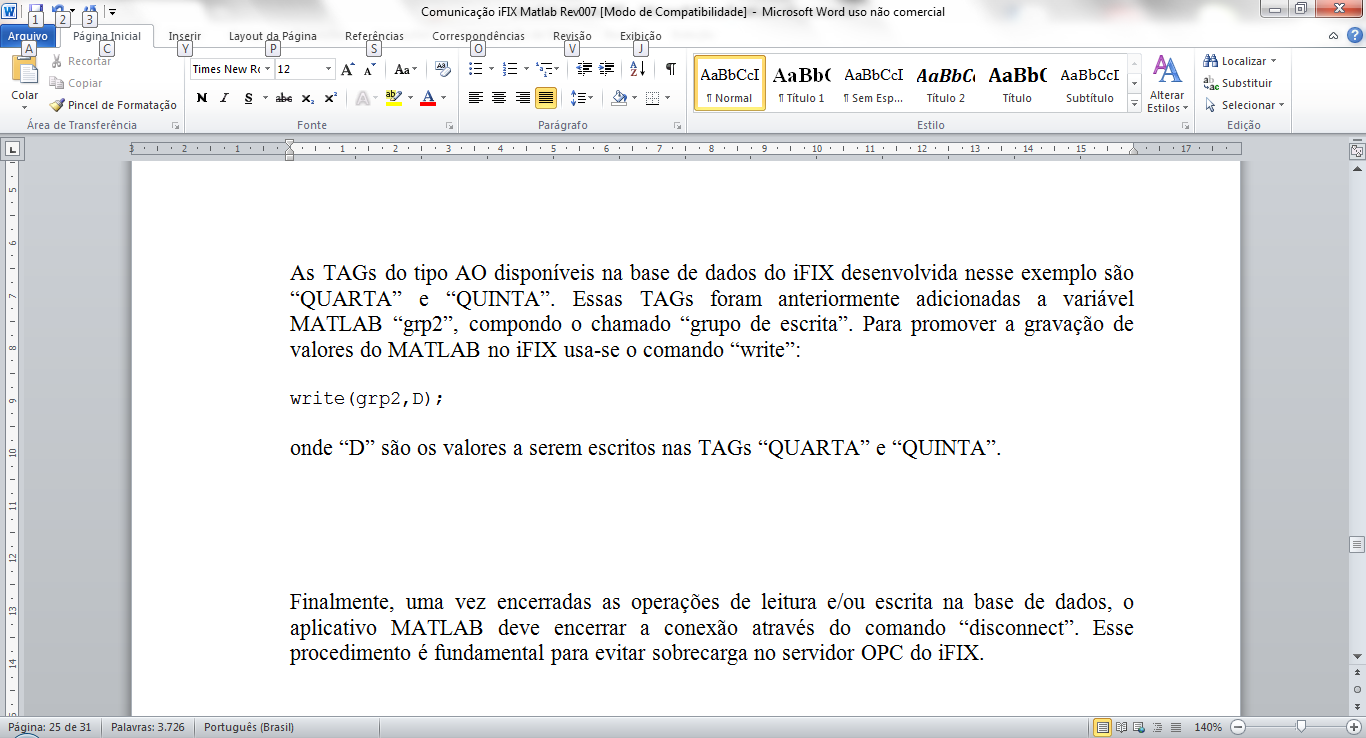 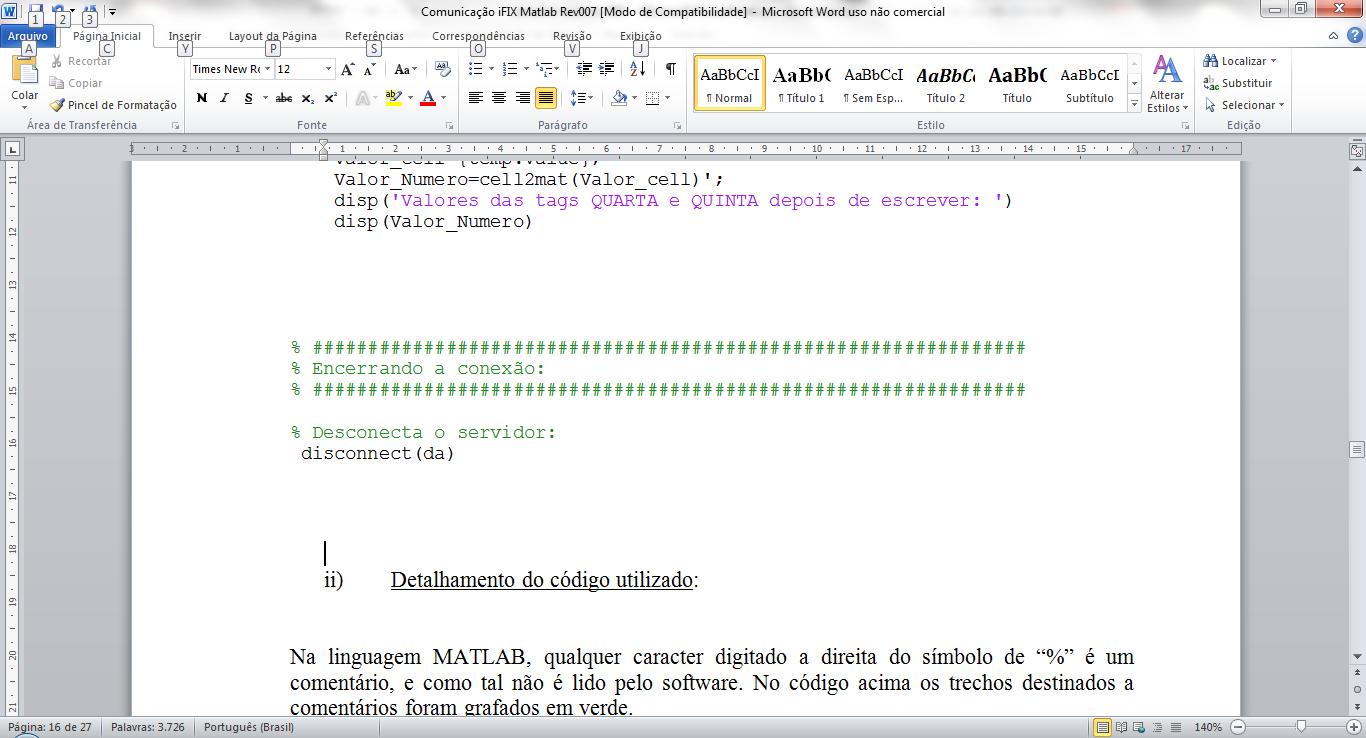 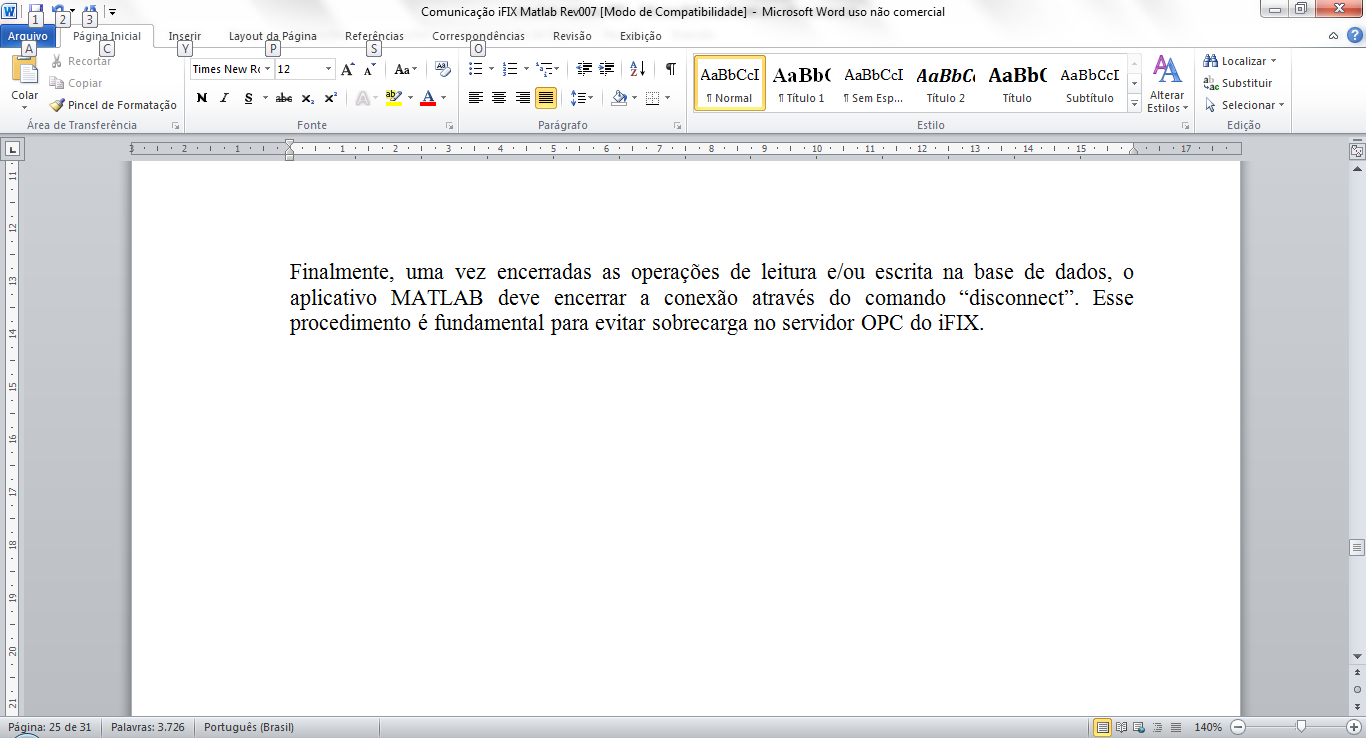 OPC - OLE for Process Control
Caso 2
Simulador de OPC SERVER
MATRIKON OPC SERVER
MATLAB 2008a
Matrikon OPC
Server Sim
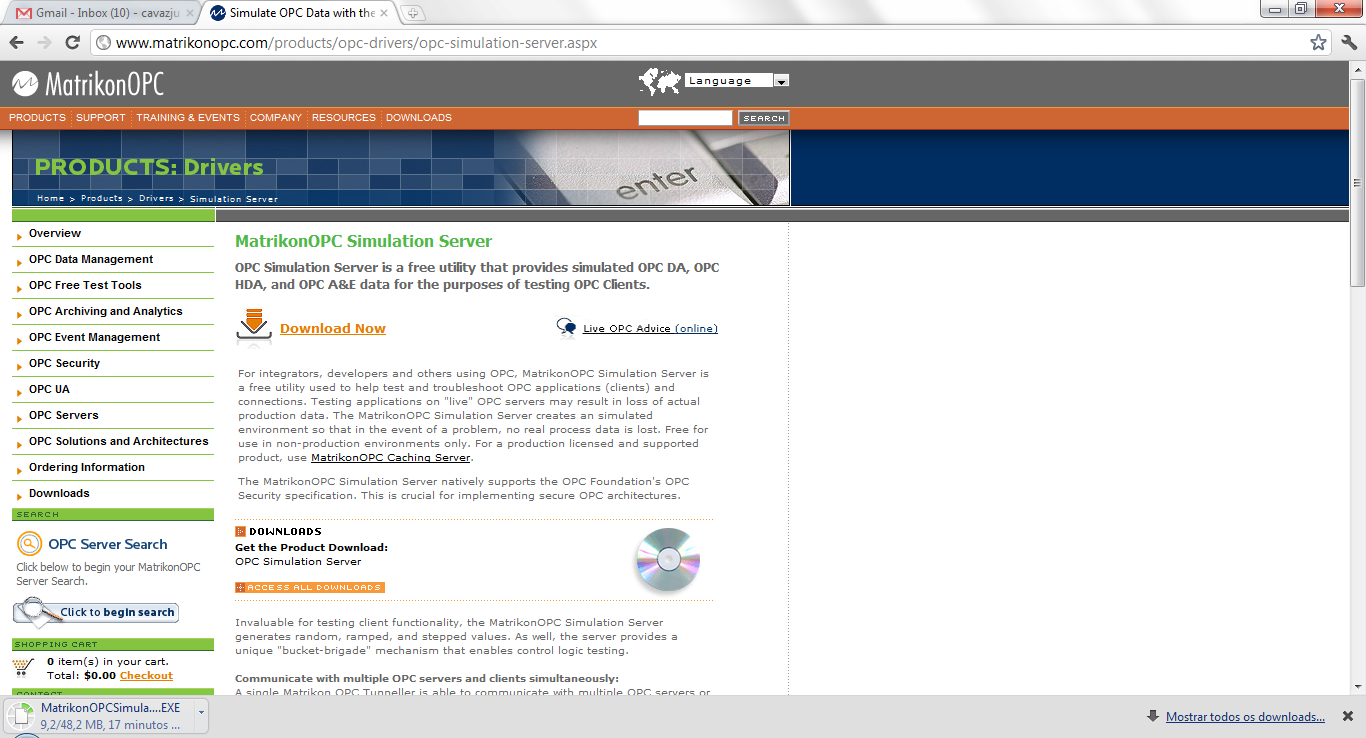 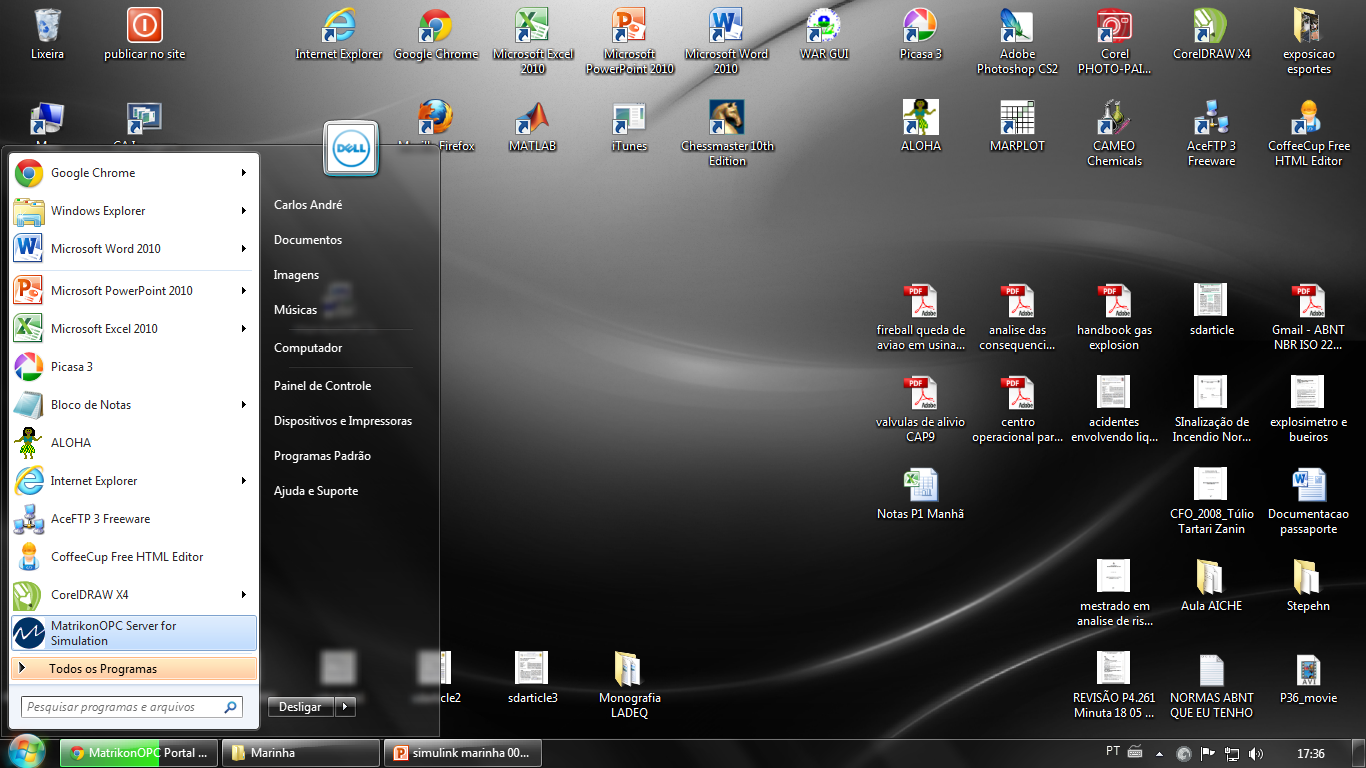 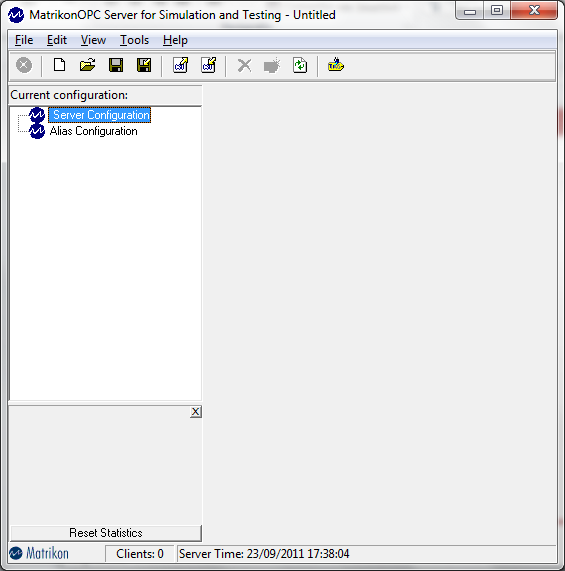 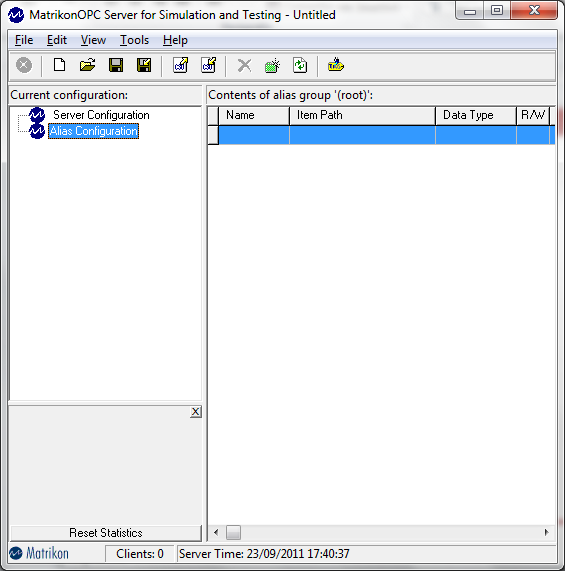 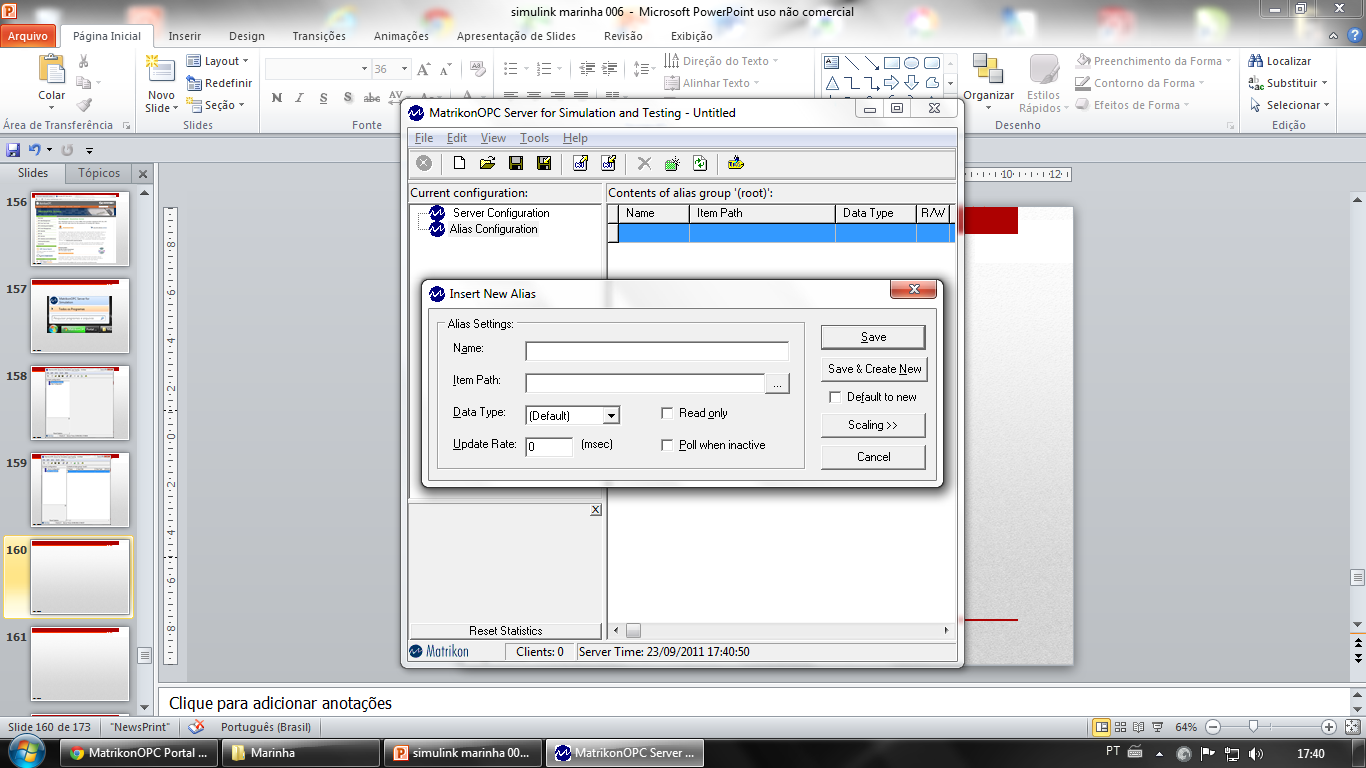 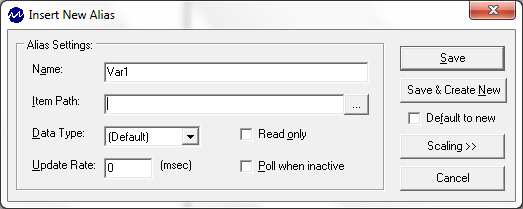 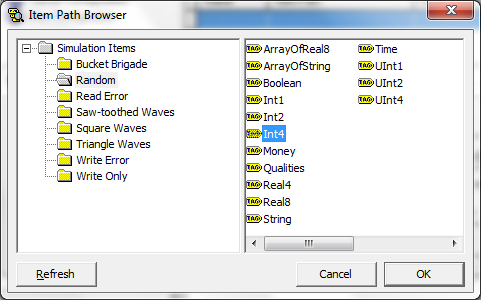 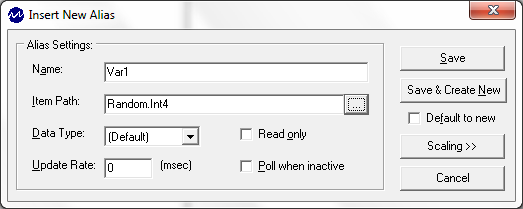 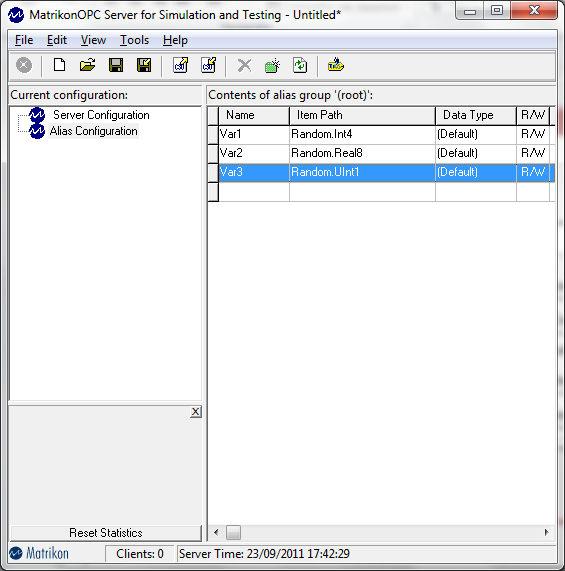 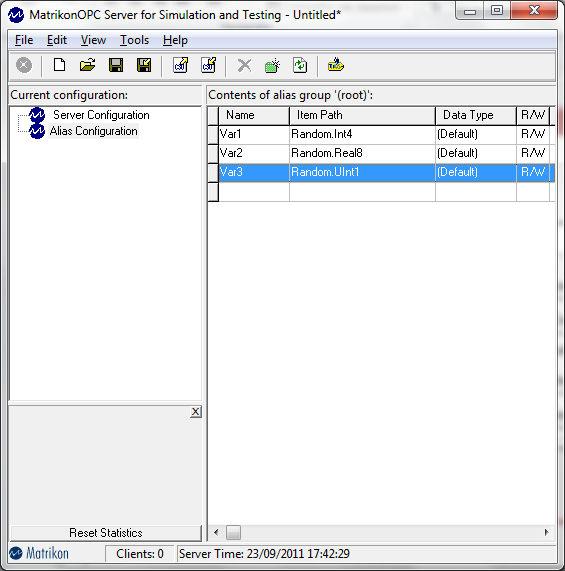 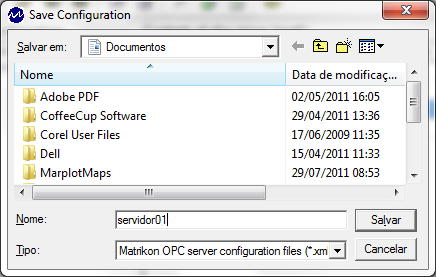 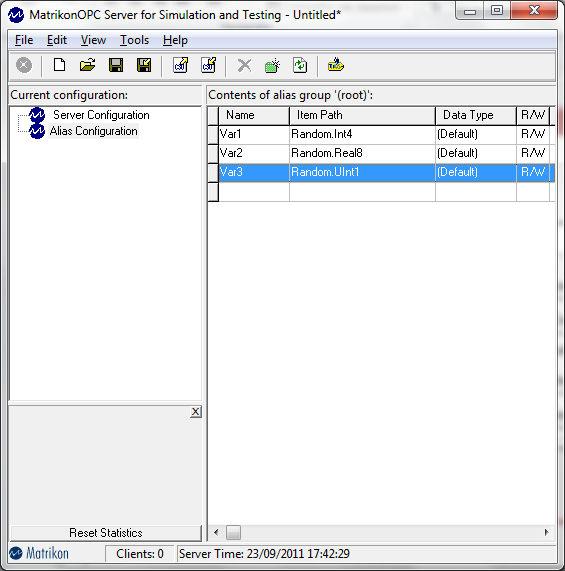 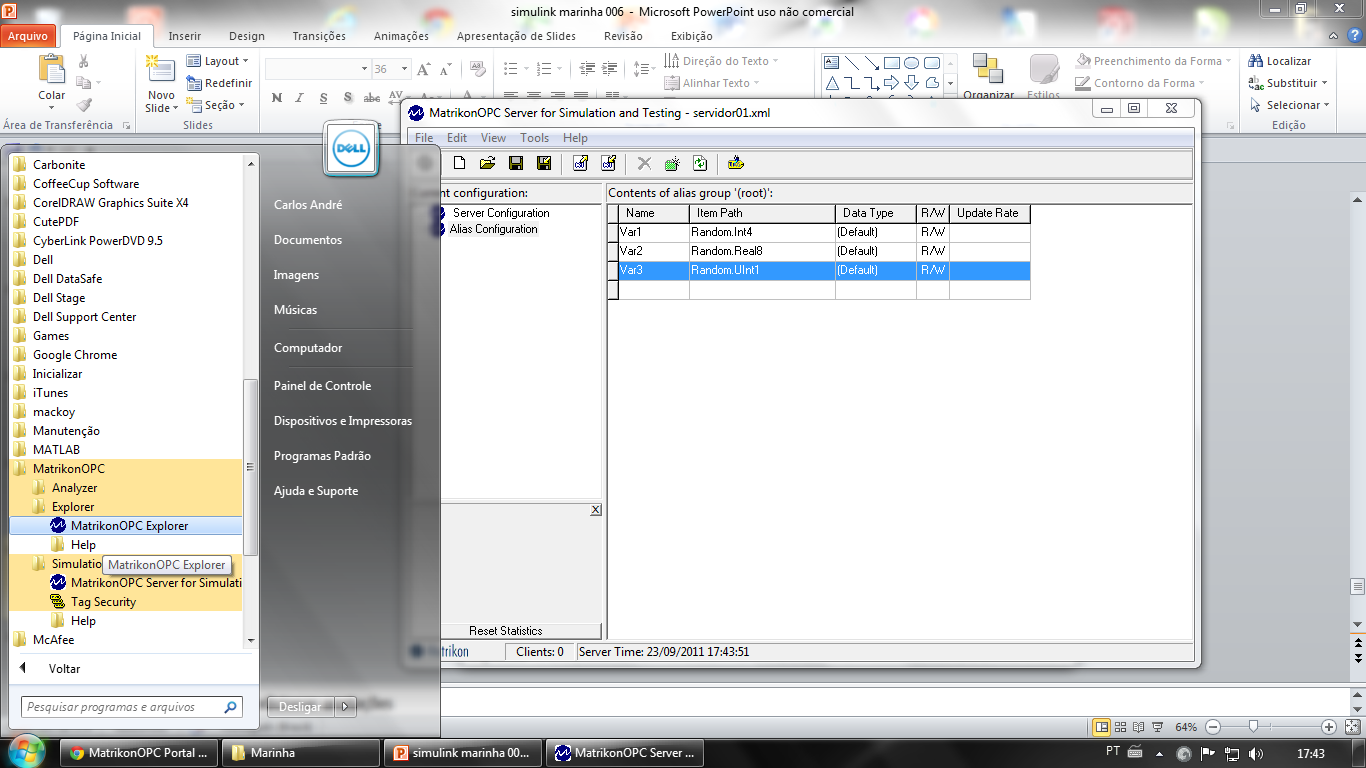 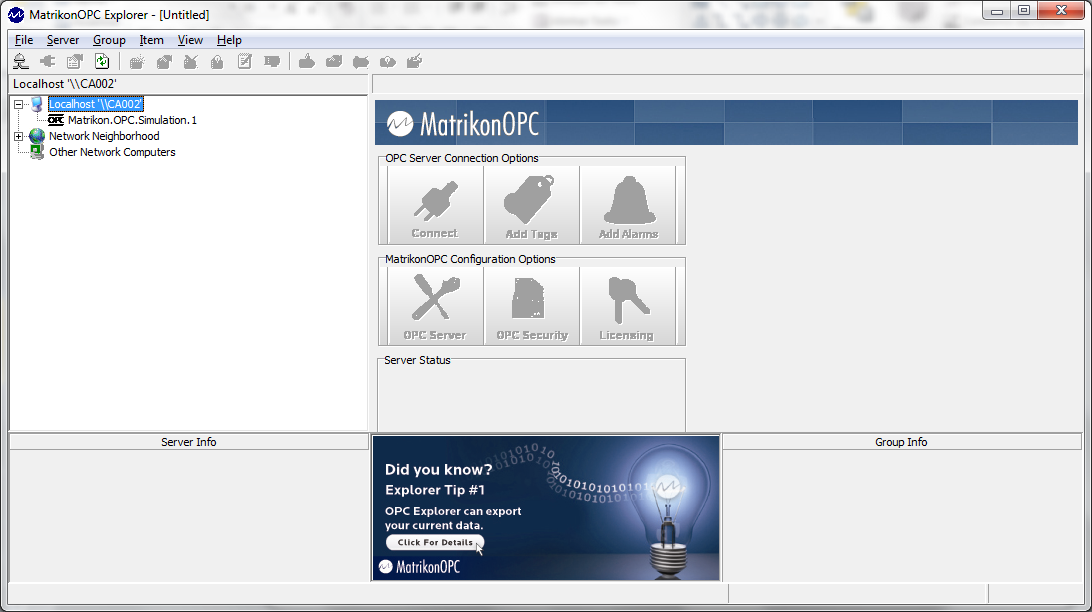 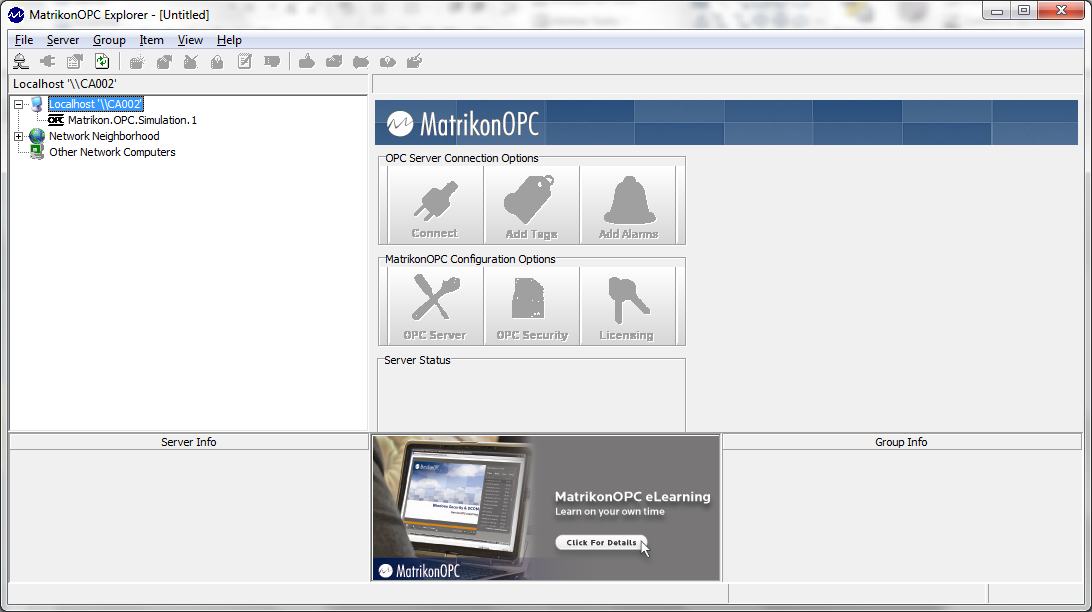 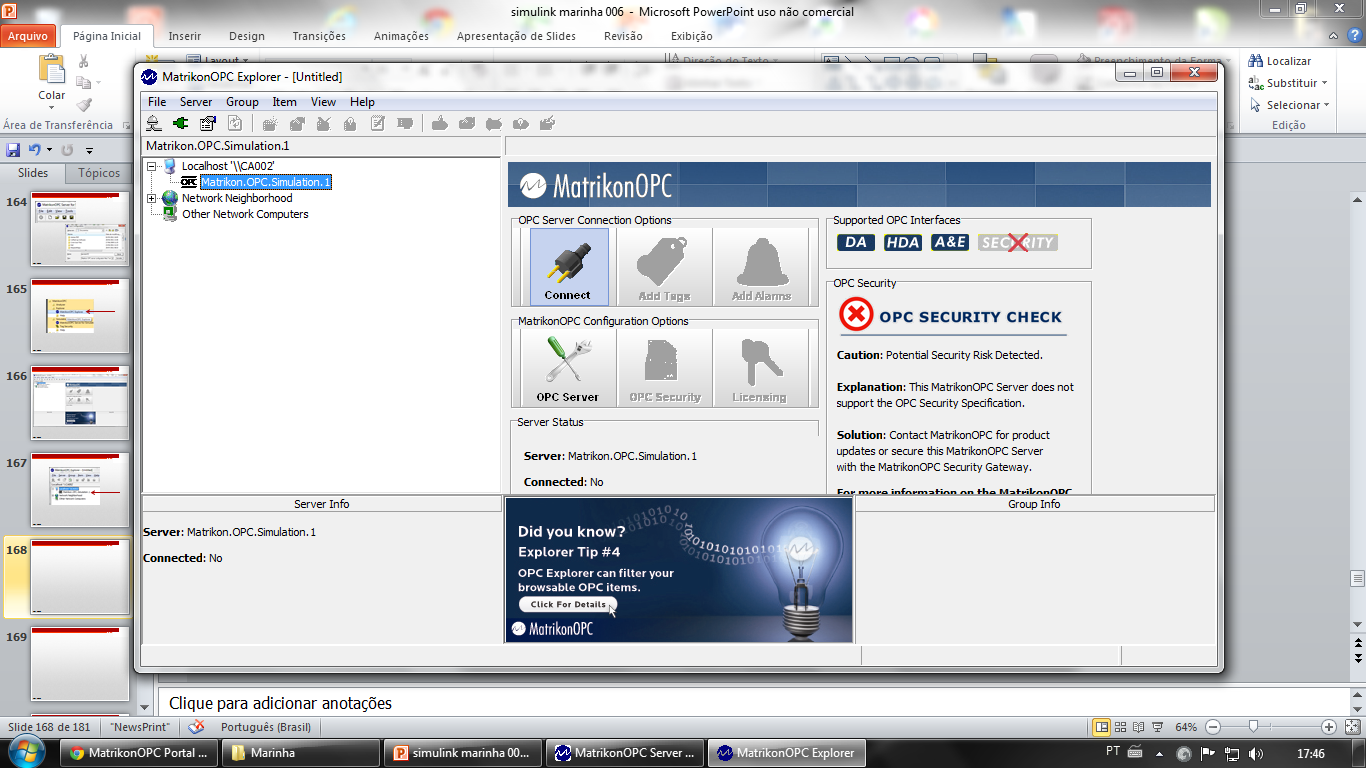 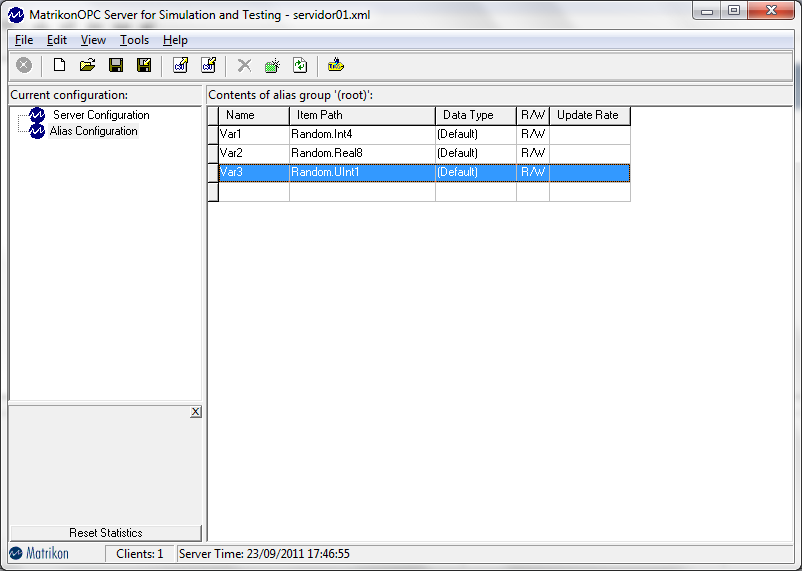 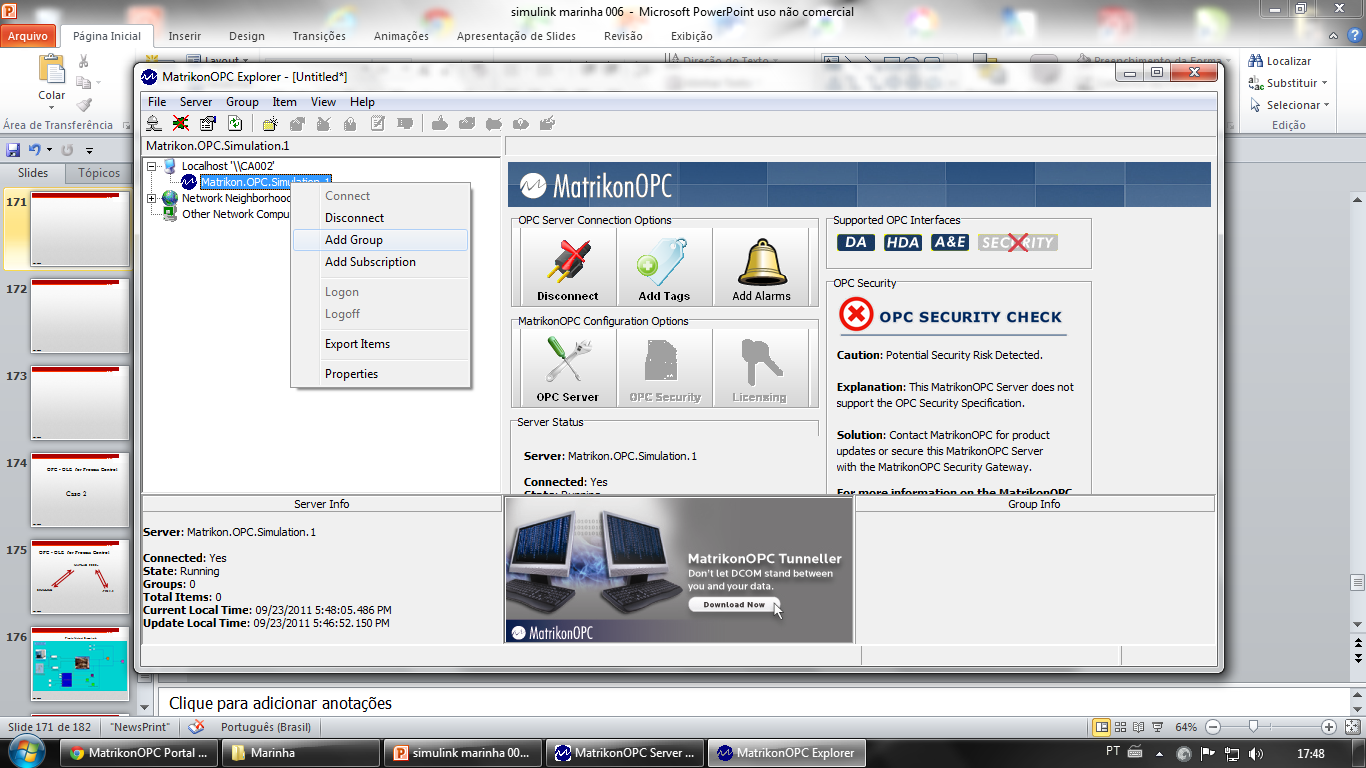 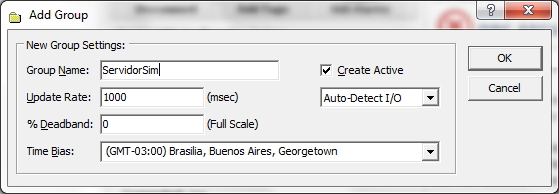 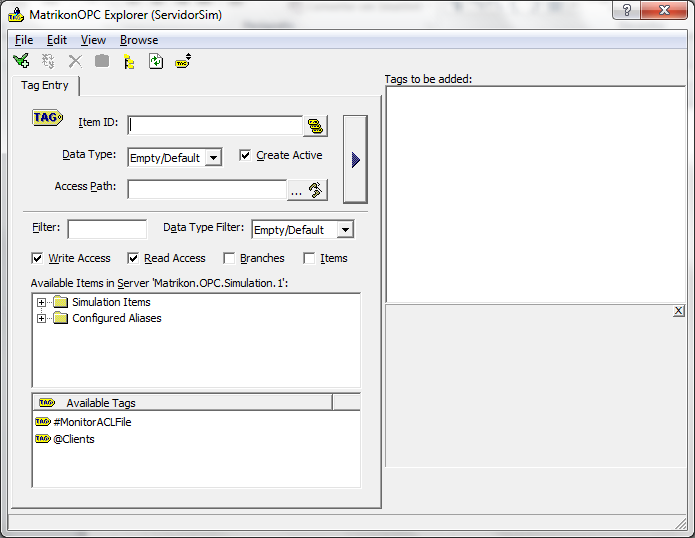 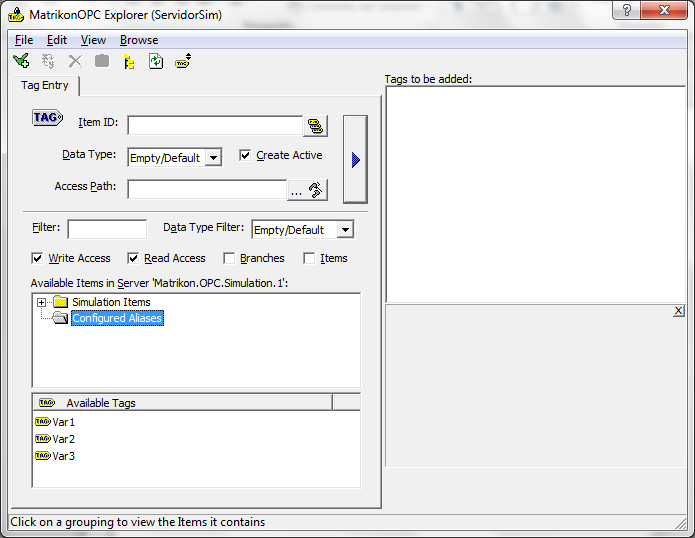 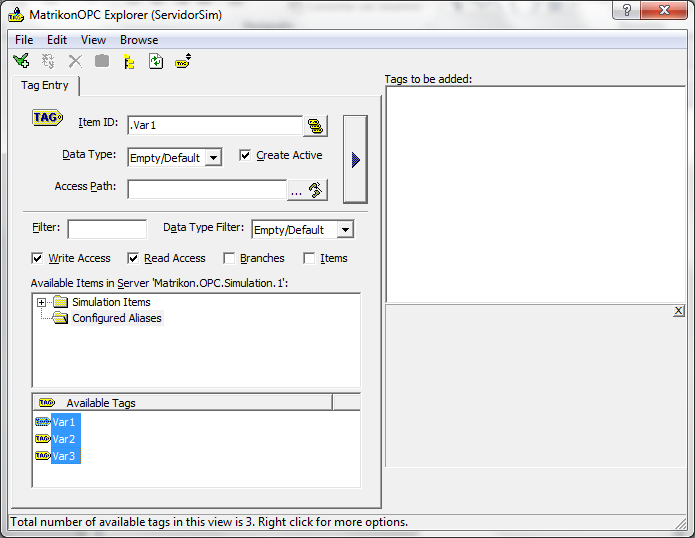 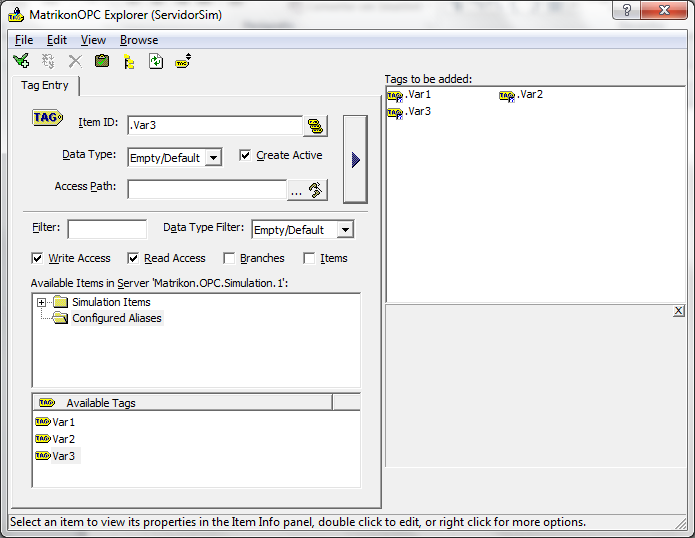 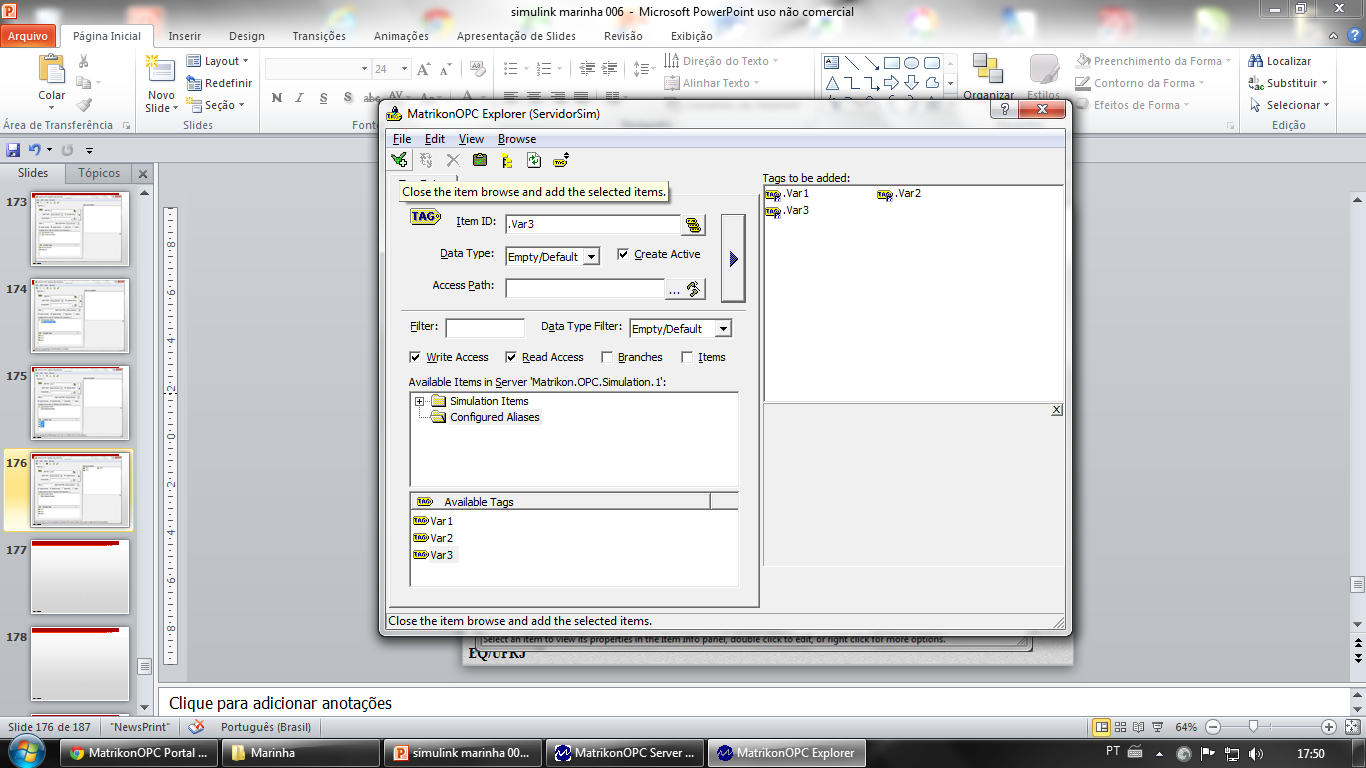 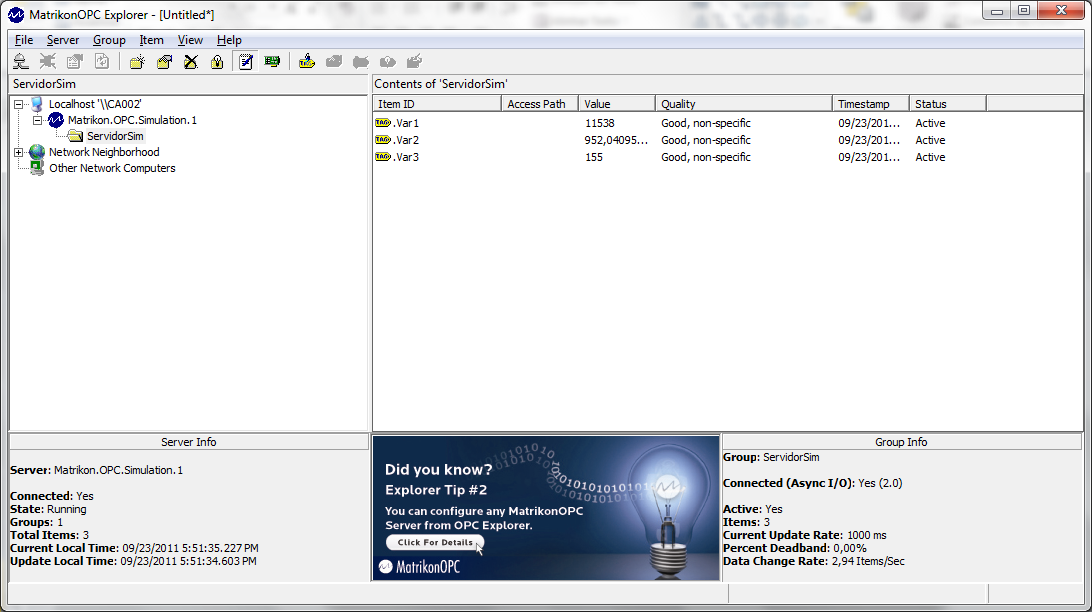 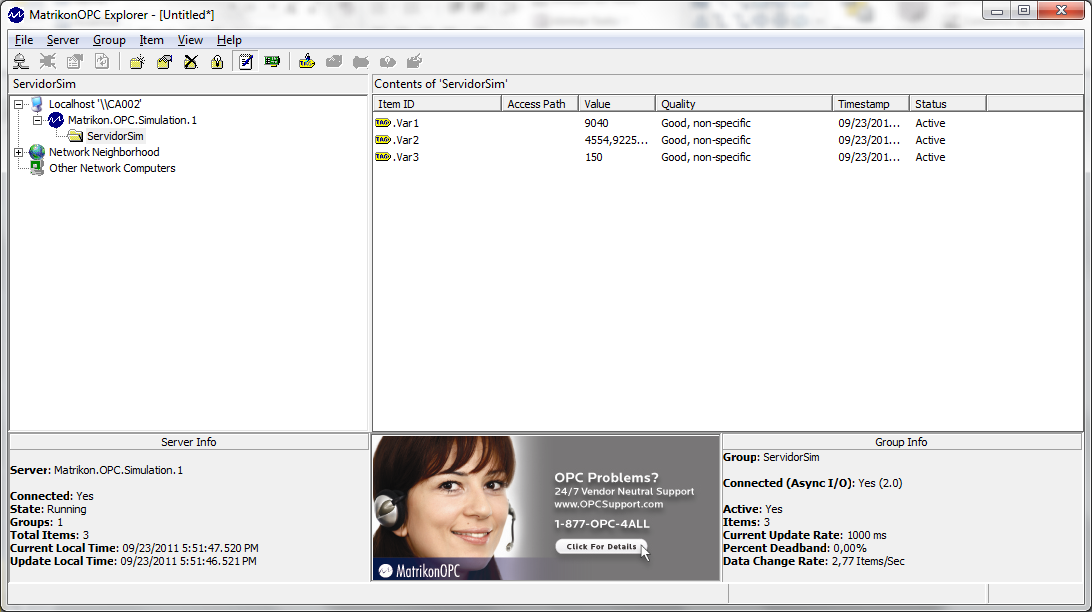 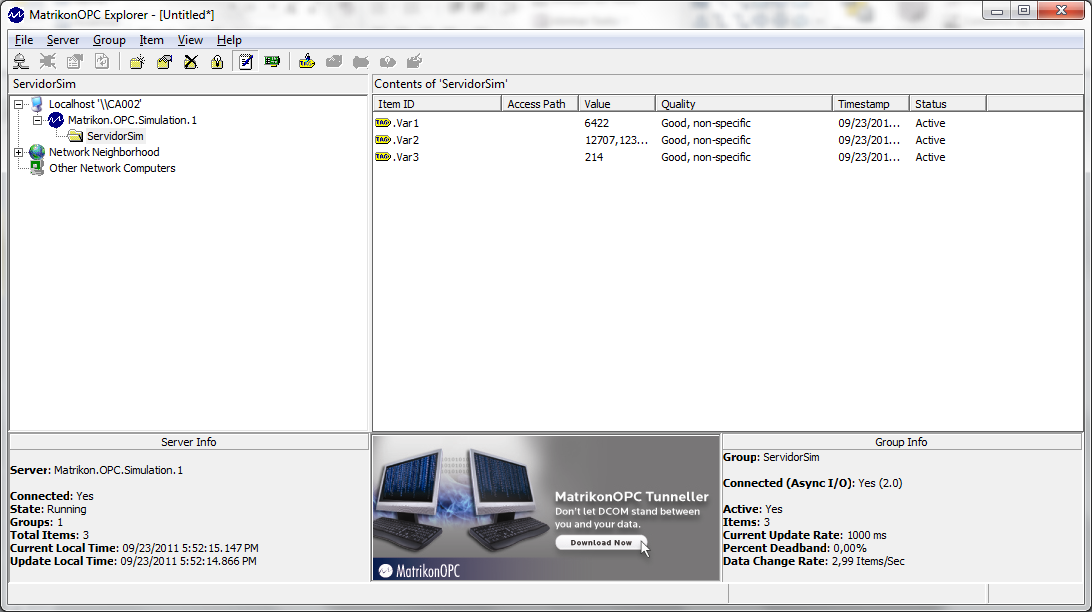 (...)
Planta Virtual
Carlos André Vaz Junior
cavazjunior@eq.ufrj.br
MATLAB 2008a
SIMULINK
iFIX 4.5
1ª Planta Virtual
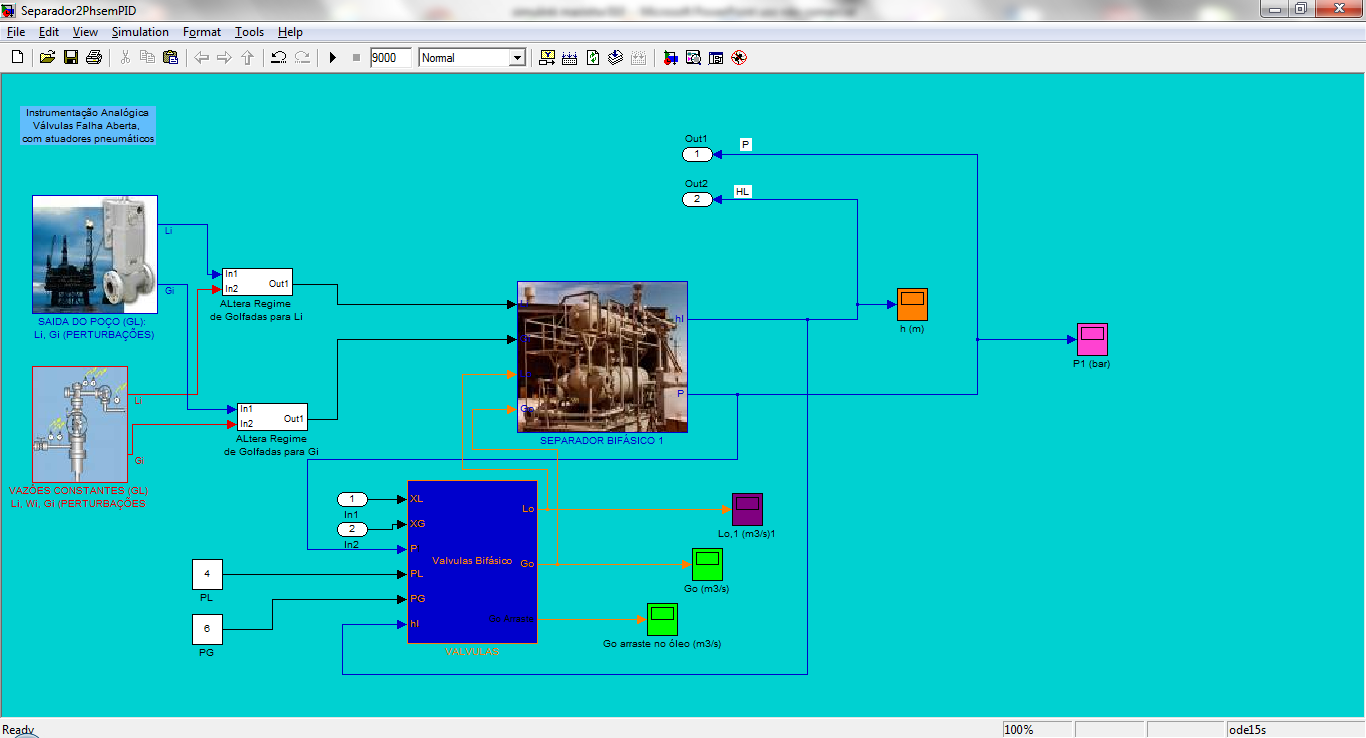 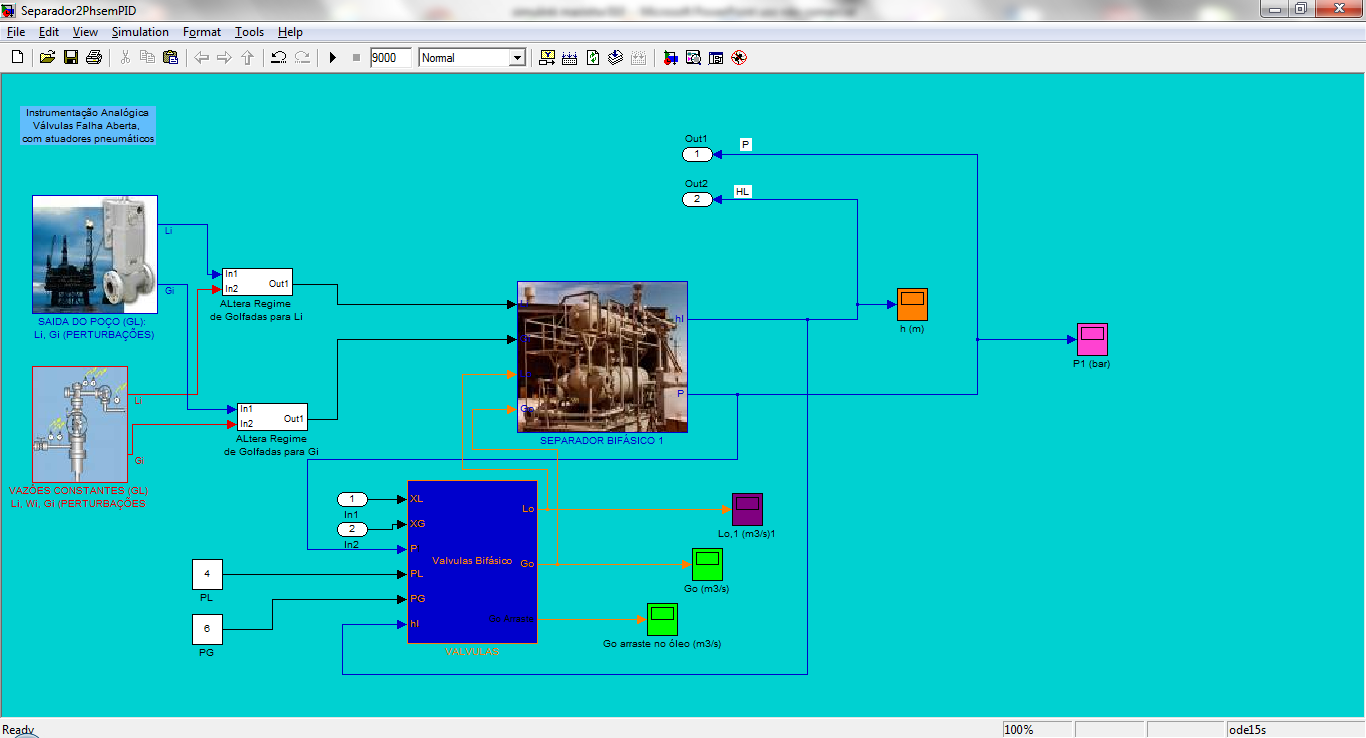 Recebe do iFIX
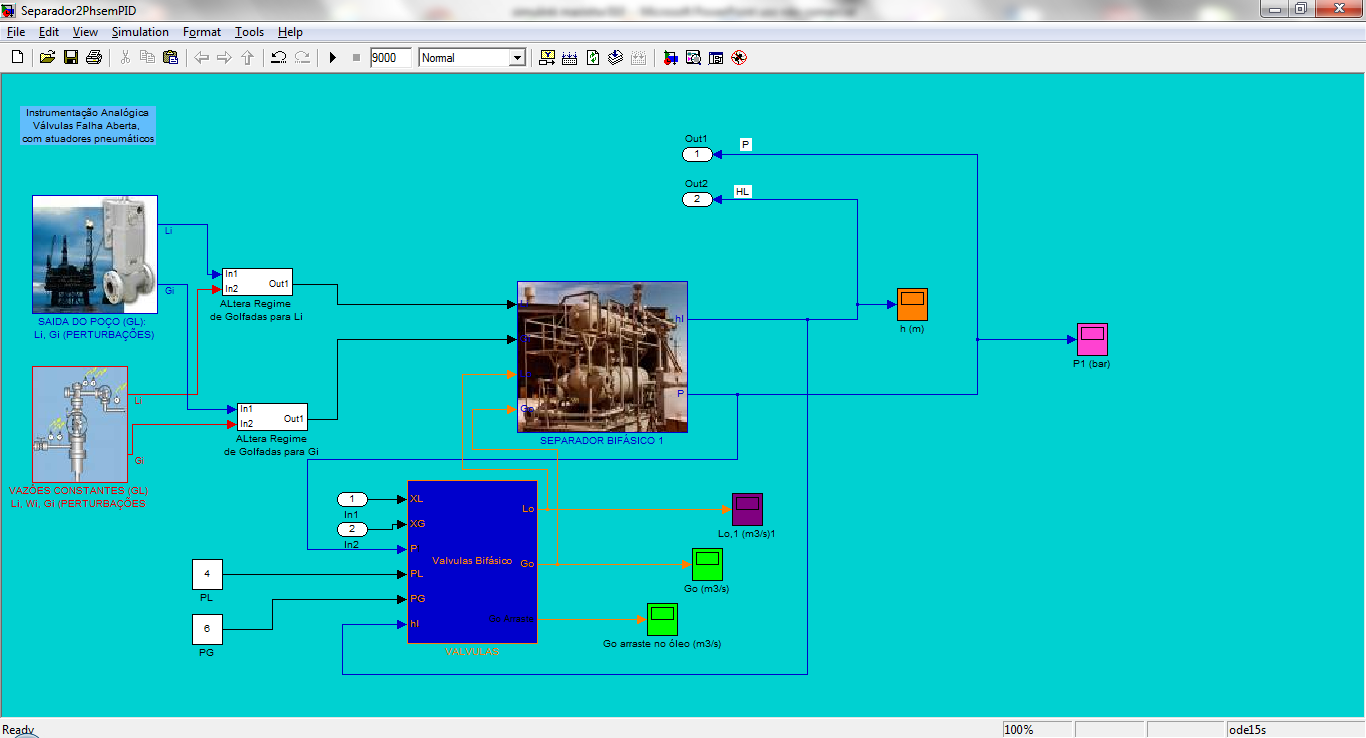 Envia para o iFIX
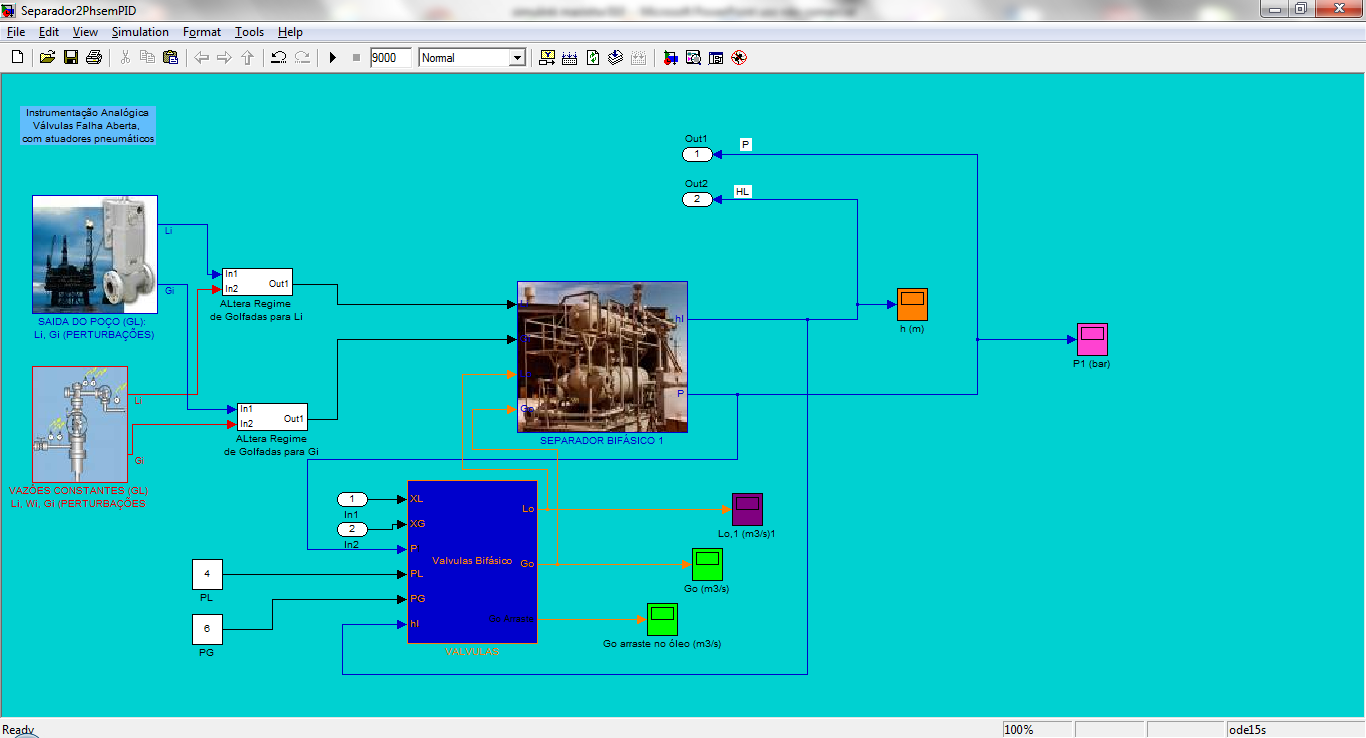 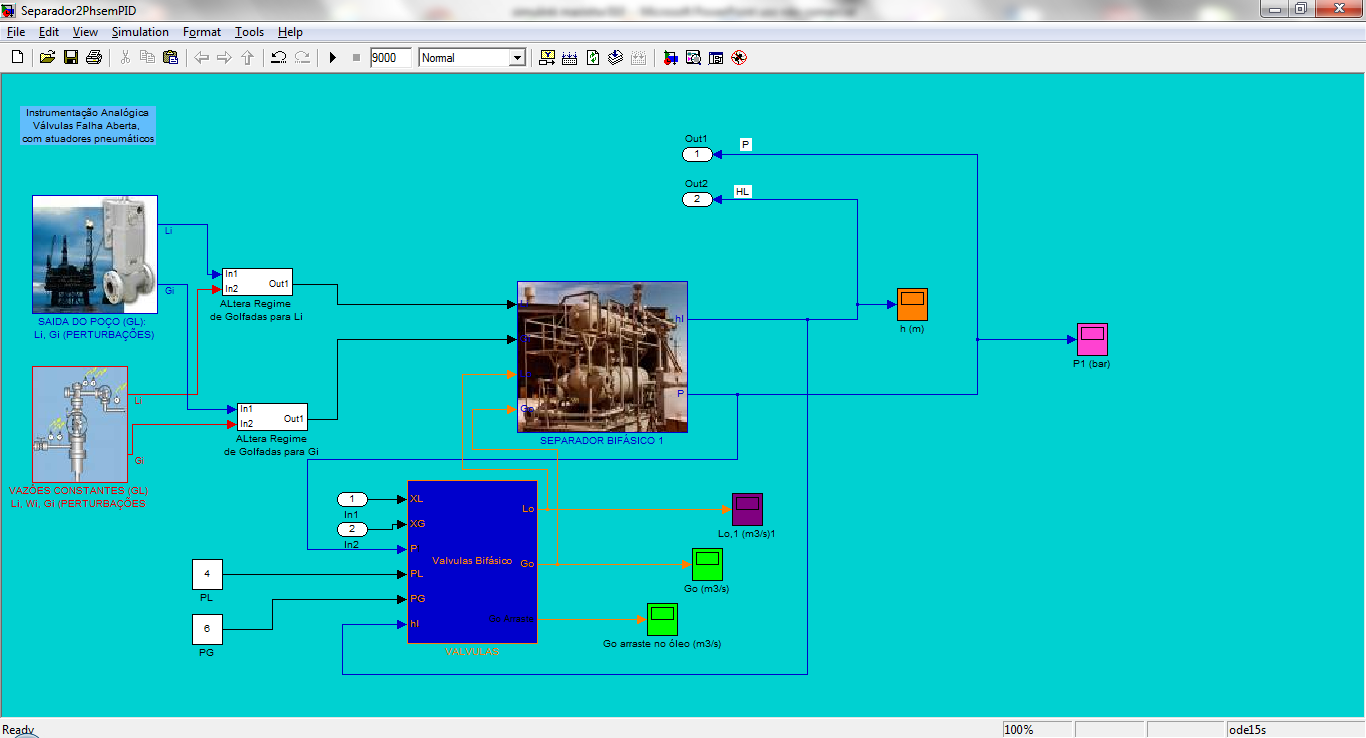 Carrega base de
dados existente.
Valores constantes
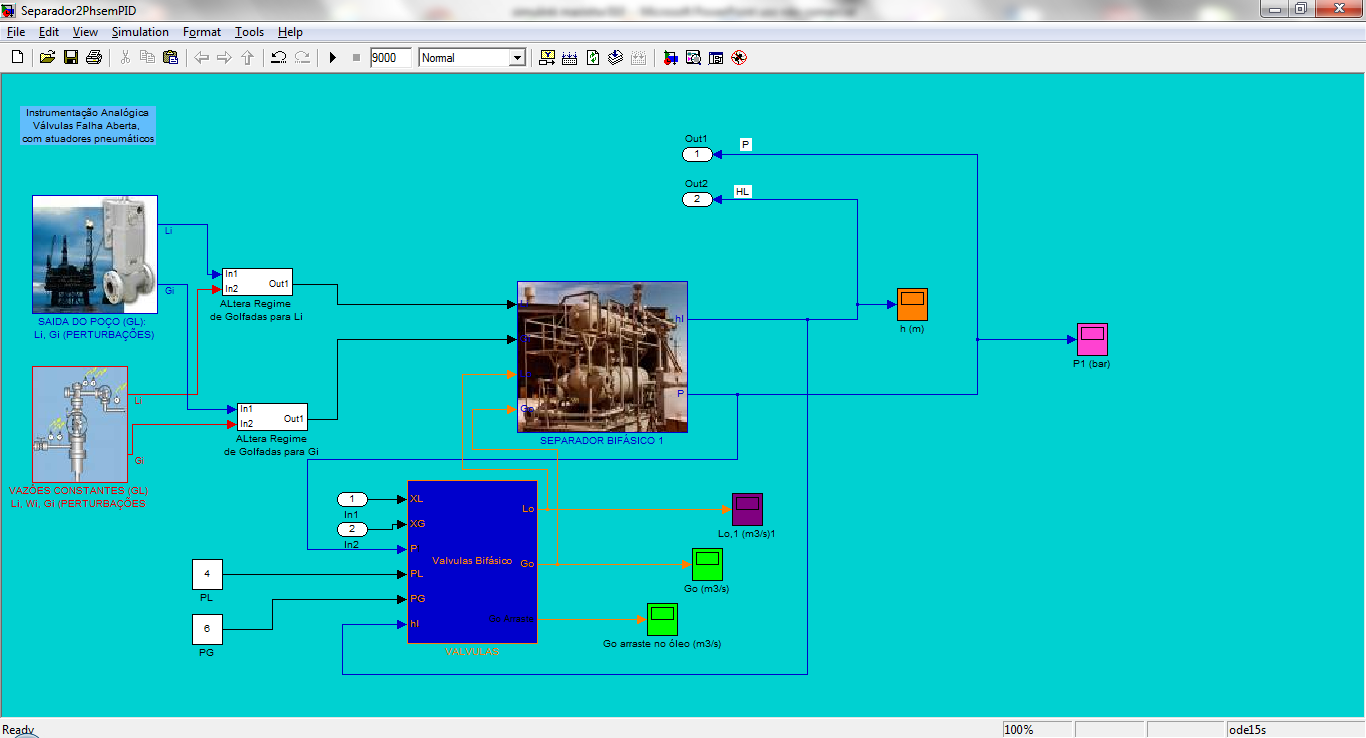 S-function
Matlab
Function
2ª Planta Virtual
Separador 2
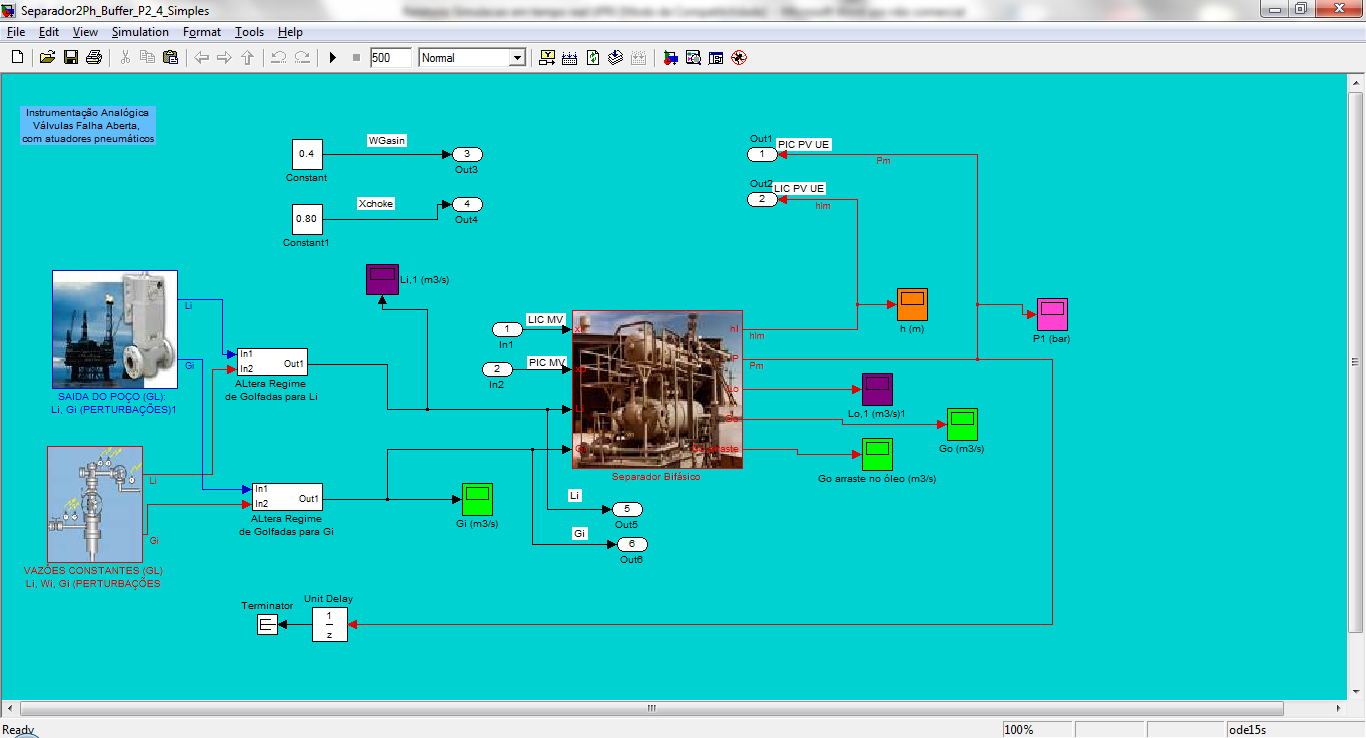 Maior troca de dados!
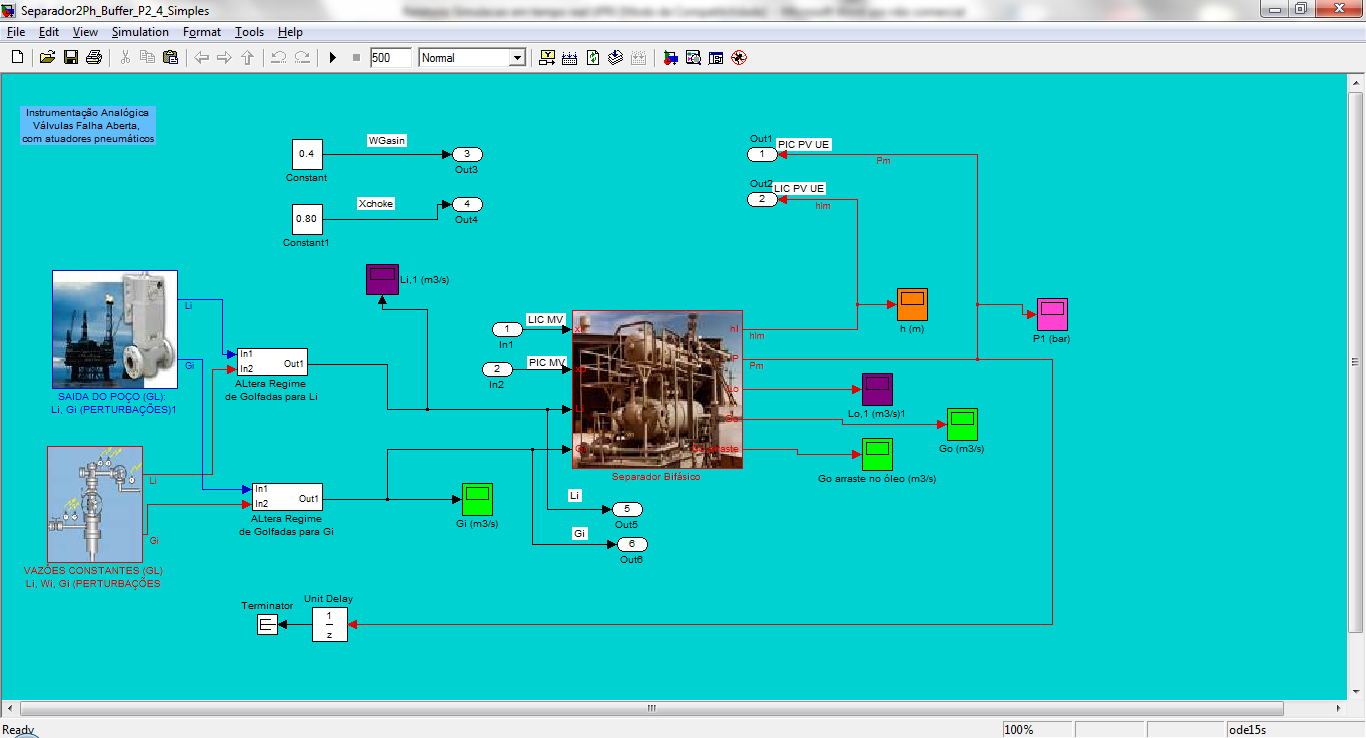 3ª Planta Virtual
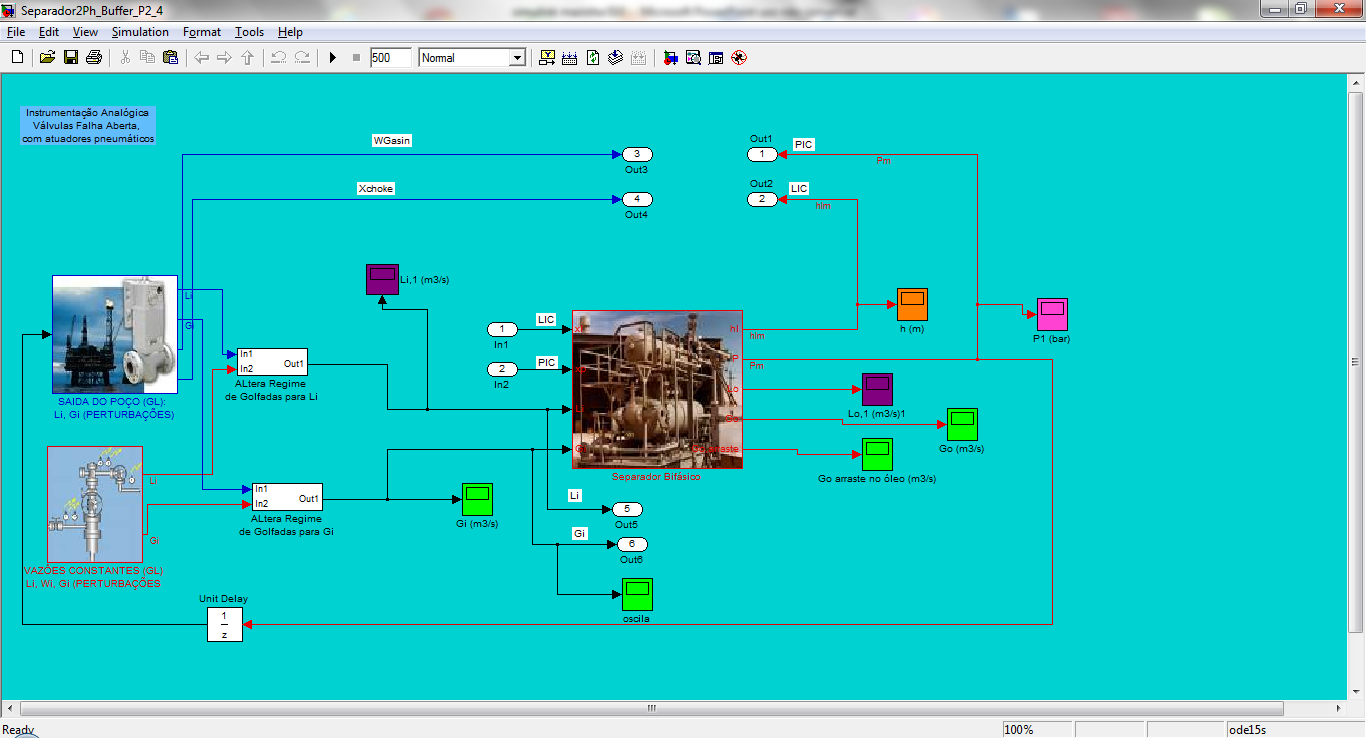 Agora calculo os dados usando modelos
fenomenológicos! Não uso mais .mat.
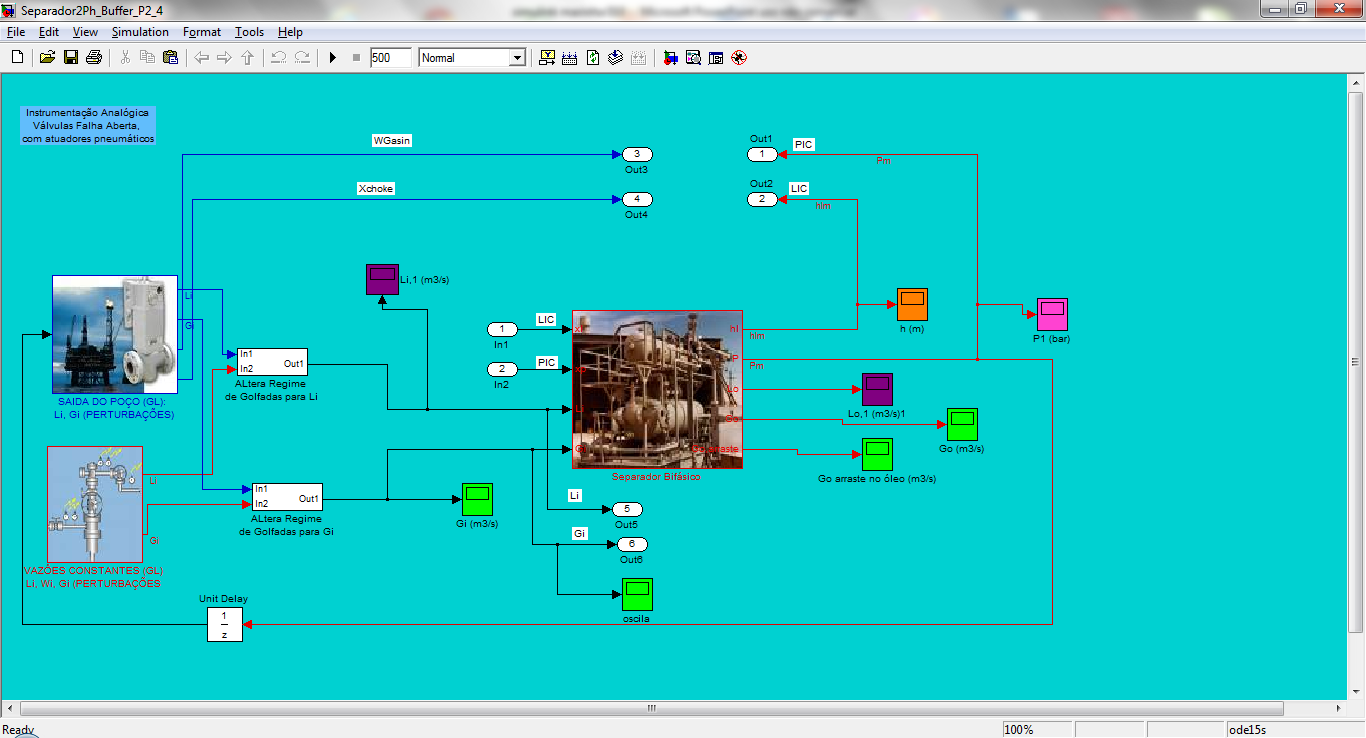 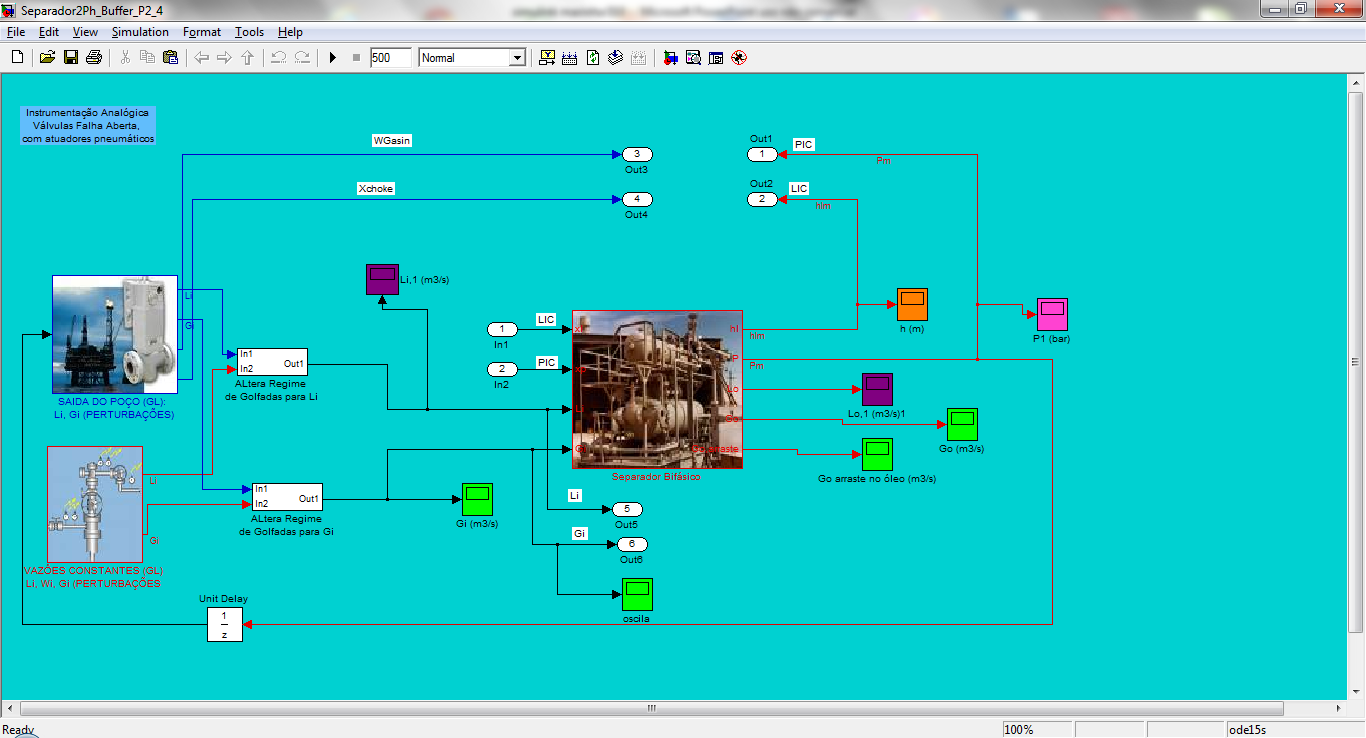 S-function!
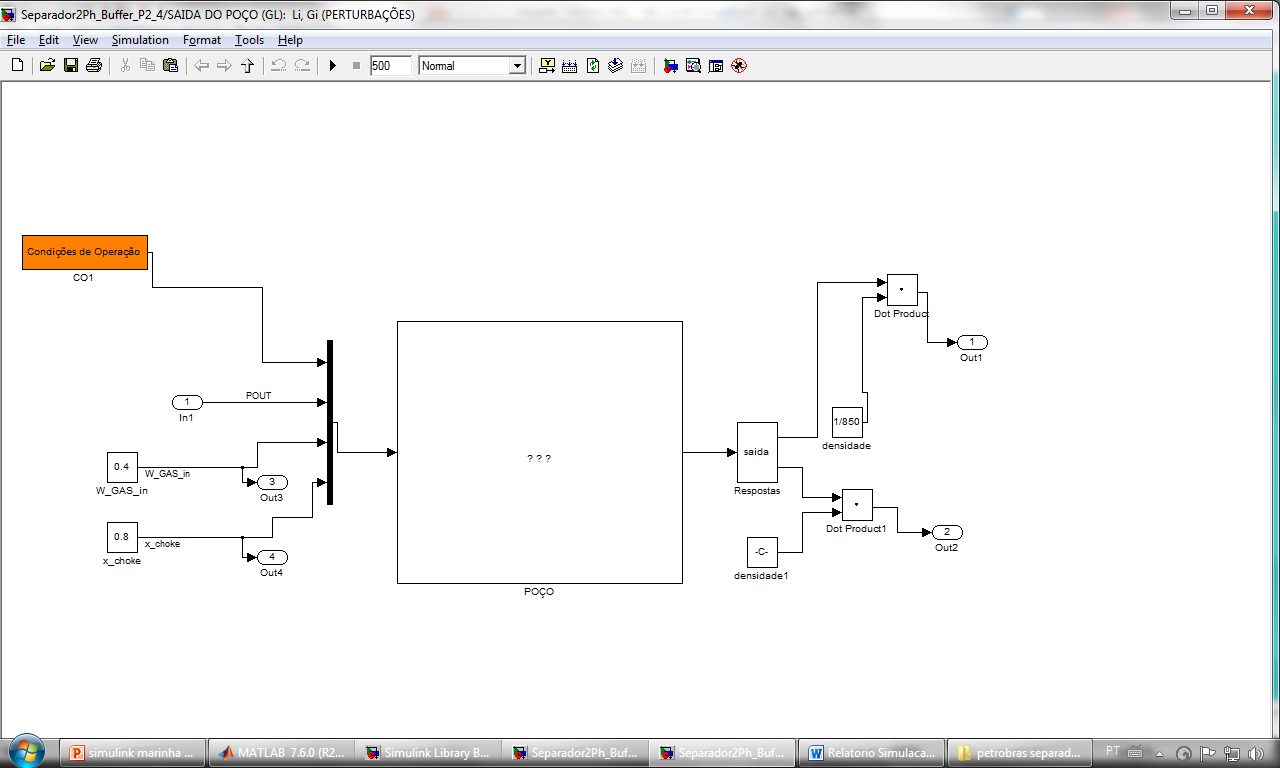 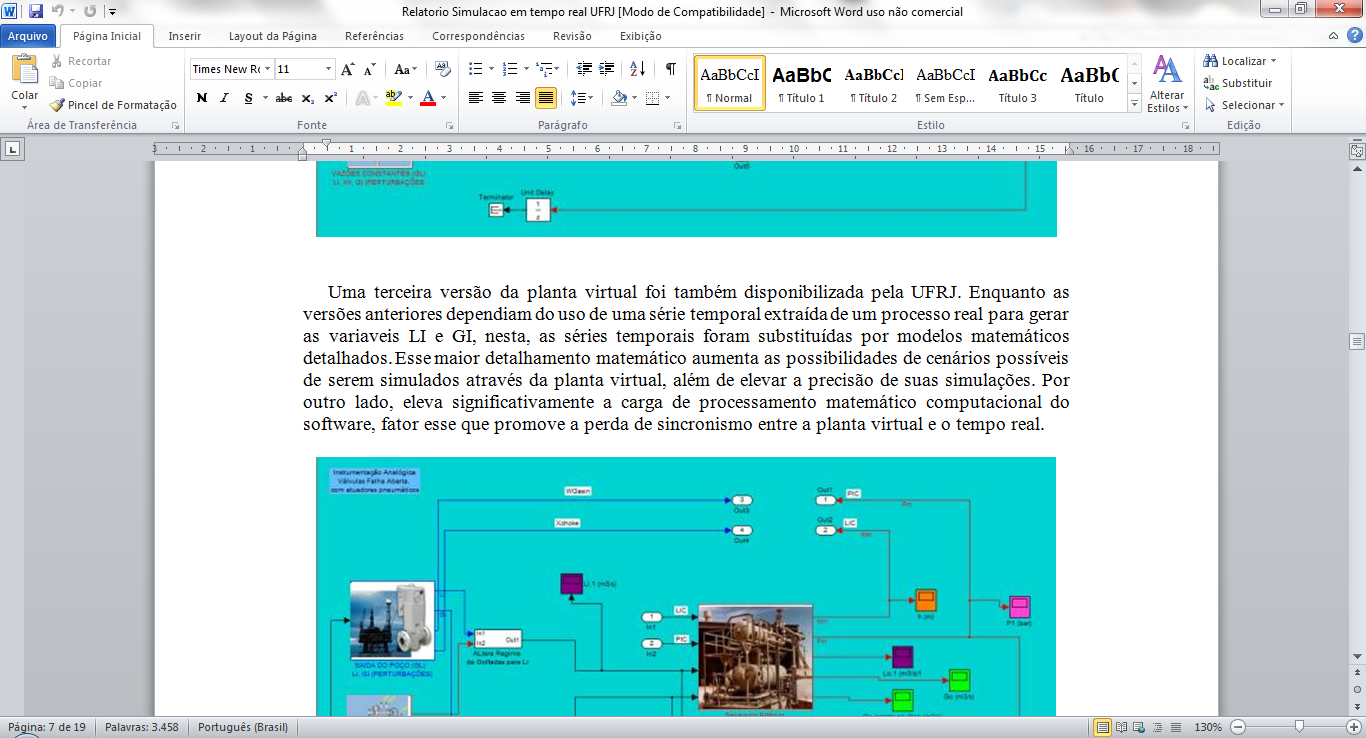 O problema da sincronia...
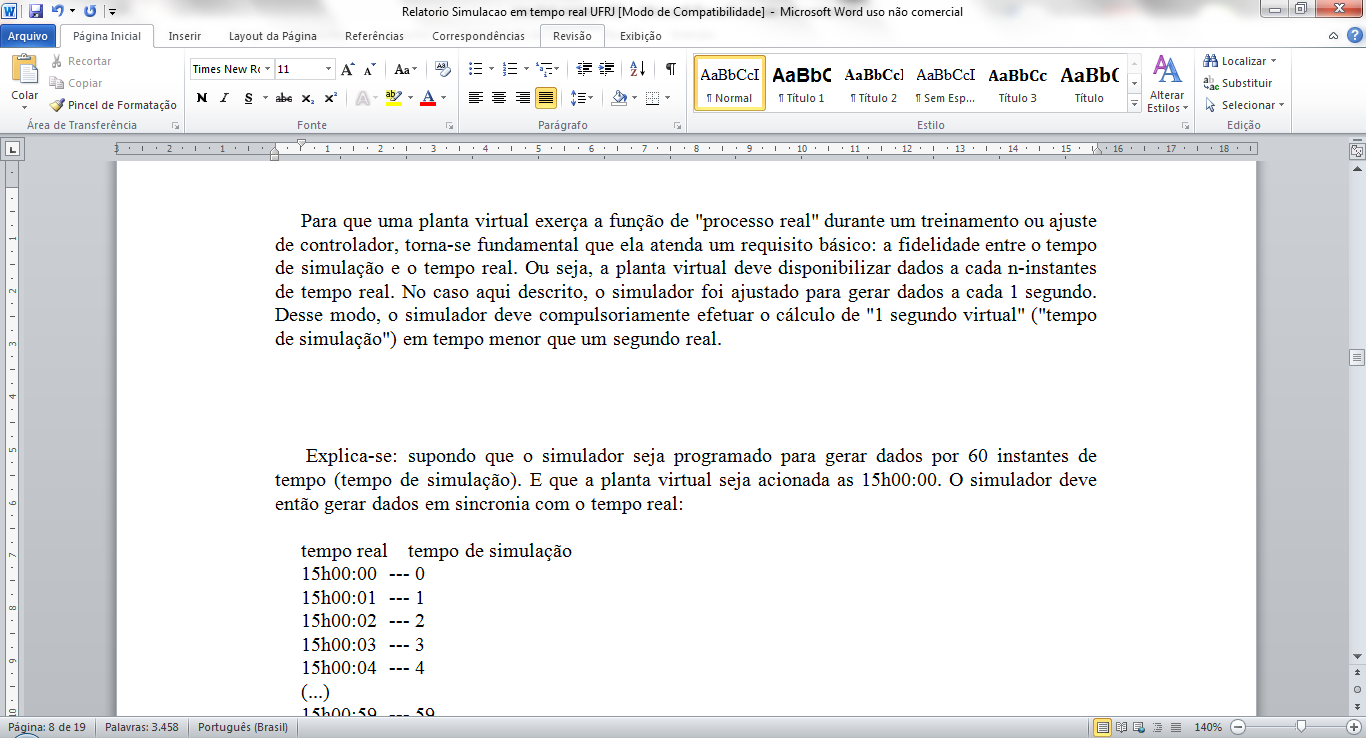 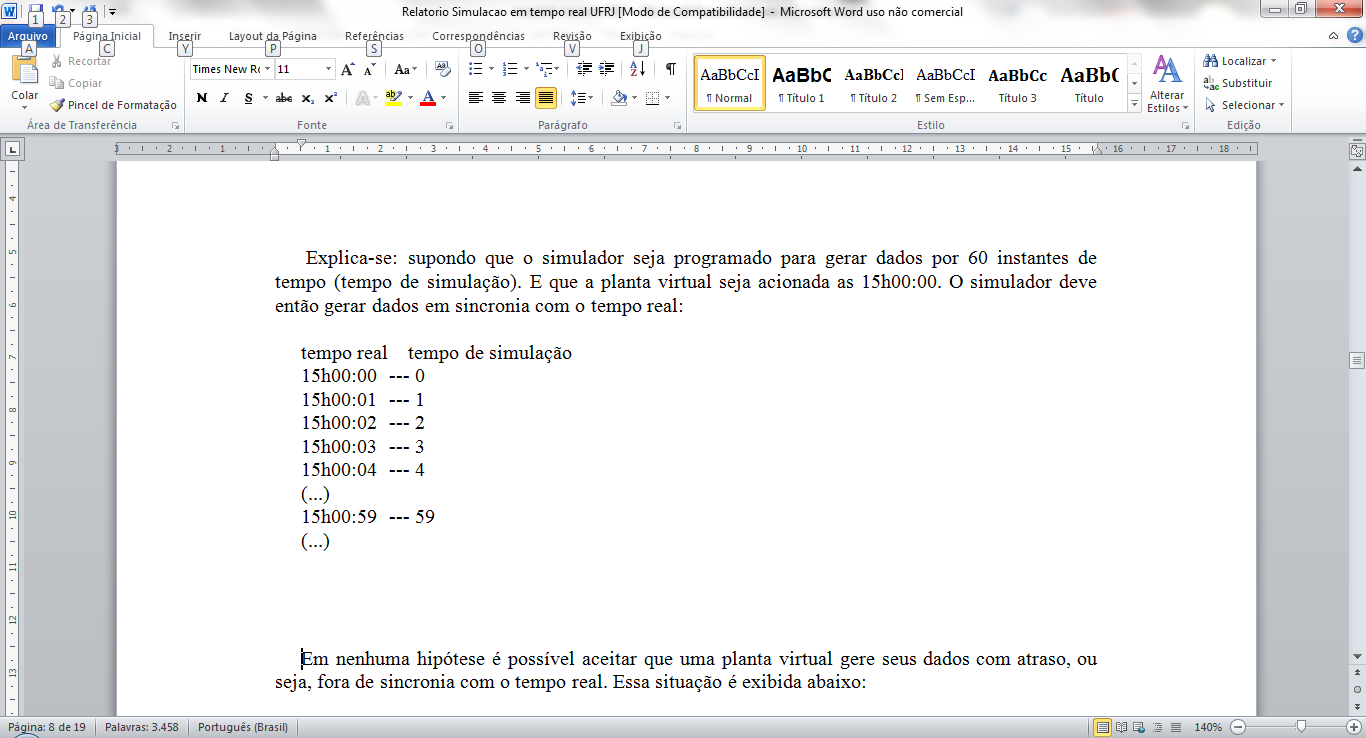 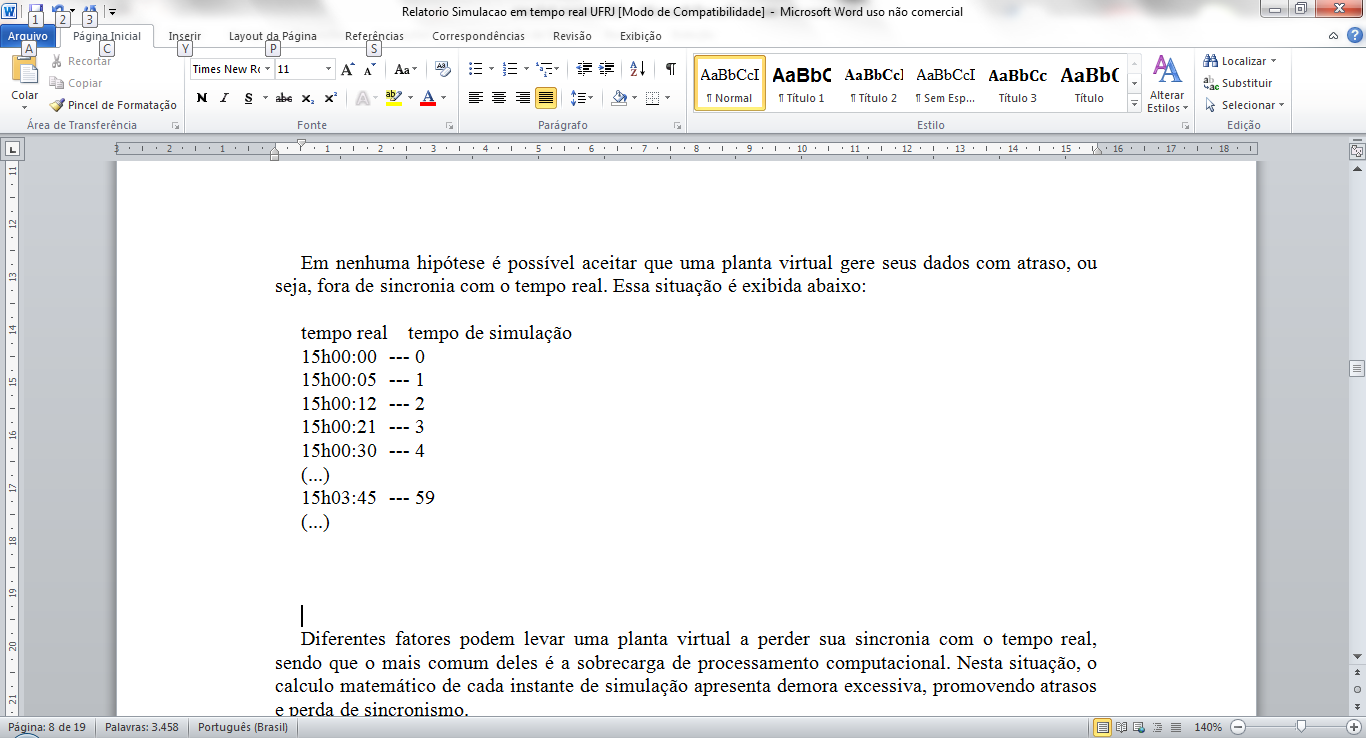 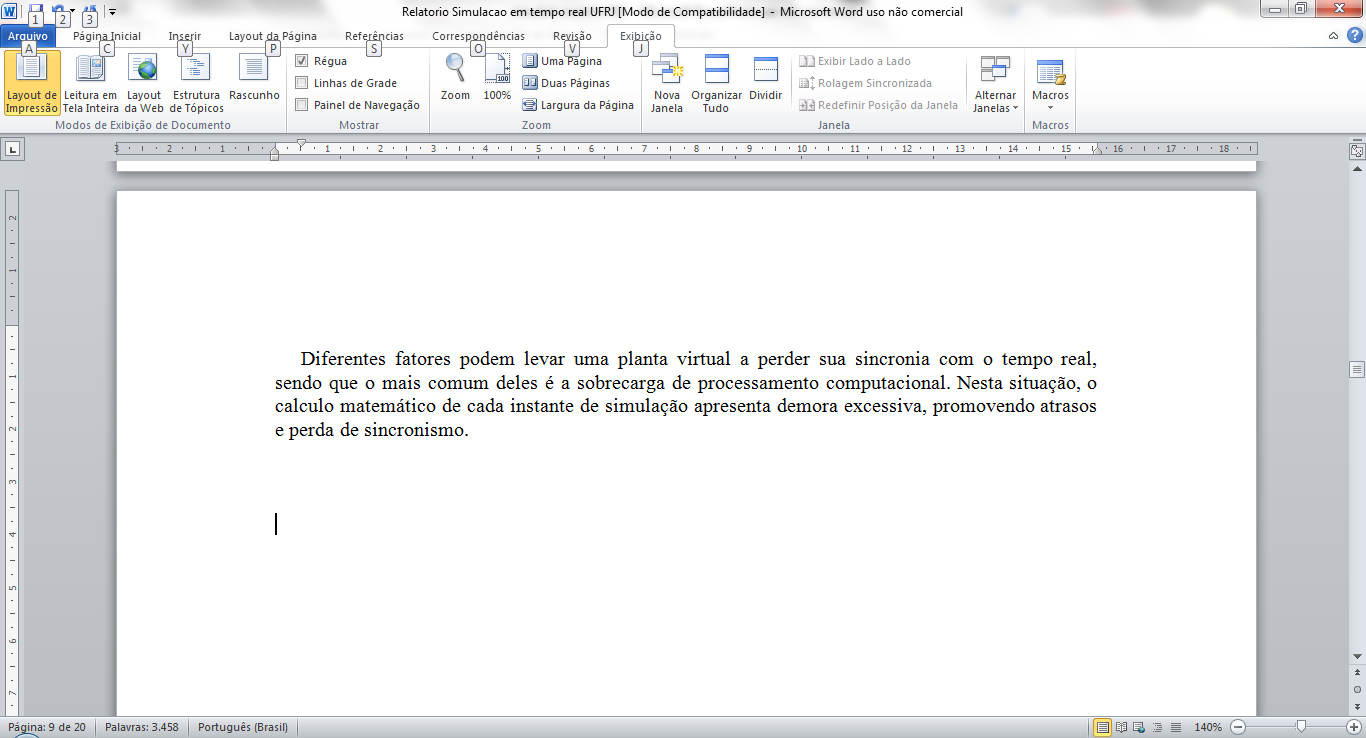 1ª Tentativa de sincronismo
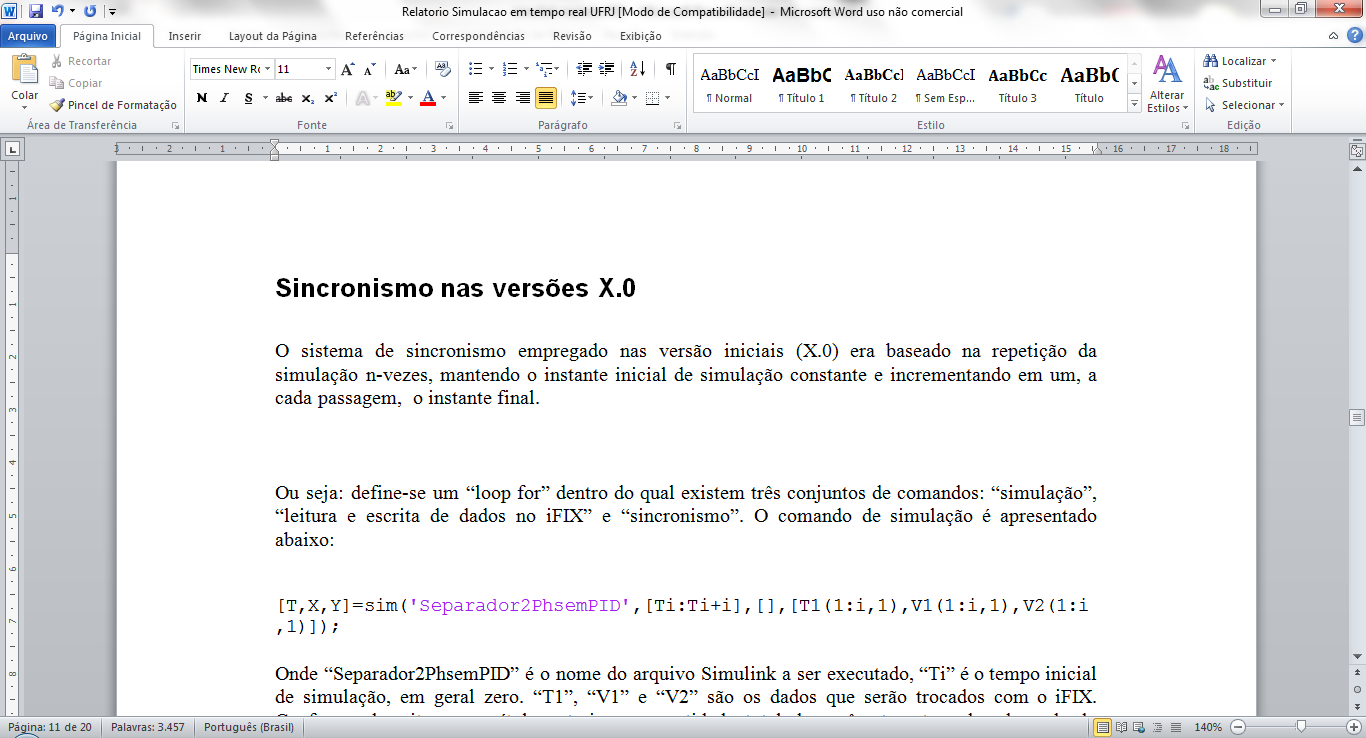 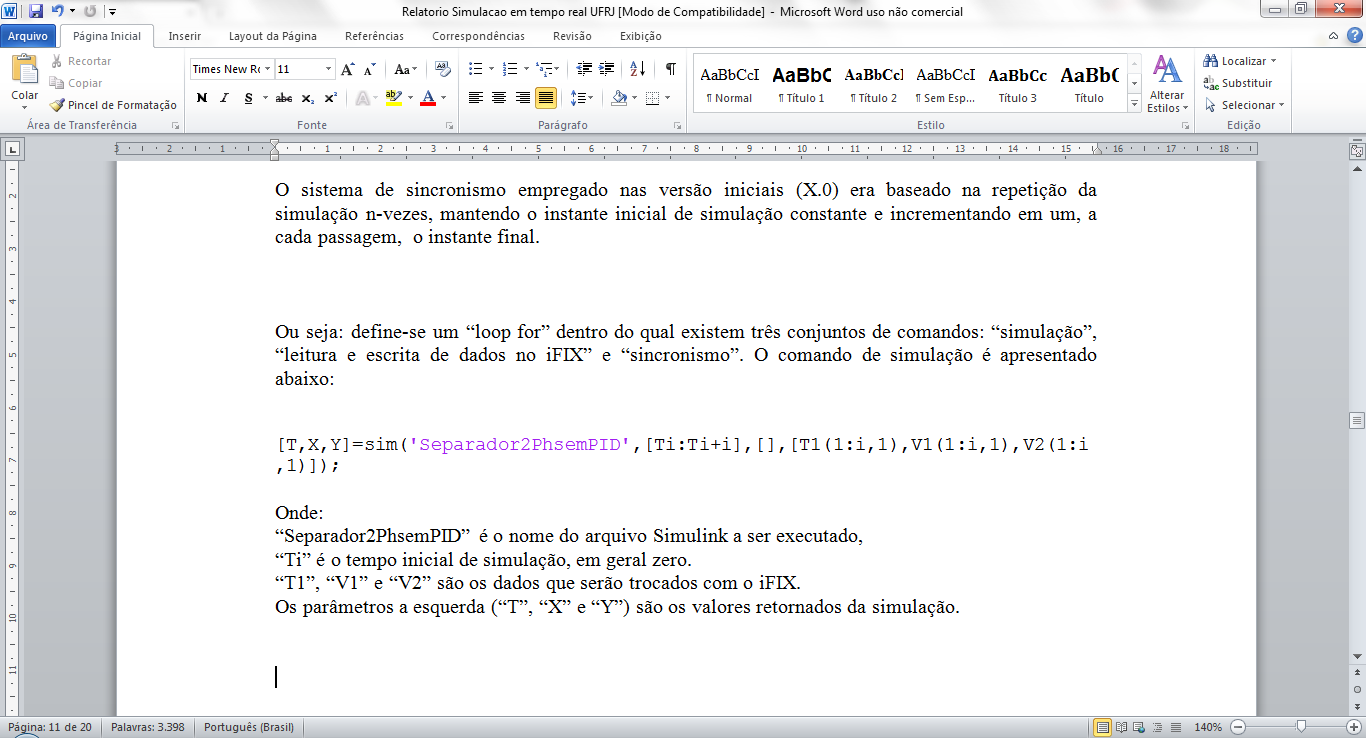 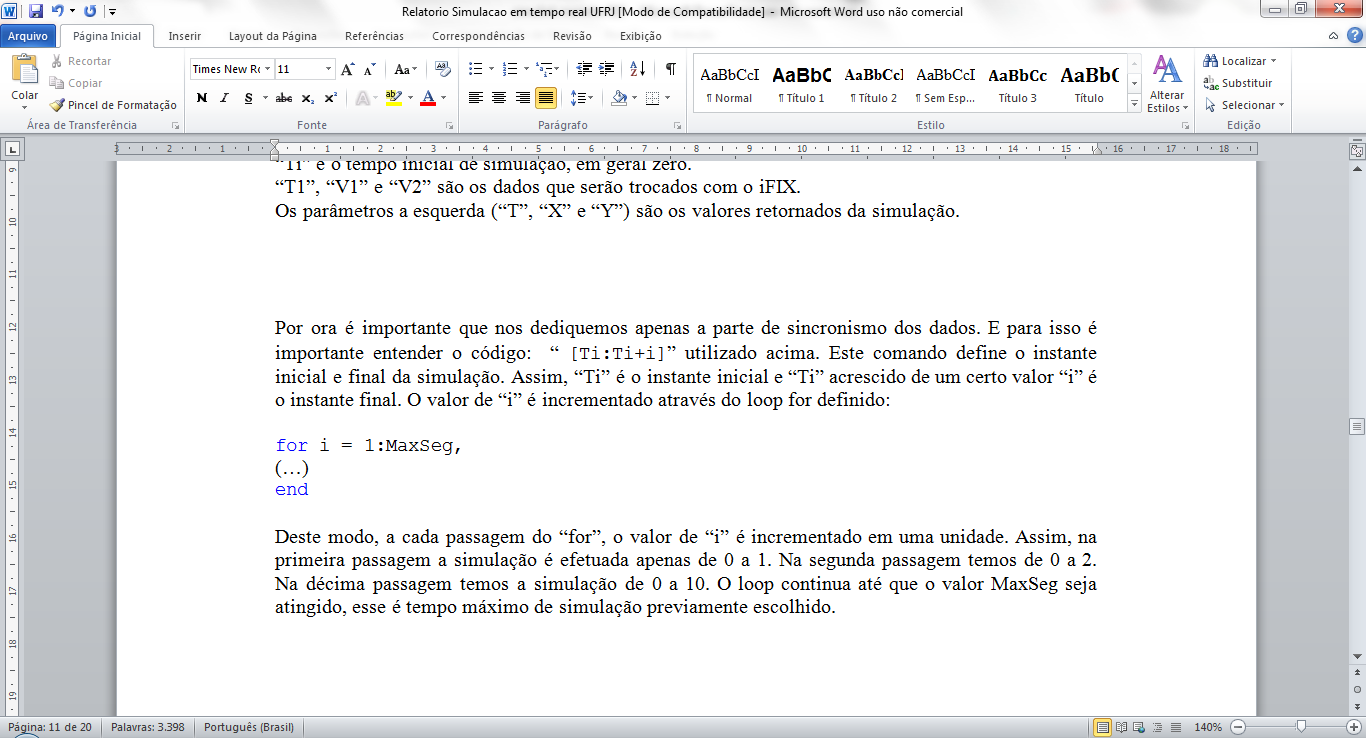 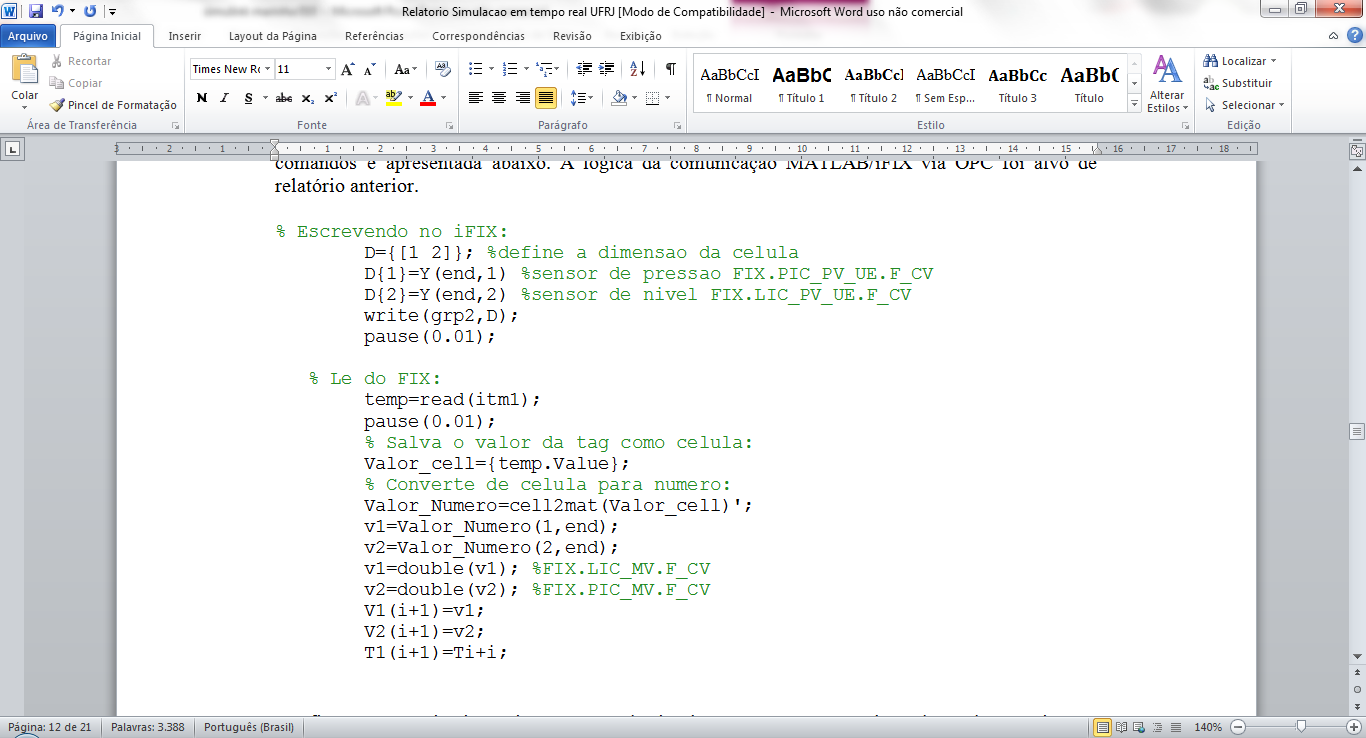 O passado é armazenado
a cada rodada.
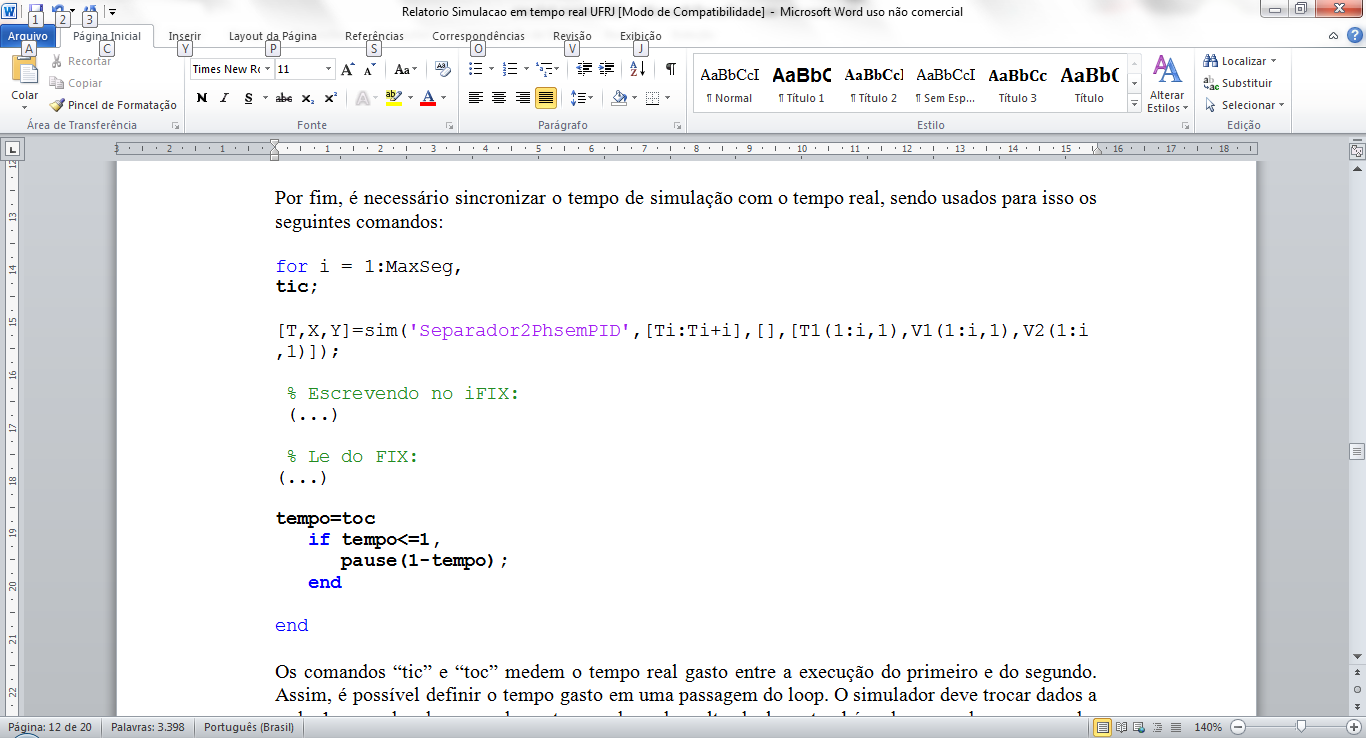 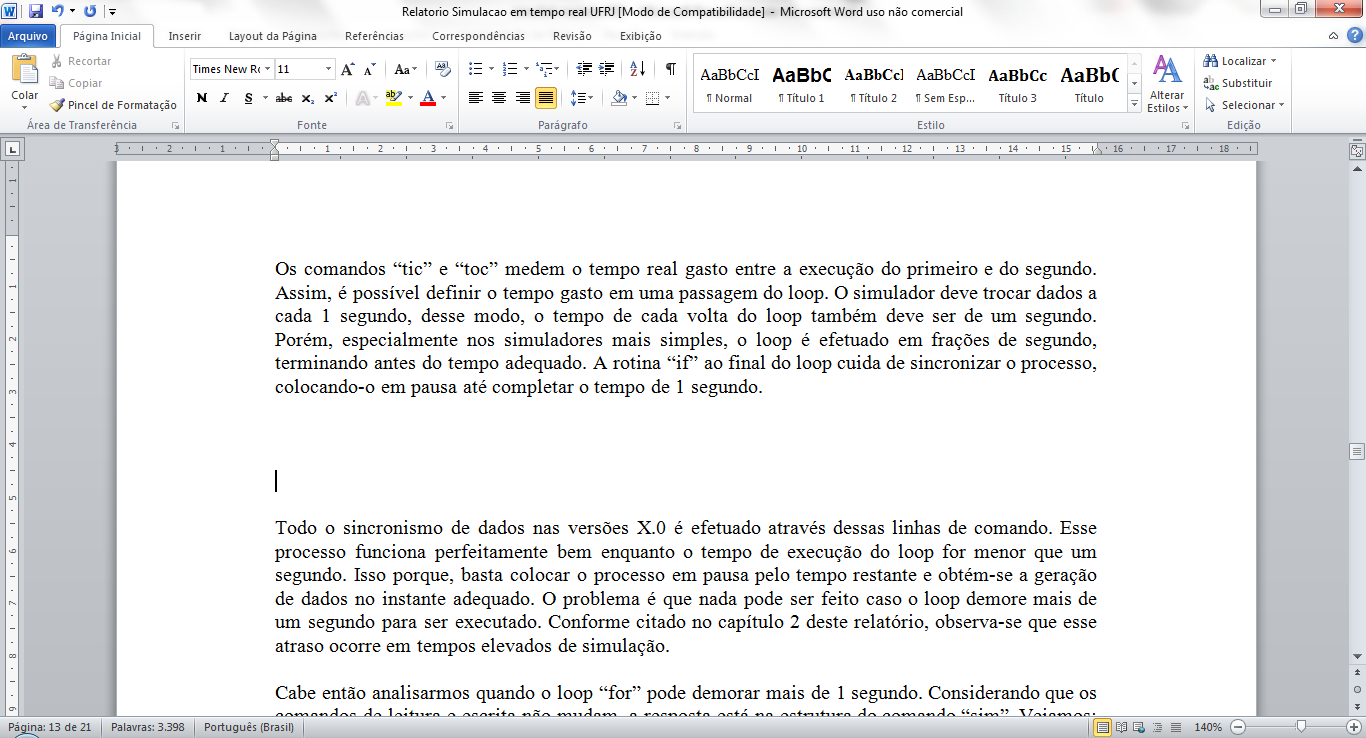 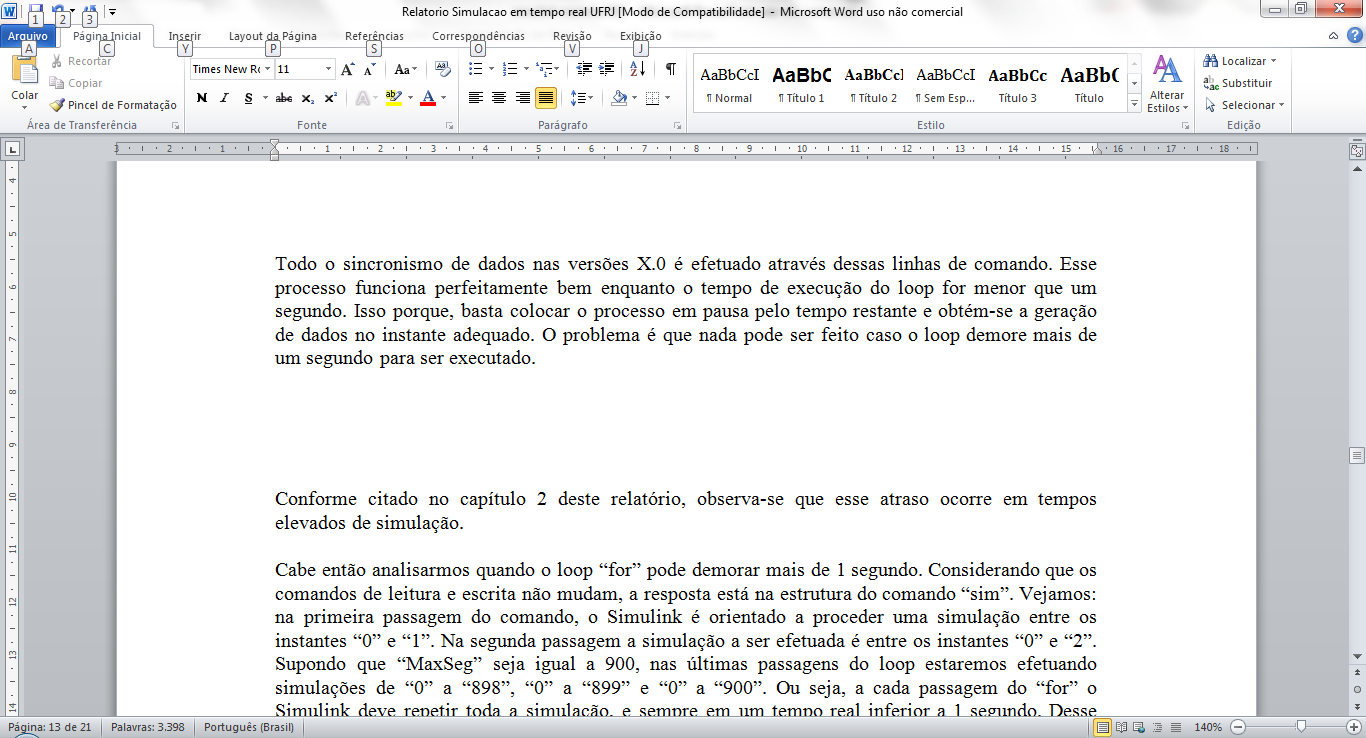 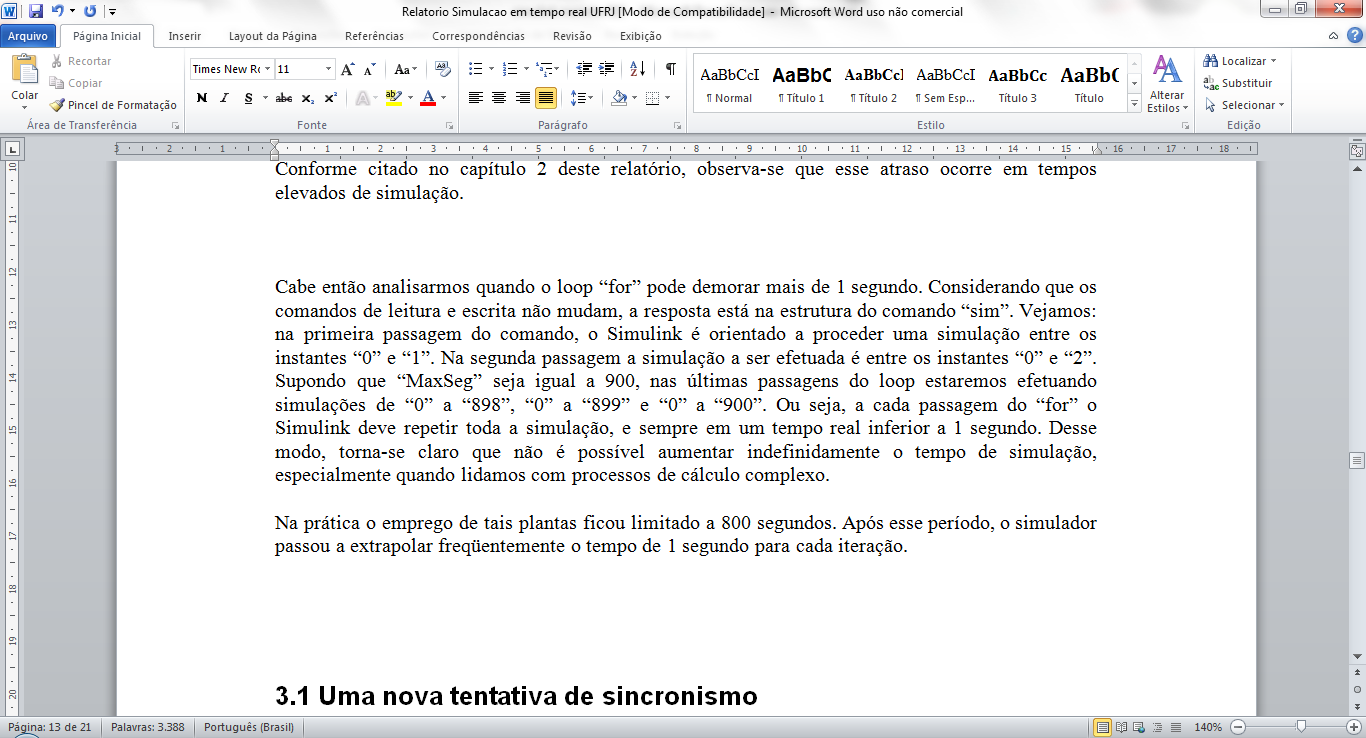 2ª Tentativa de sincronismo
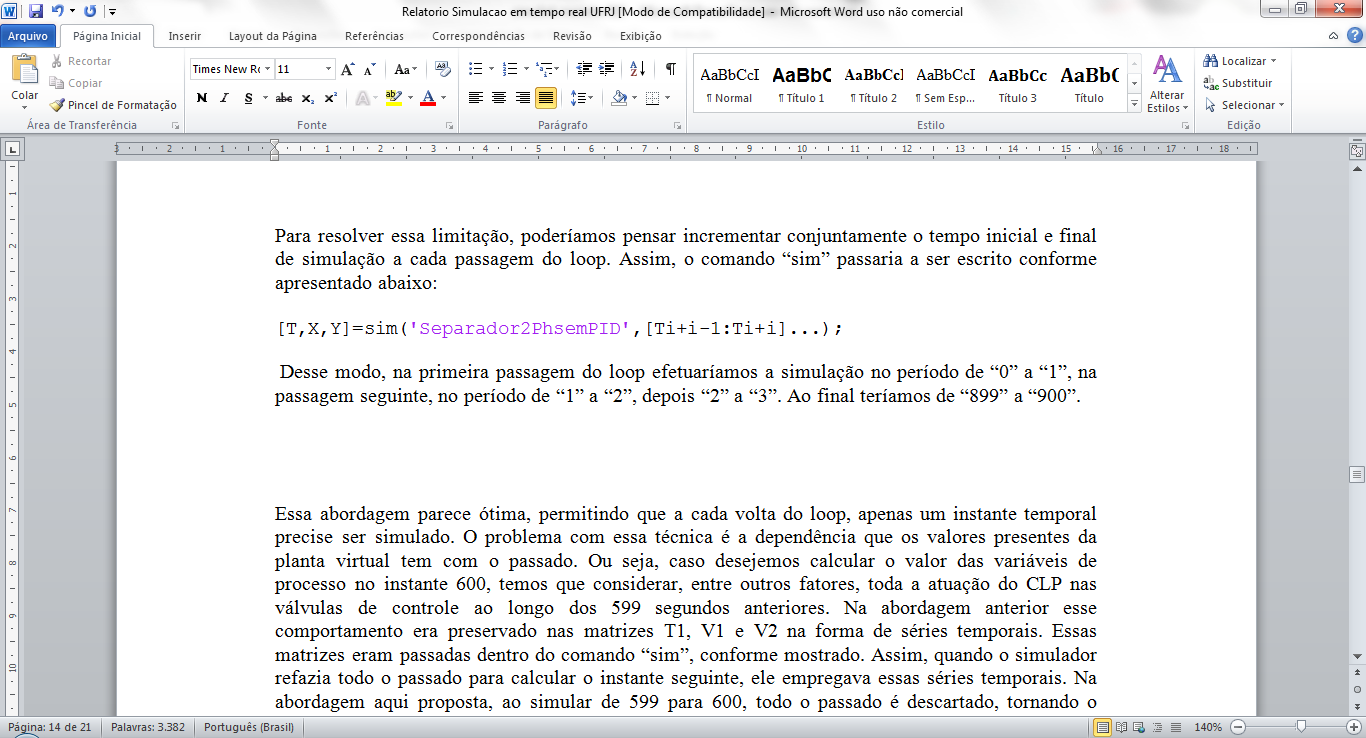 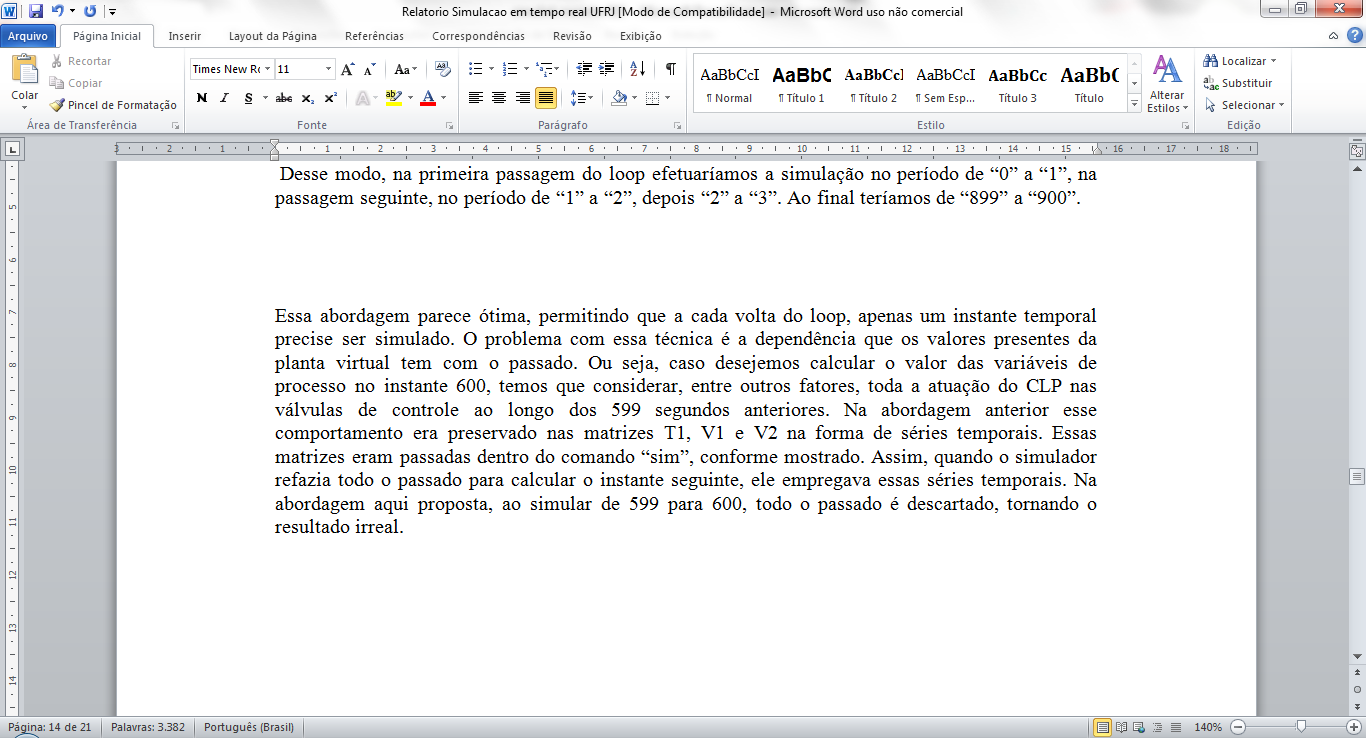 3ª Tentativa de sincronismo
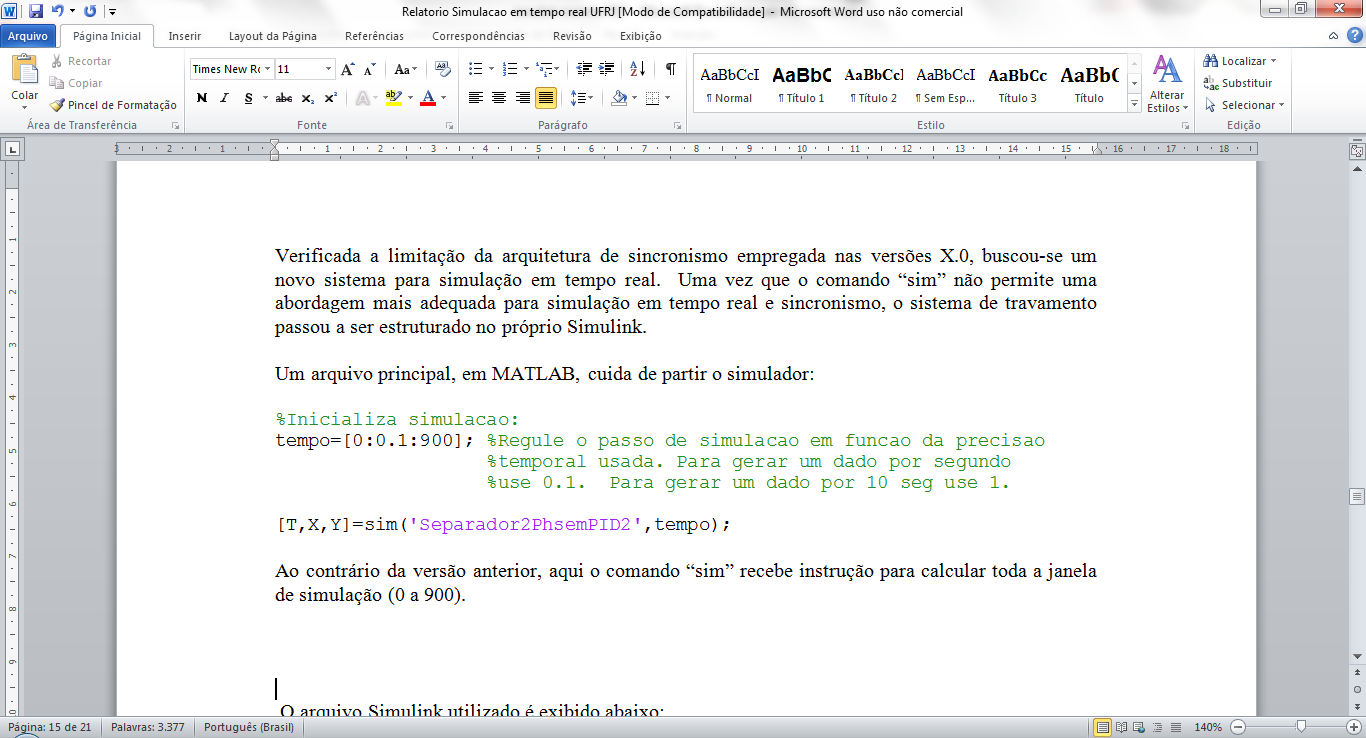 O arquivo Simulink utilizado é exibido abaixo:
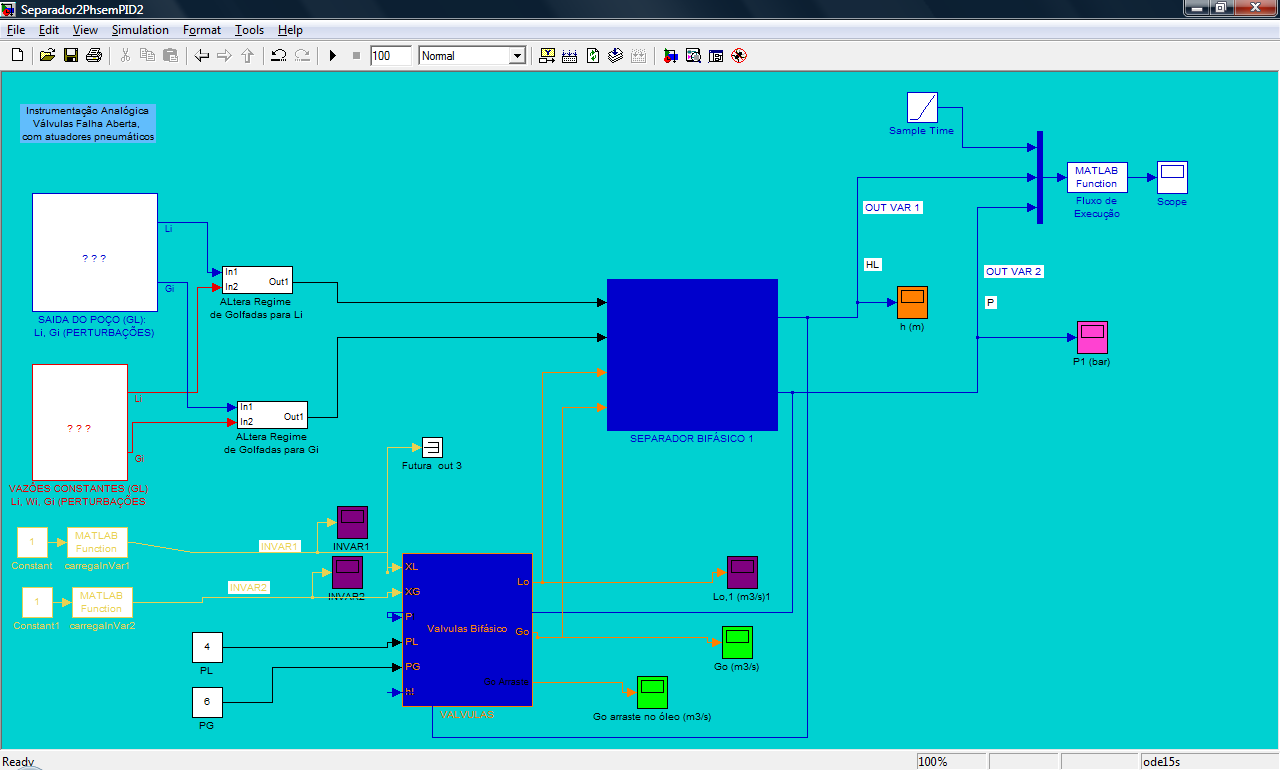 Observando em detalhe o bloco Fluxo de Execução temos:
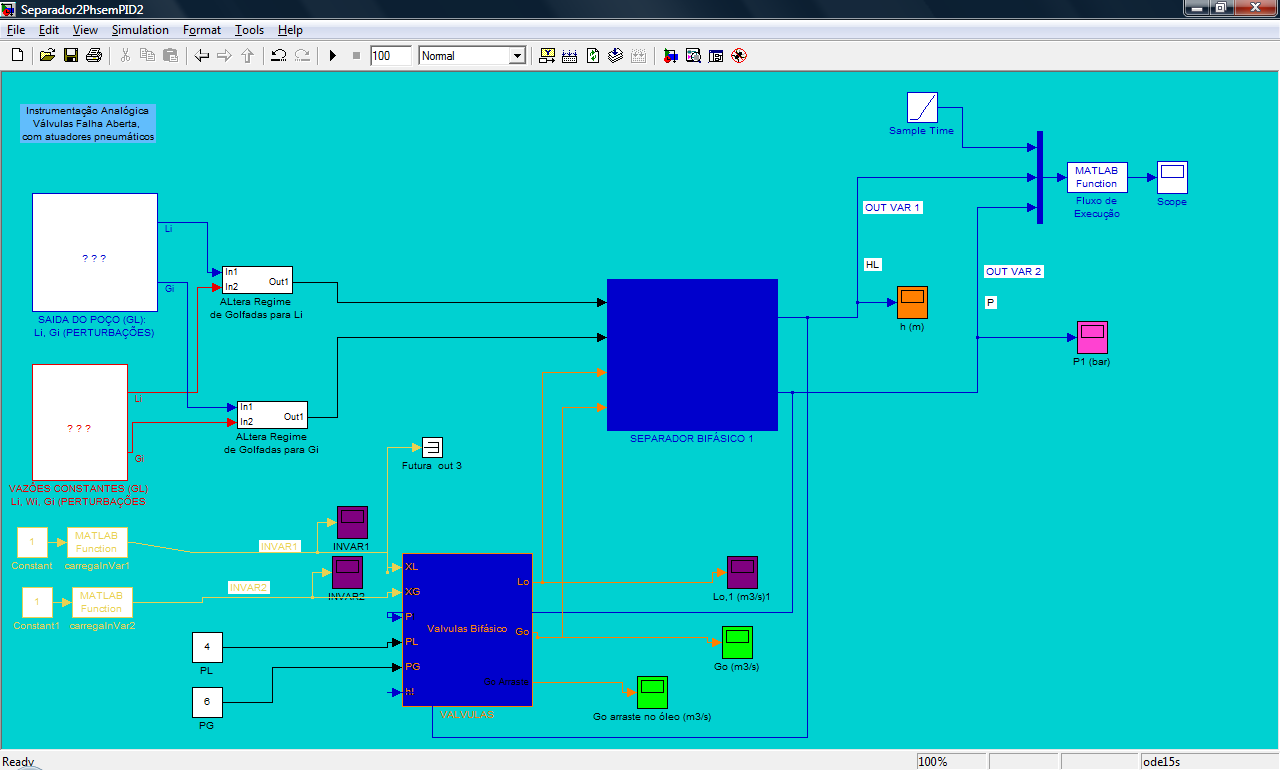 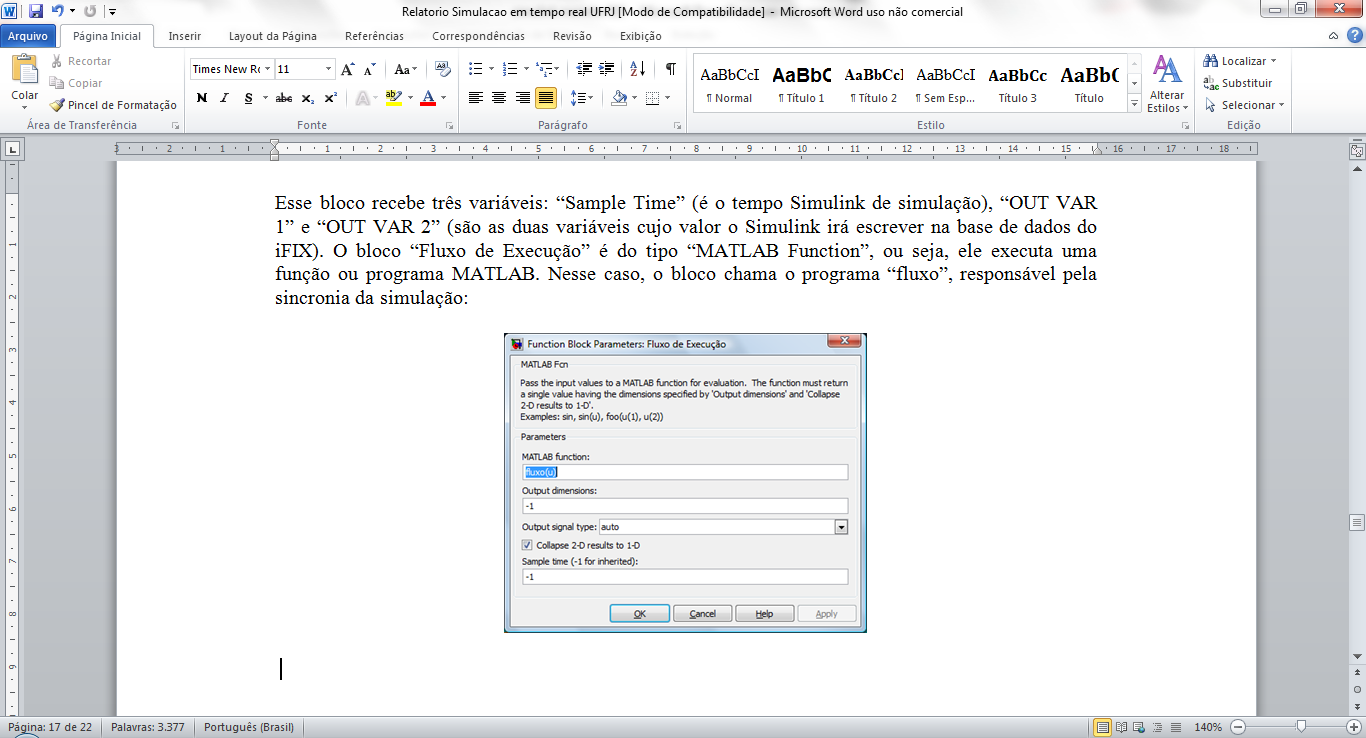 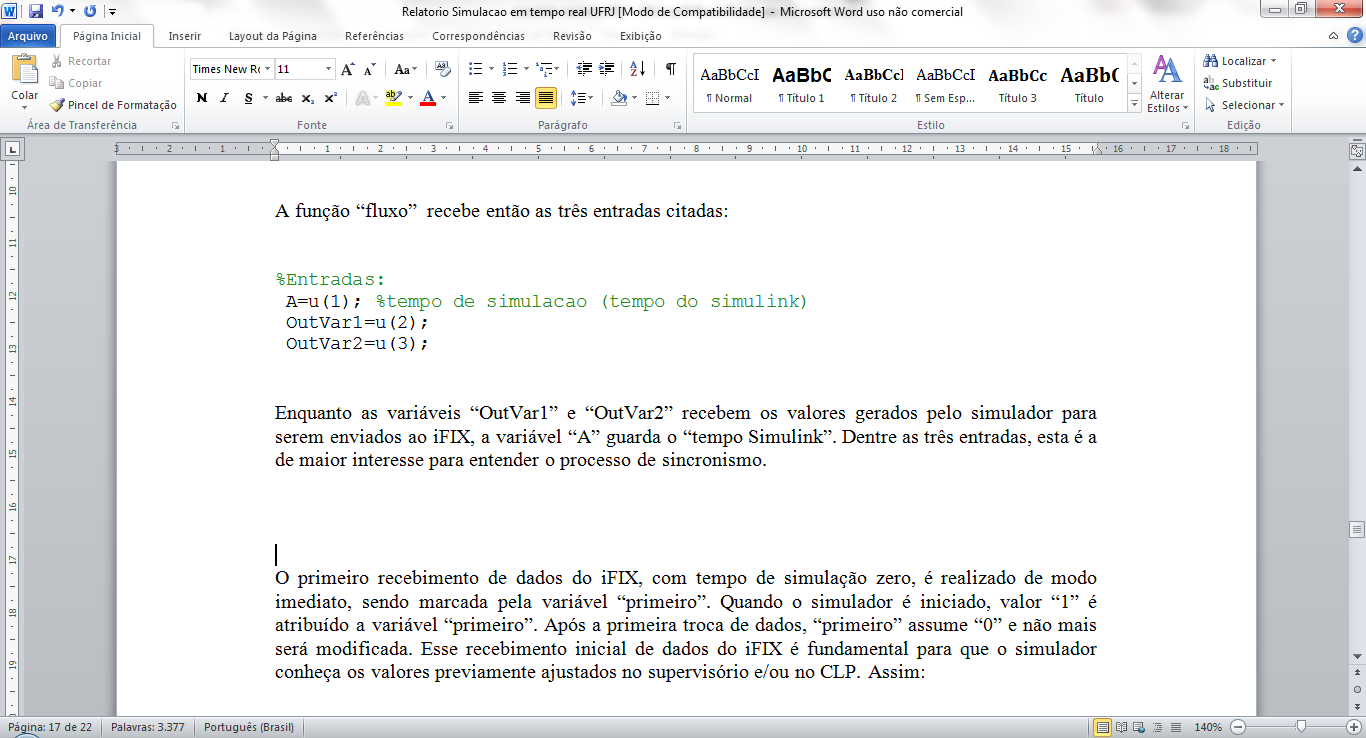 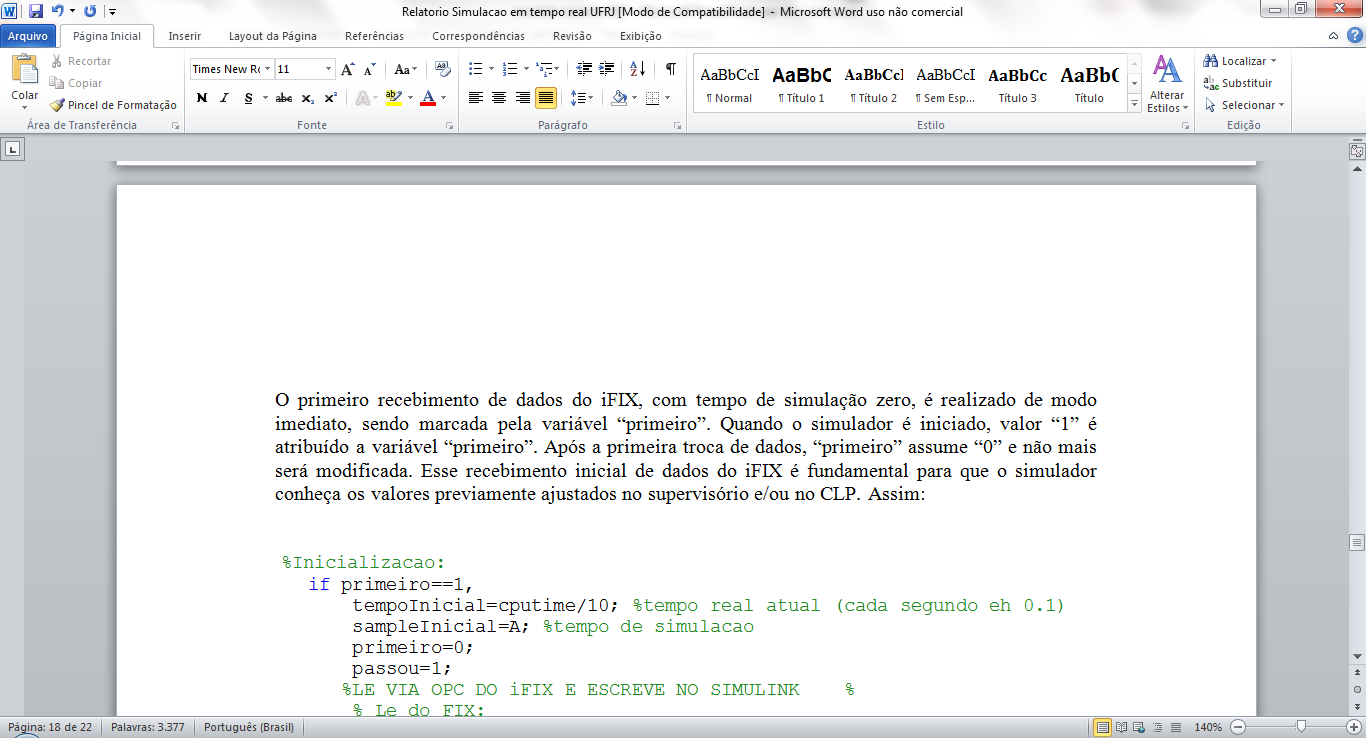 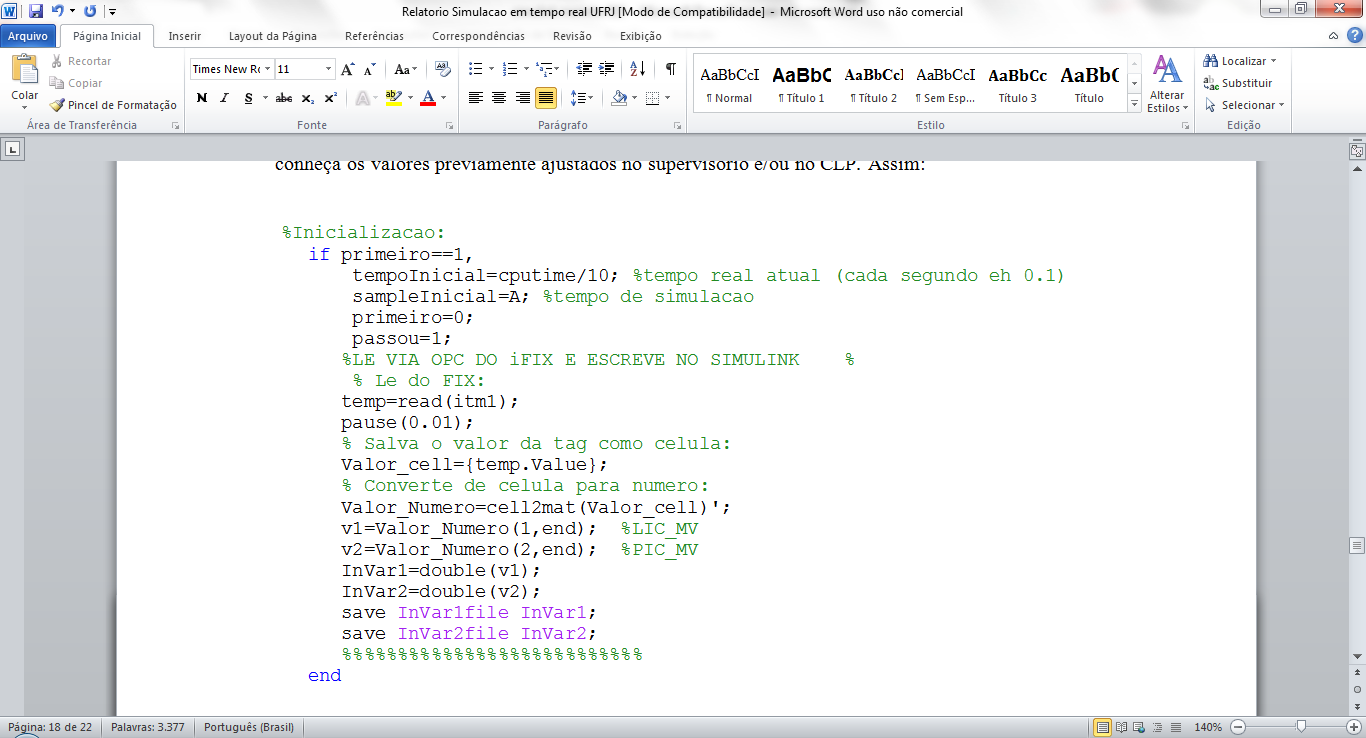 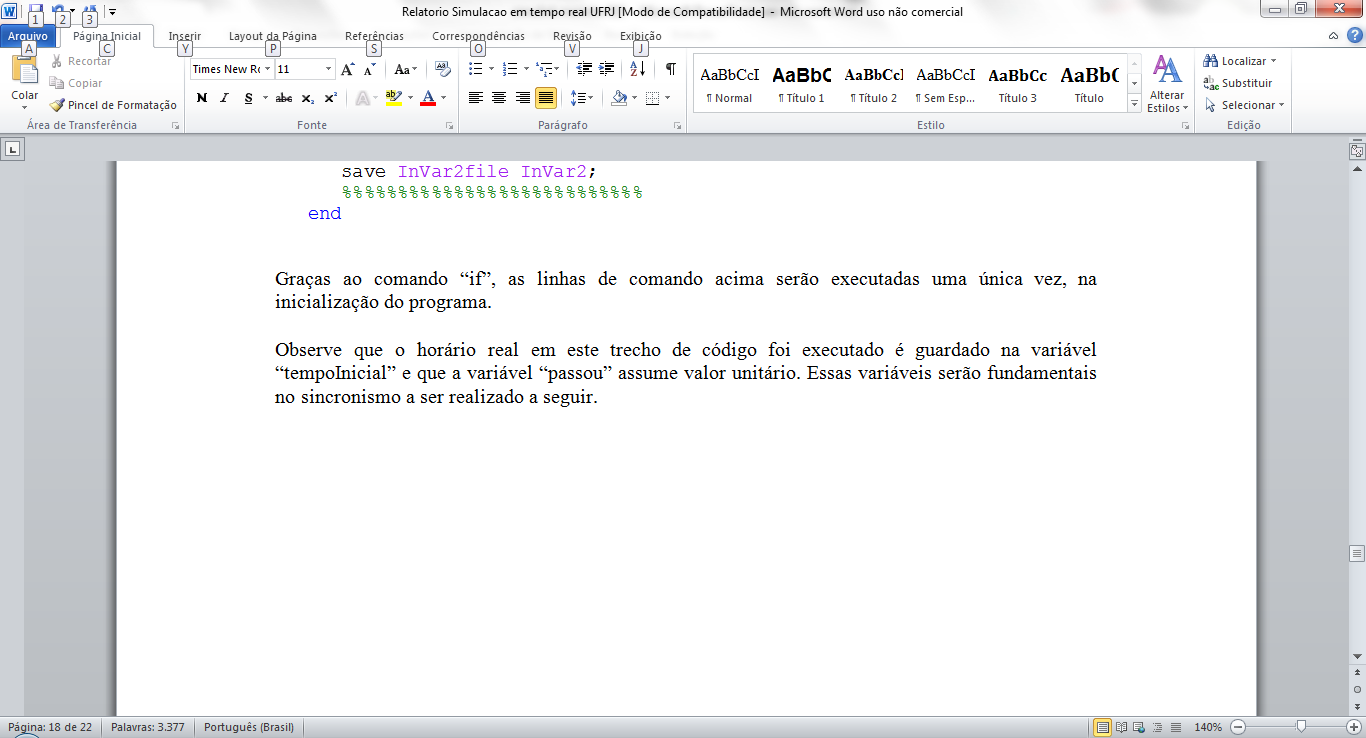 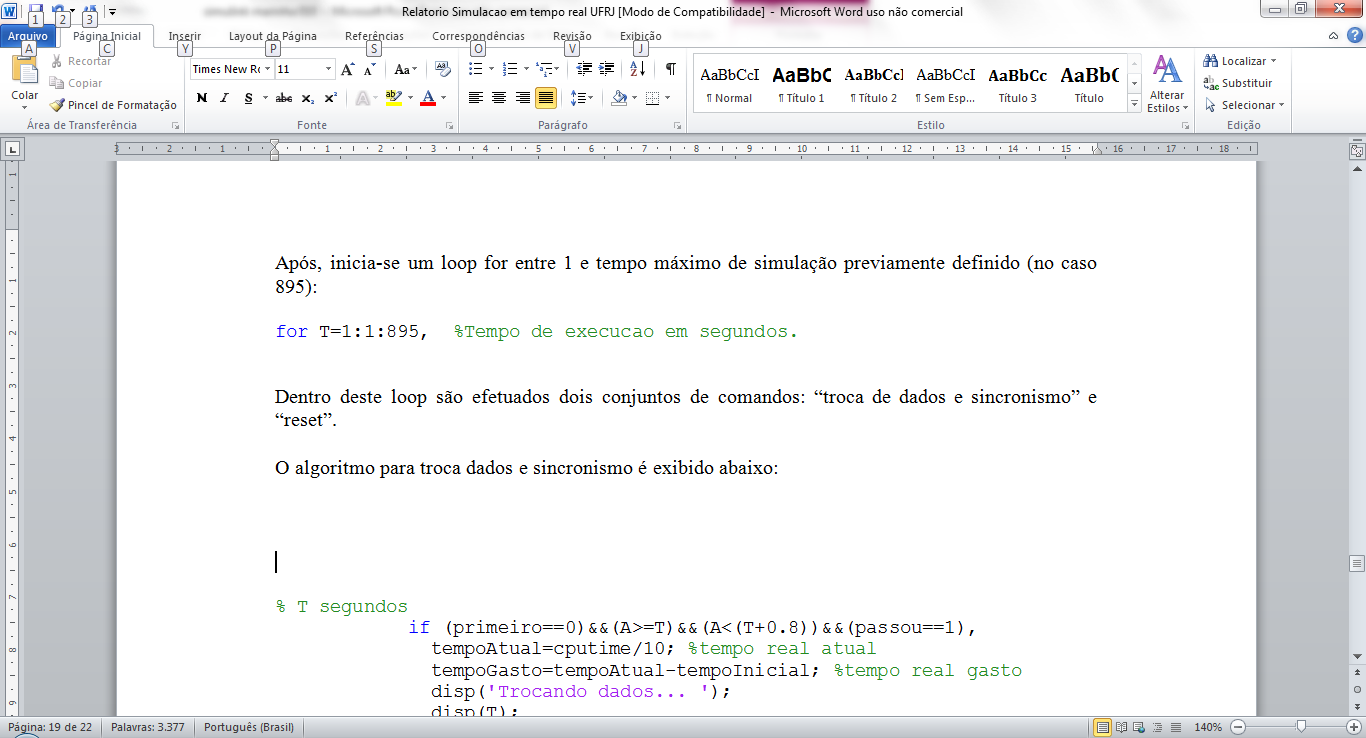 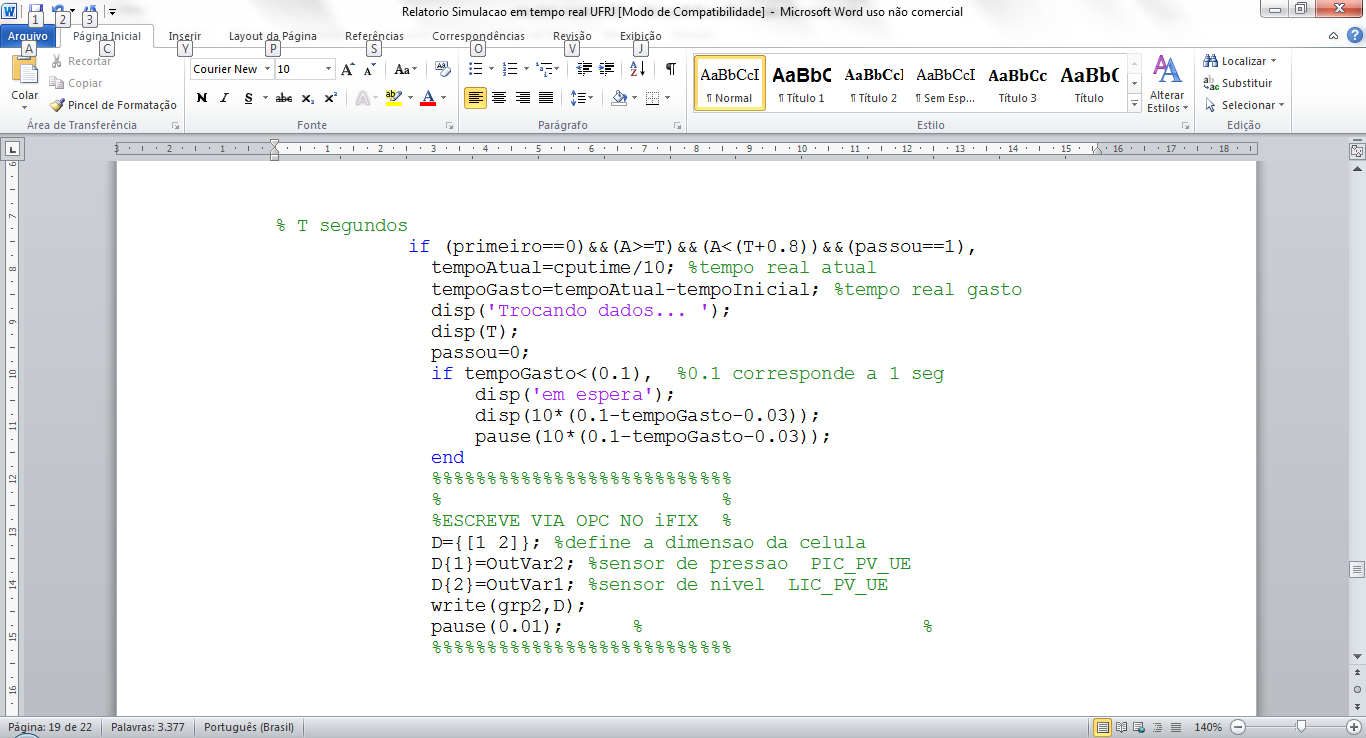 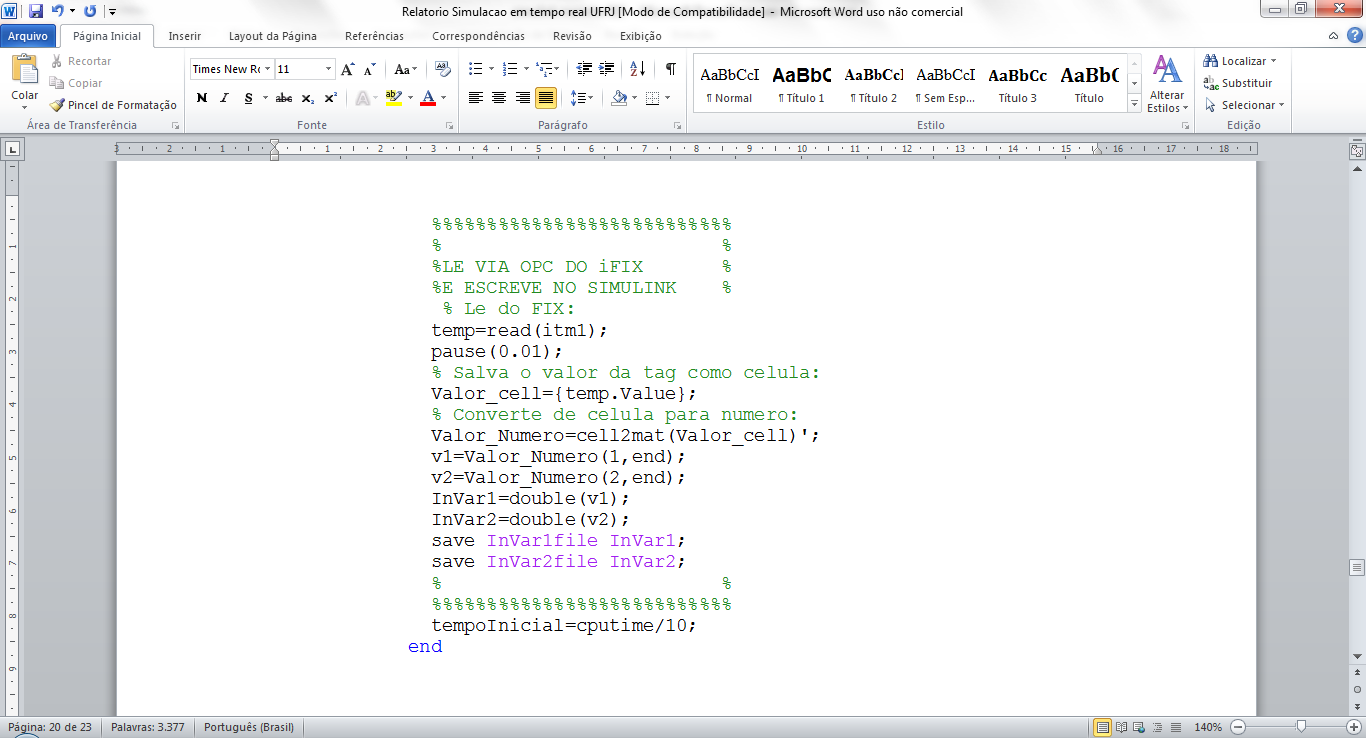 Entendendo o código...
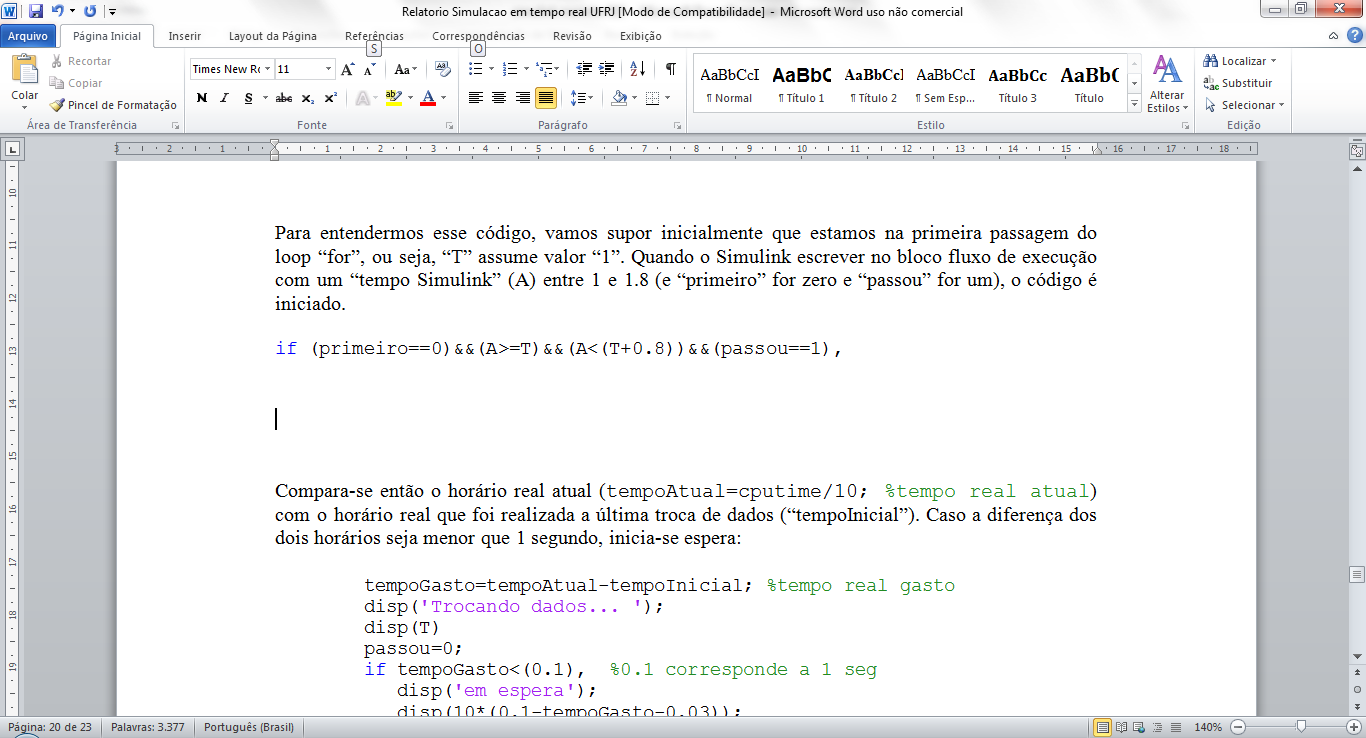 Entendendo o código...
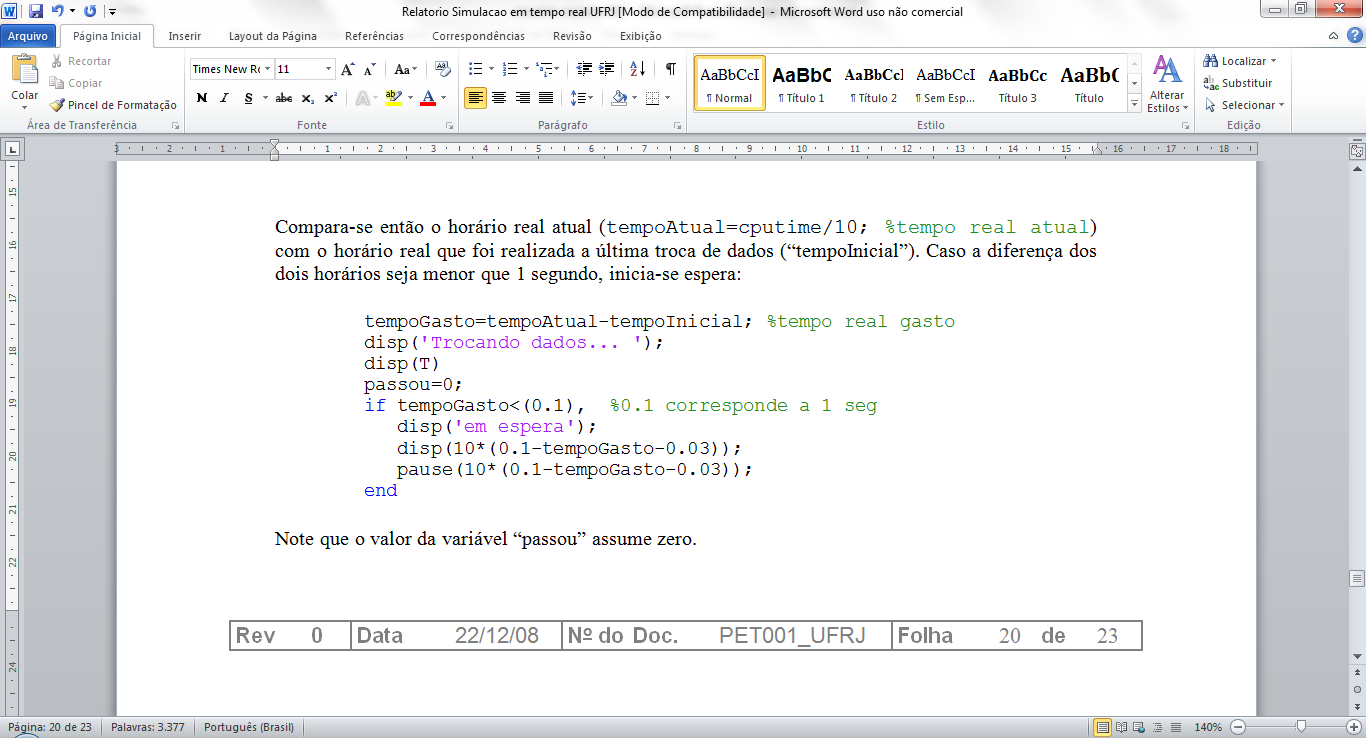 Entendendo o código...
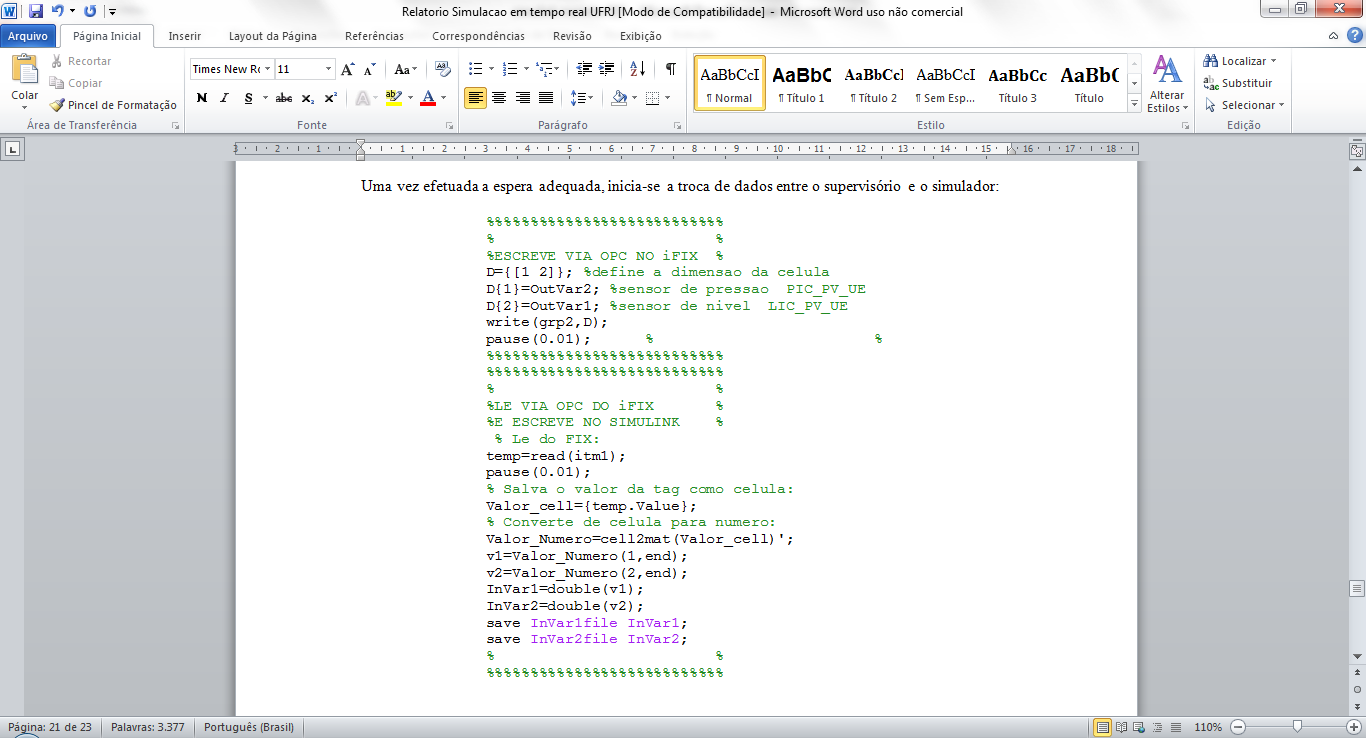 Entendendo o código...
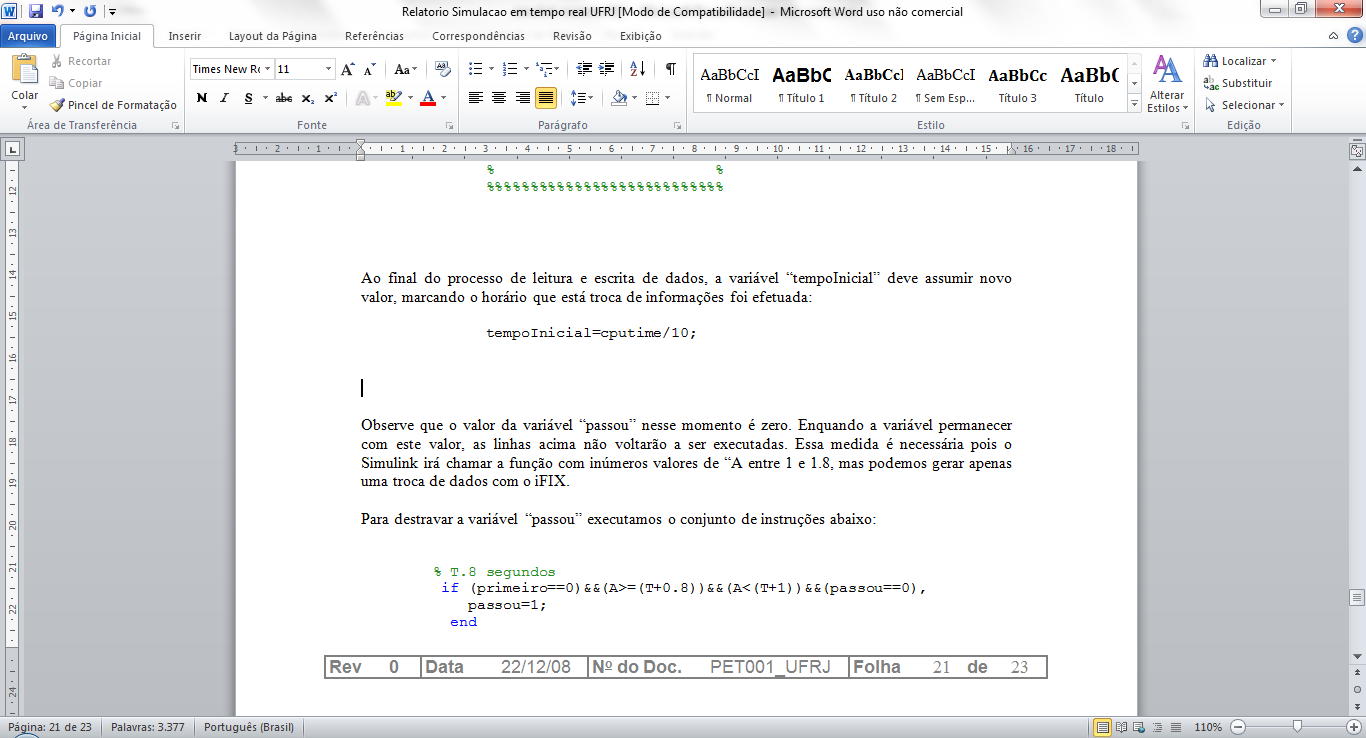 Voltando ao programa...
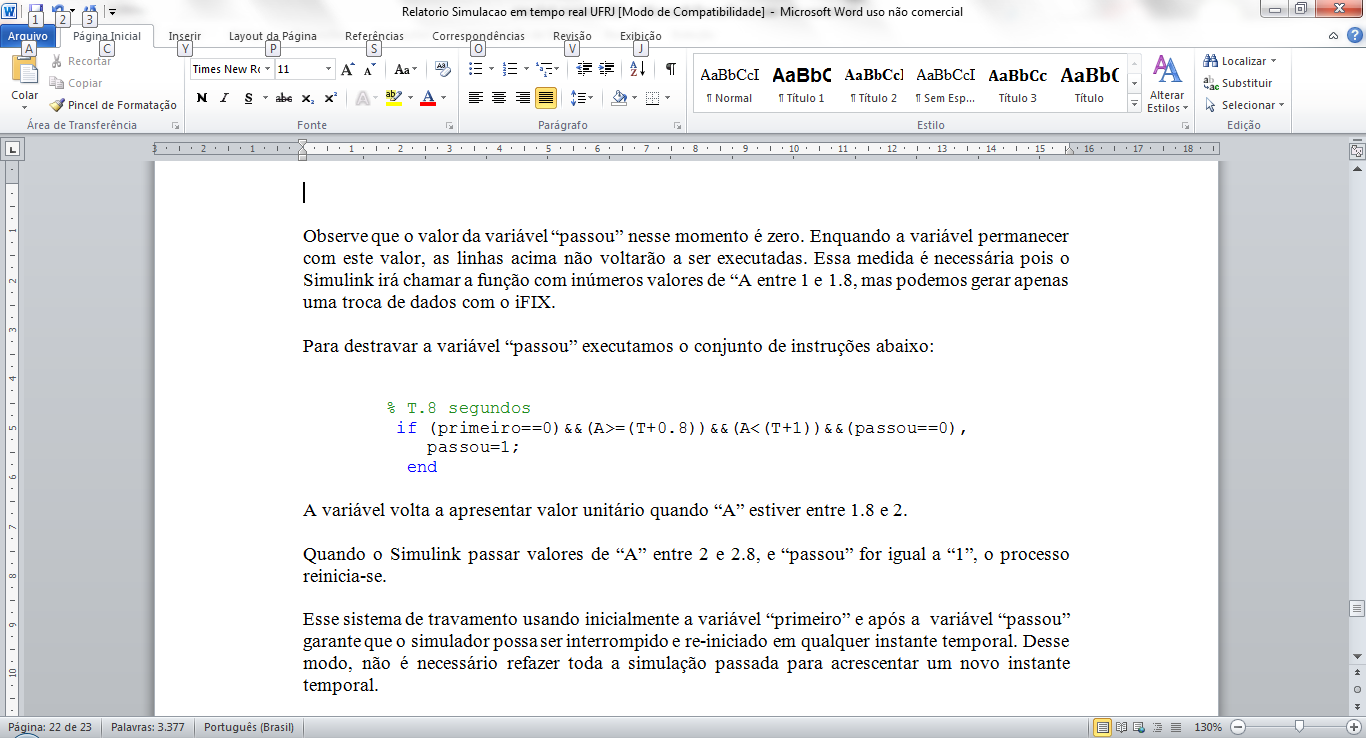 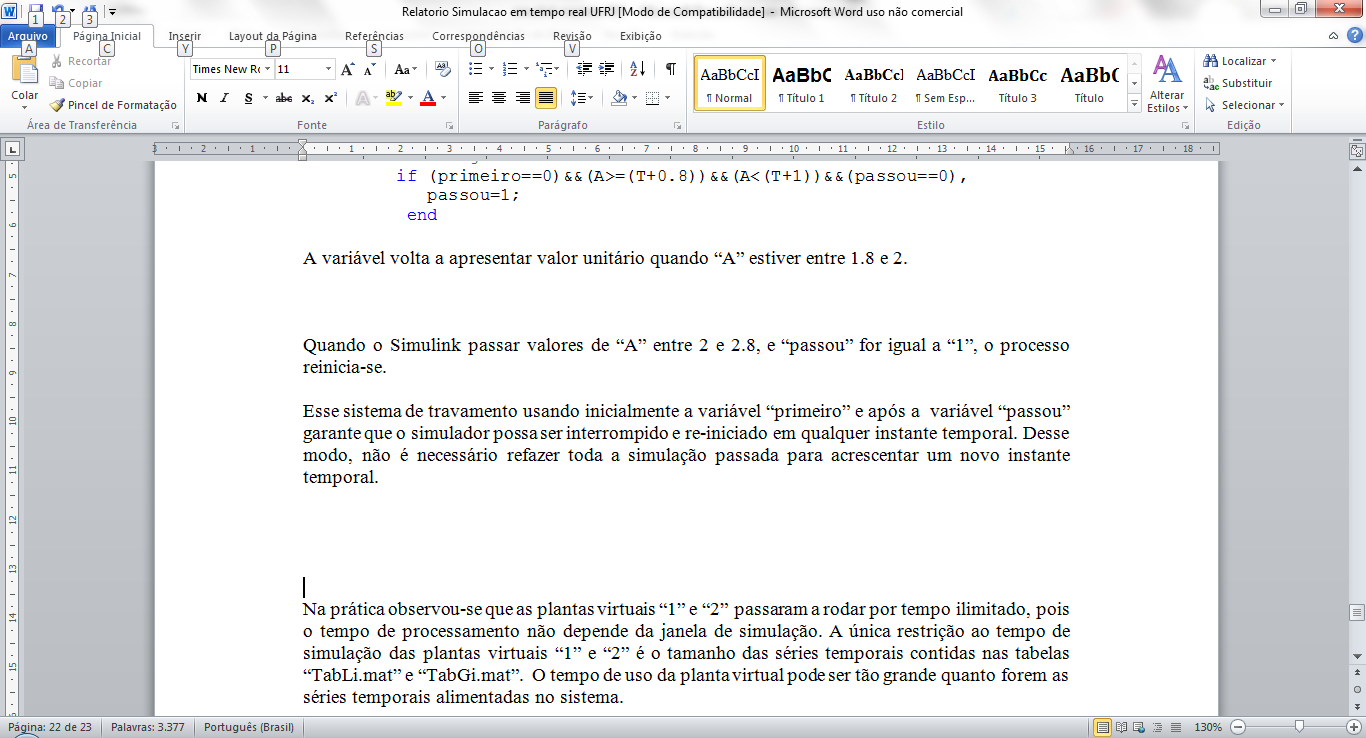 Anexo:
A função na integra:
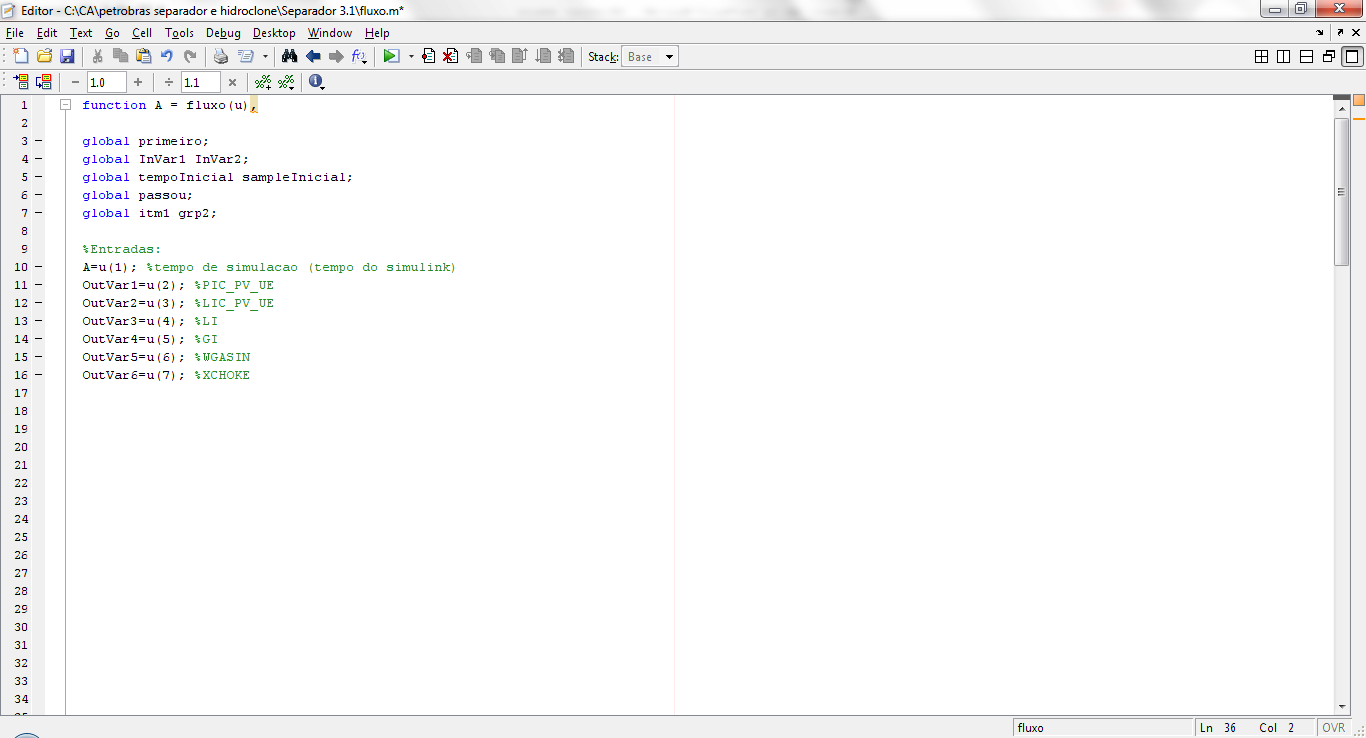 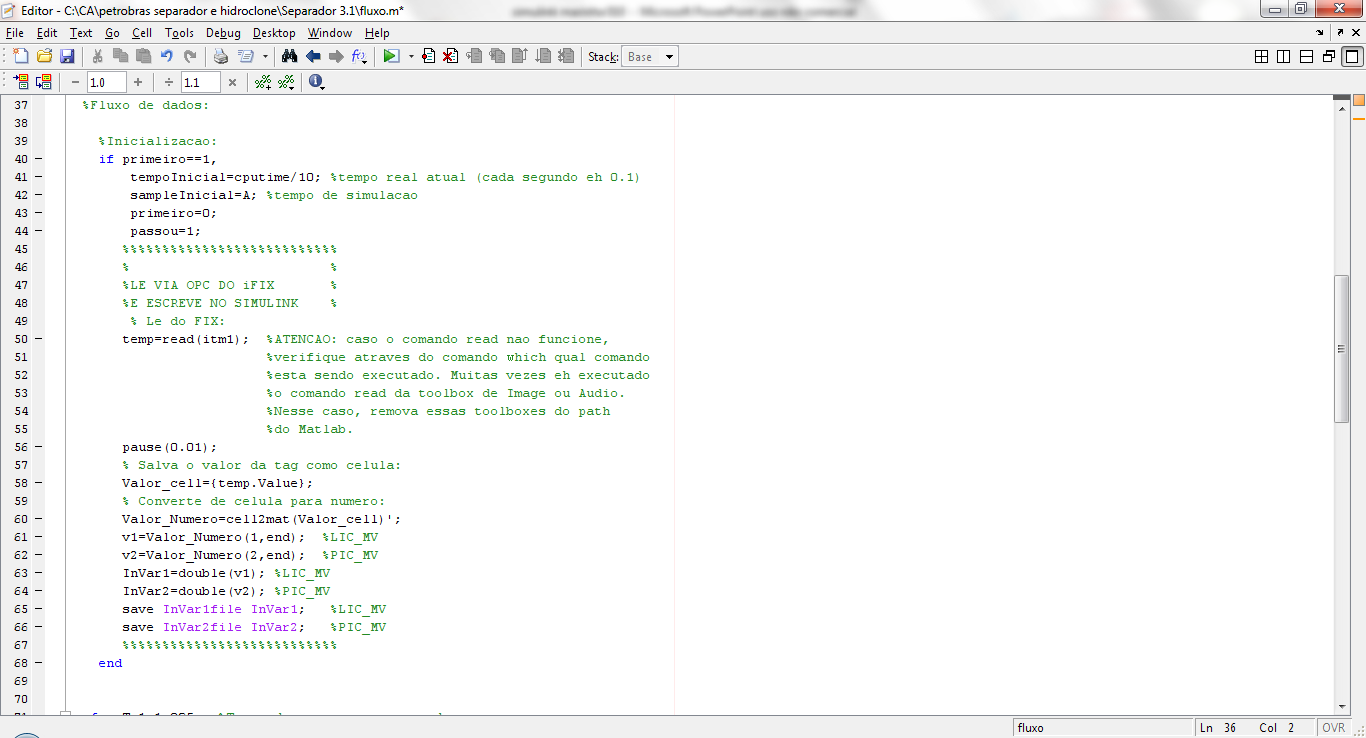 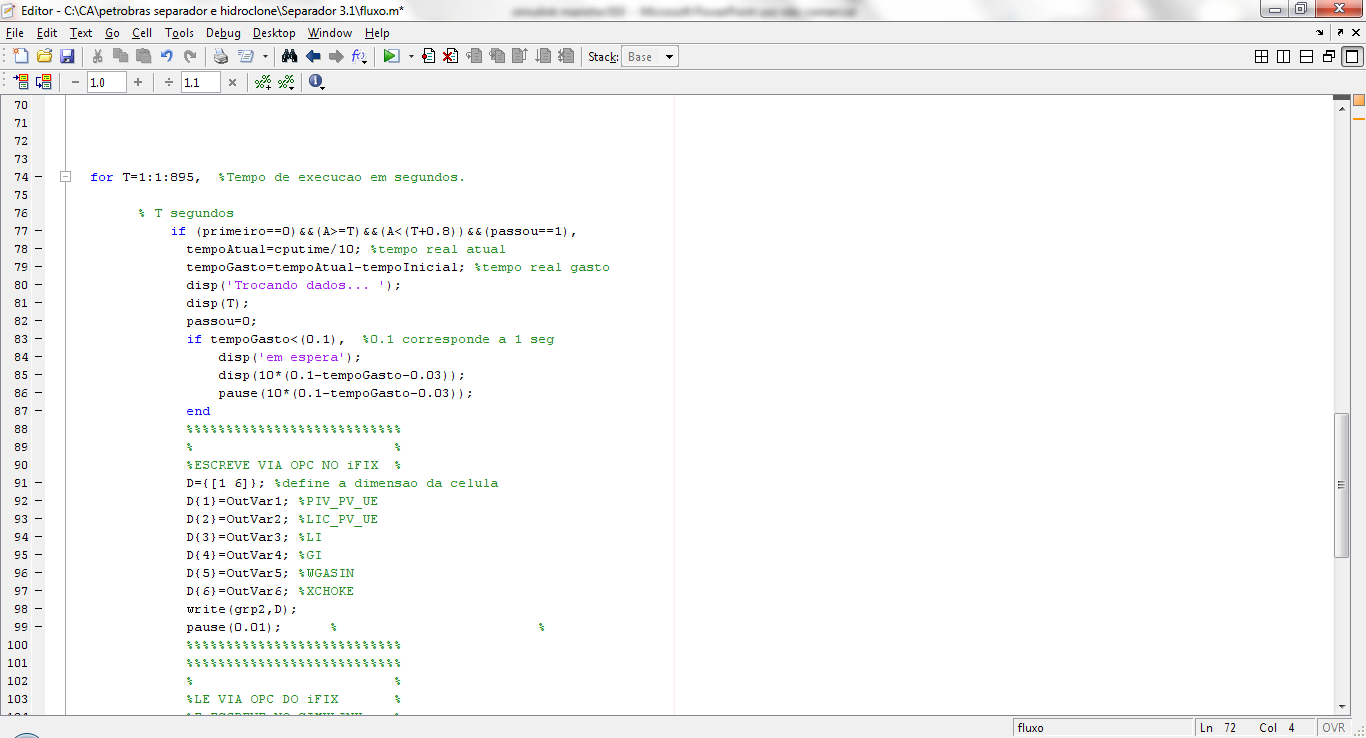 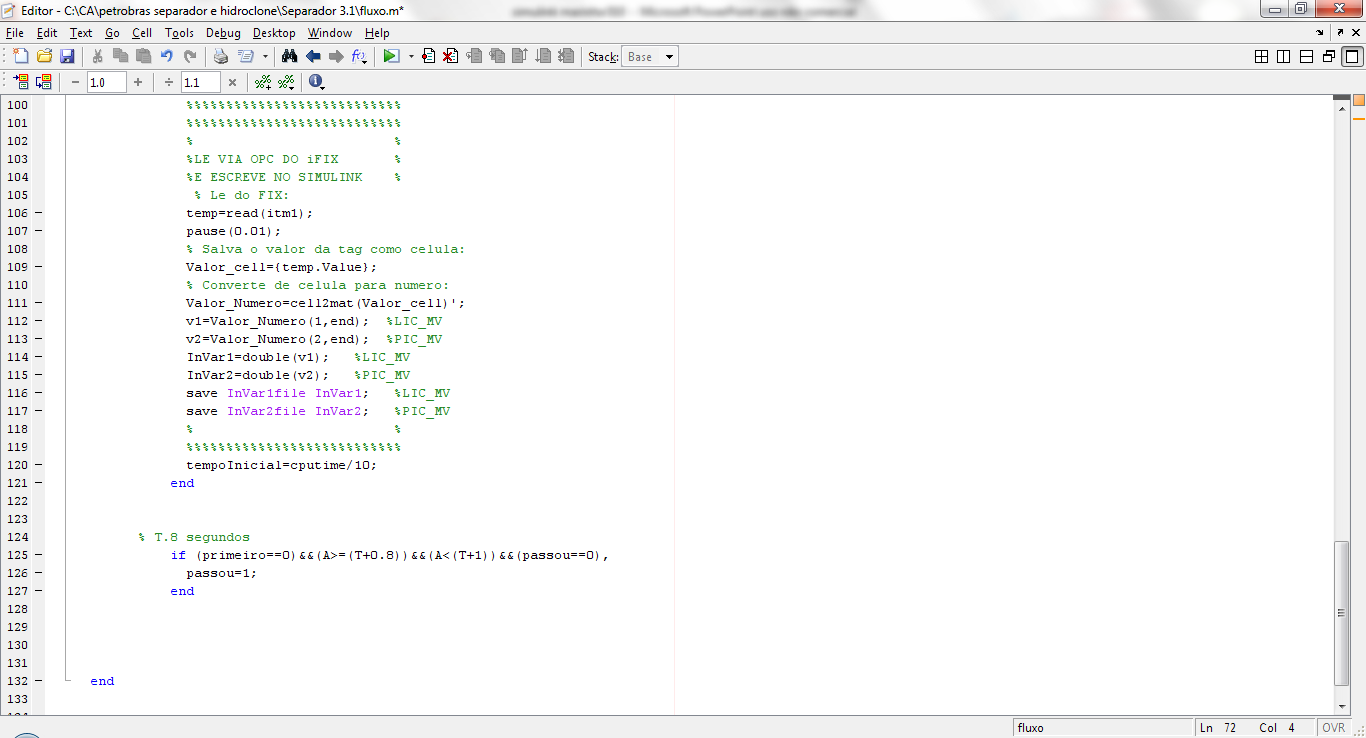